Thursday, March 24th 2022
Unit 16
LET'S GO TO 
THE BOOKSHOP
Lesson 1
VOCABULARY
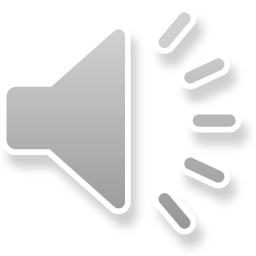 Vocabulary
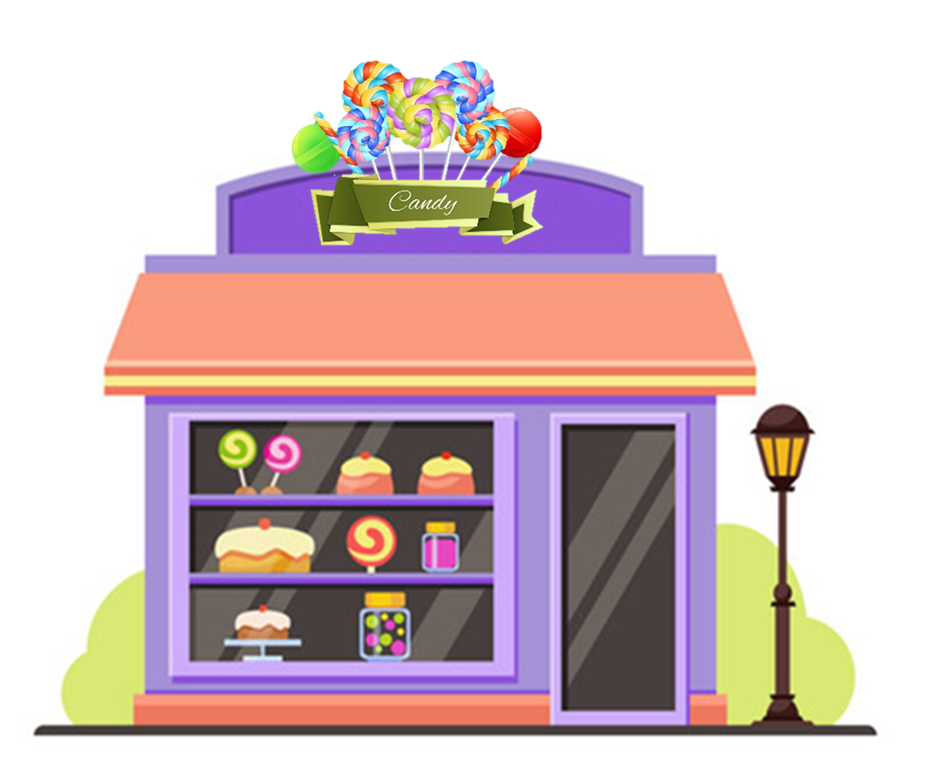 sweet shop
/swiːt ʃɒp/
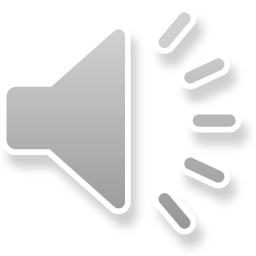 Vocabulary
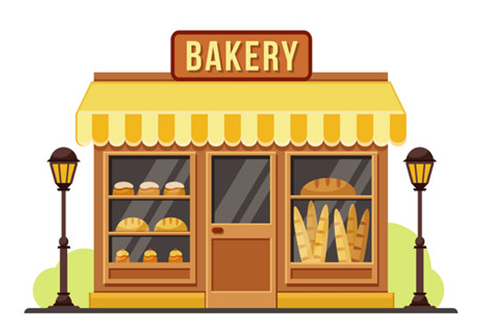 bakery
/ˈbeɪkəri/
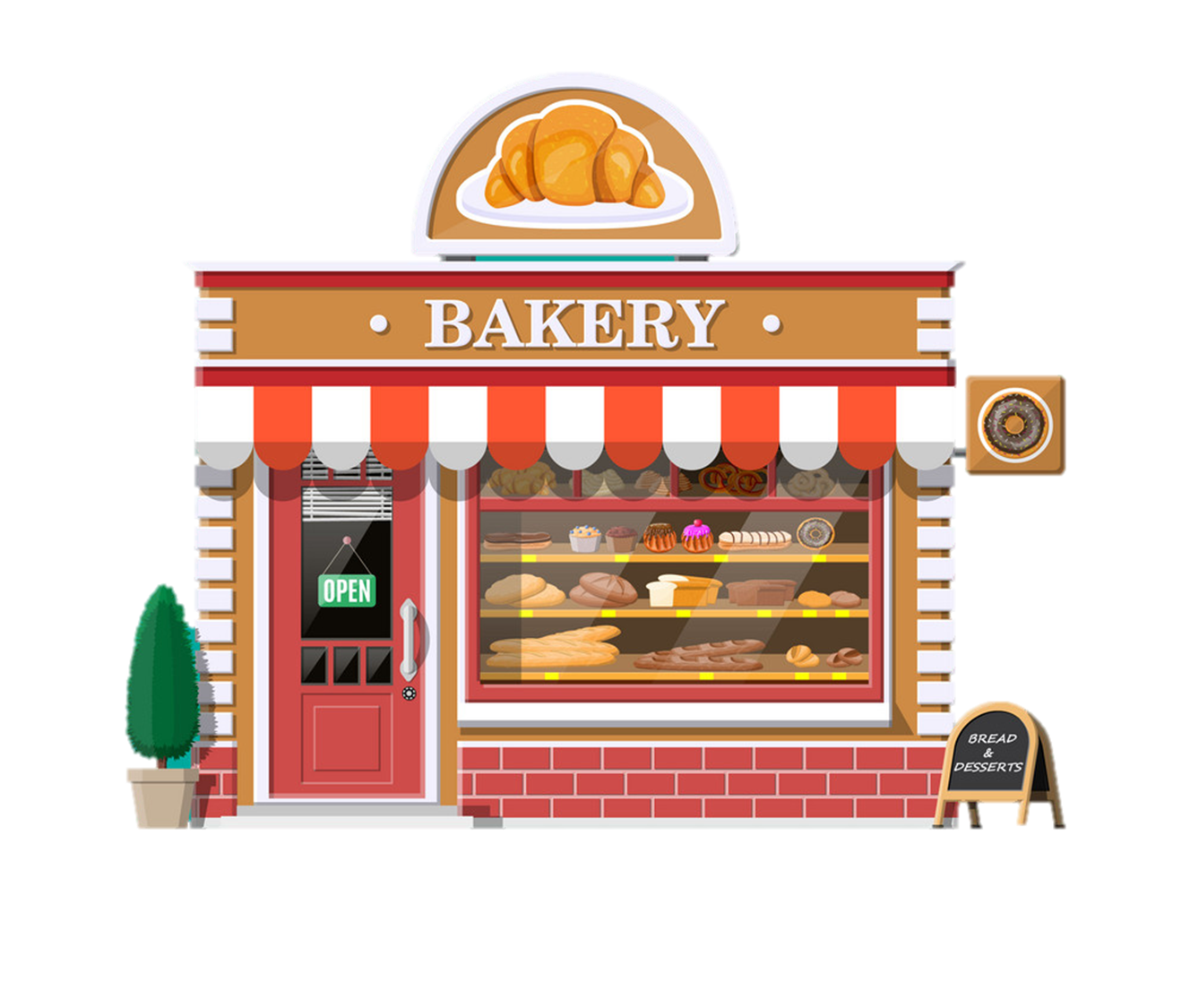 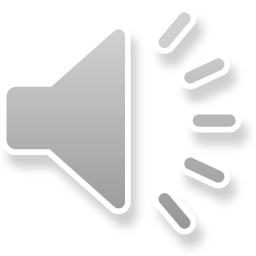 Vocabulary
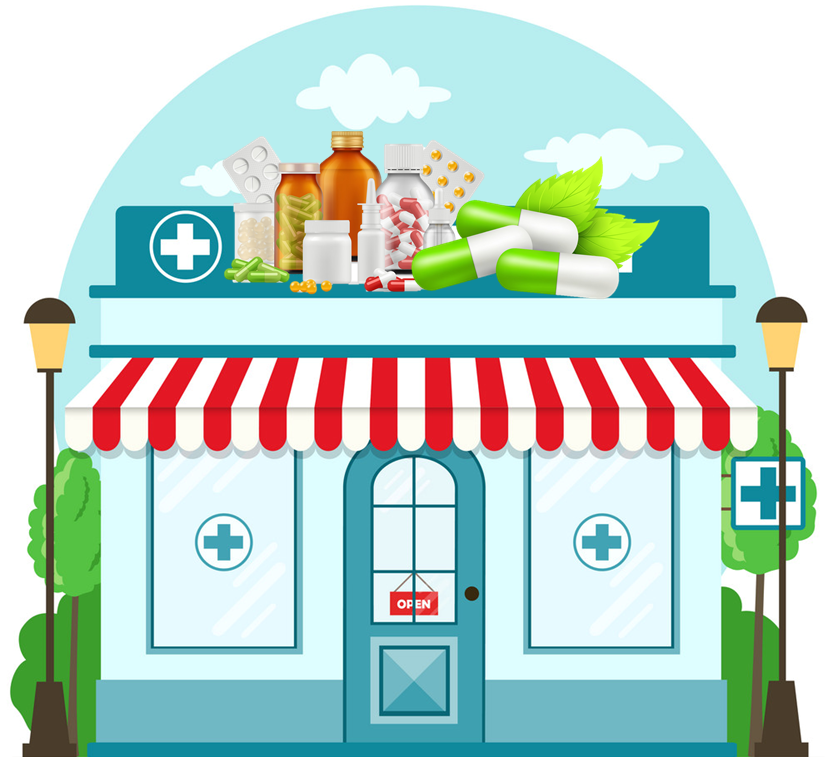 pharmacy
/ˈfɑːməsi/
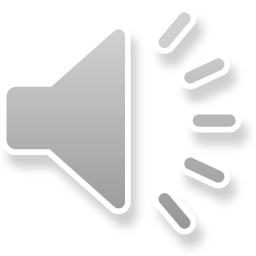 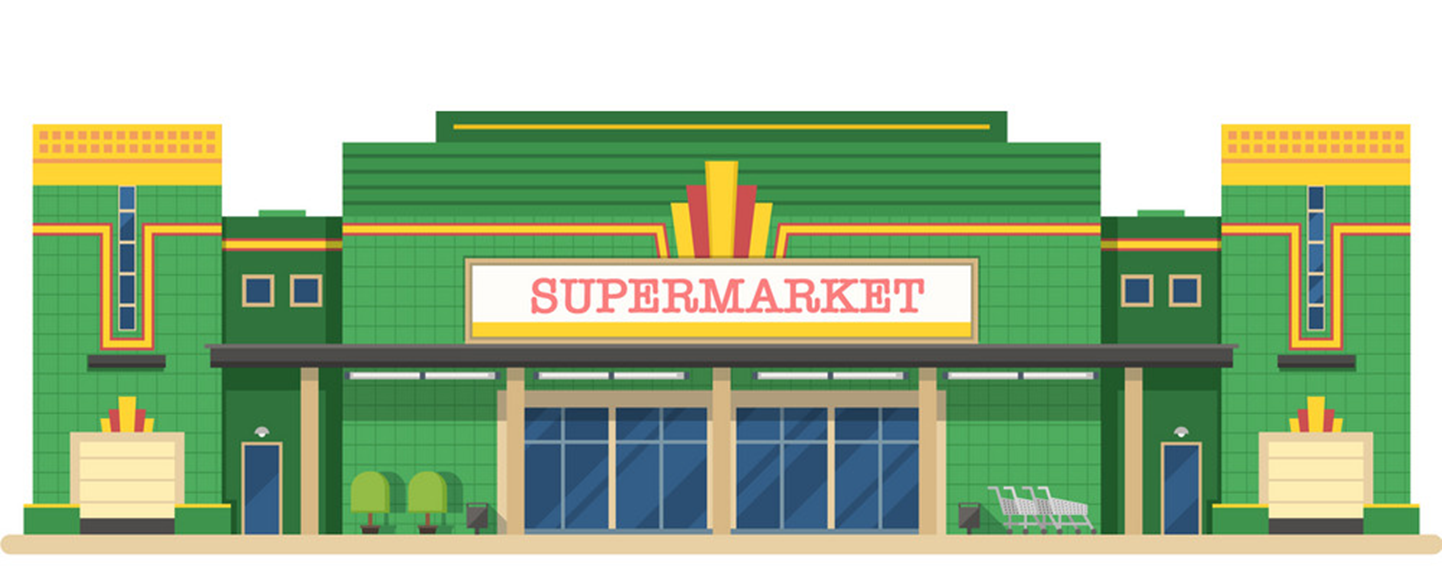 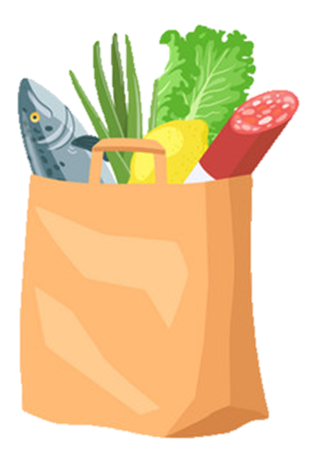 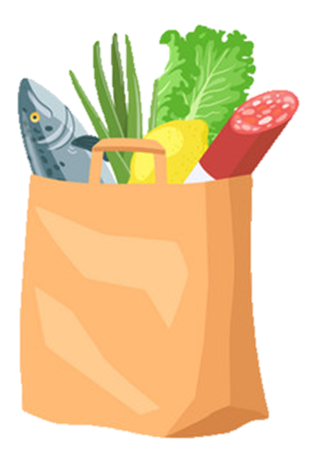 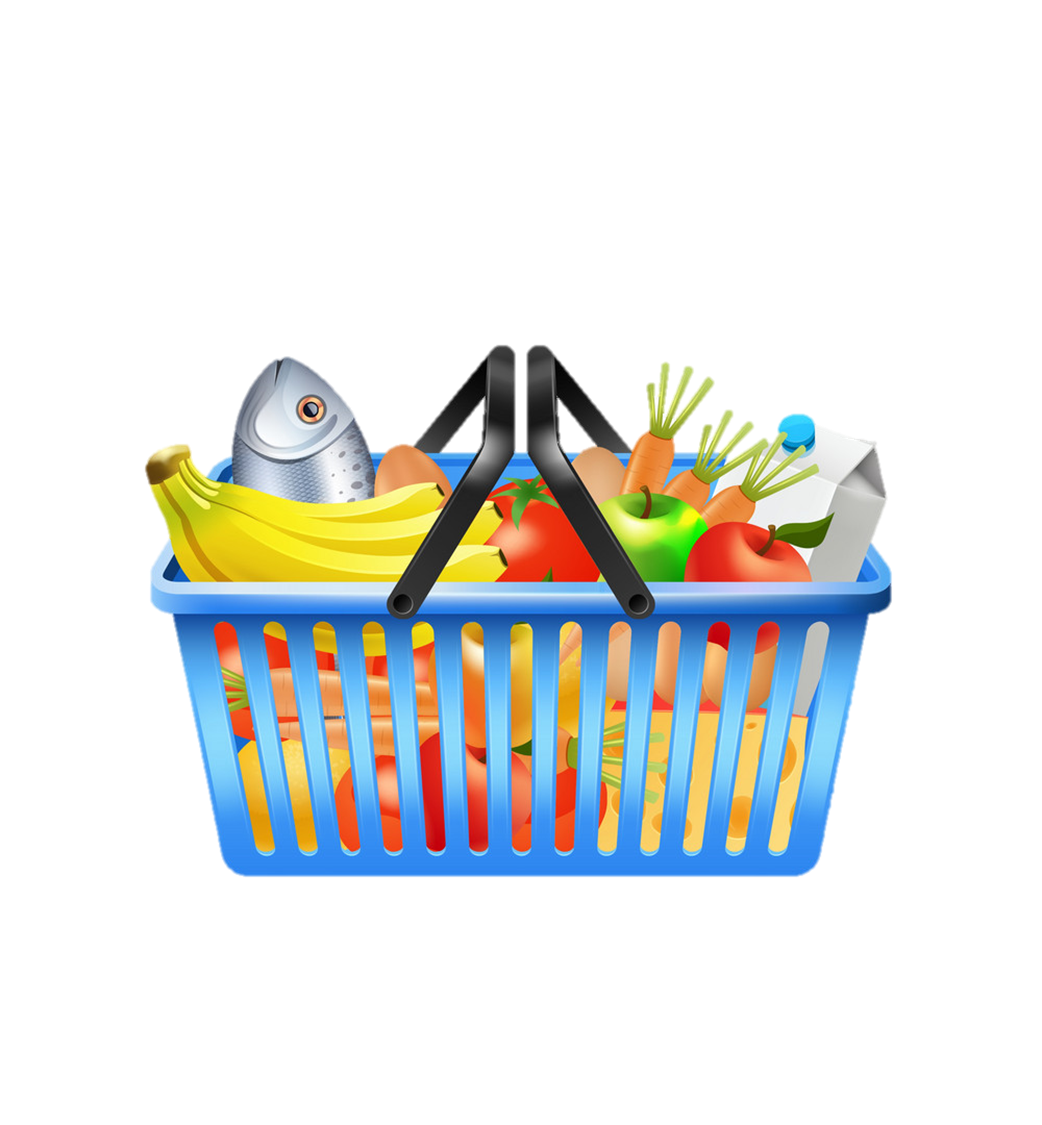 supermarket
/ˈsuːpəmɑːkɪt/
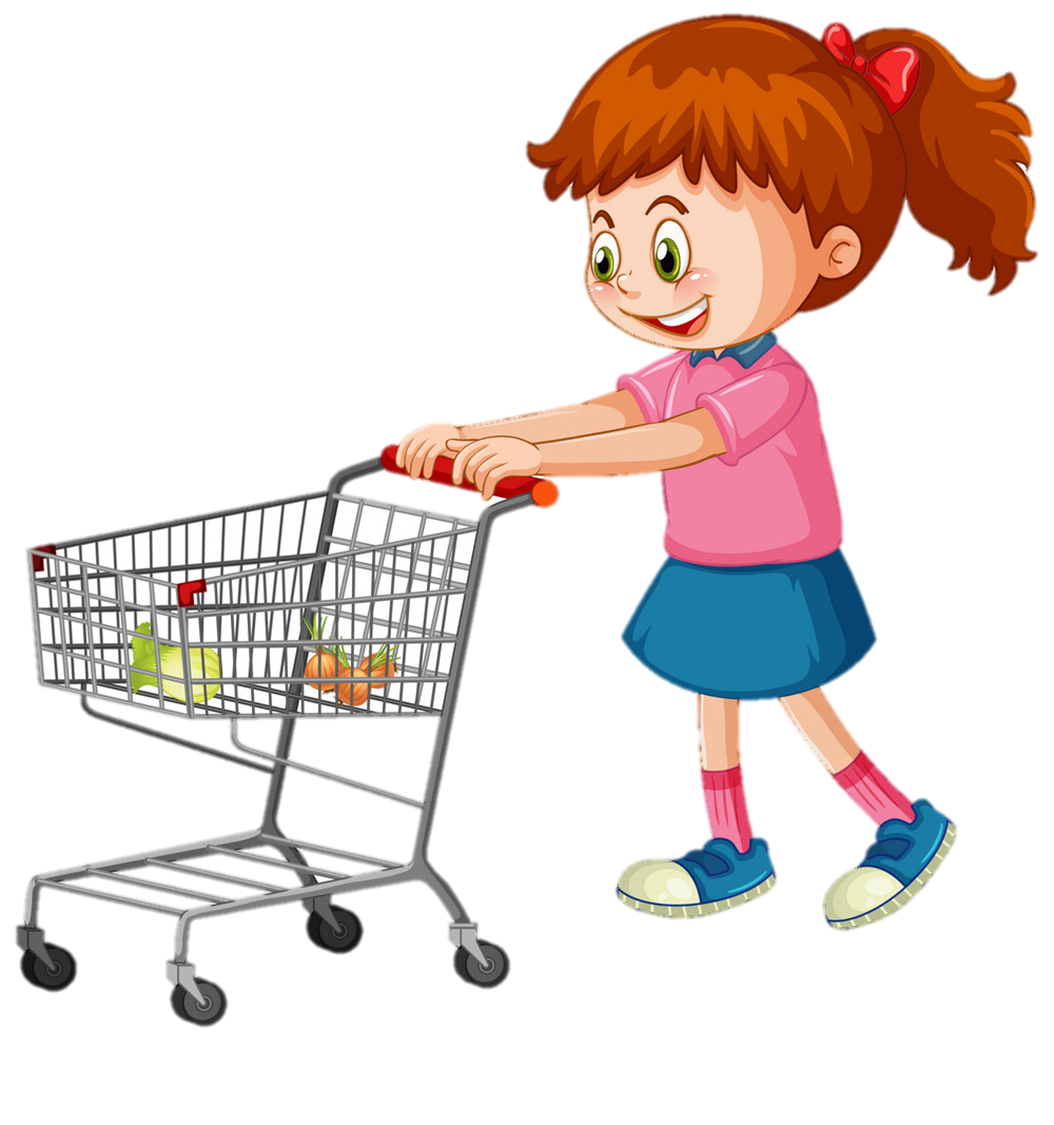 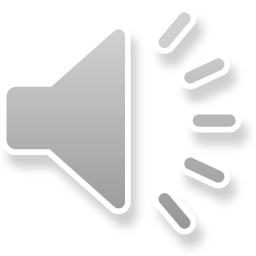 Vocabulary
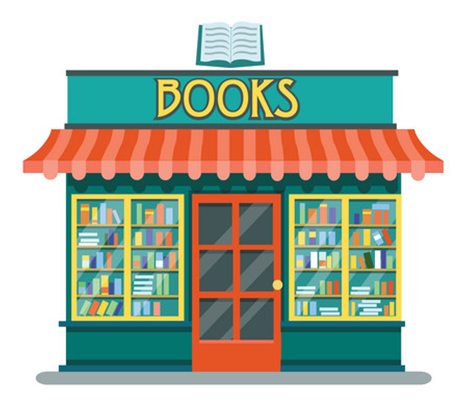 bookshop
/ˈbu:ksop/
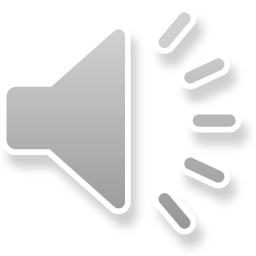 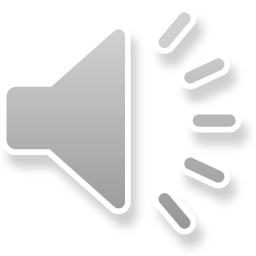 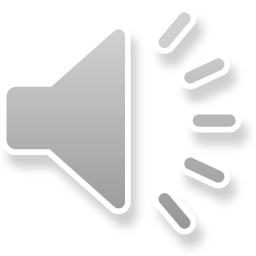 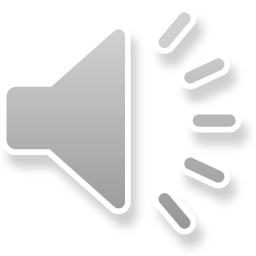 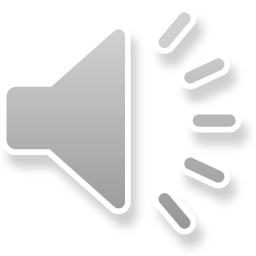 Vocabulary
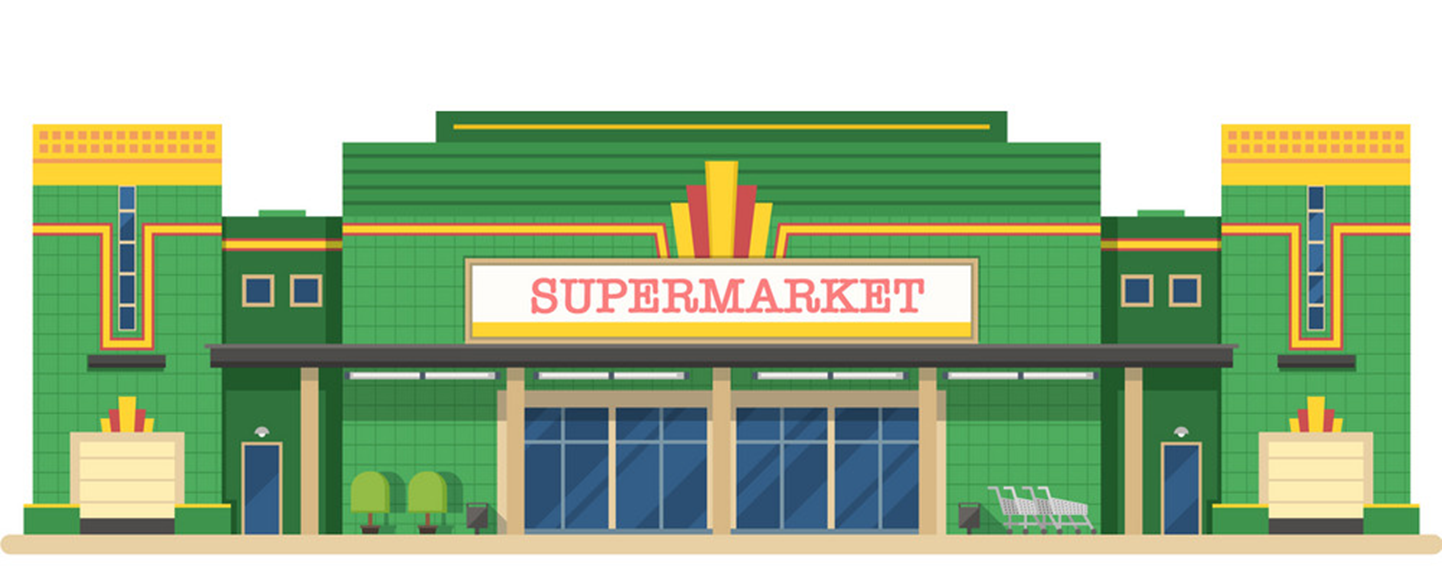 1
2
3
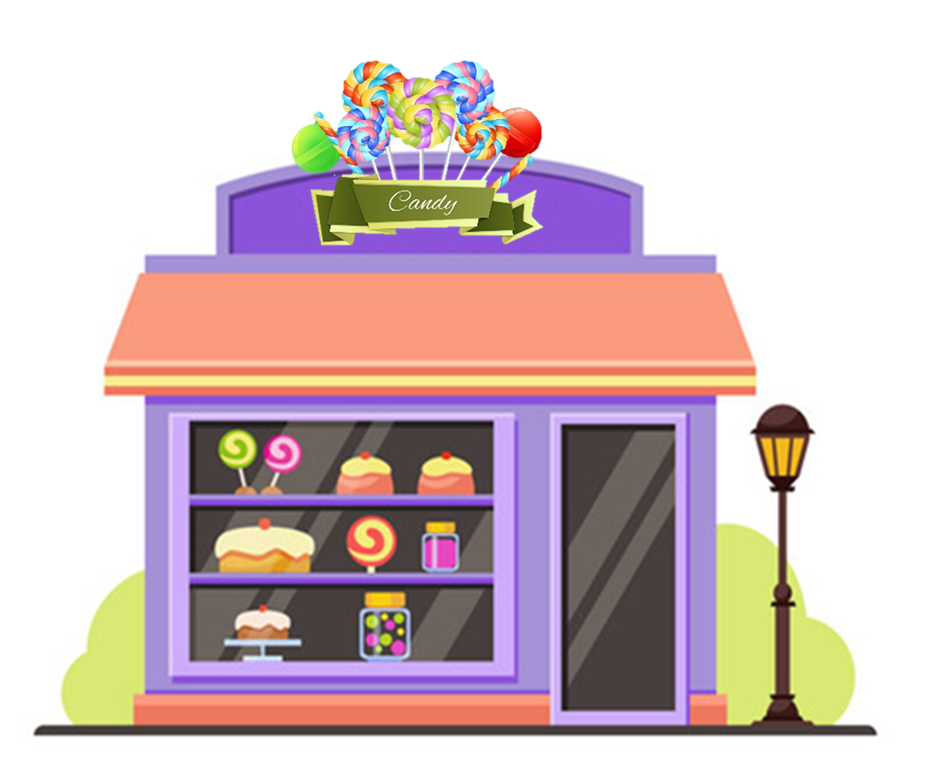 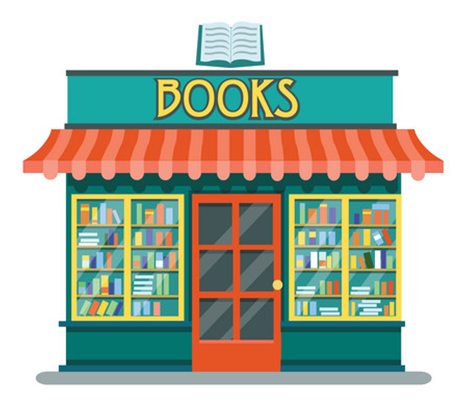 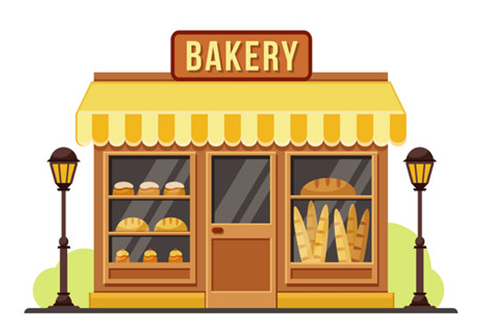 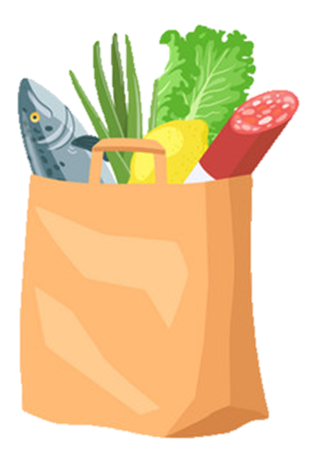 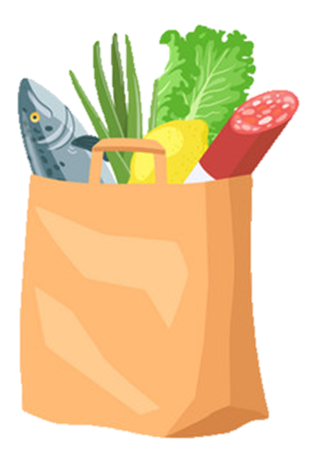 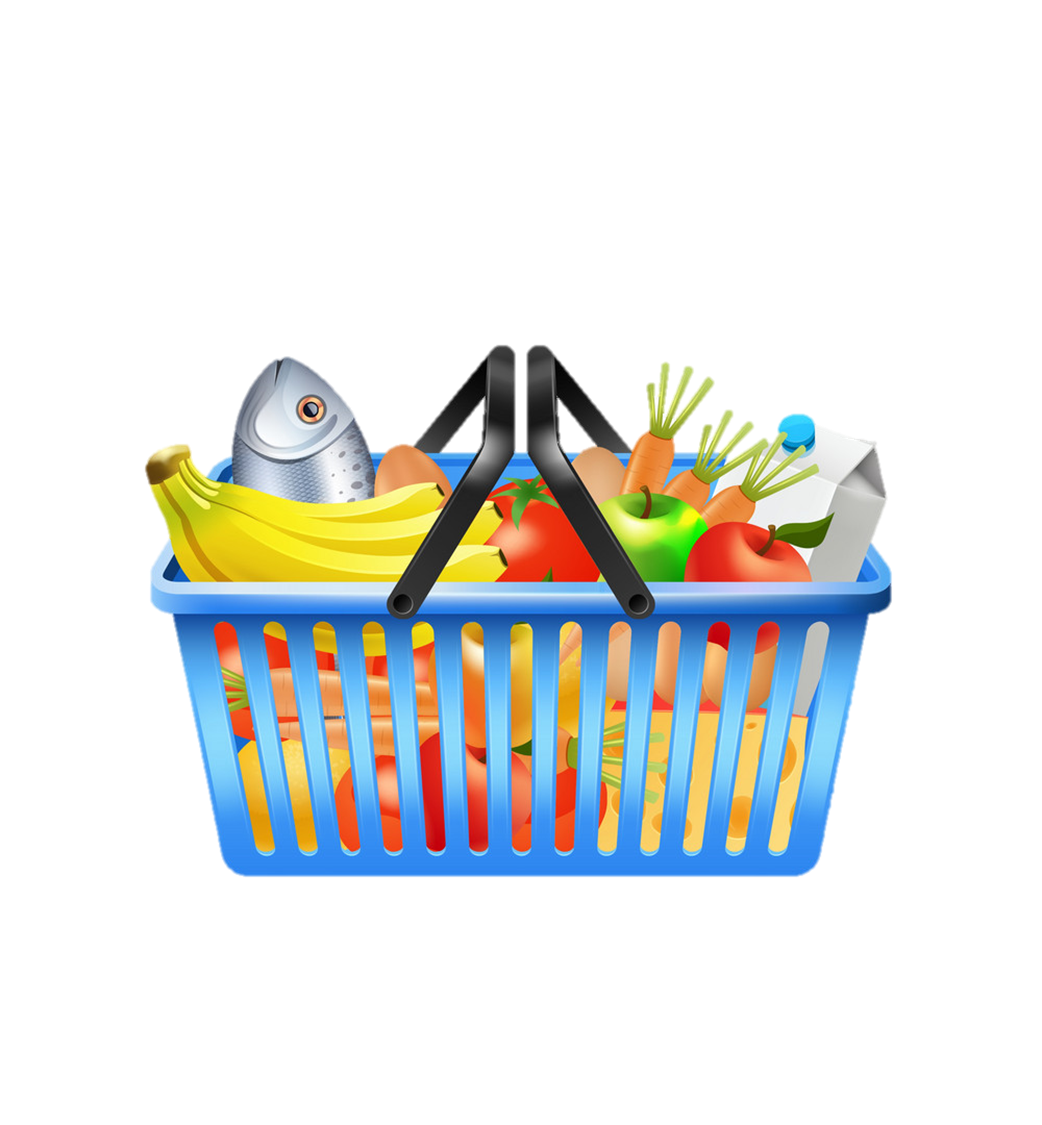 sweet shop
bakery
bookshop
pharmacy
supermarket
4
5
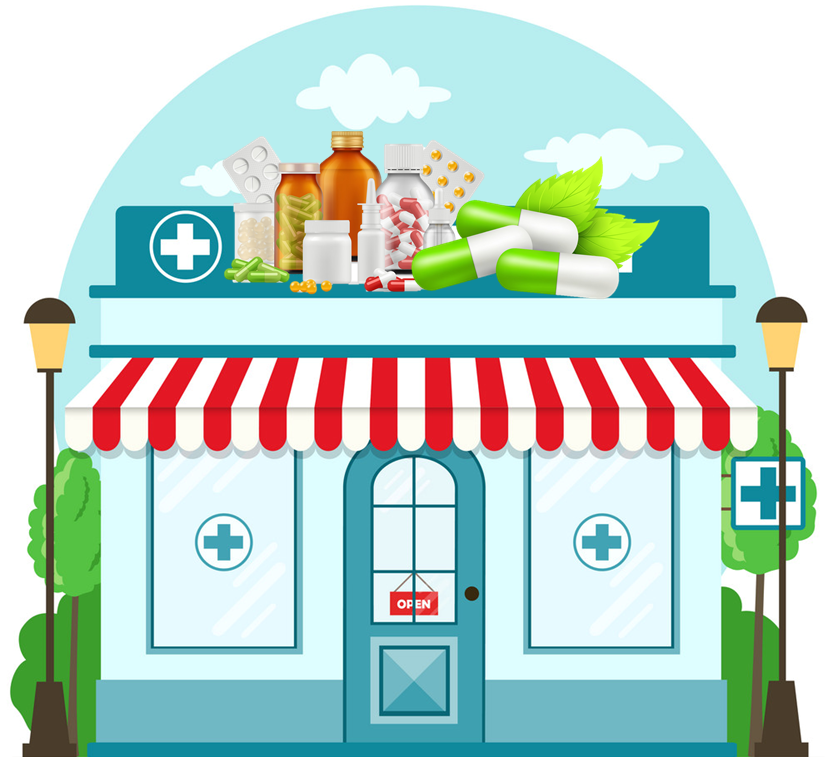 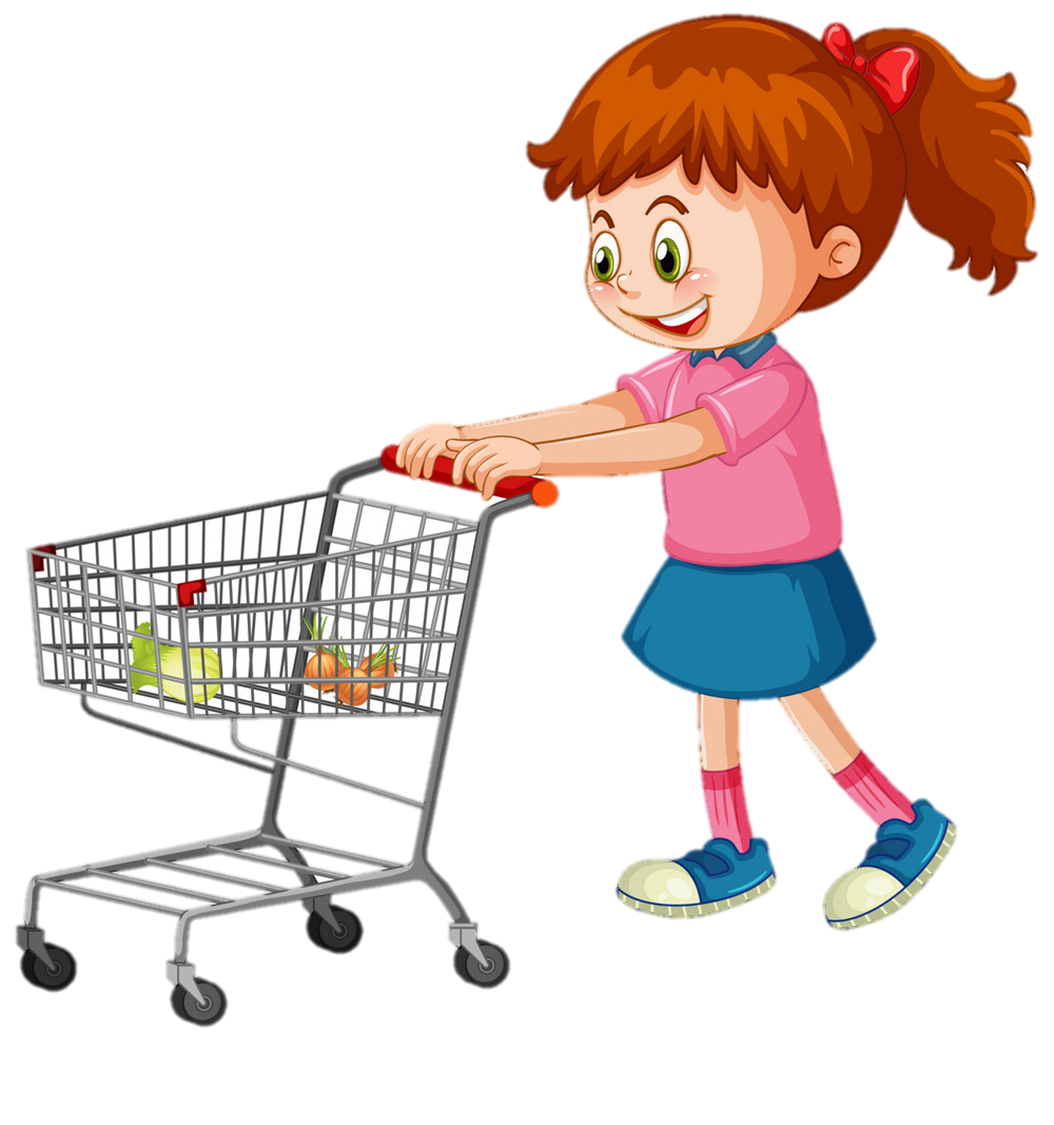 Choose the correct picture.
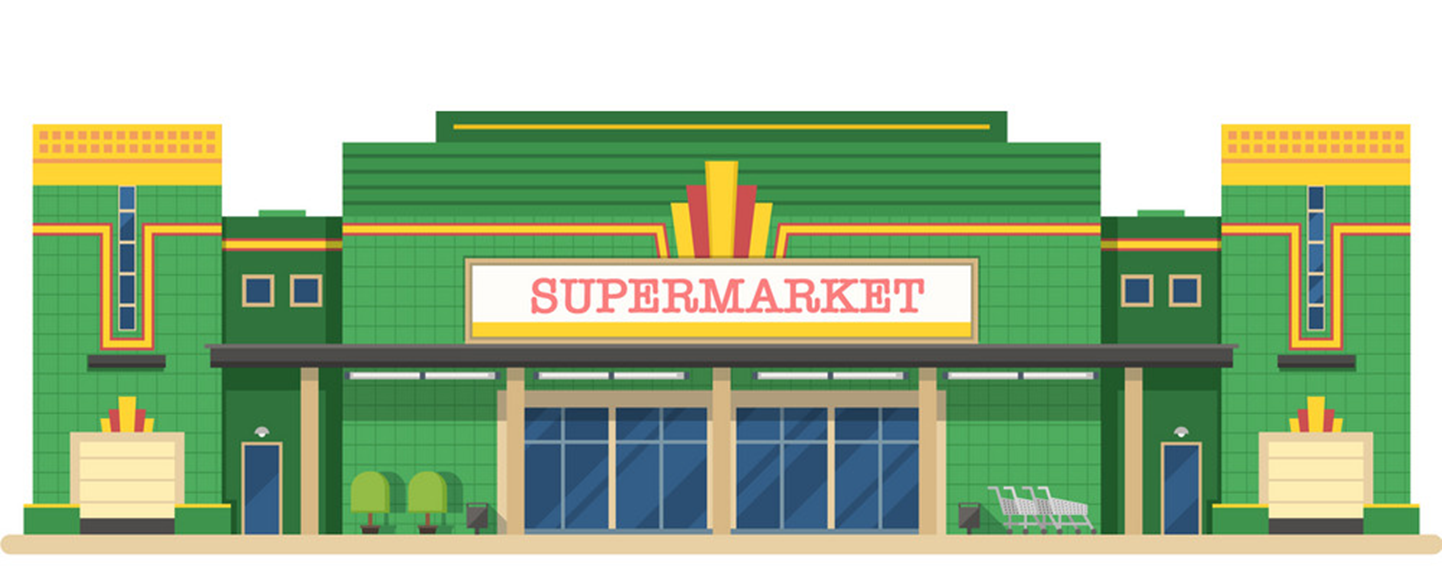 a
b
c
d
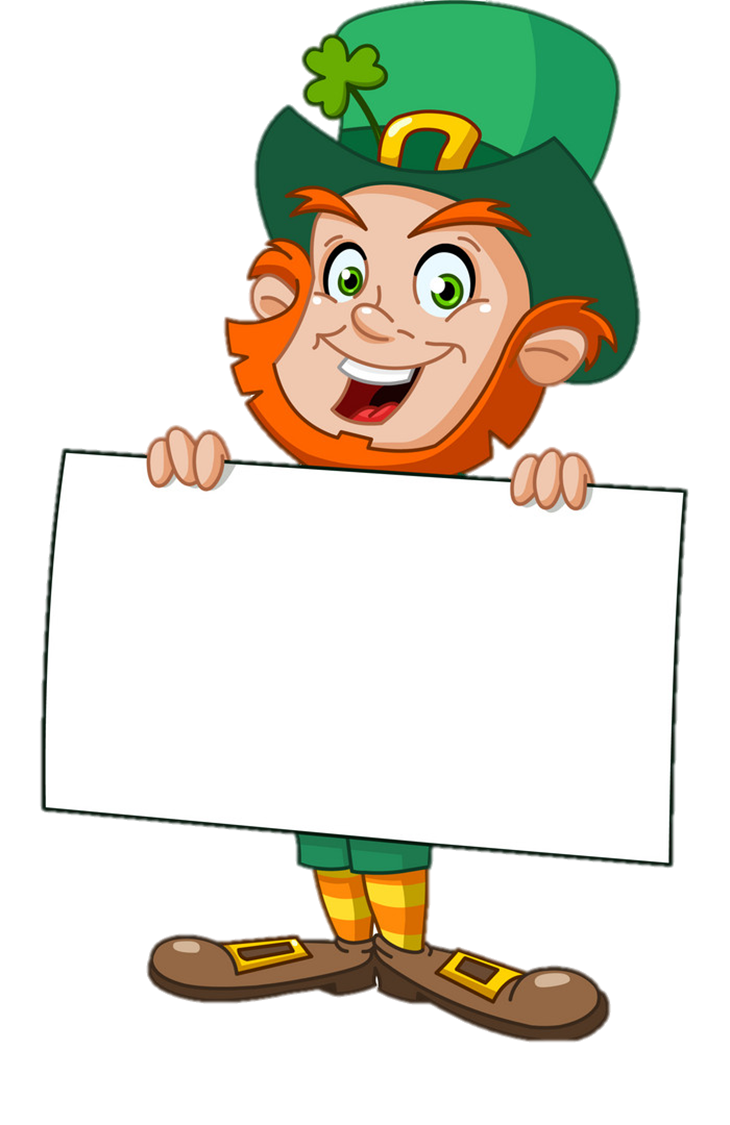 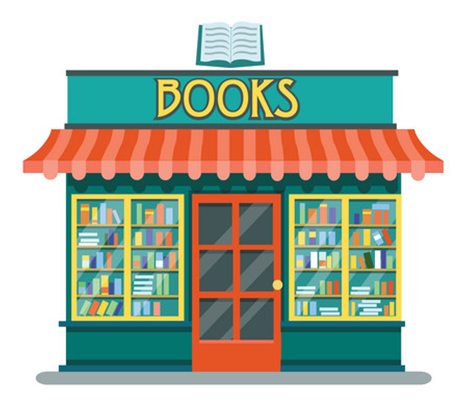 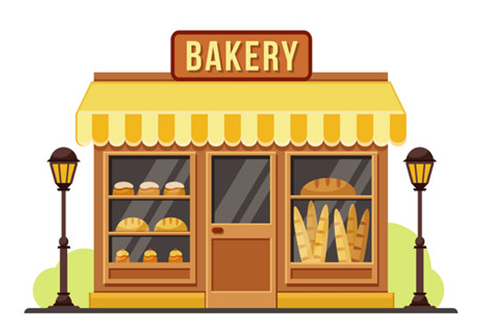 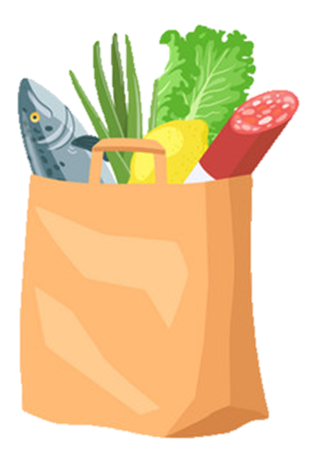 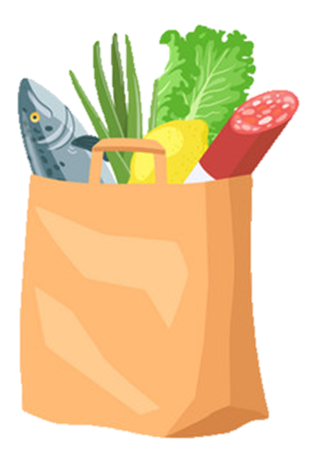 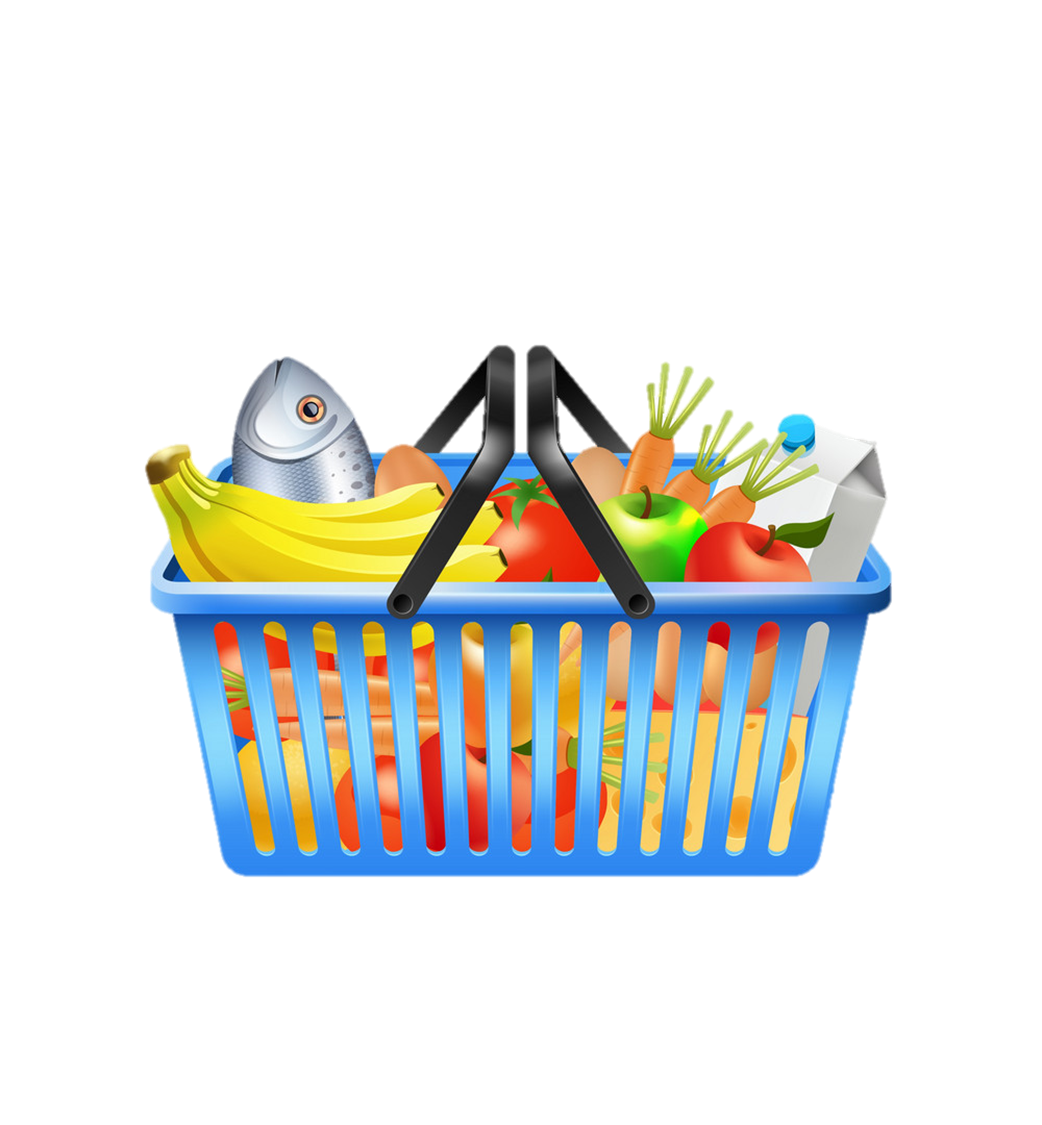 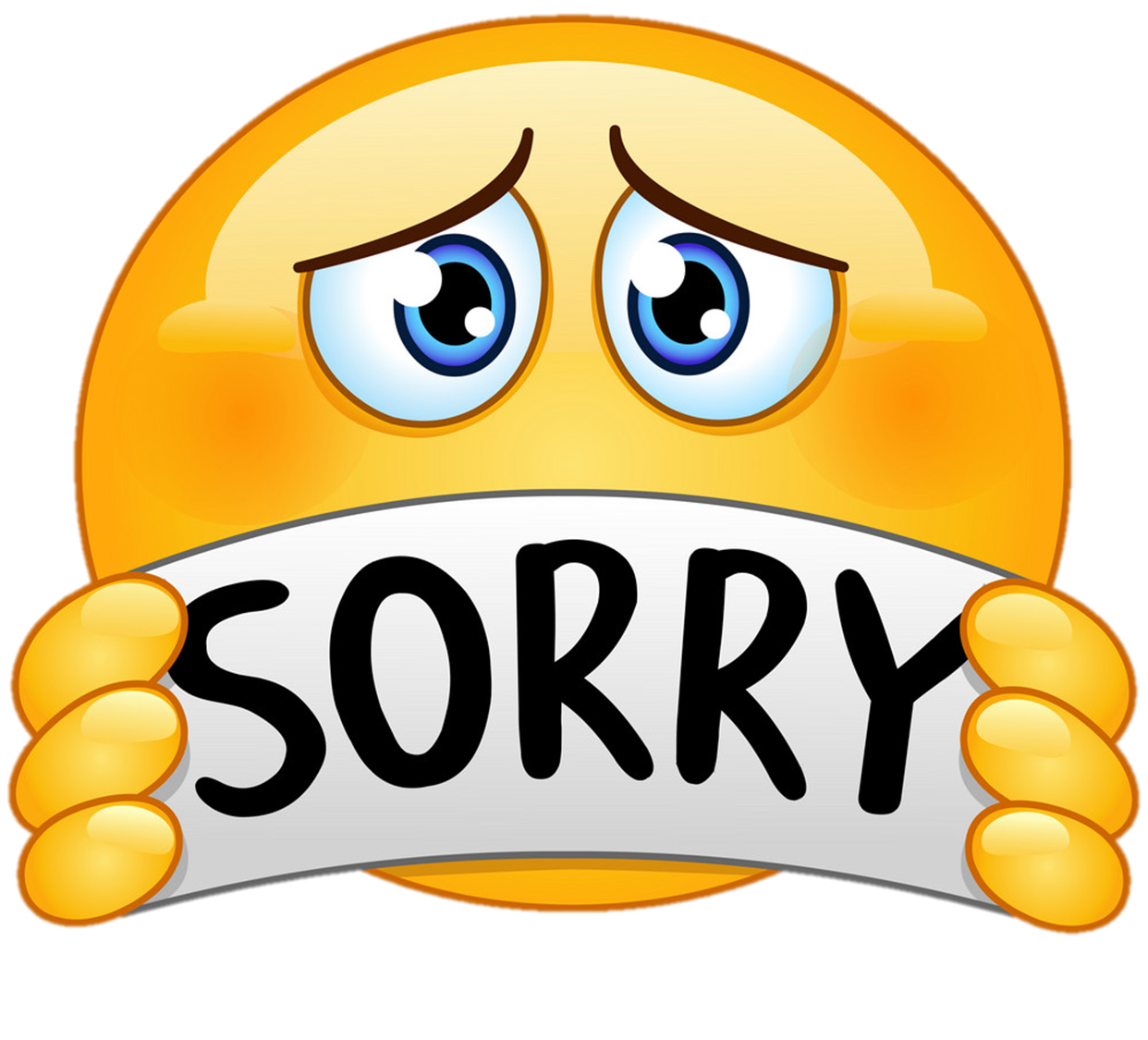 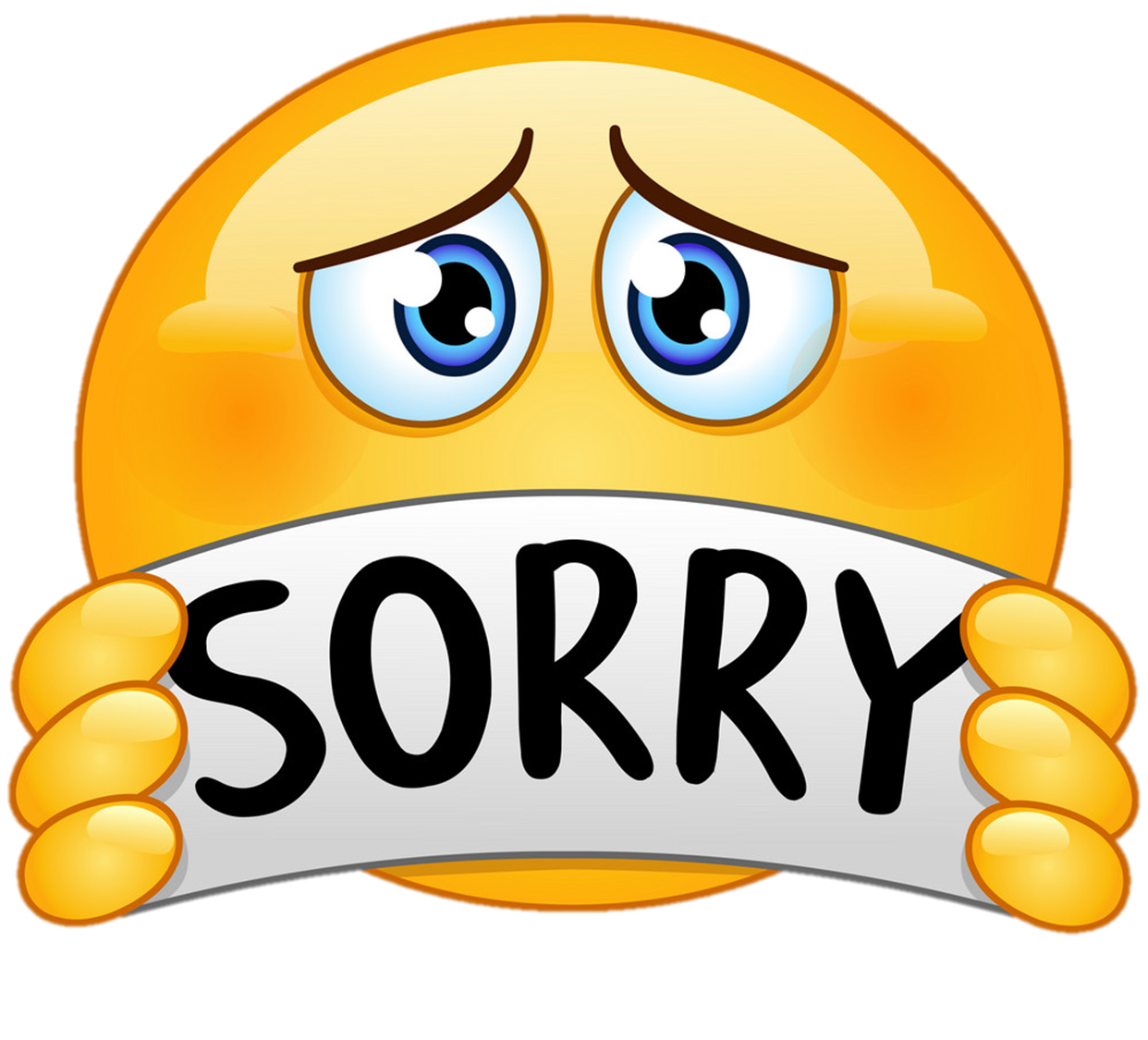 supermarket
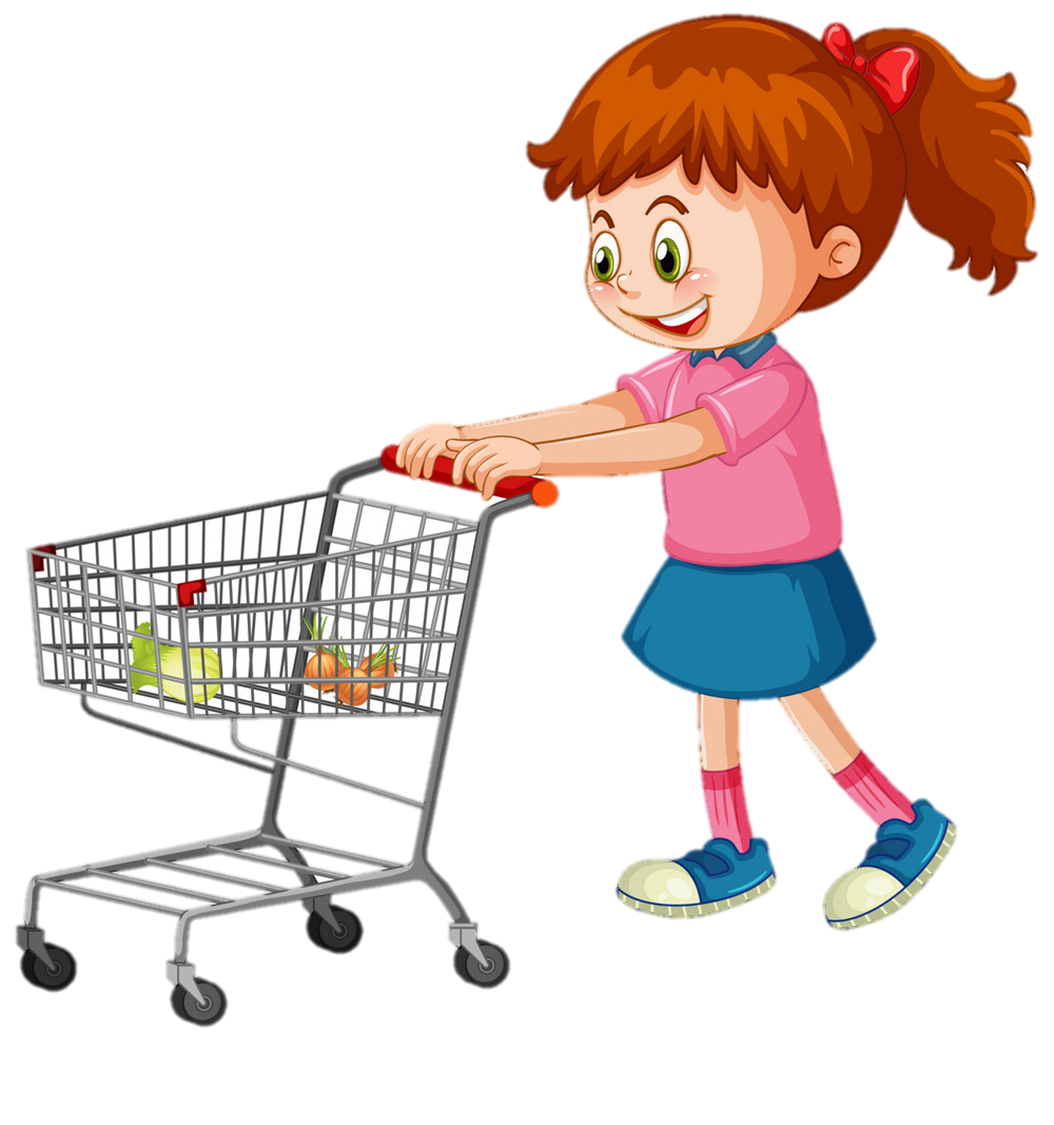 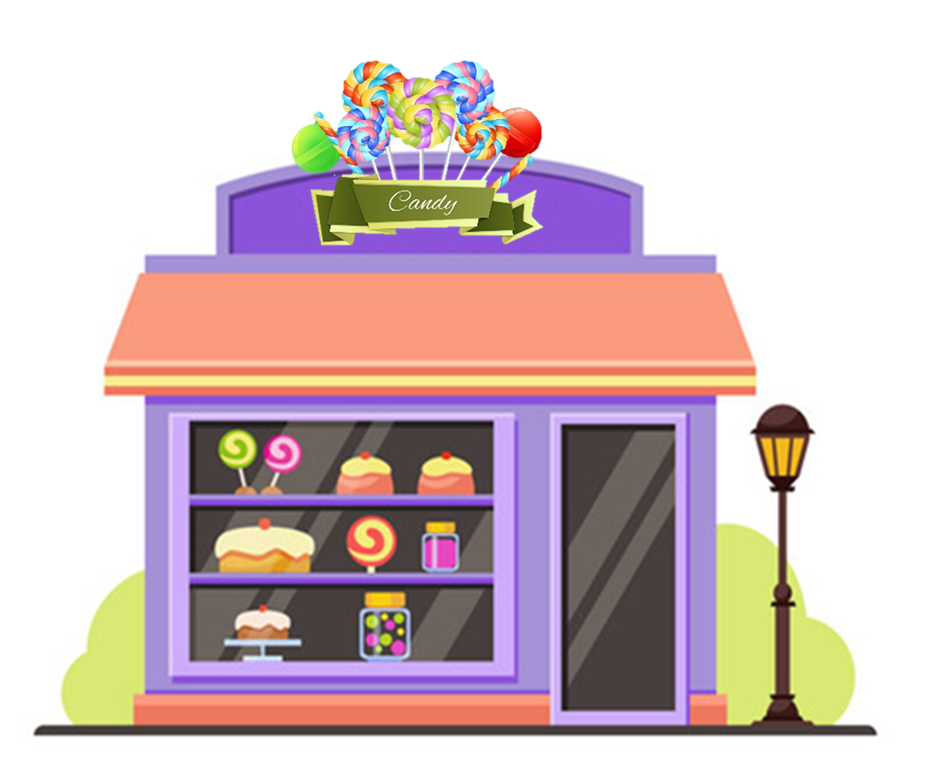 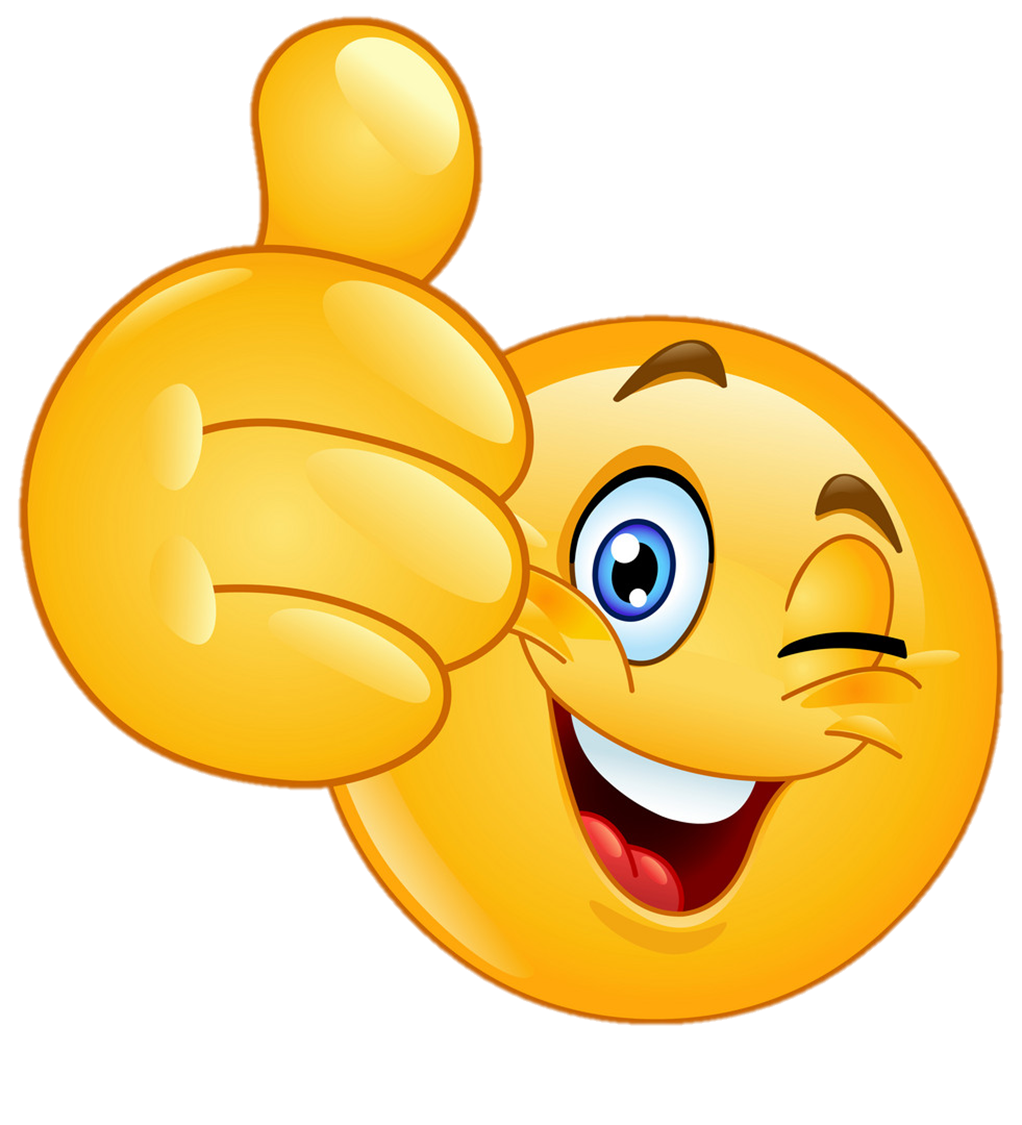 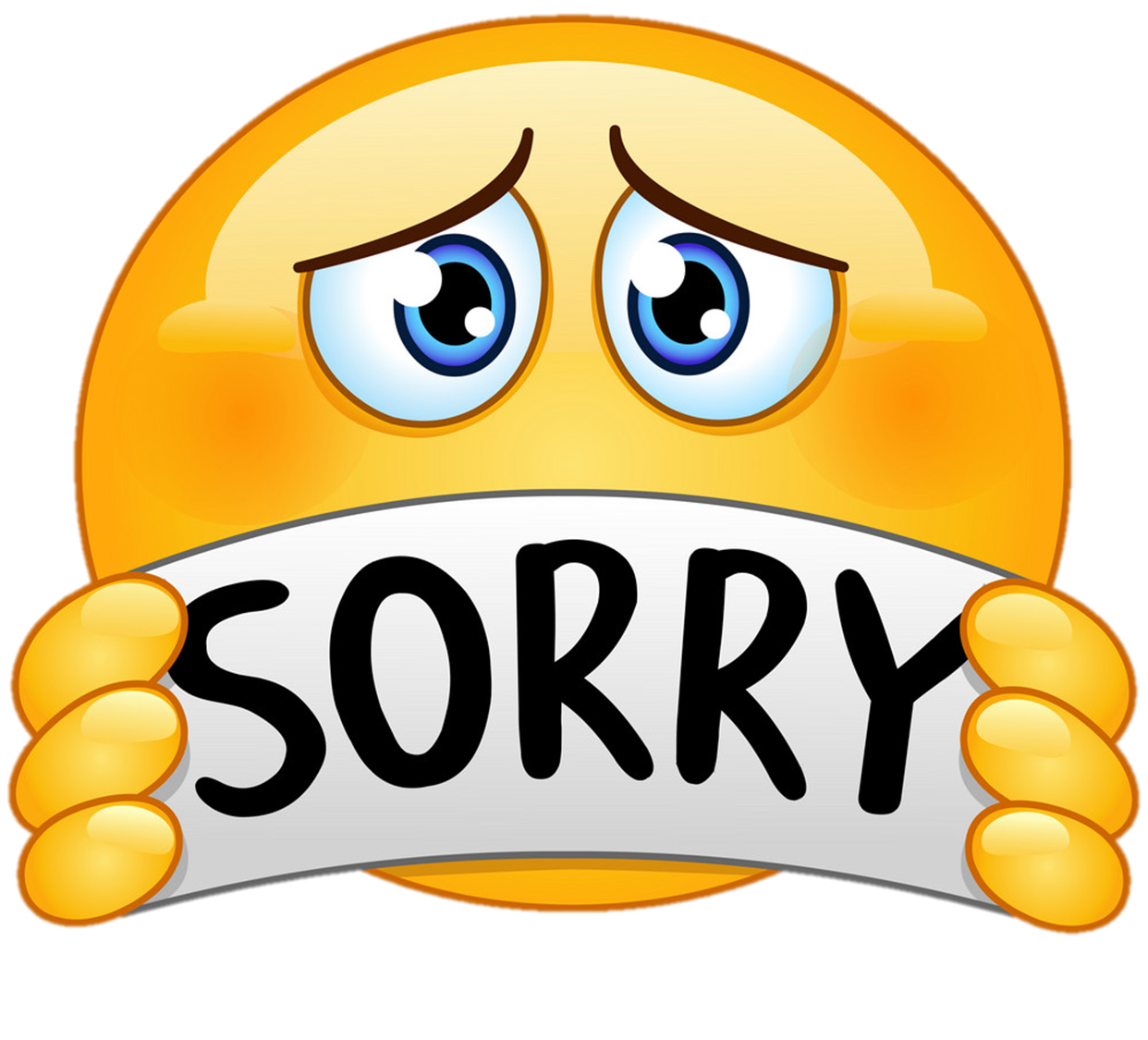 Choose the correct picture.
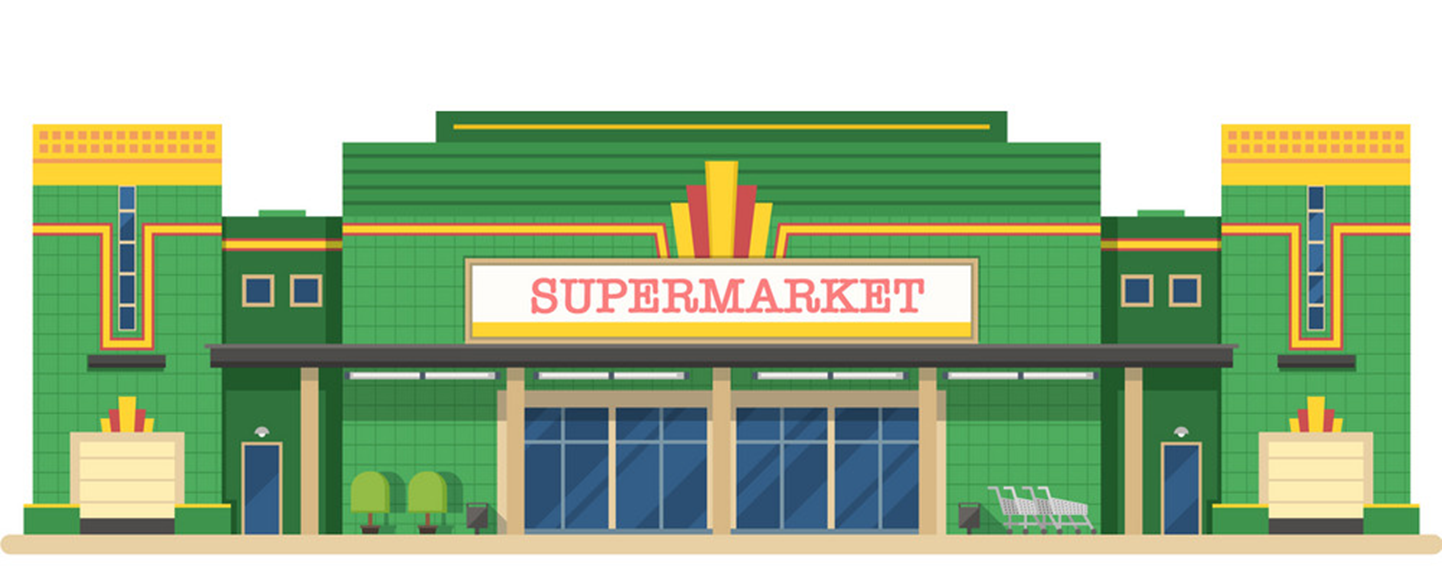 a
b
c
d
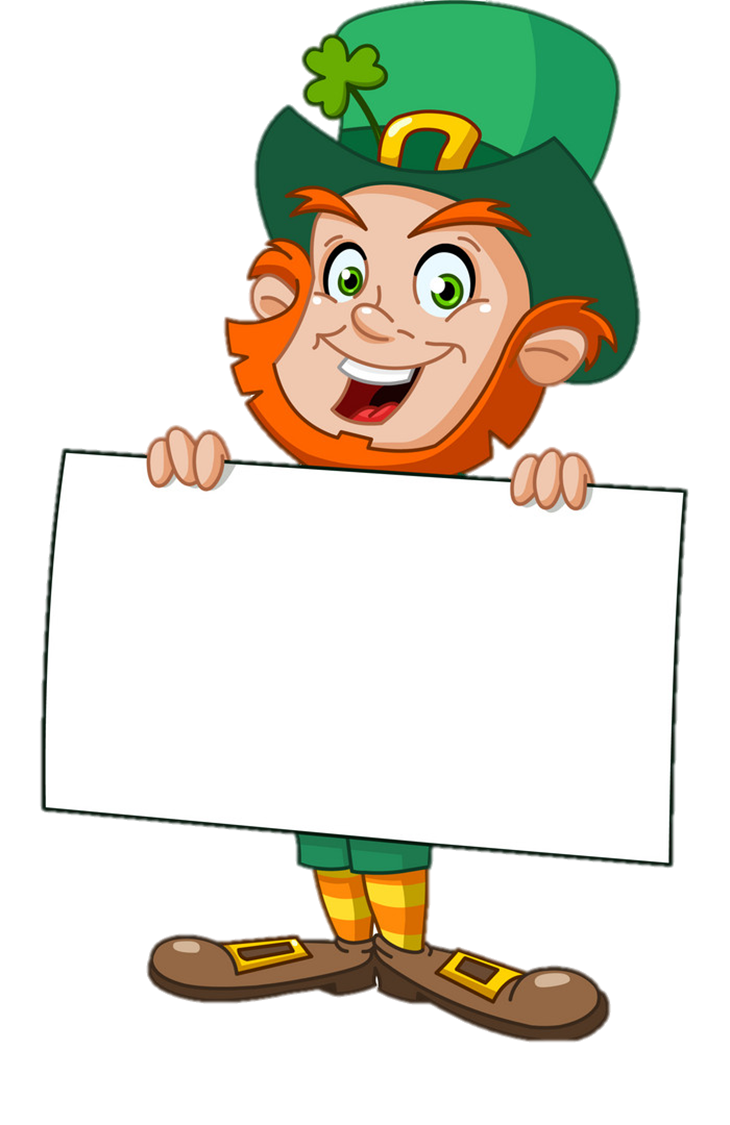 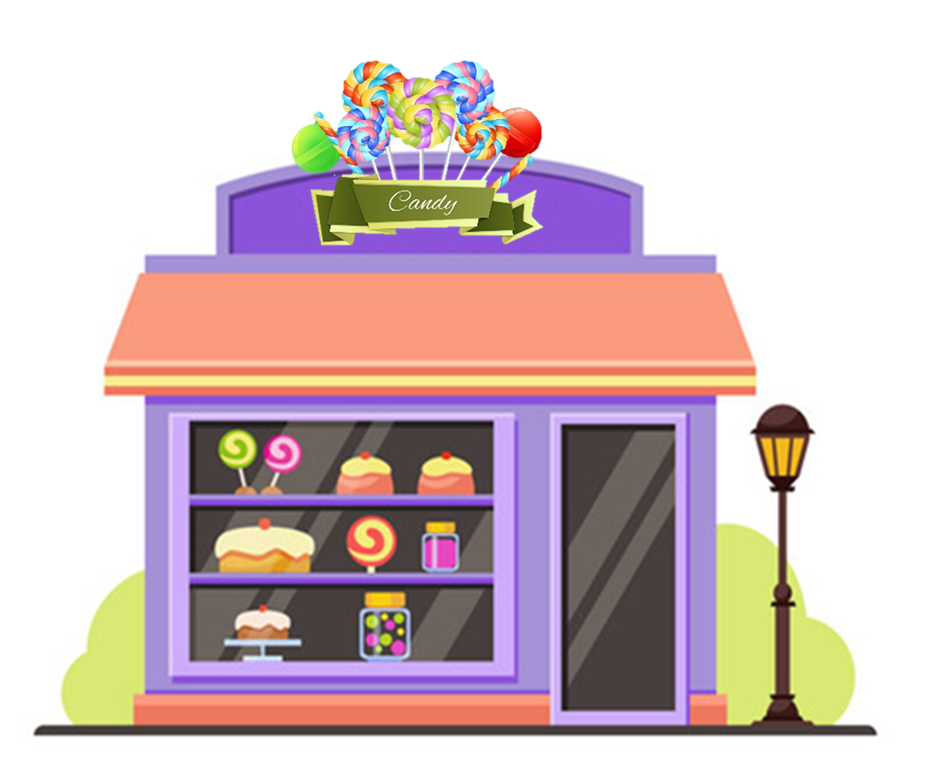 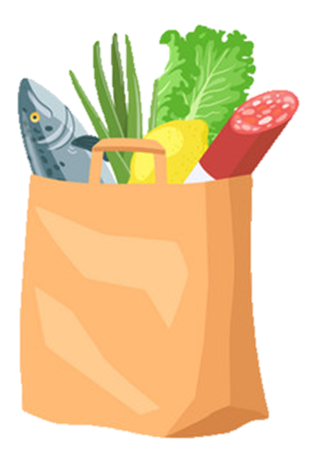 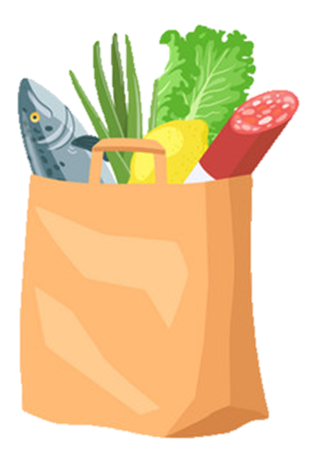 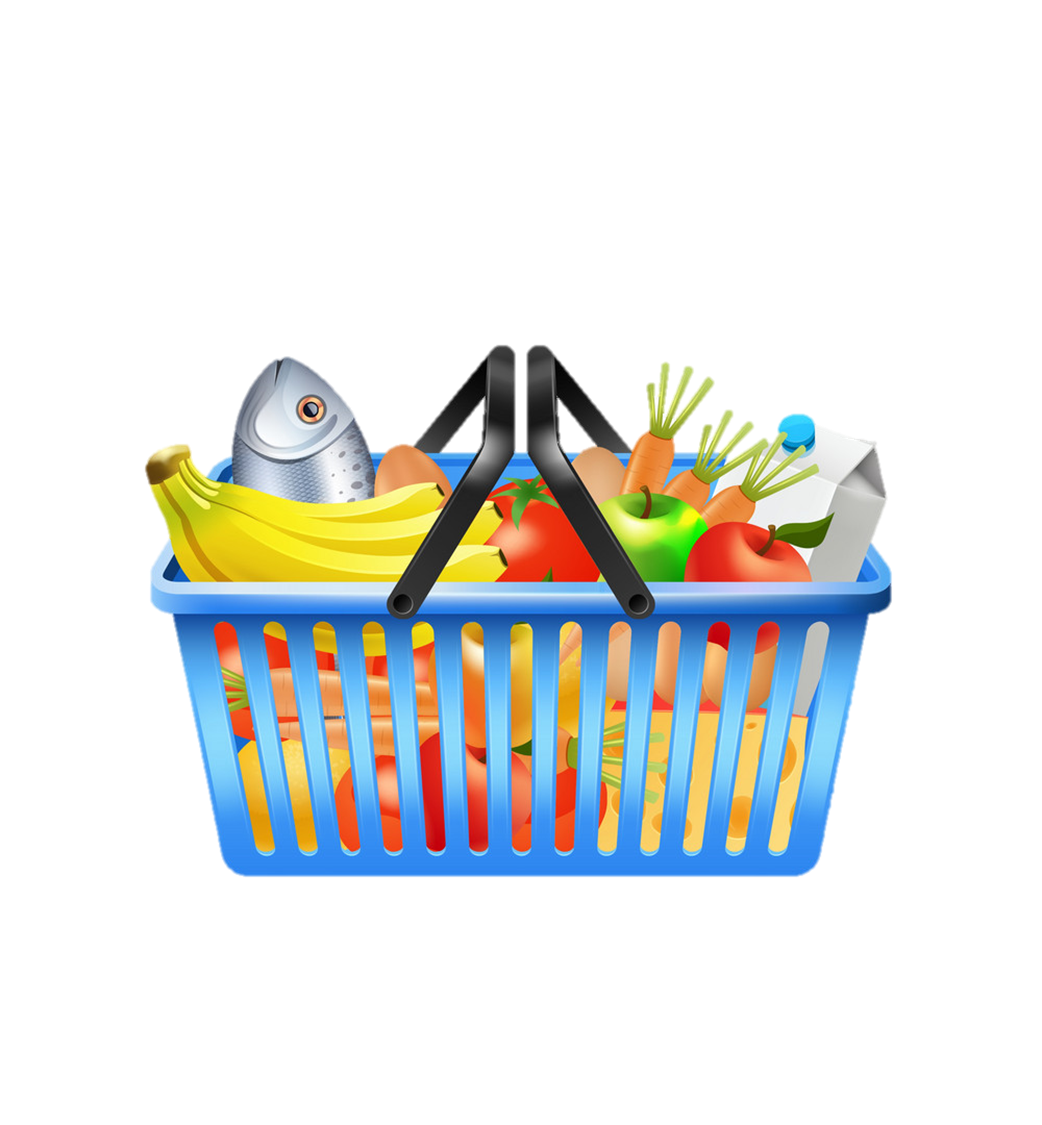 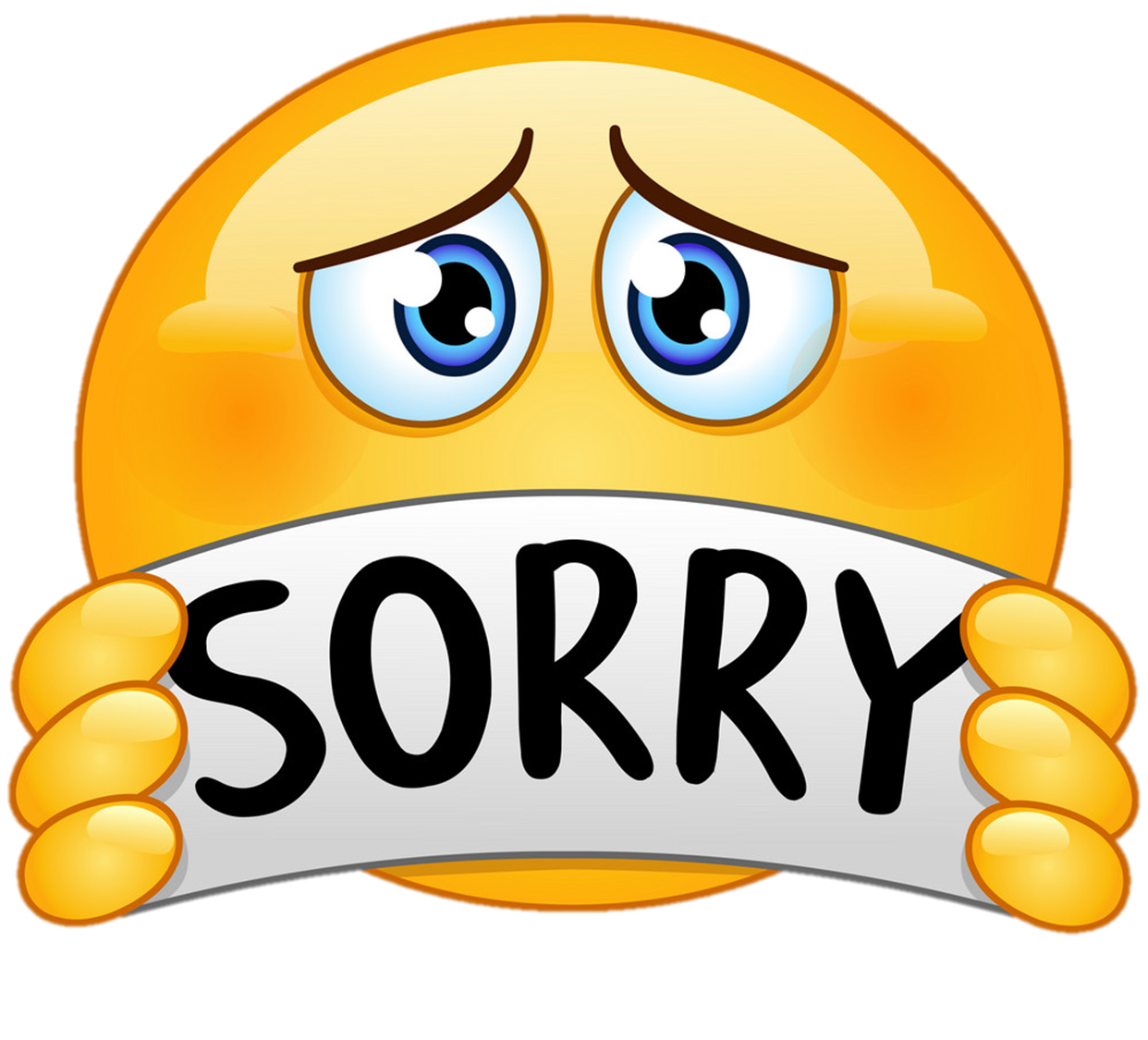 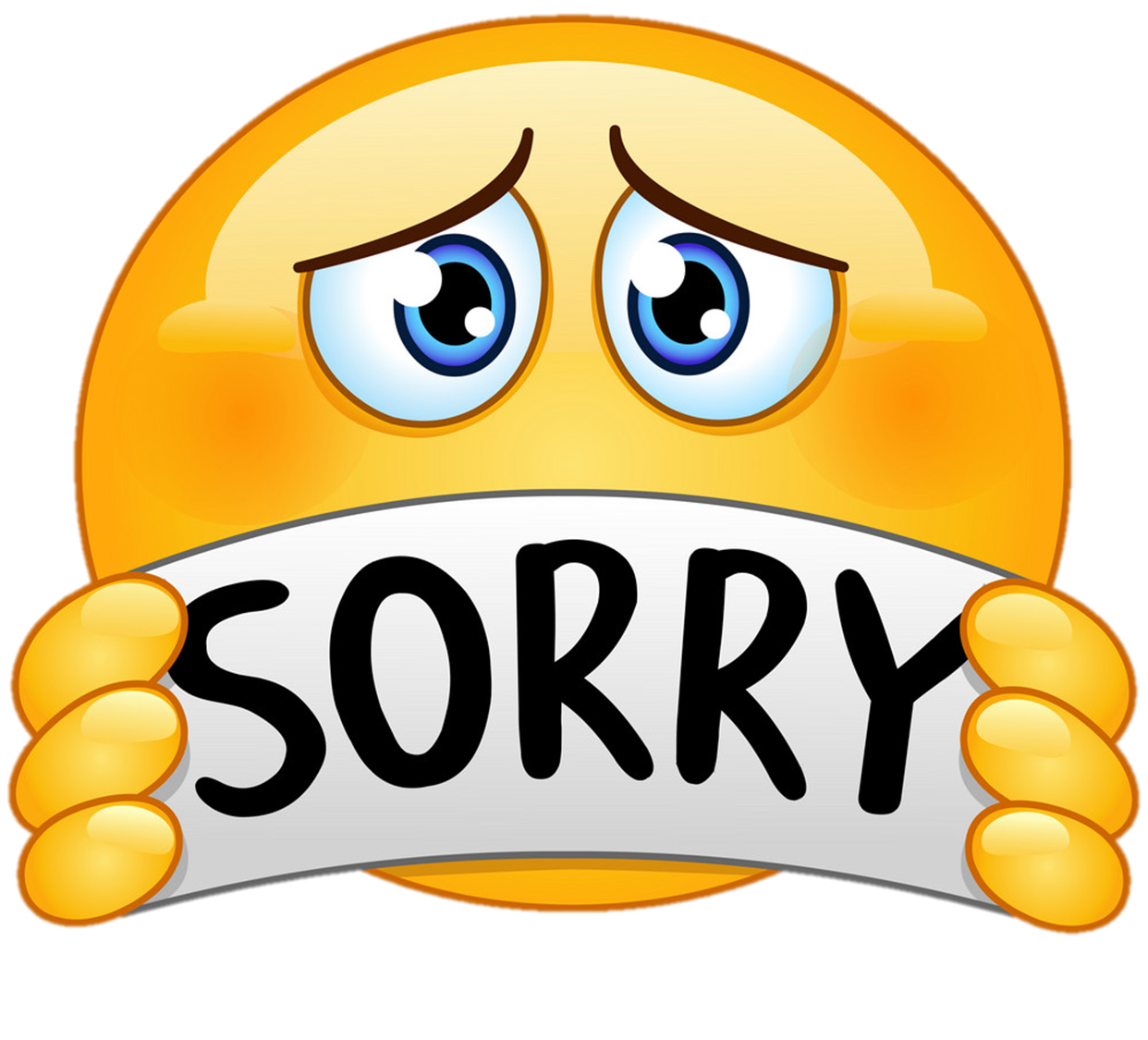 pharmacy
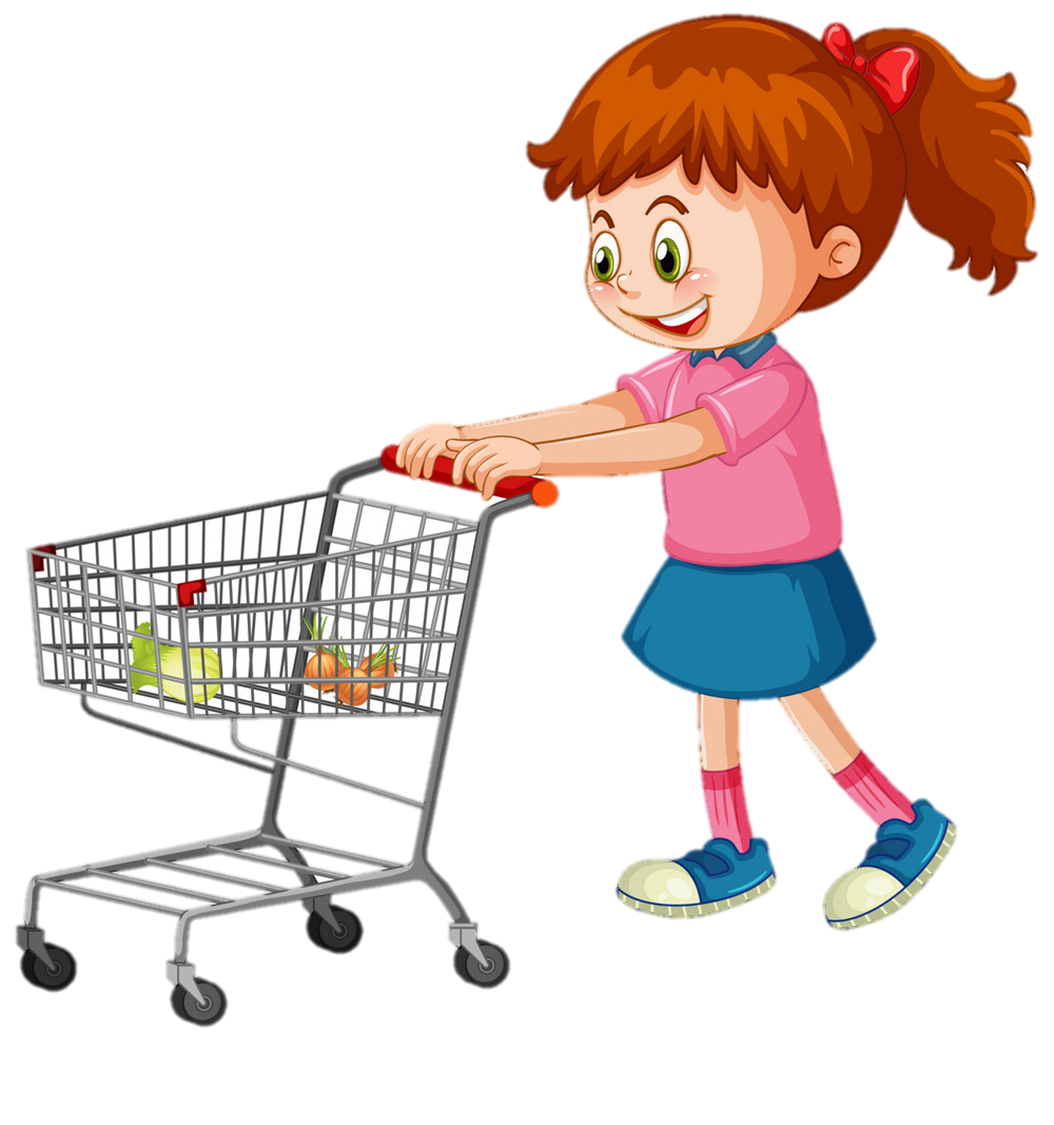 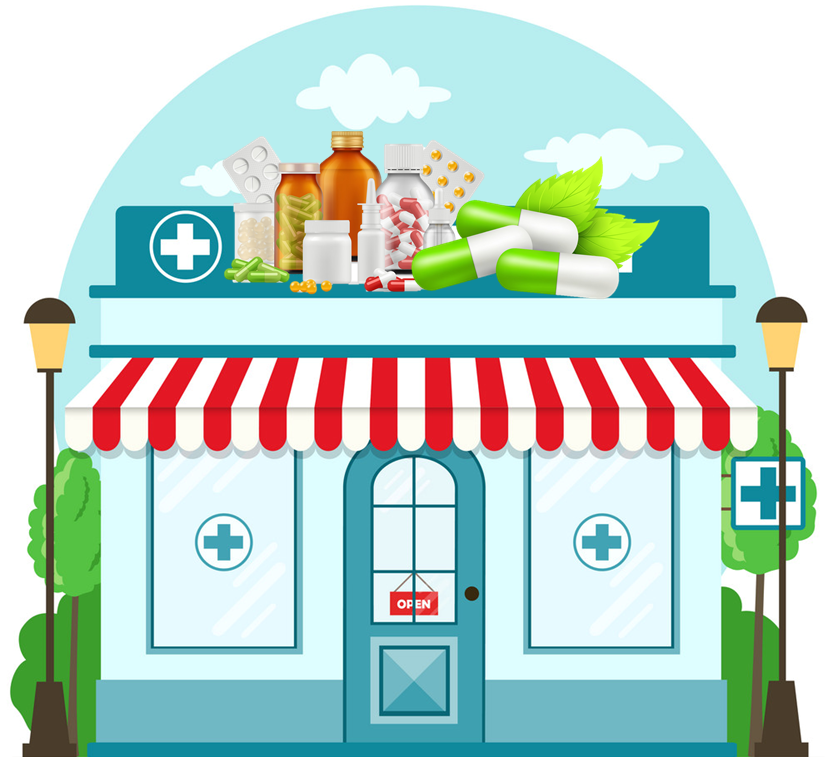 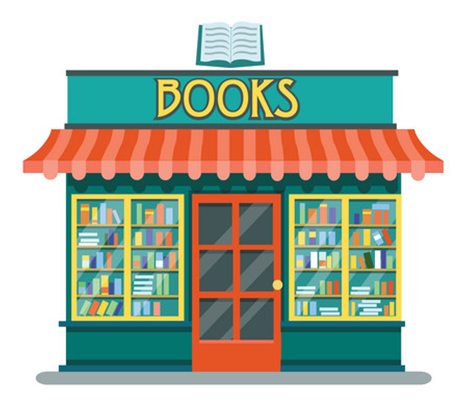 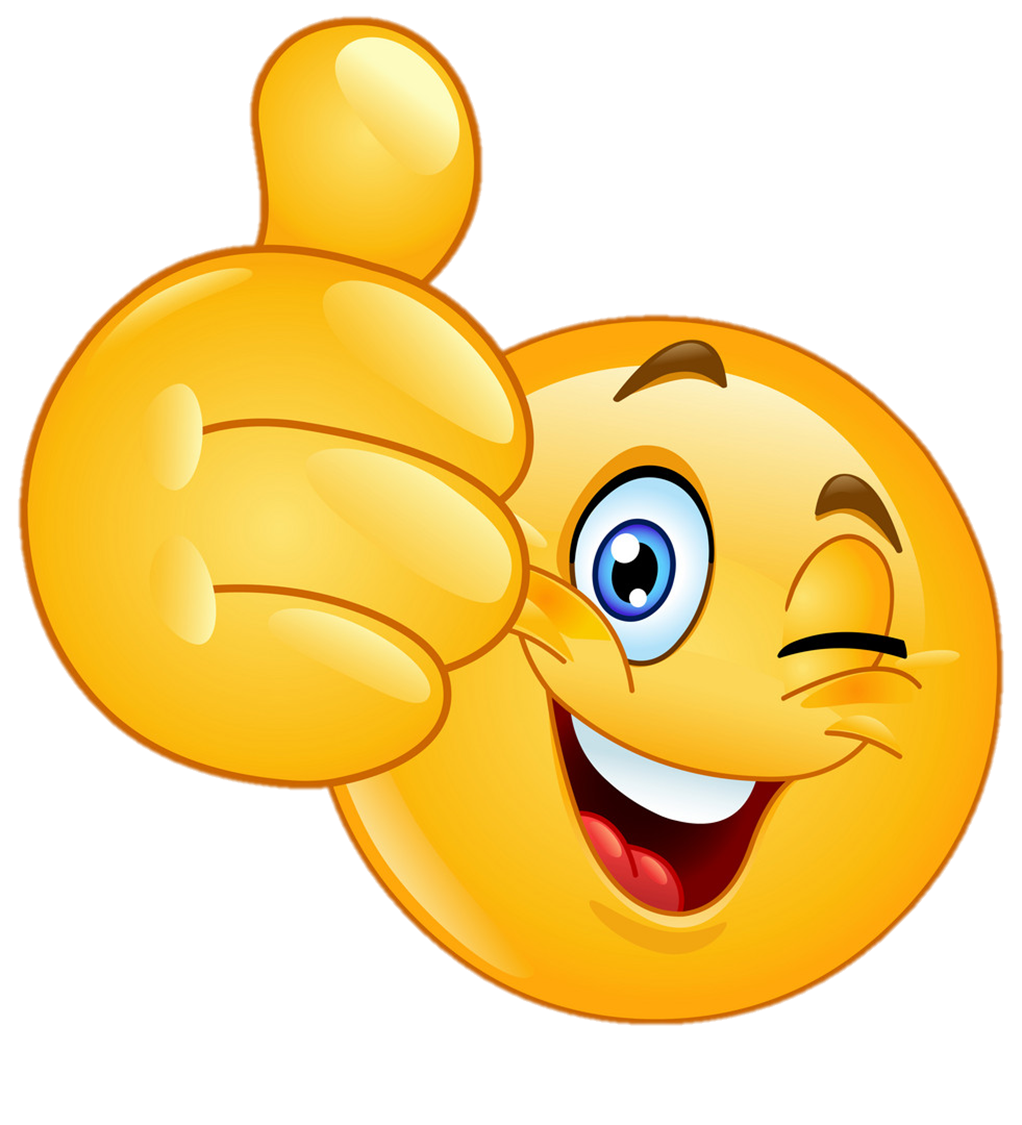 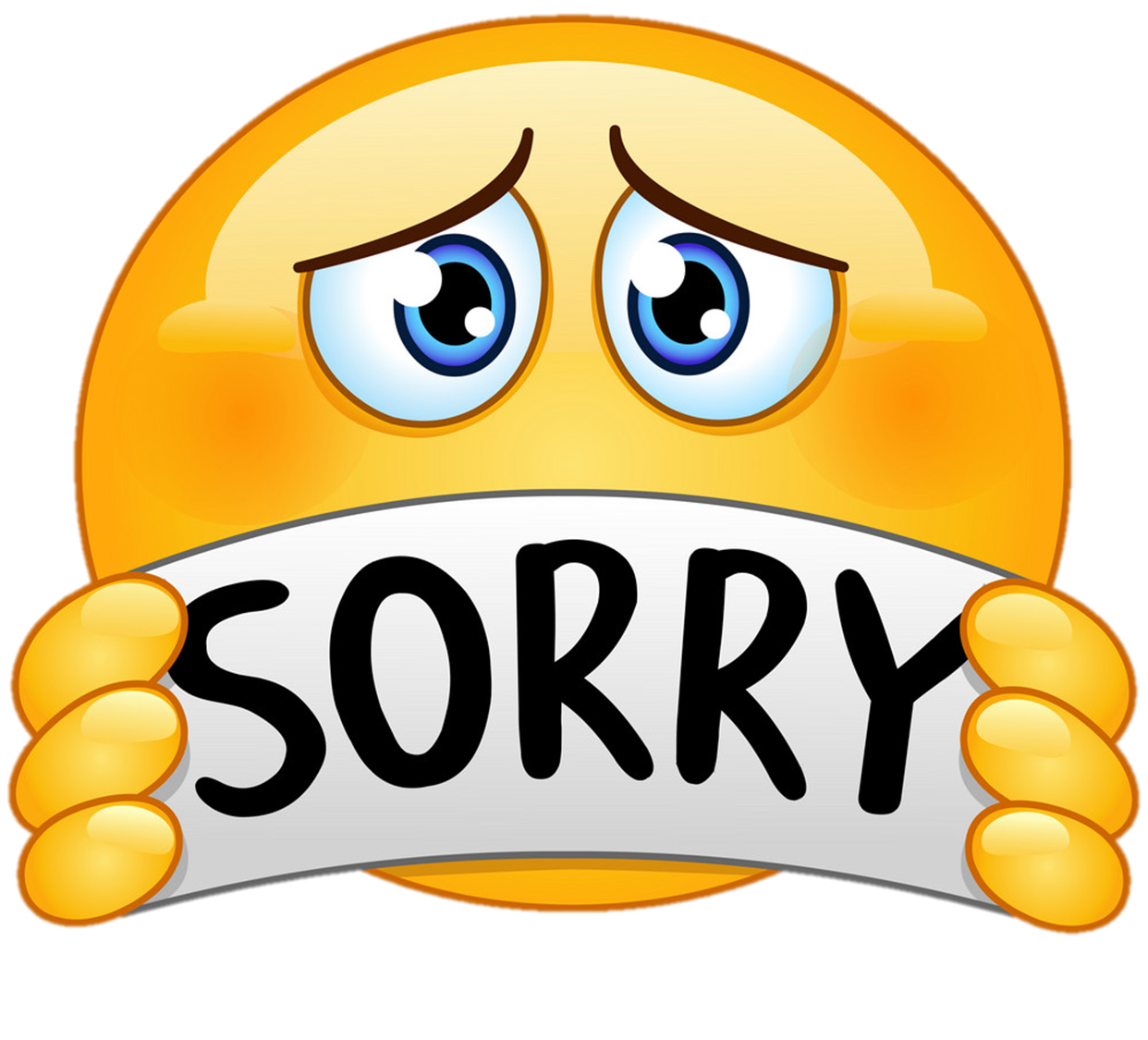 Choose the correct picture.
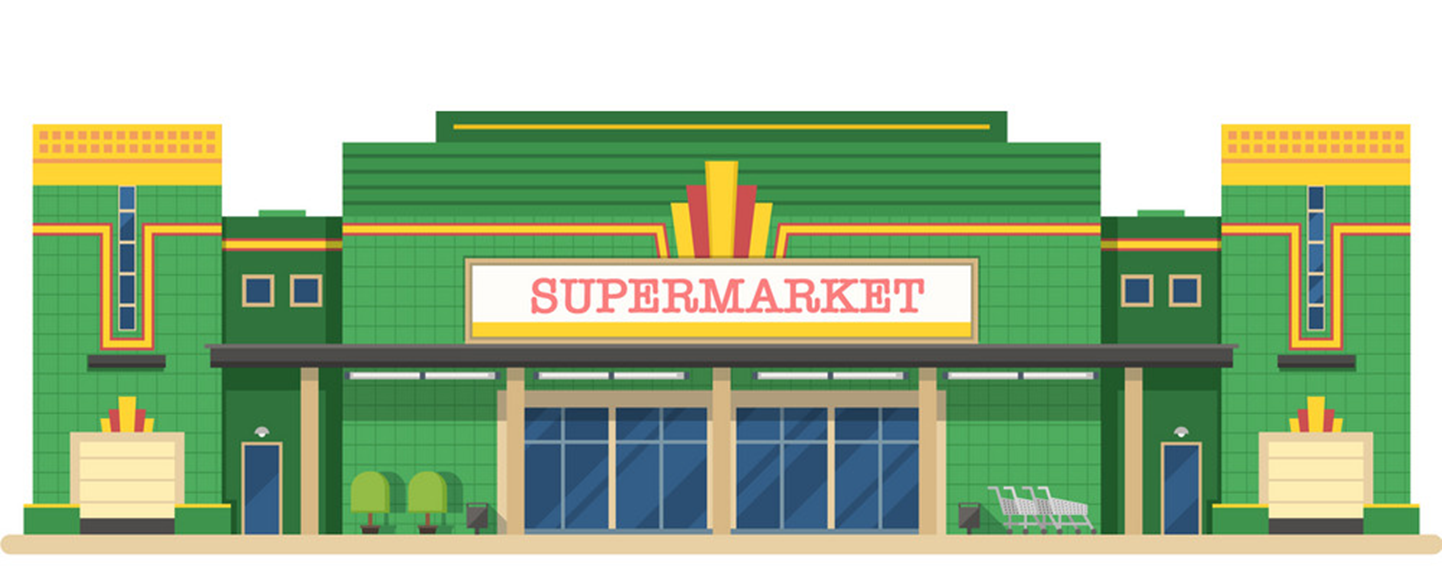 a
b
c
d
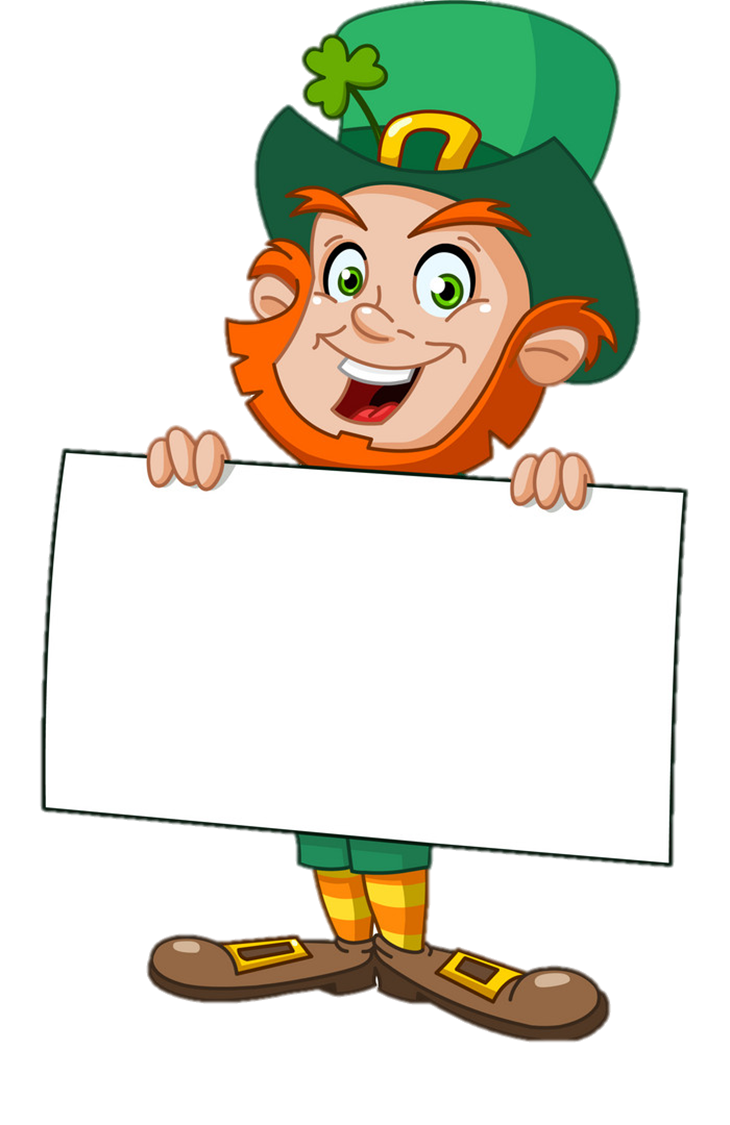 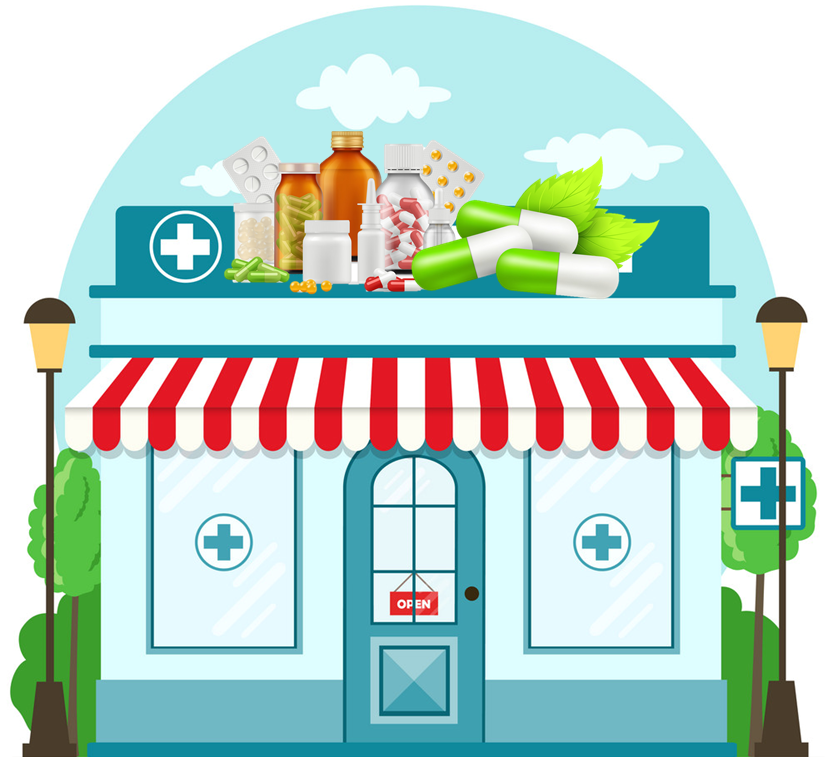 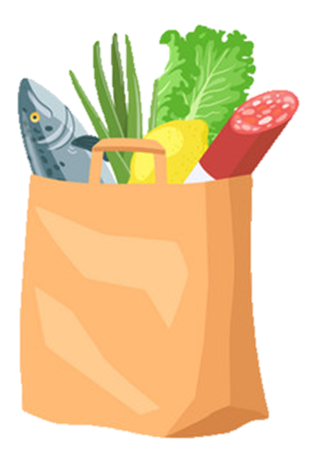 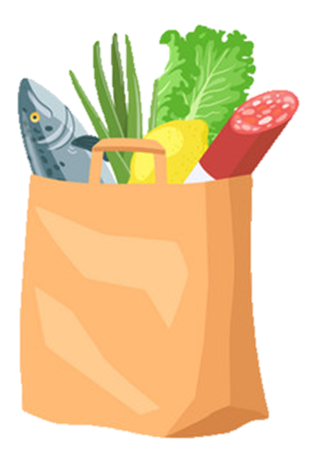 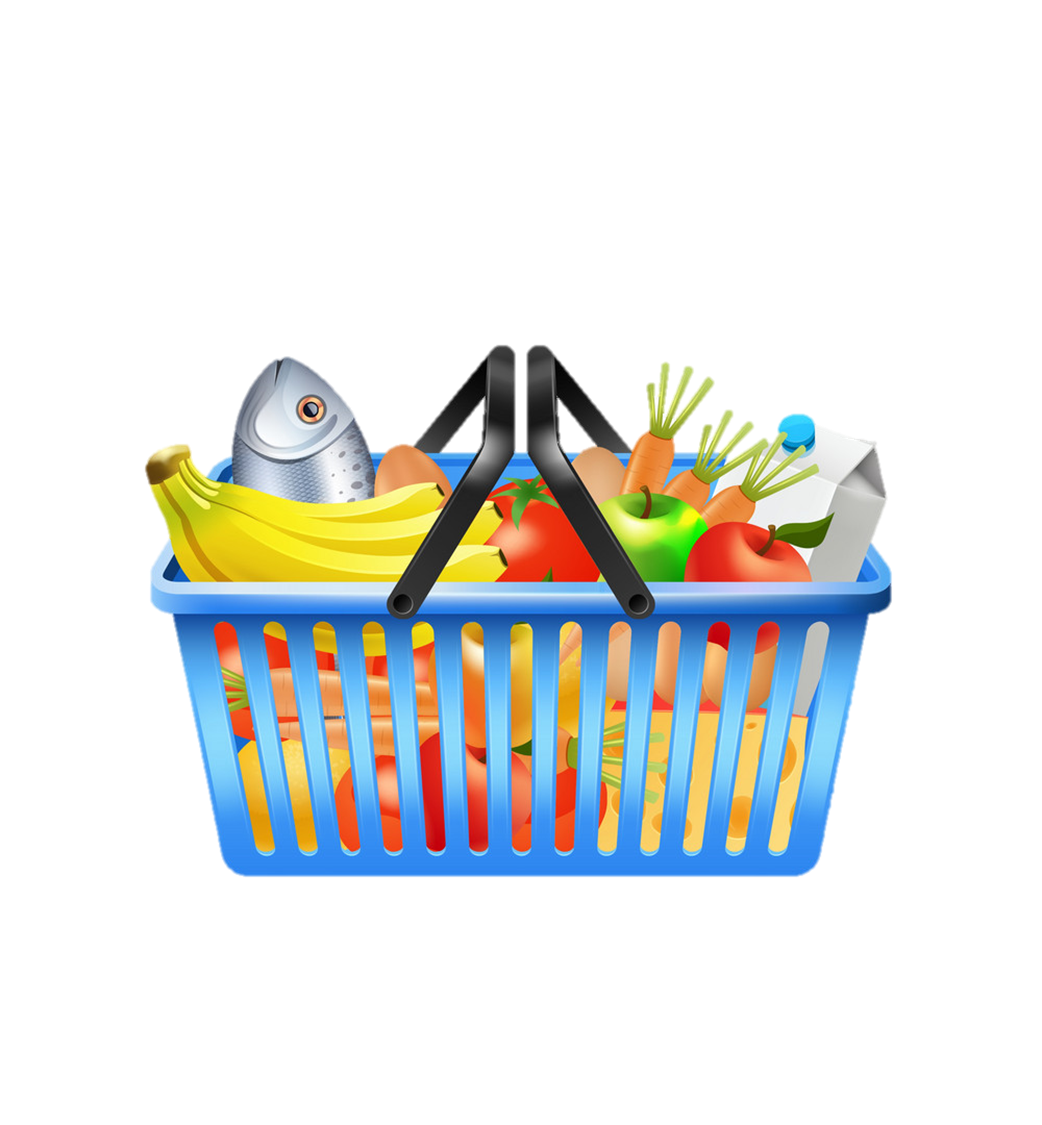 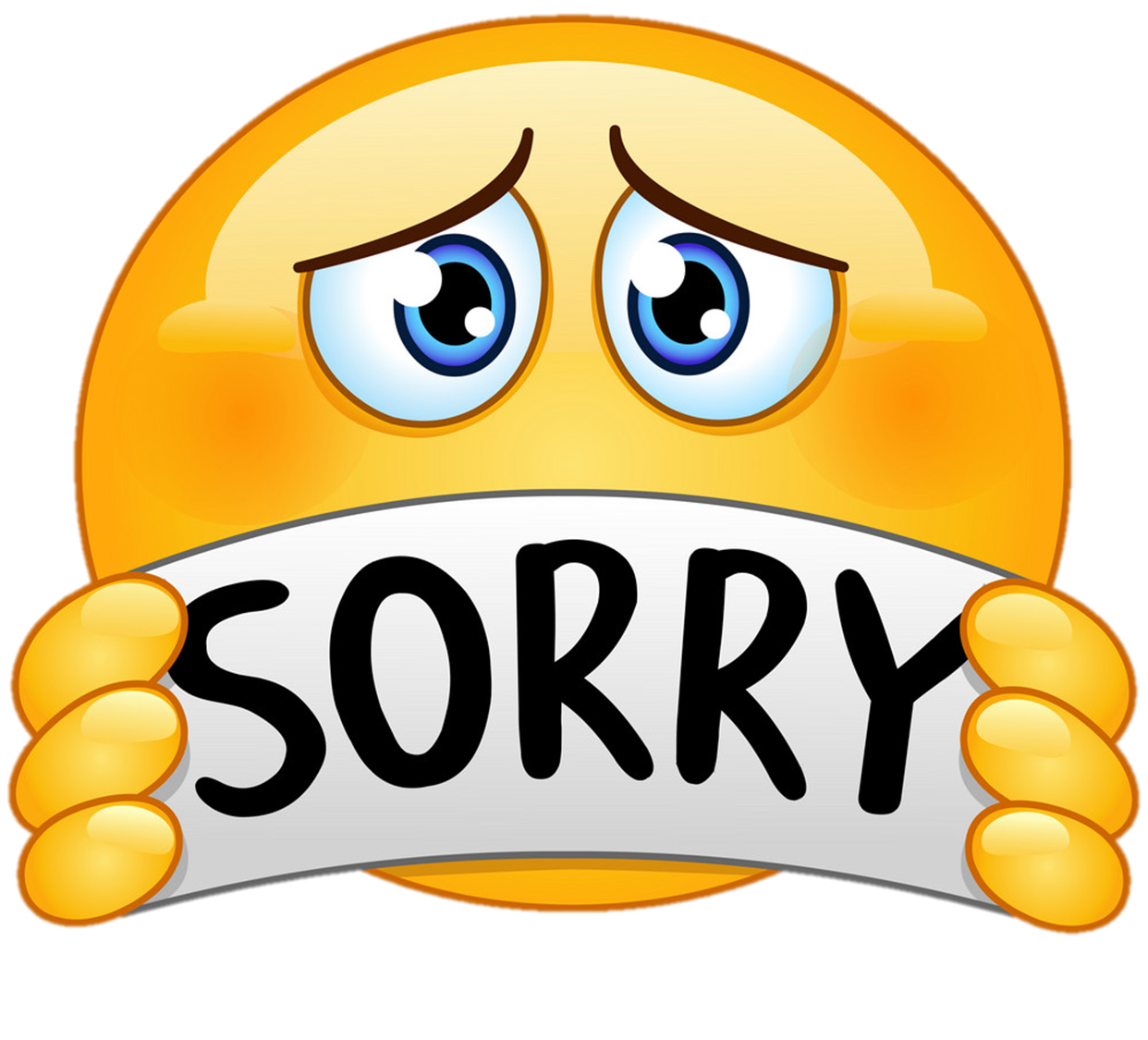 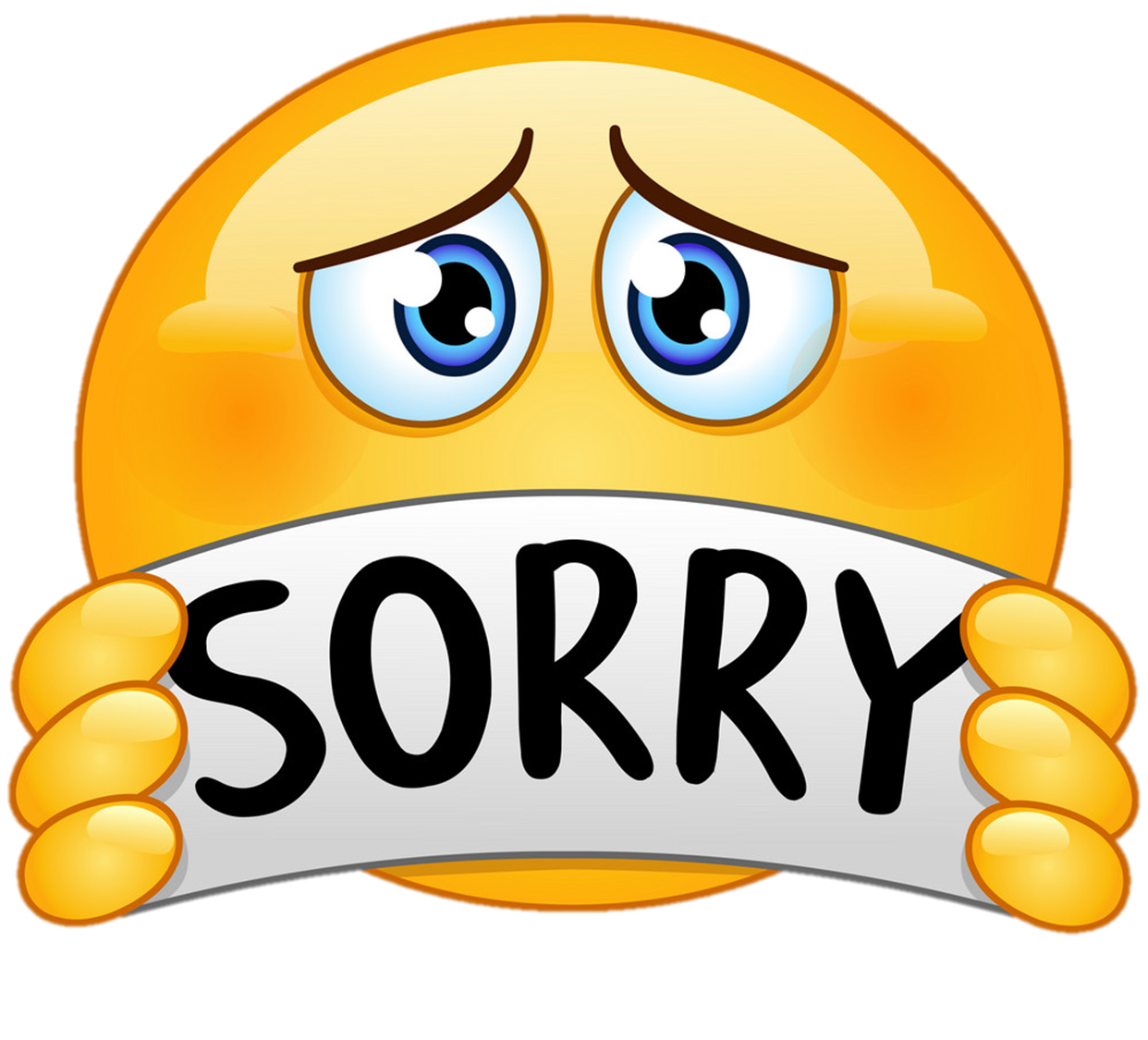 sweet shop
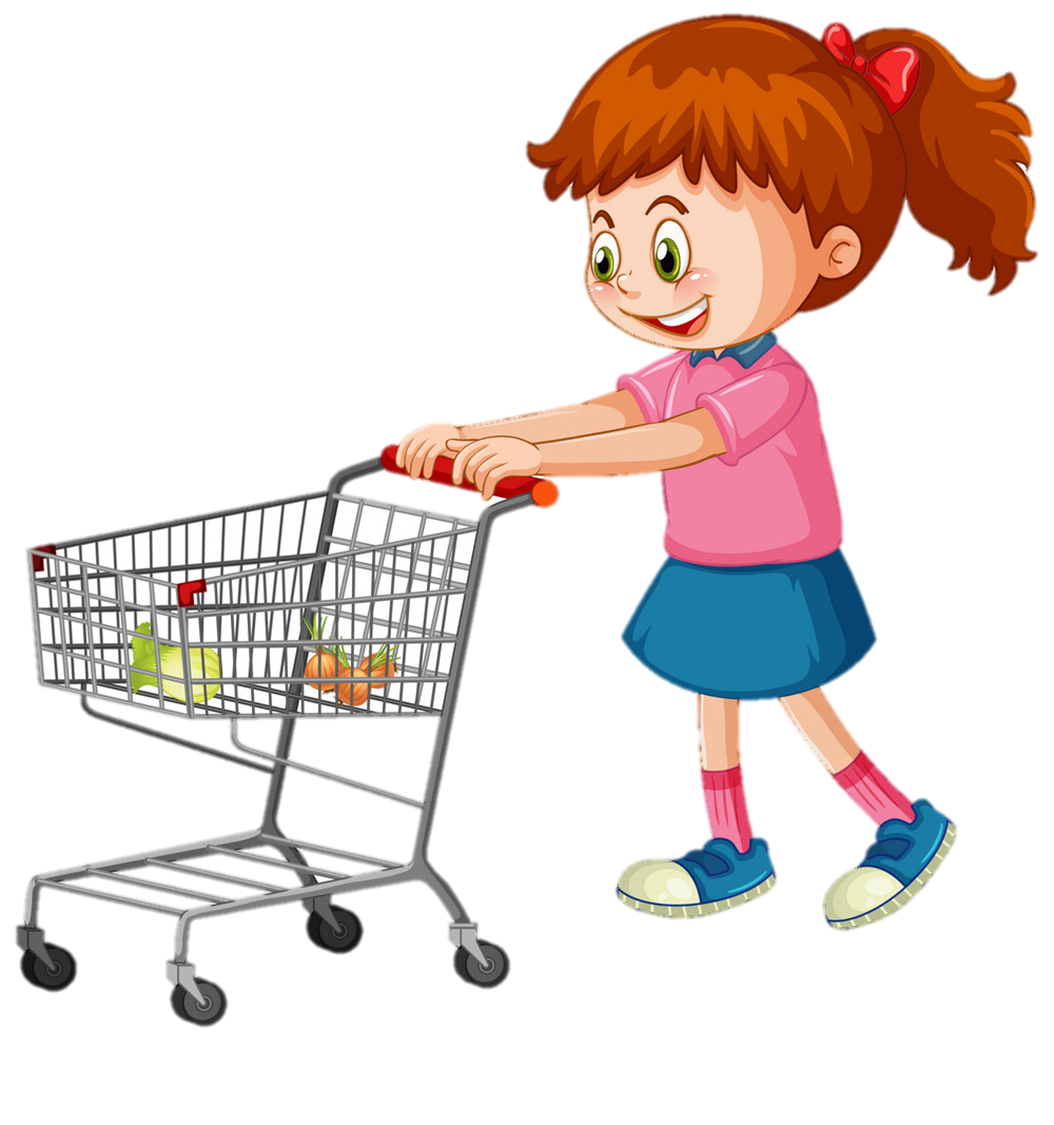 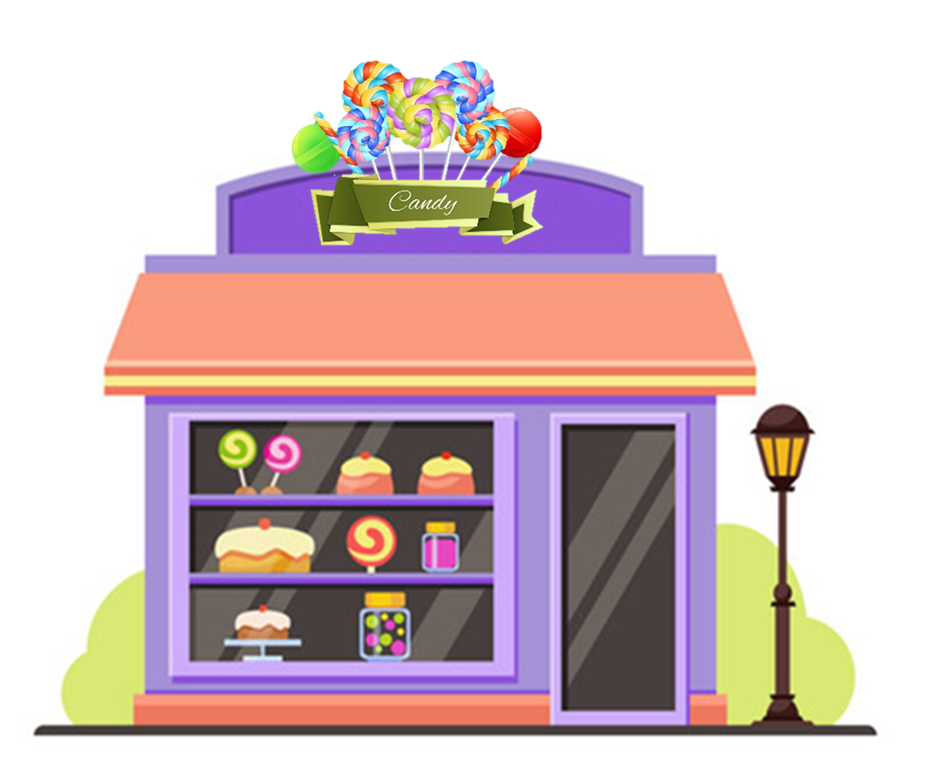 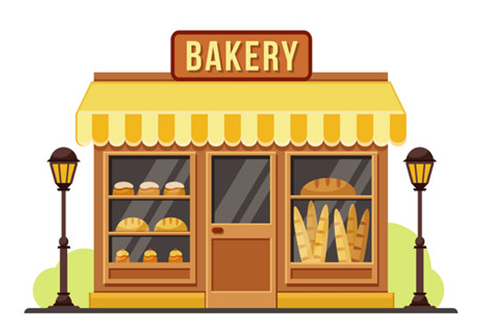 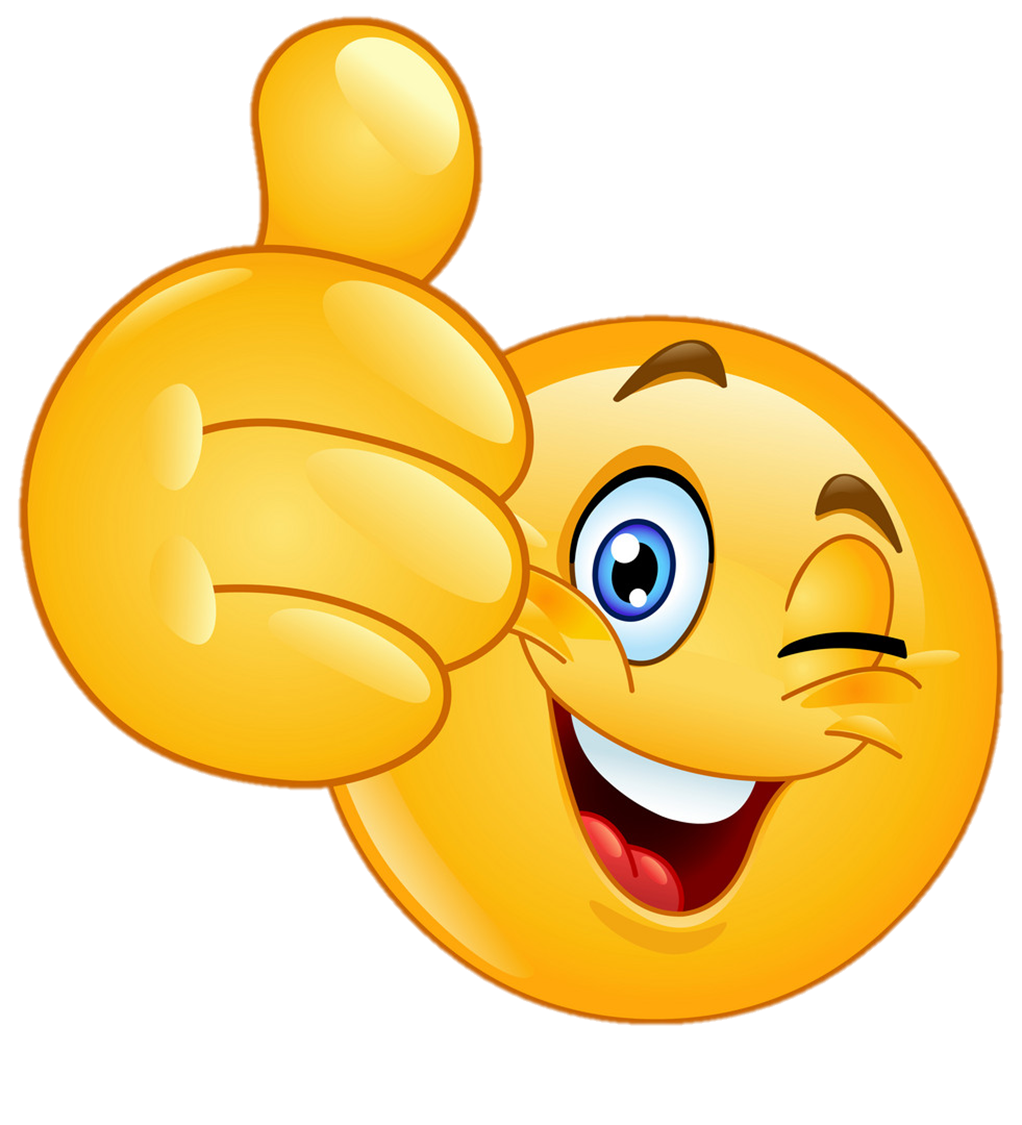 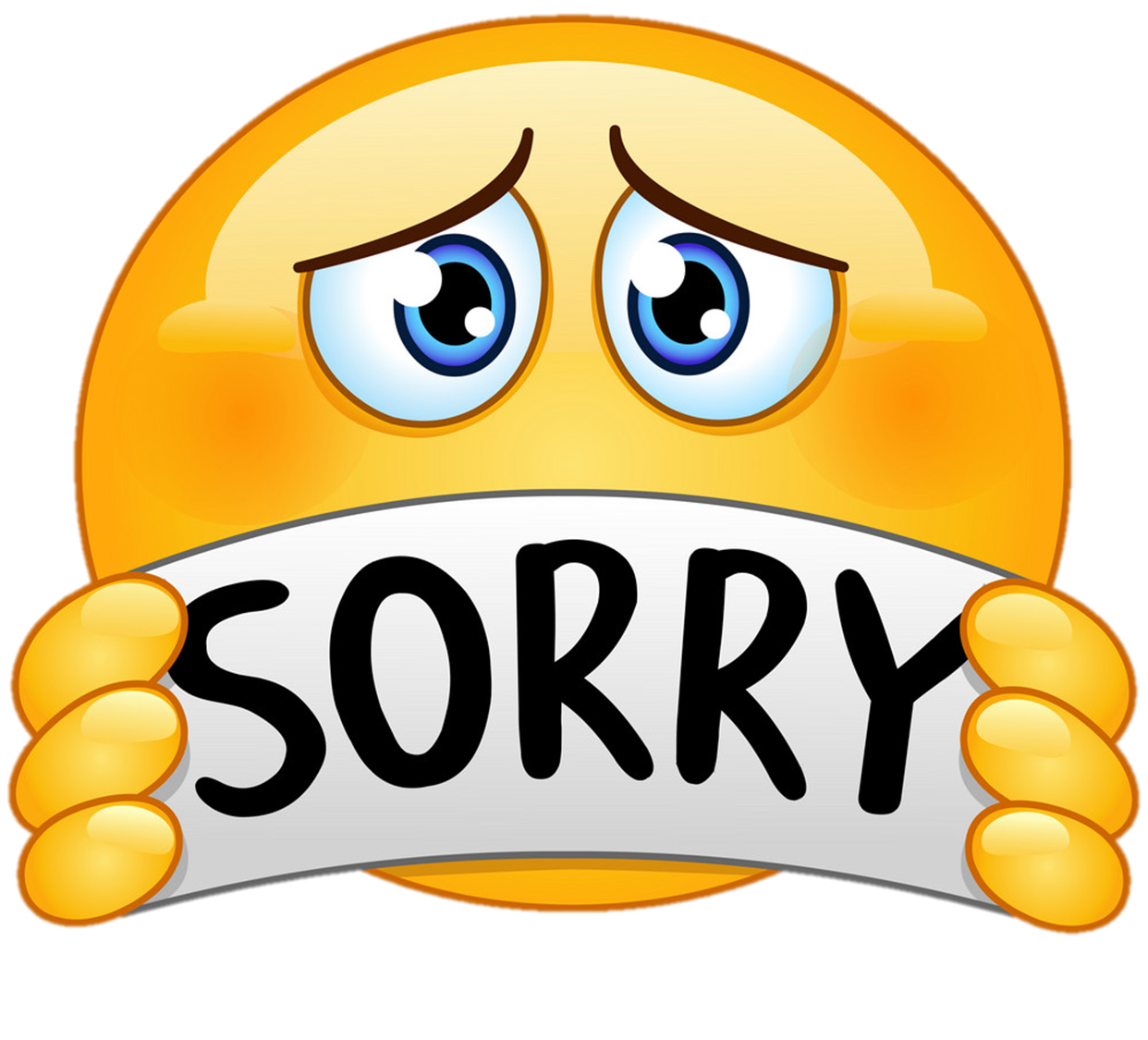 Choose the correct picture.
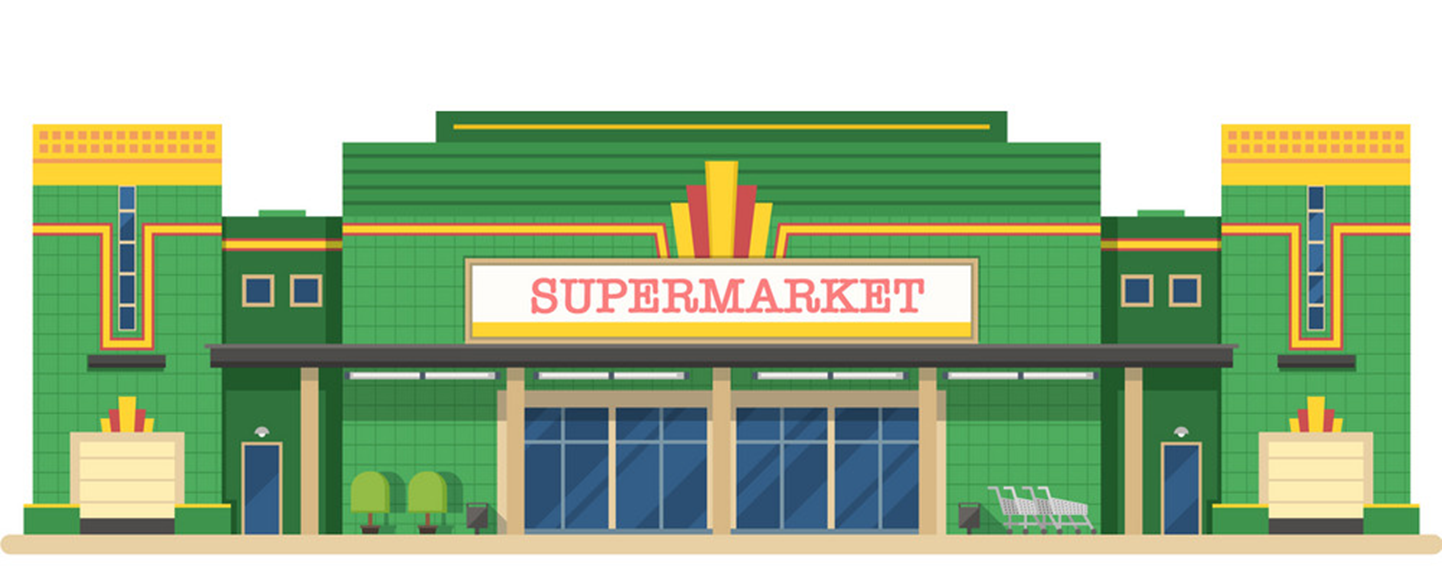 a
b
c
d
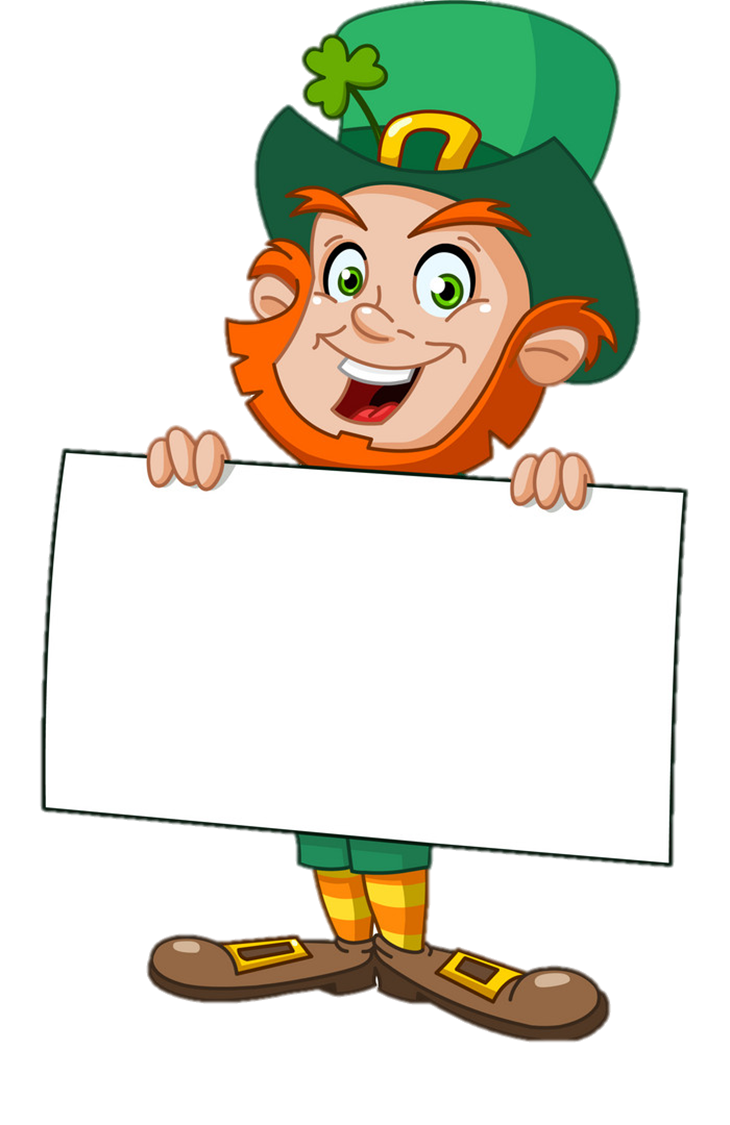 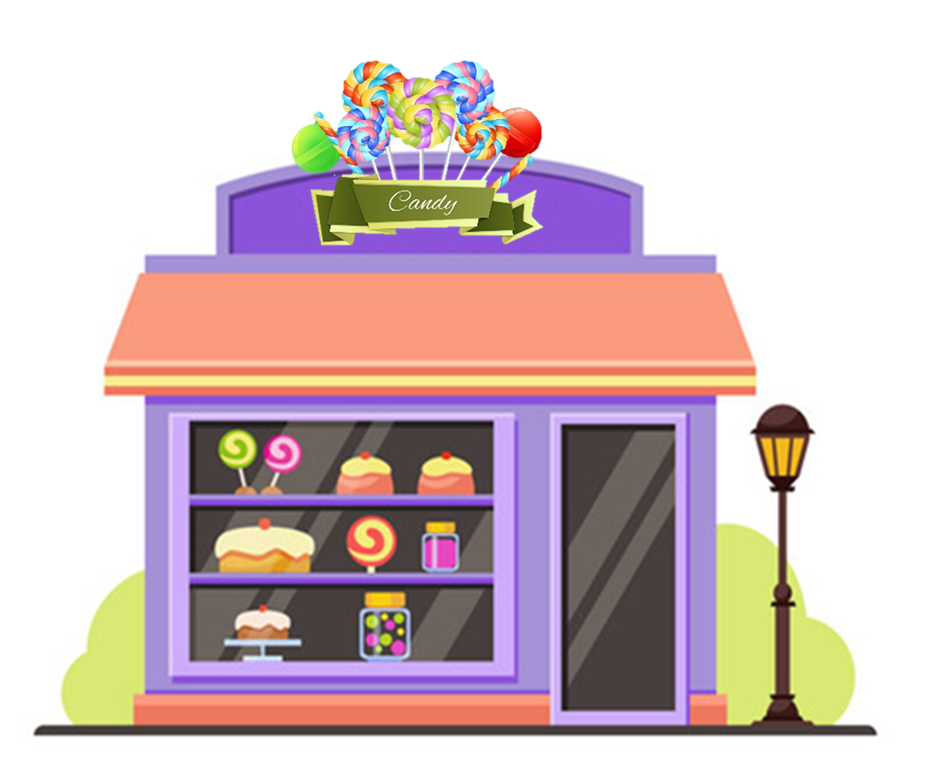 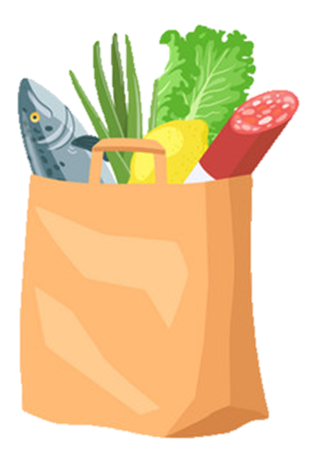 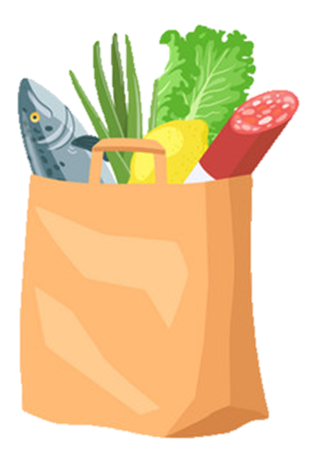 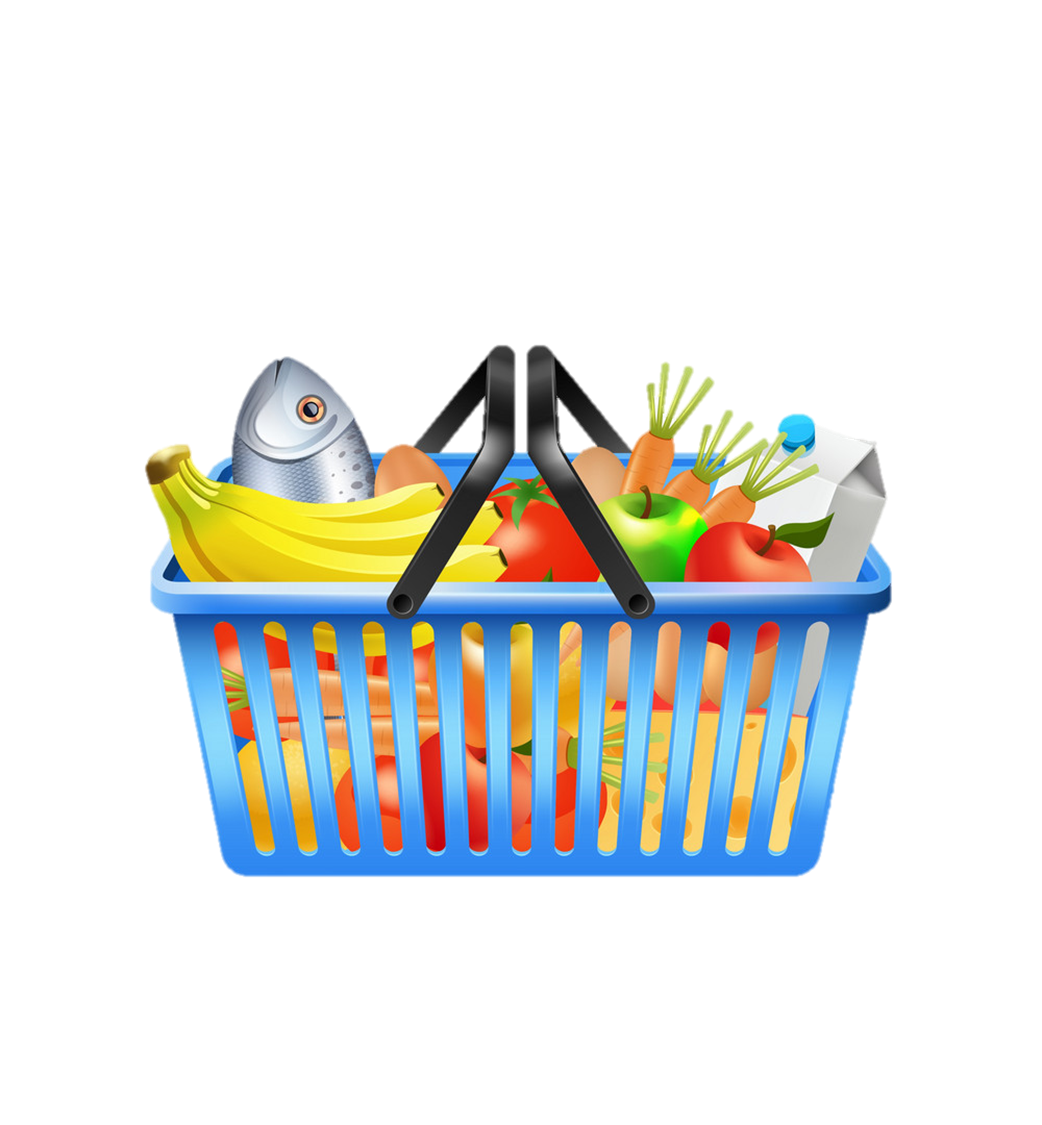 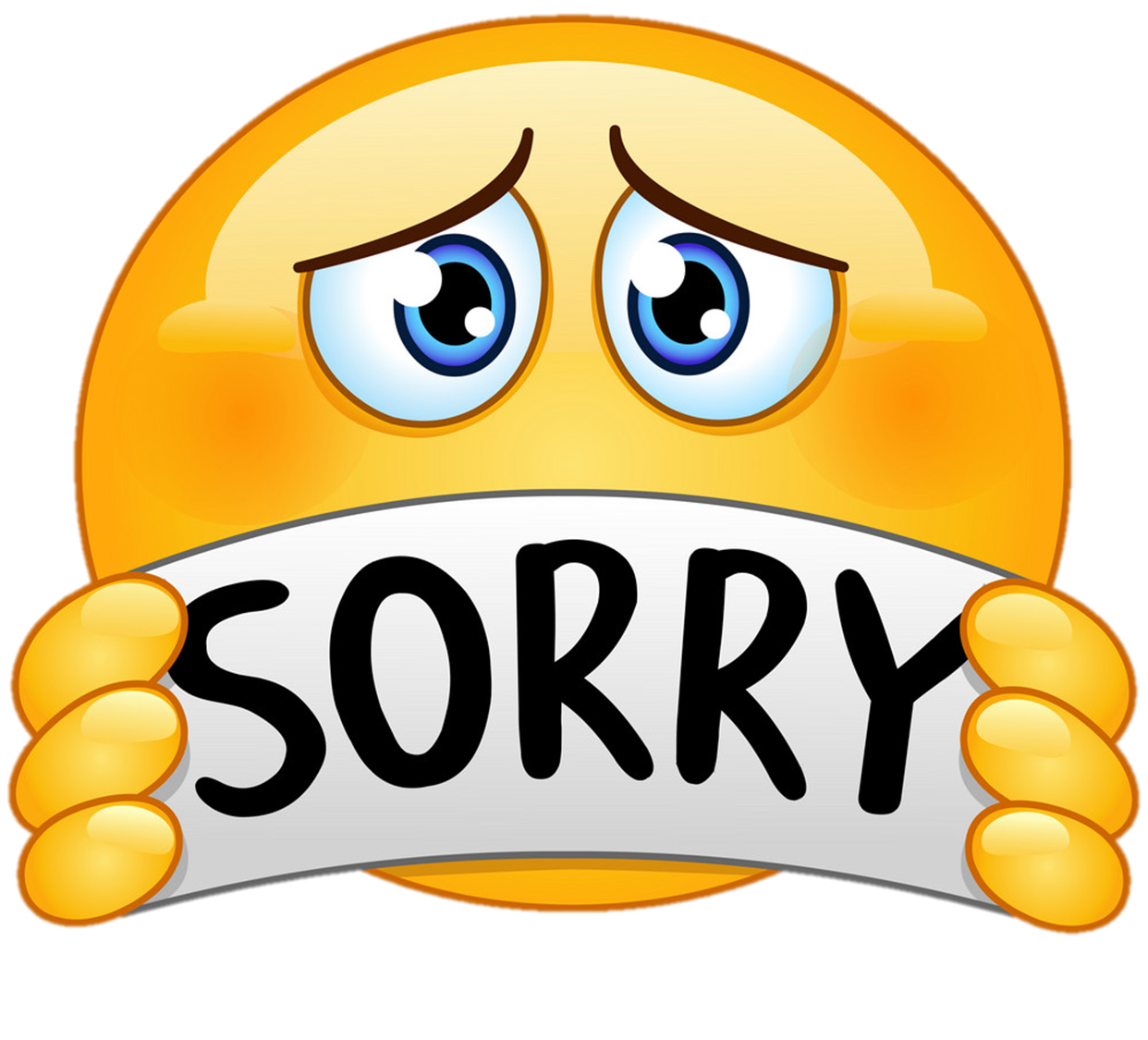 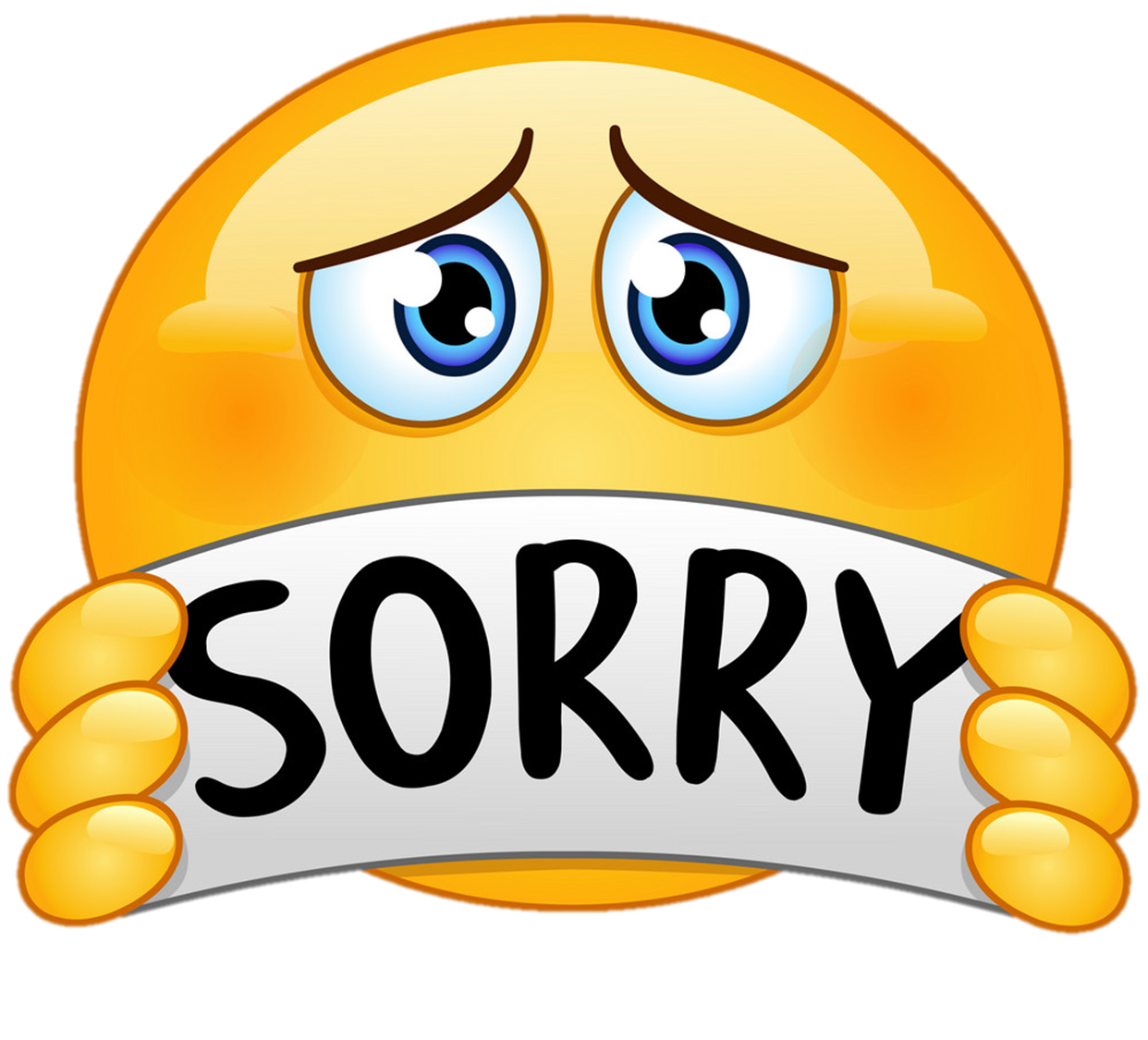 bookshop
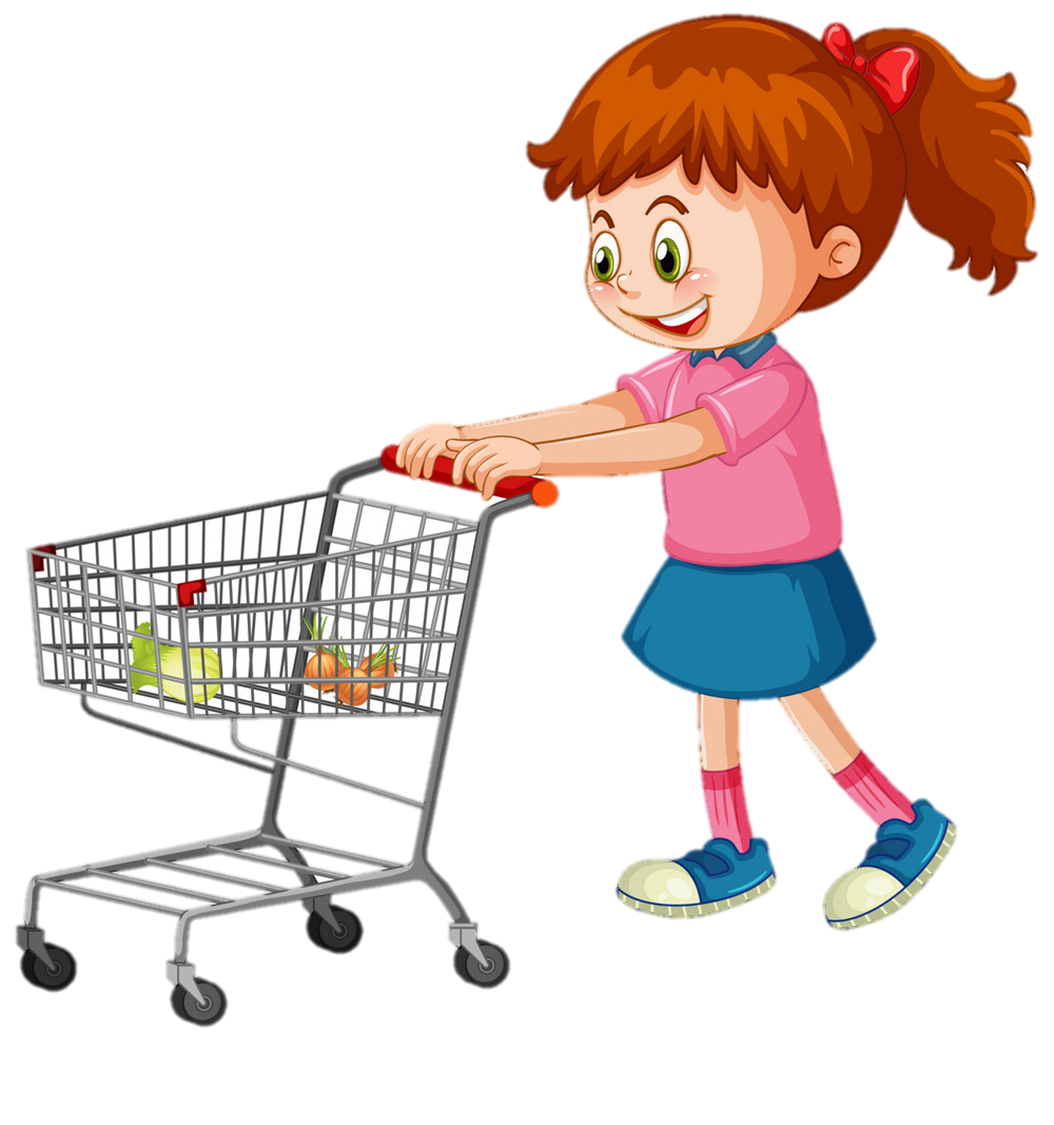 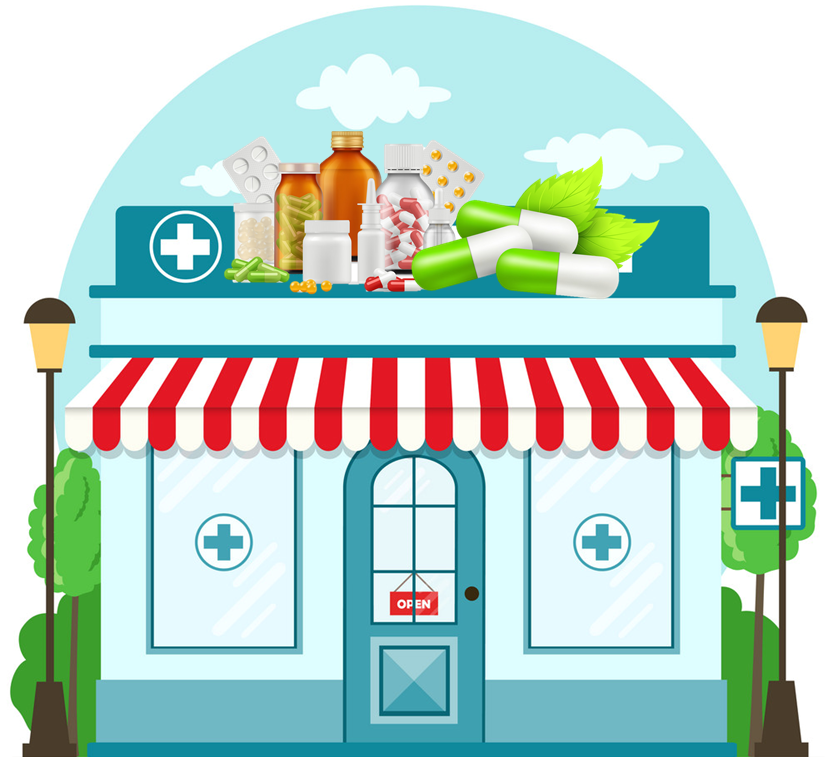 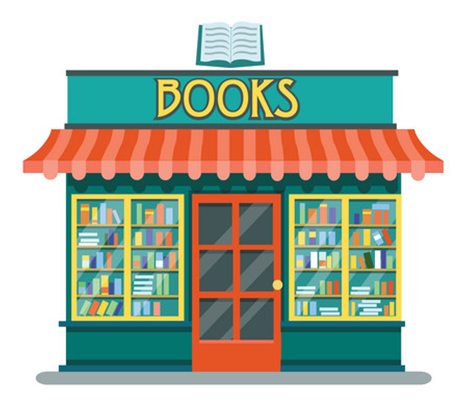 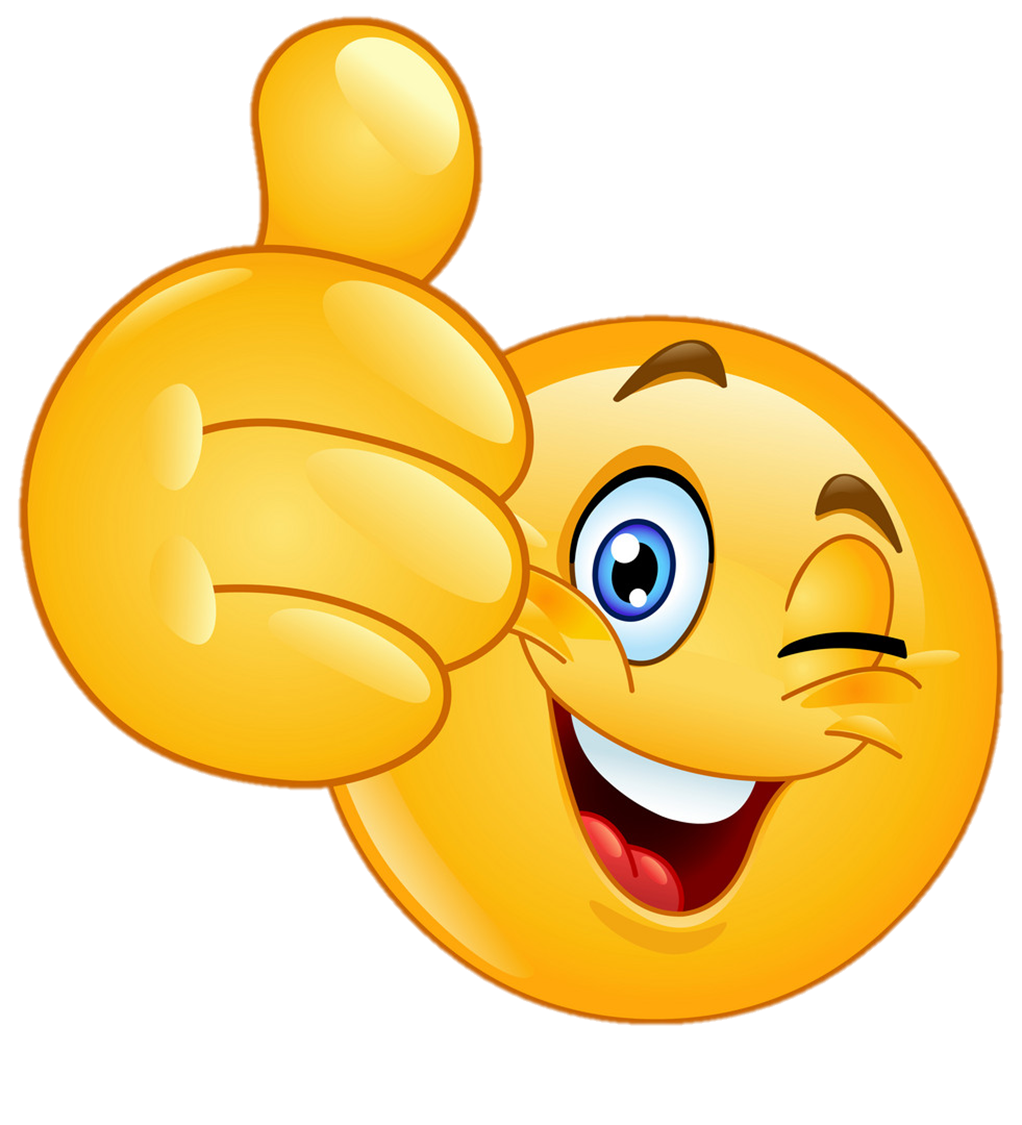 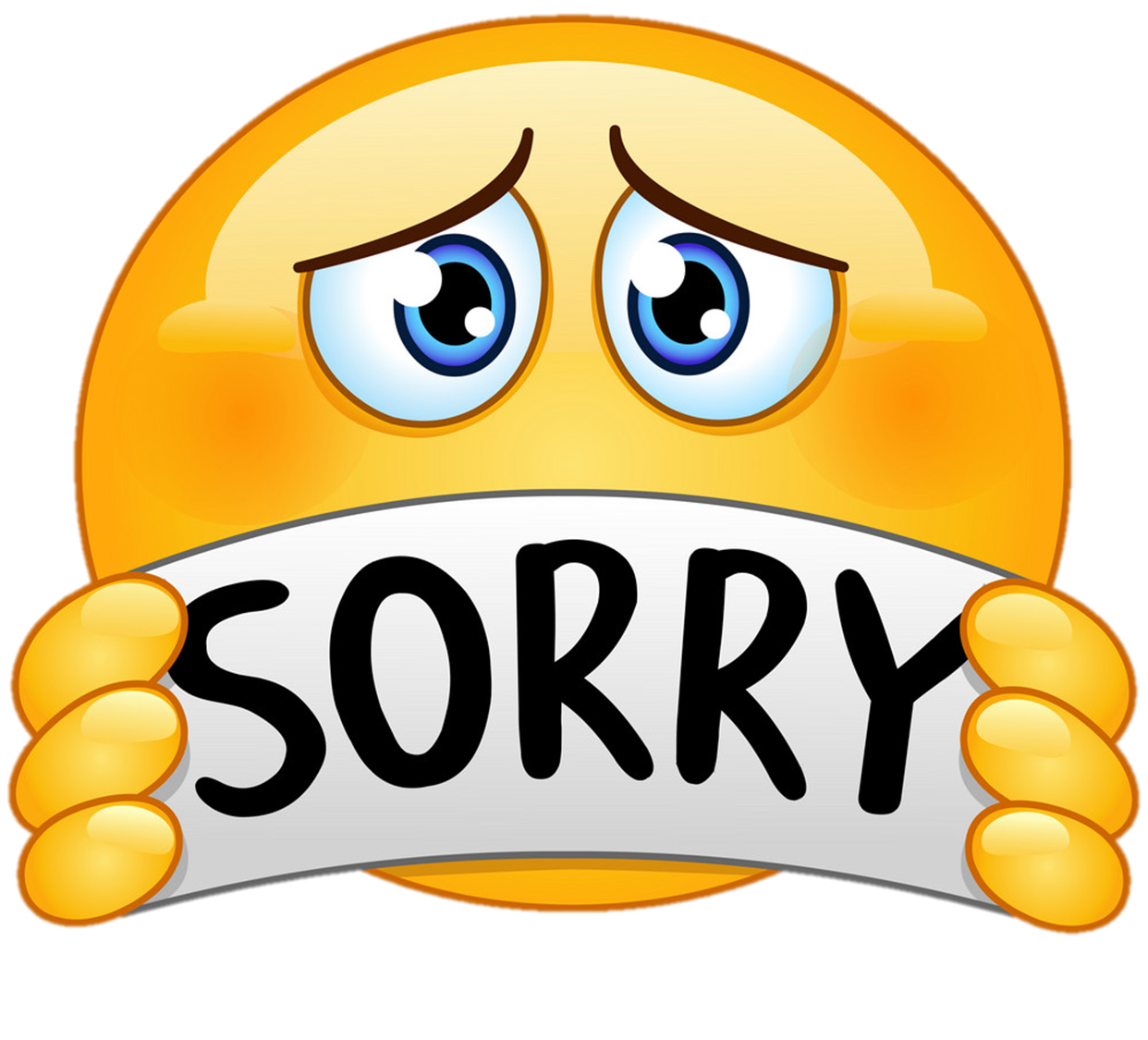 Choose the correct picture.
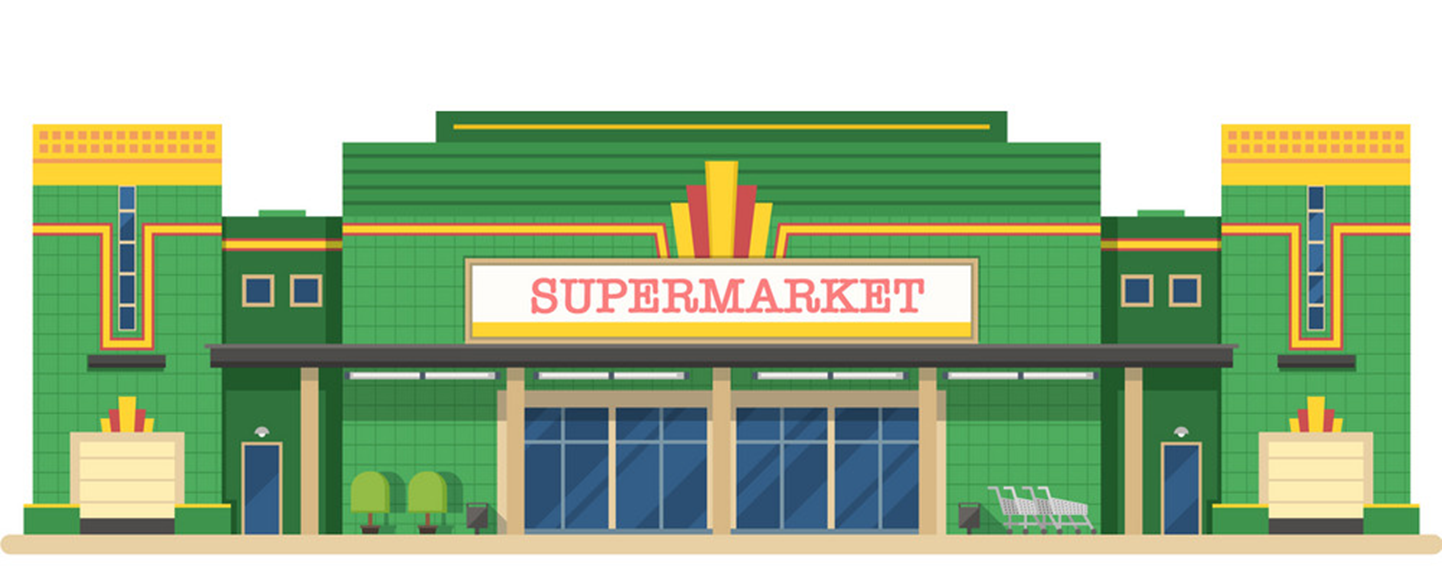 a
b
c
d
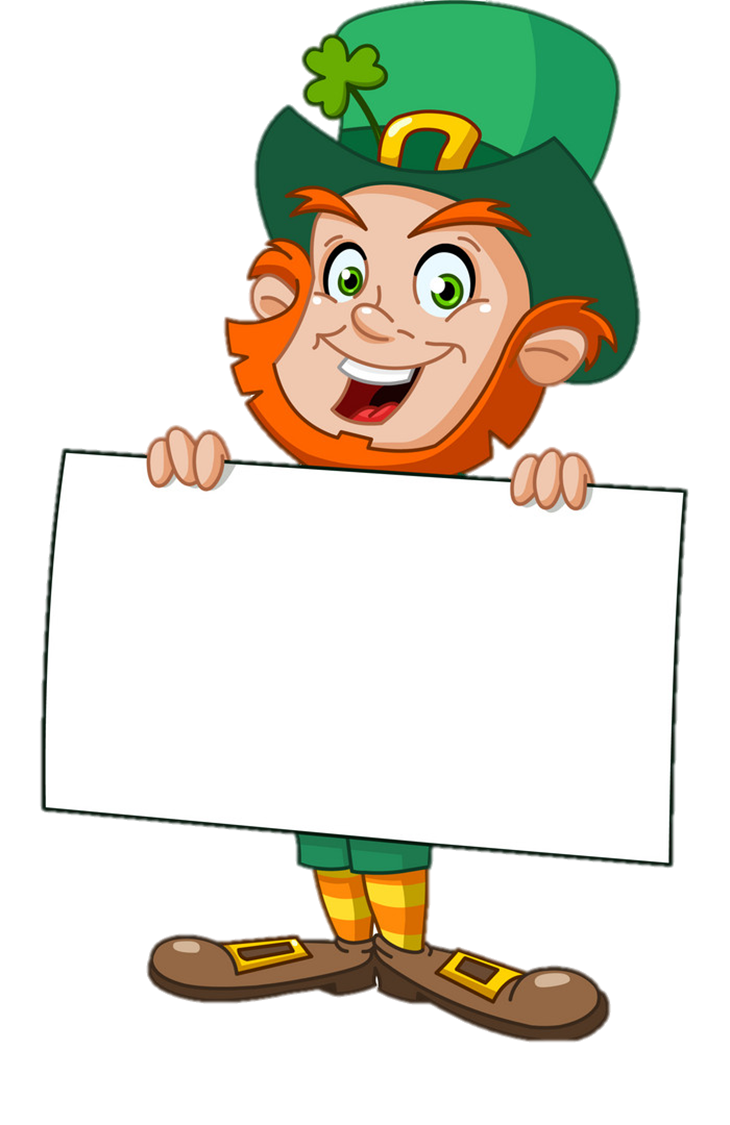 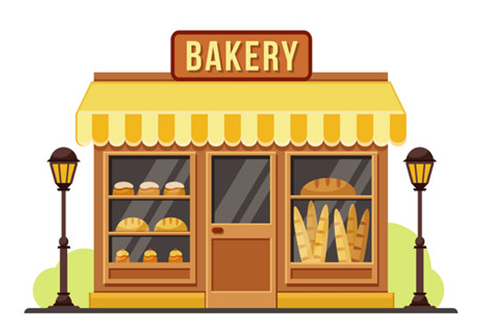 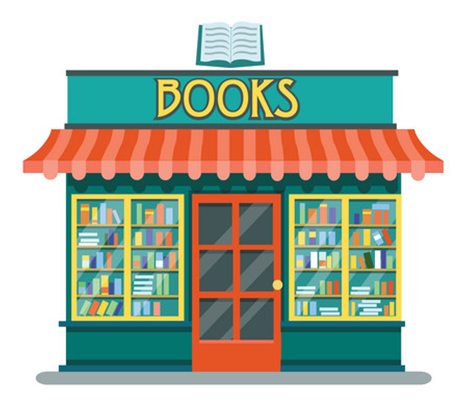 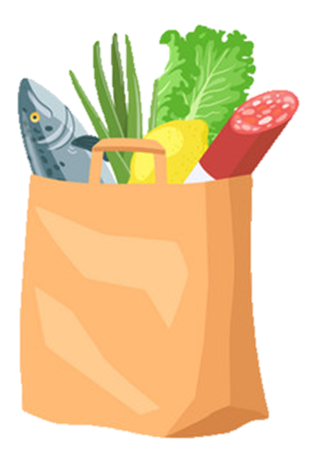 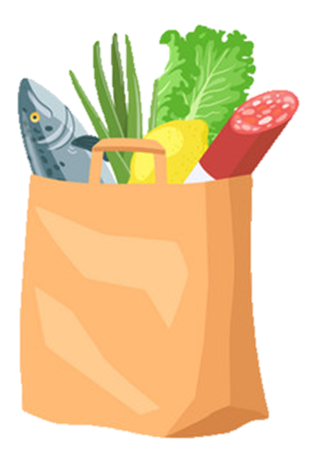 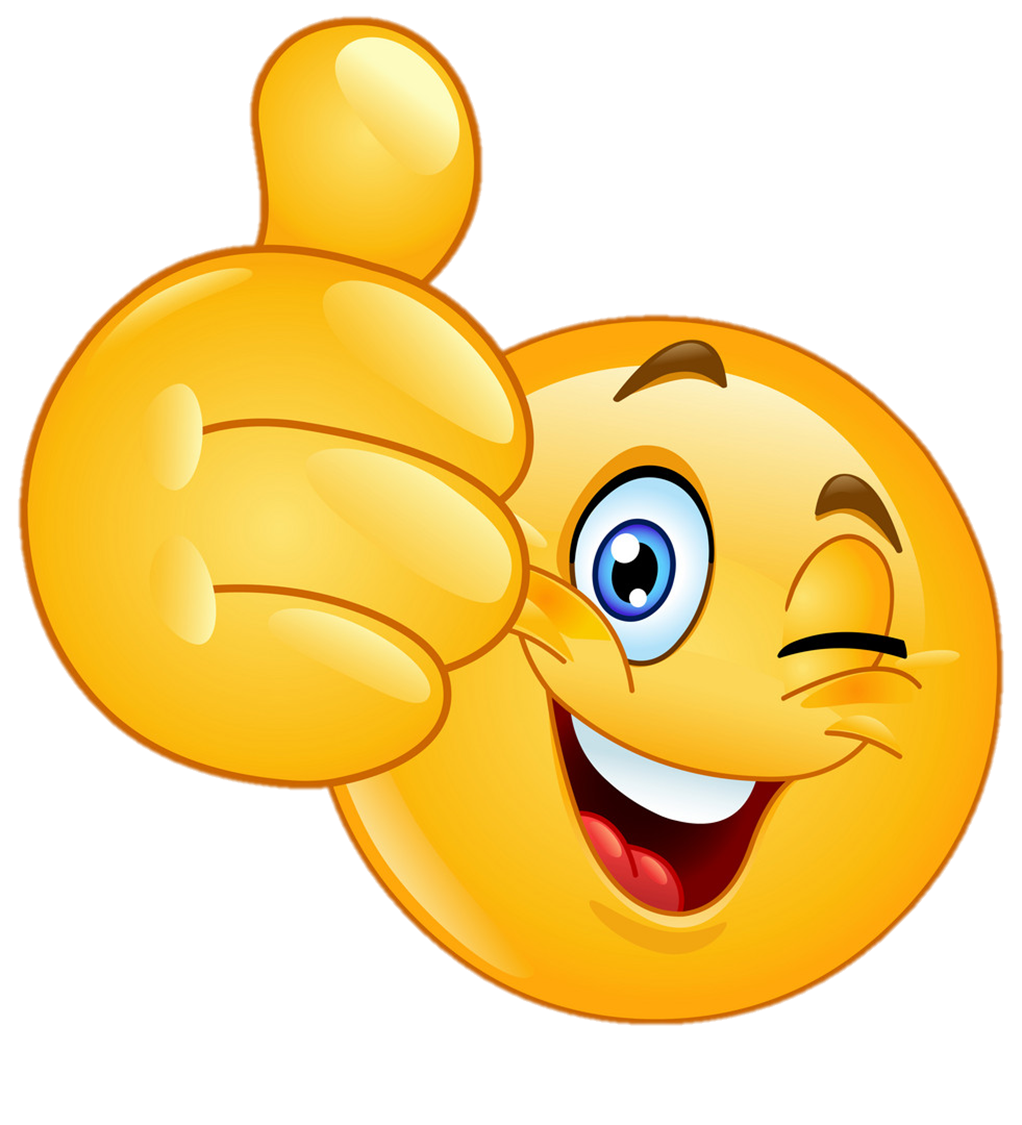 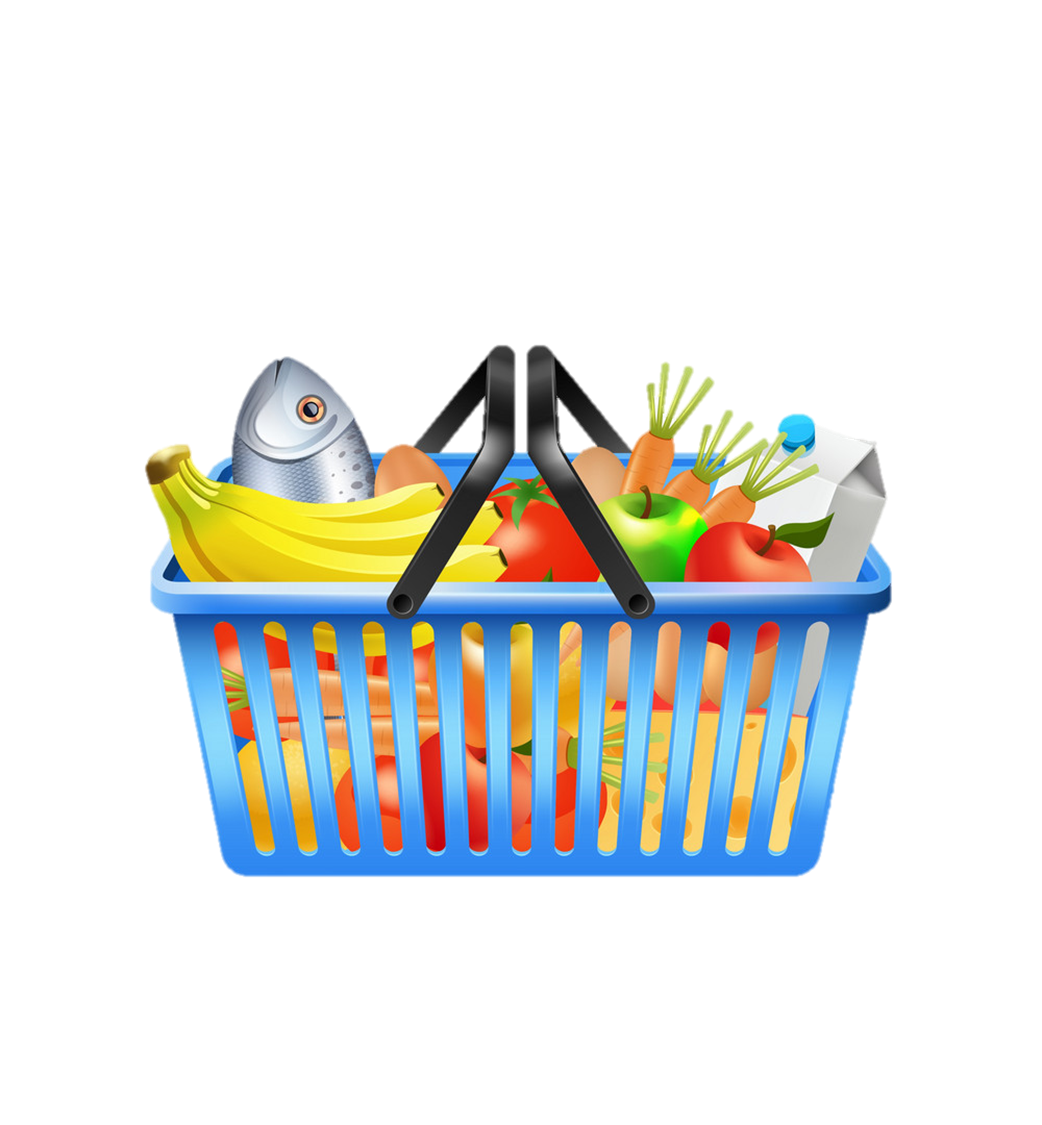 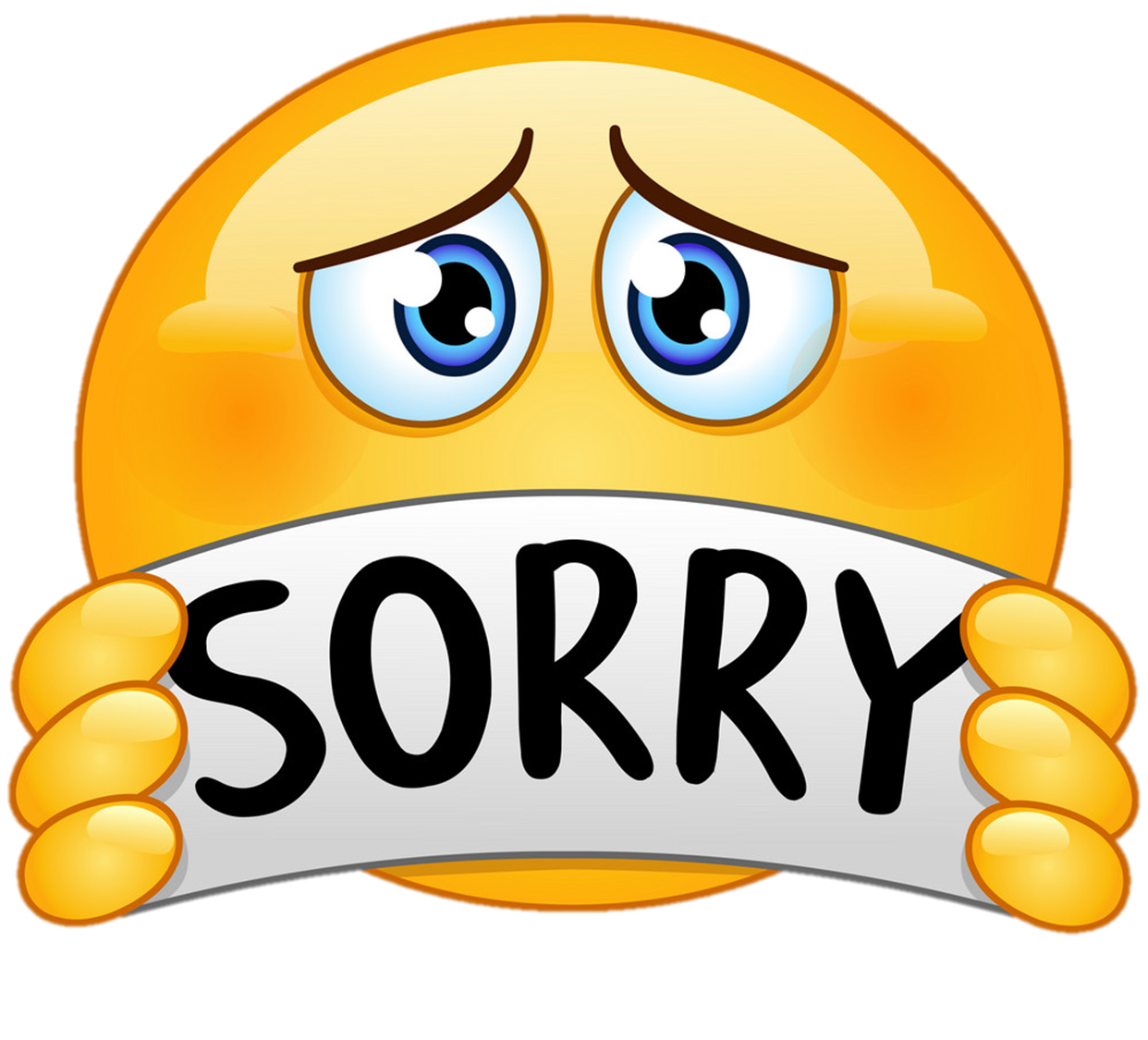 bookshop
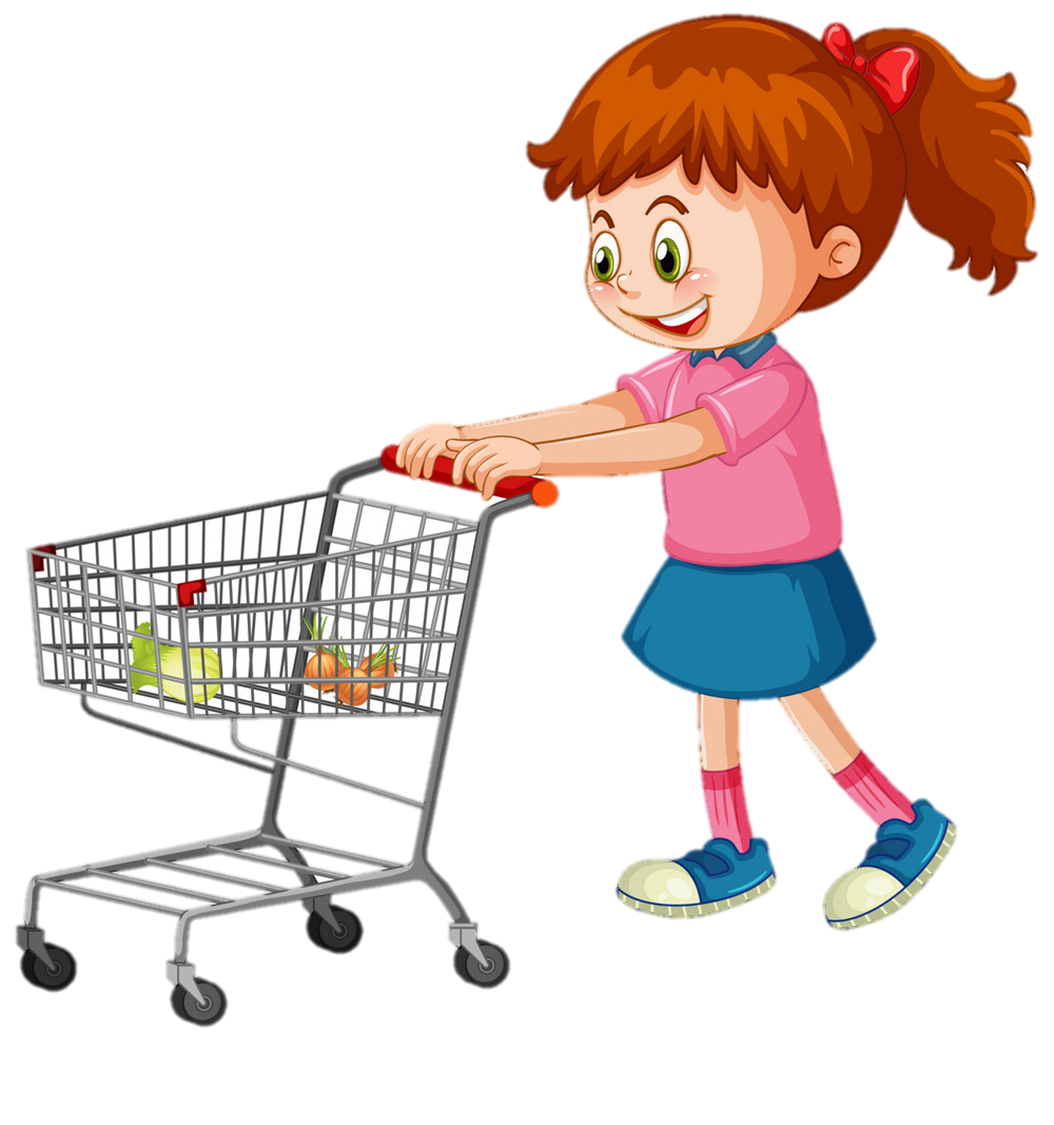 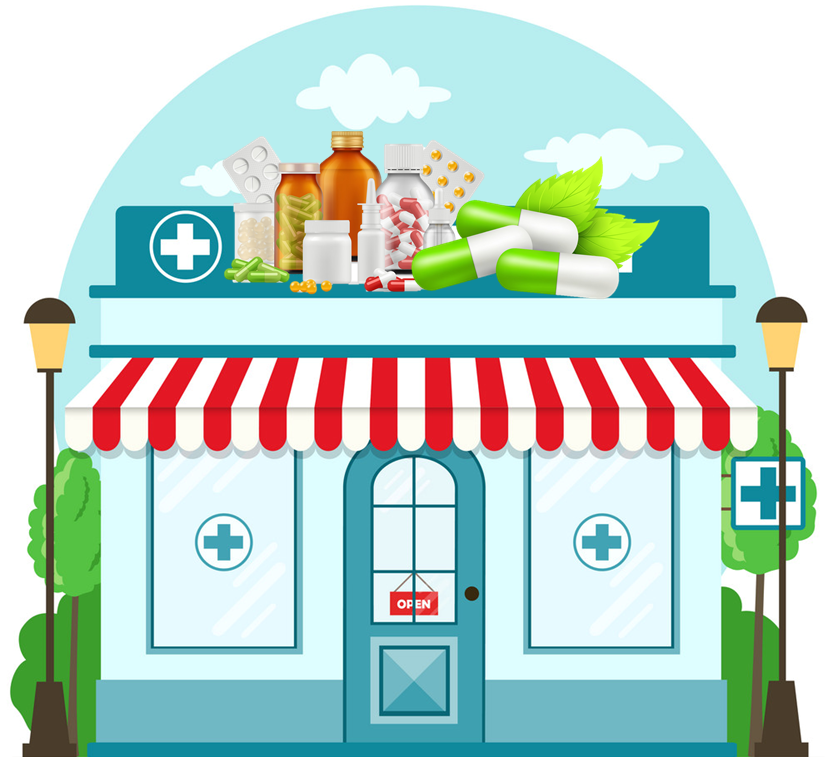 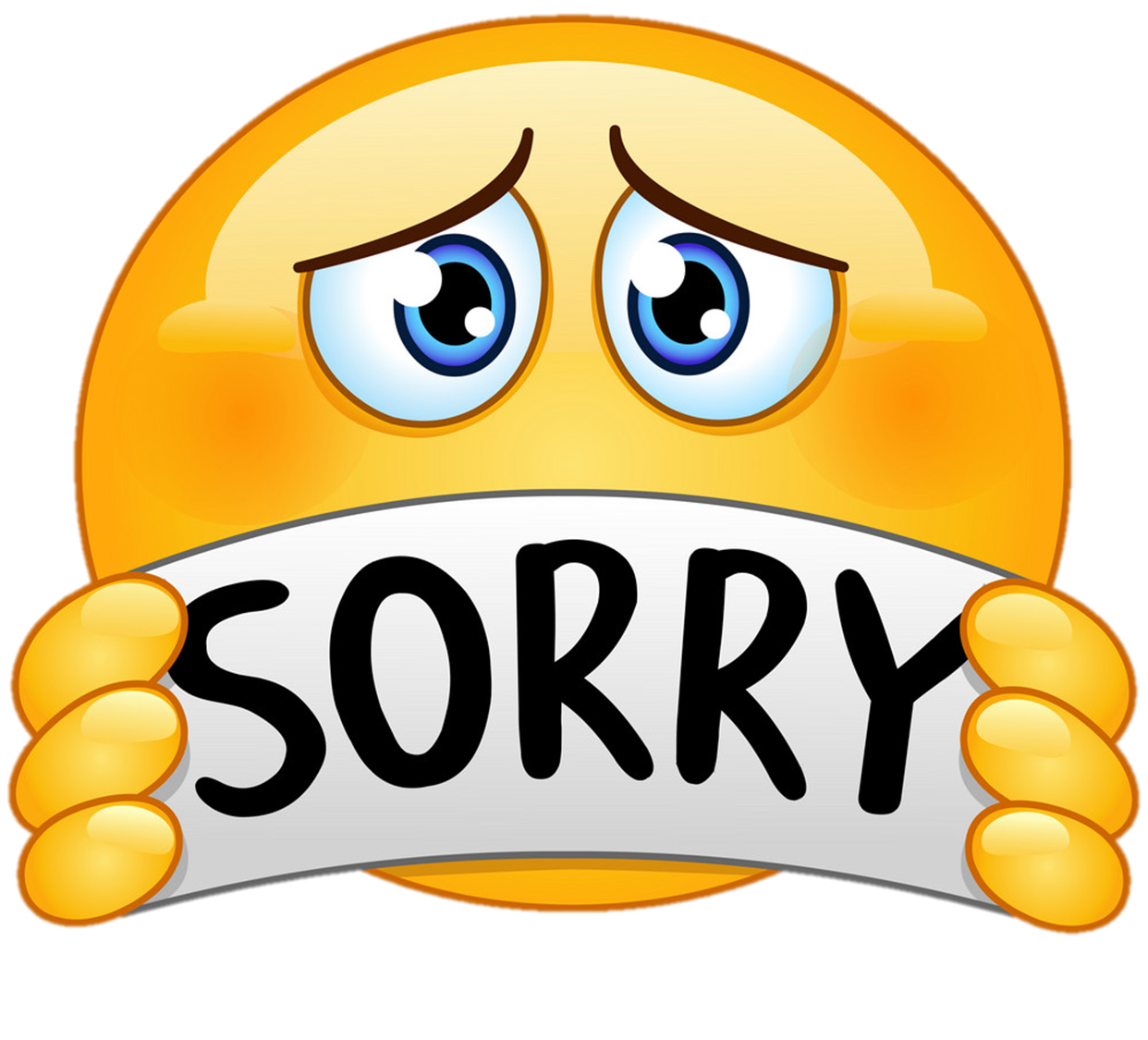 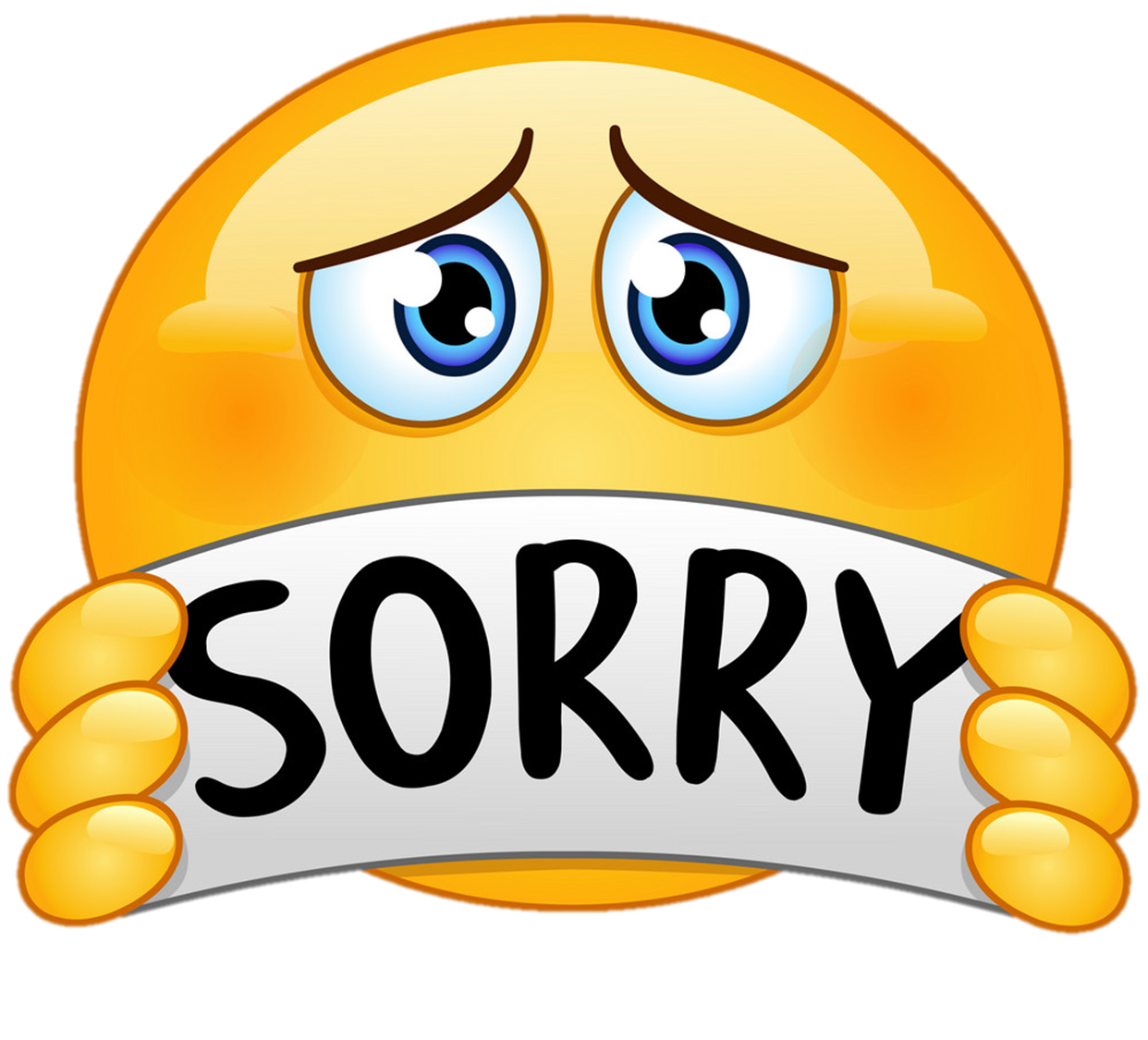 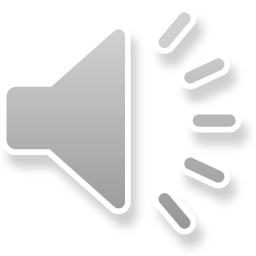 Vocabulary
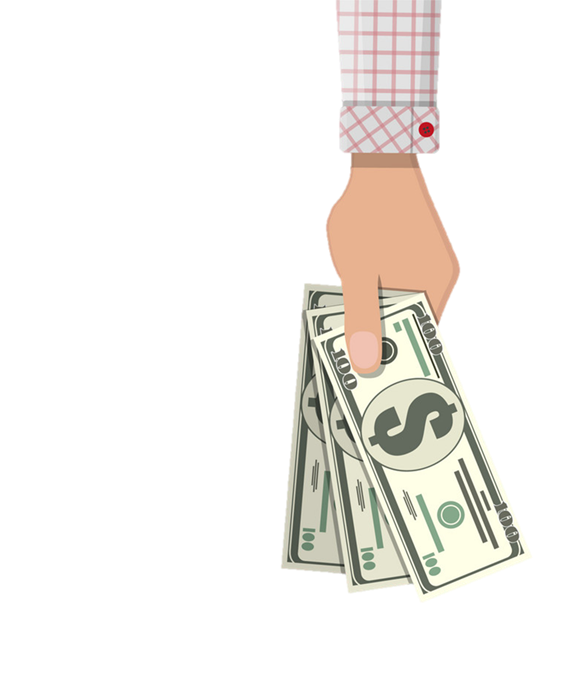 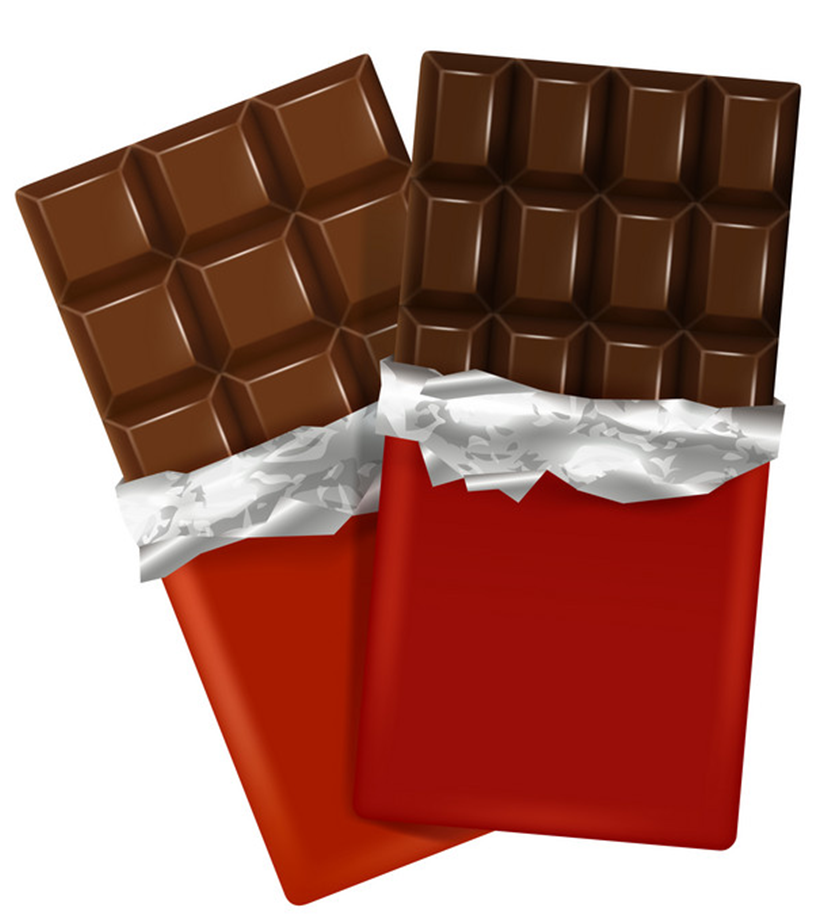 buy some chocolate
/baɪ sʌm ˈtʃɒklət/
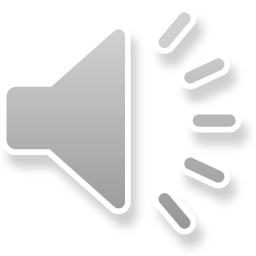 Vocabulary
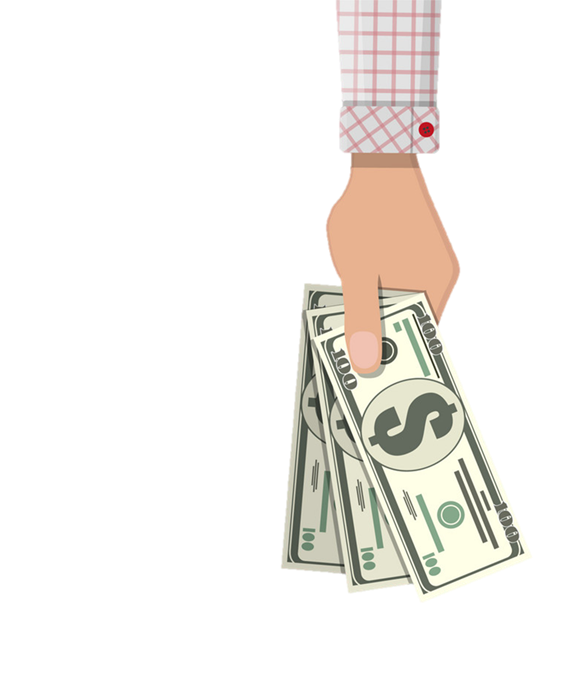 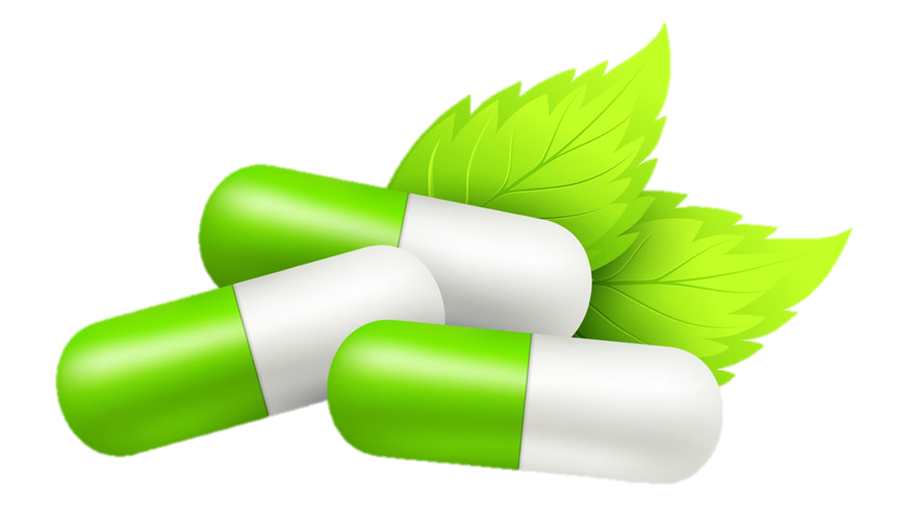 buy some medicine
/baɪ sʌm ˈmedɪsn/
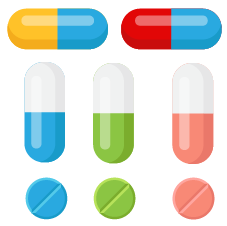 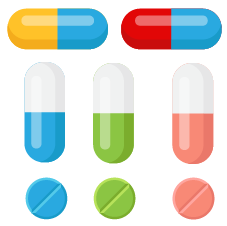 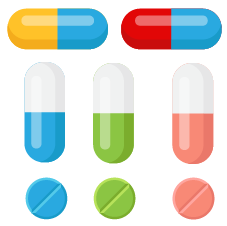 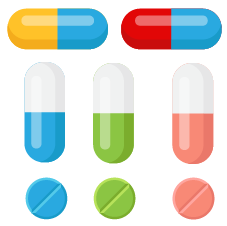 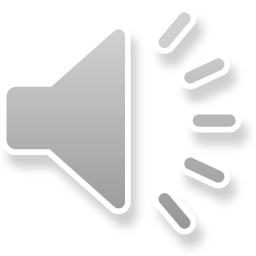 Vocabulary
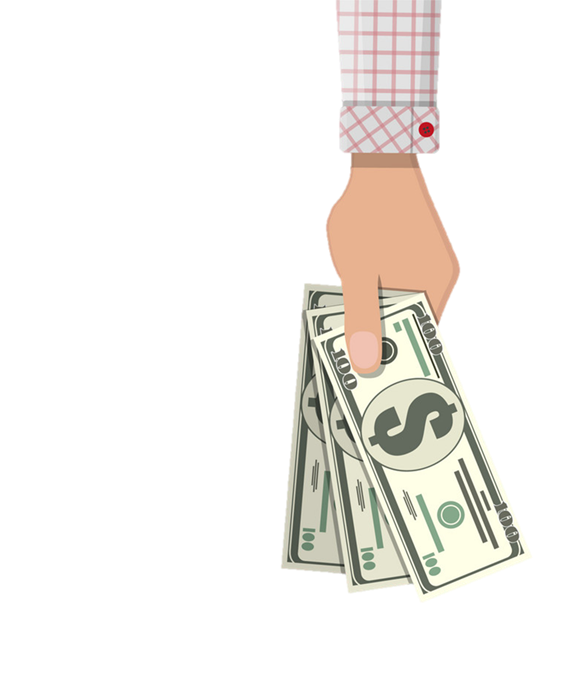 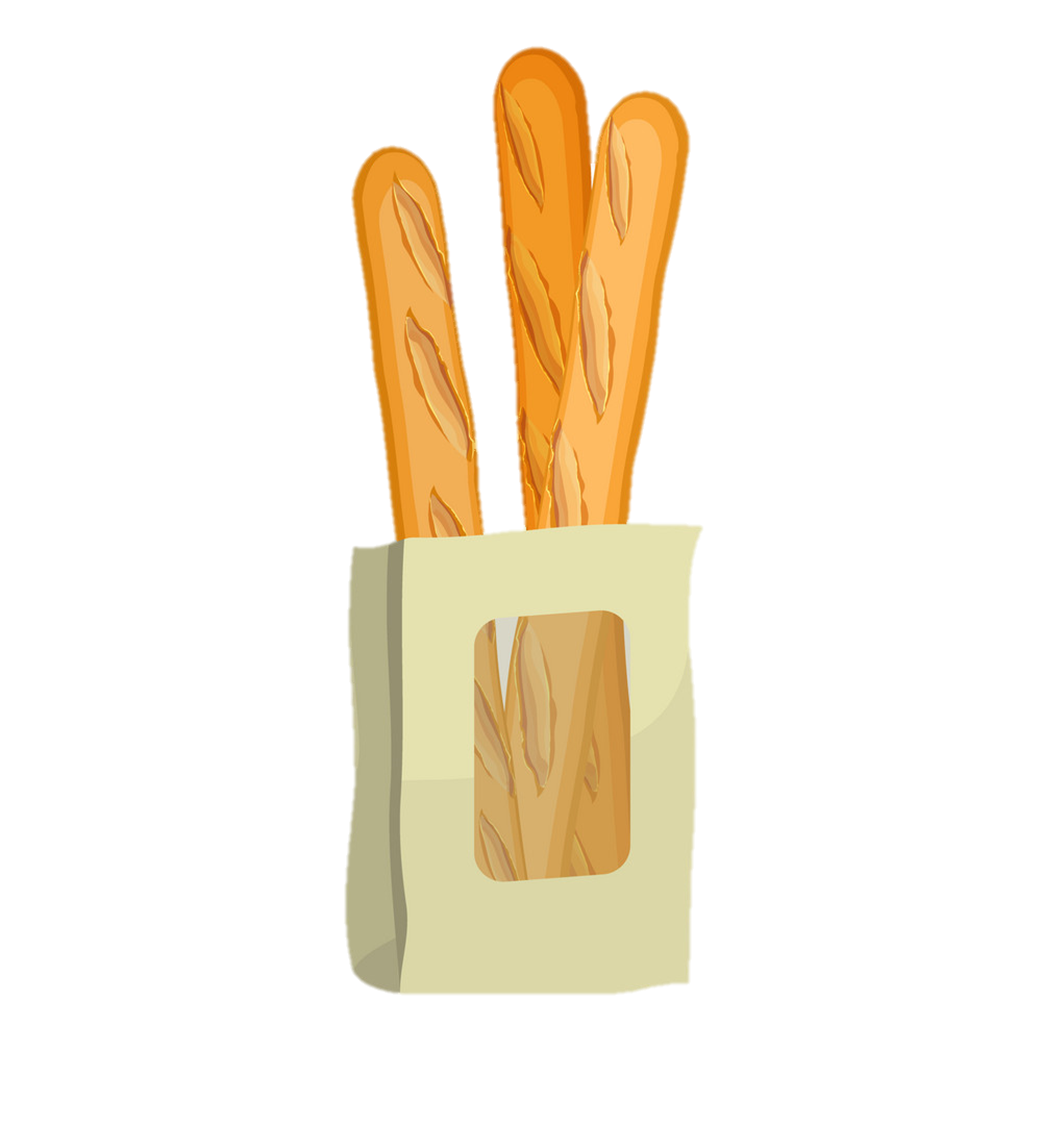 buy some bread
/baɪ sʌm bred/
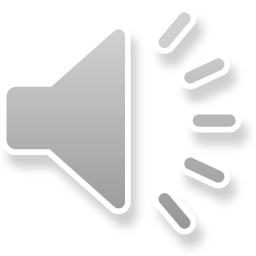 Vocabulary
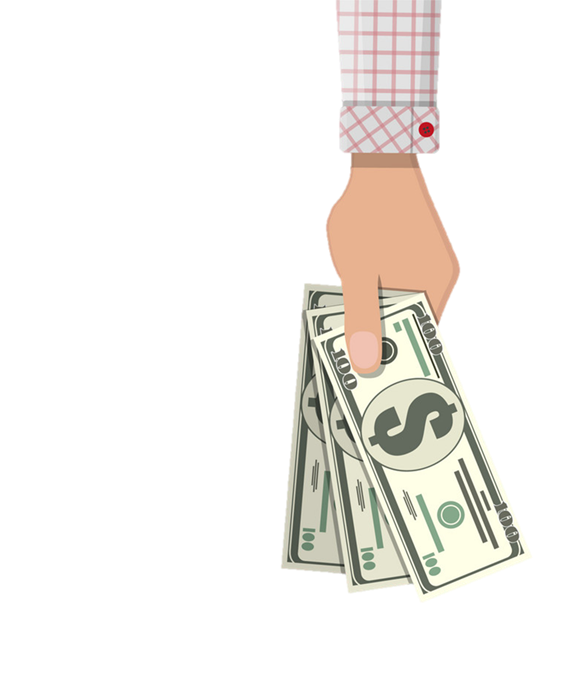 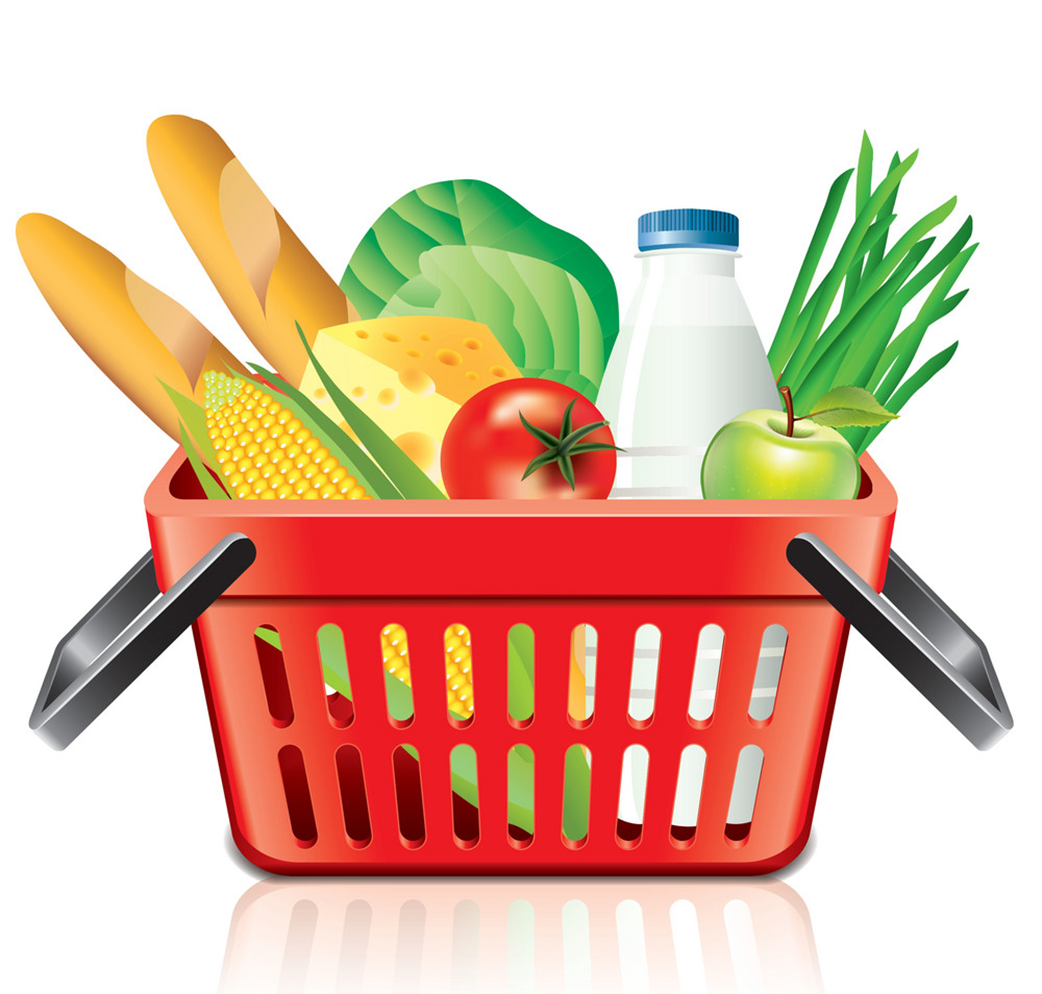 buy some food
/baɪ sʌm fuːd/
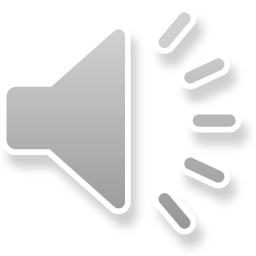 Vocabulary
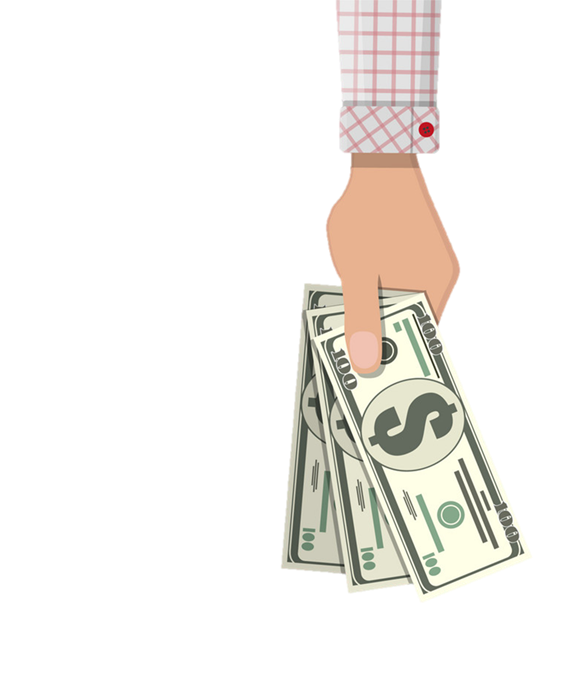 buy some books
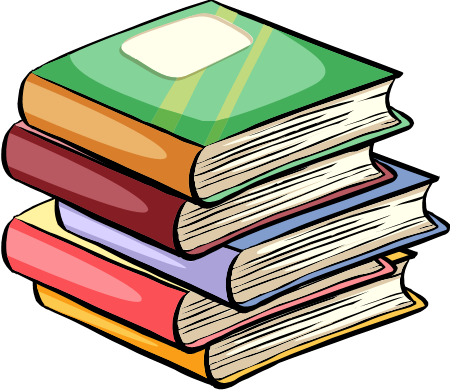 /baɪ sʌm bʊks/
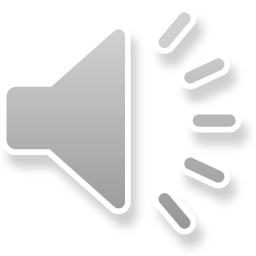 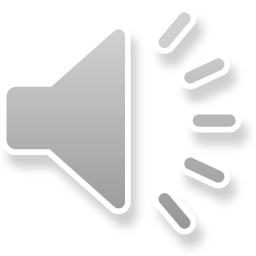 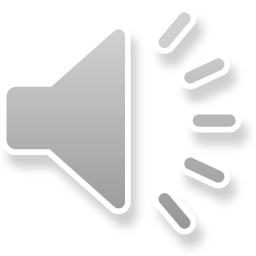 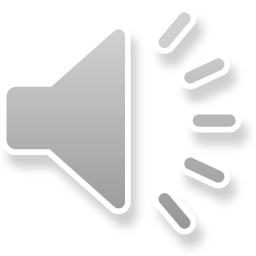 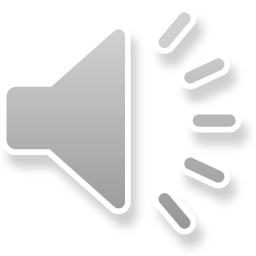 Vocabulary
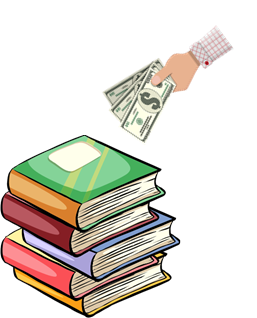 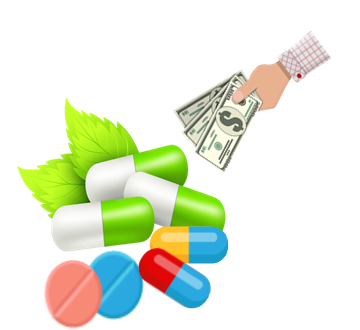 1
2
3
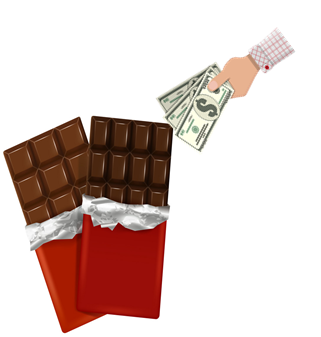 buy some books
buy some chocolate
buy some bread
buy some food
buy some medicine
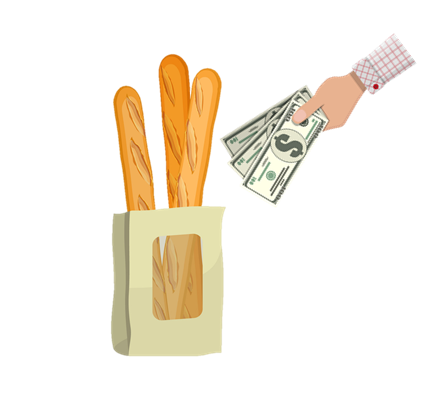 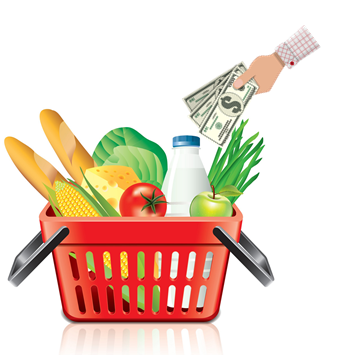 4
5
Choose the correct picture.
a
b
c
d
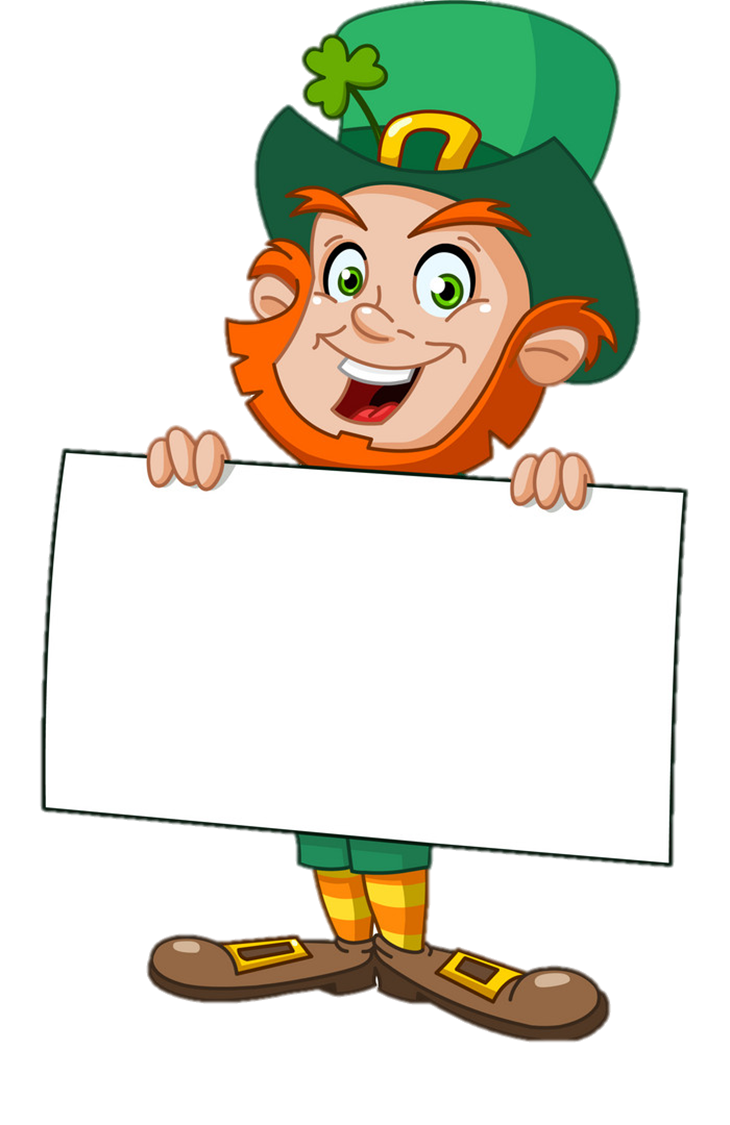 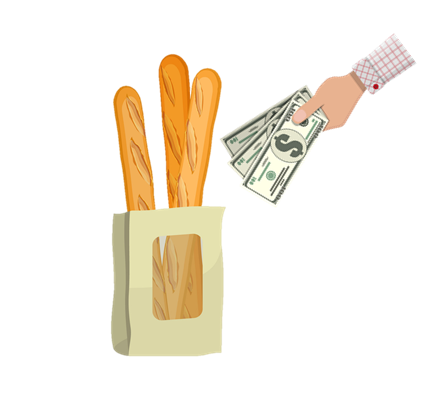 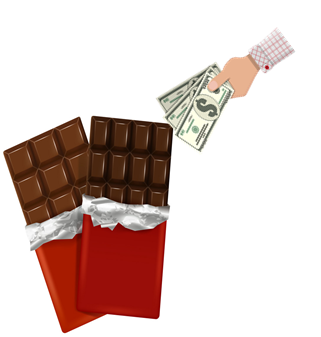 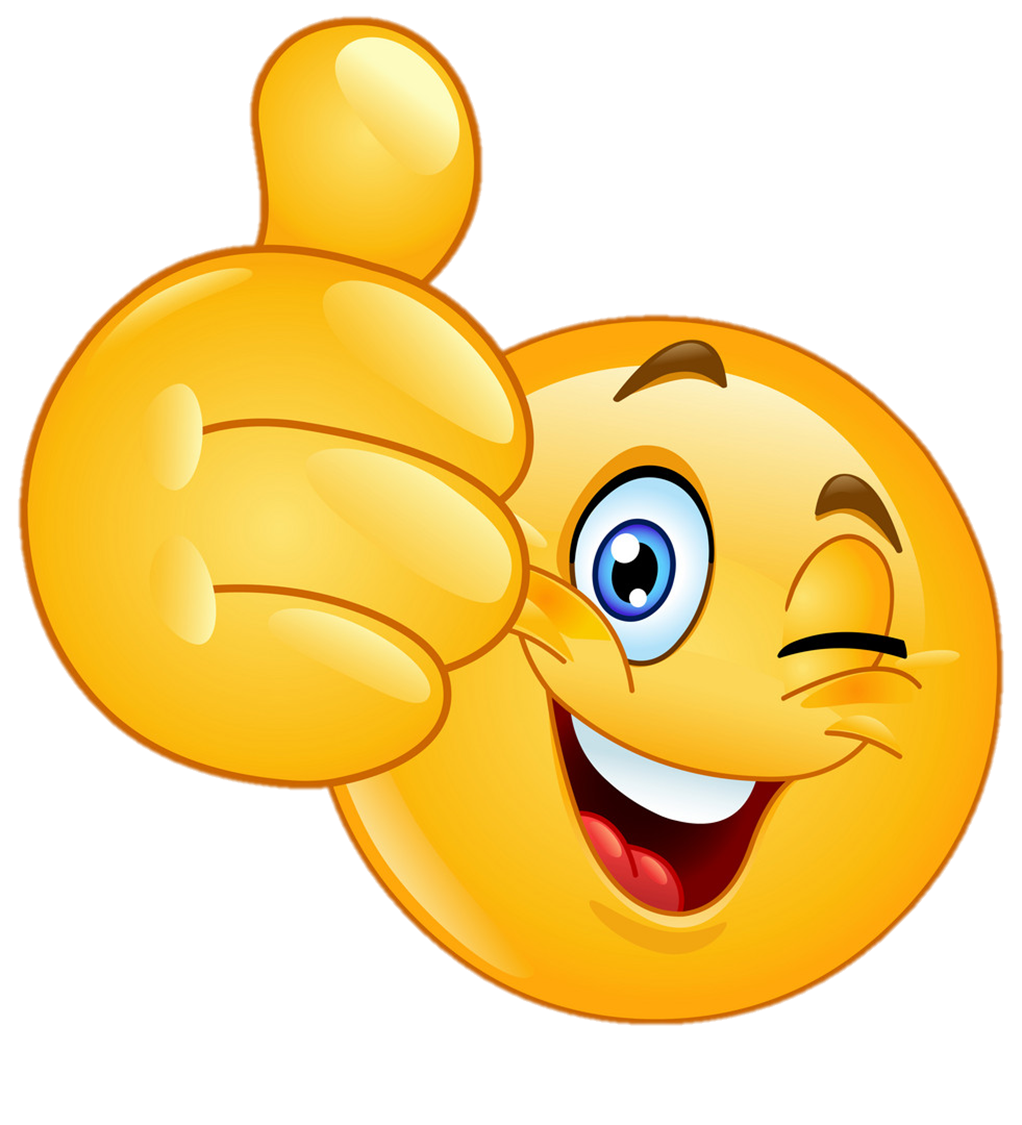 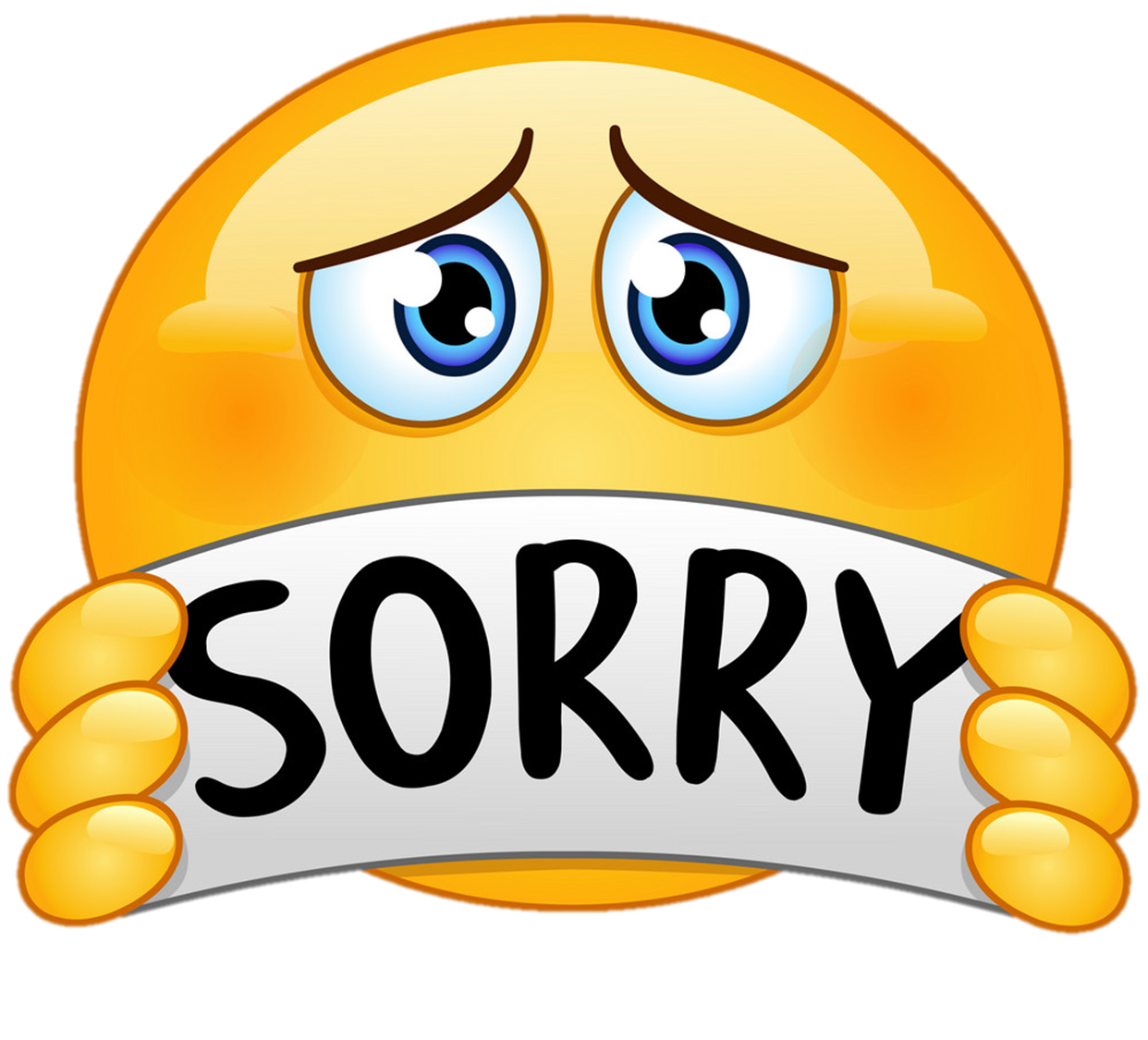 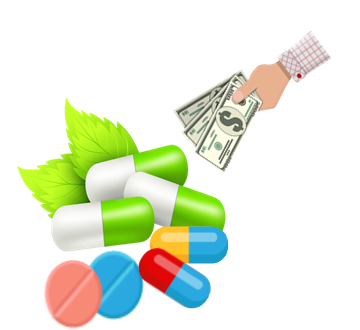 buy 
some bread
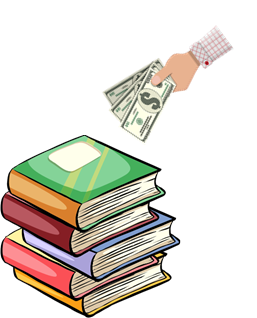 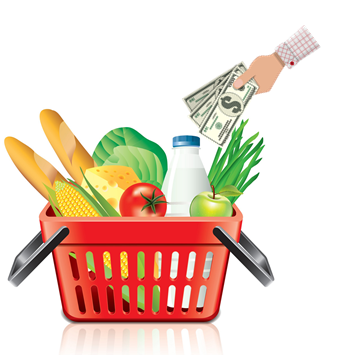 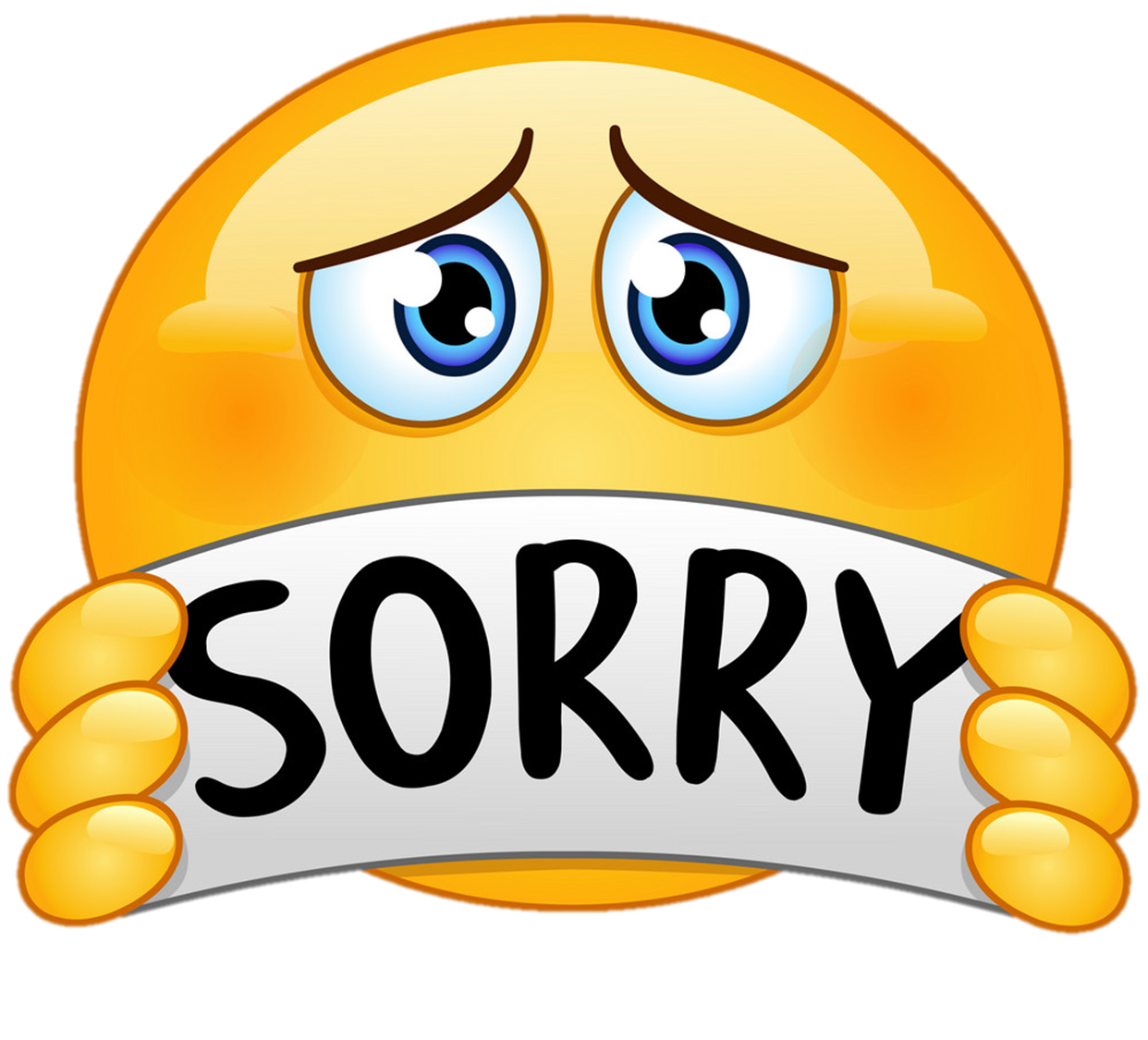 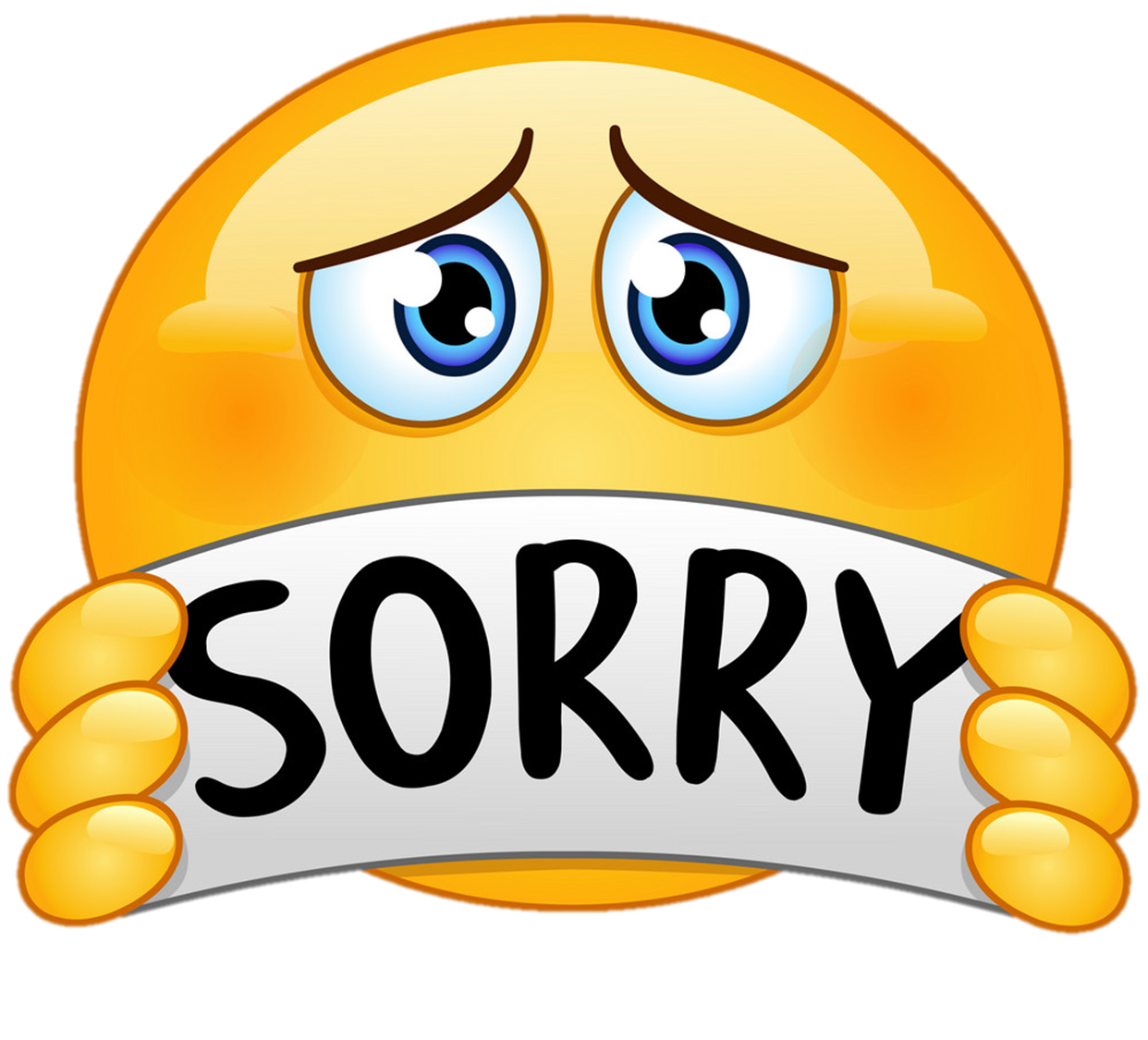 buy some chocolate
buy some food
buy some books
buy some medicine
Choose the correct picture.
a
b
c
d
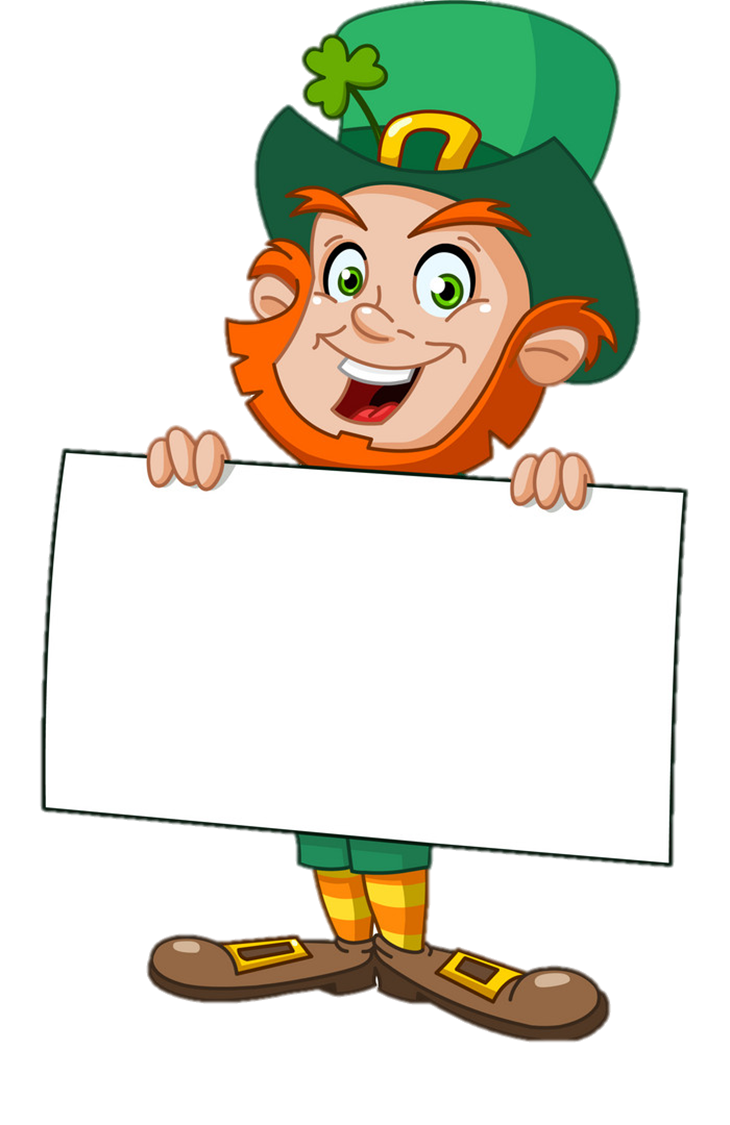 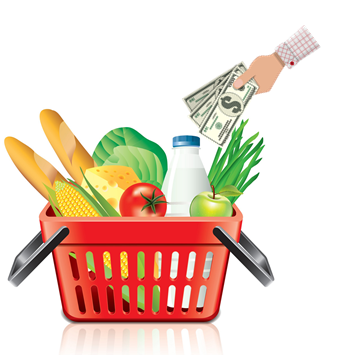 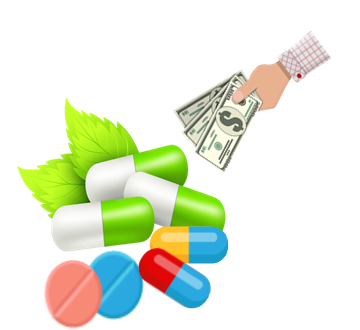 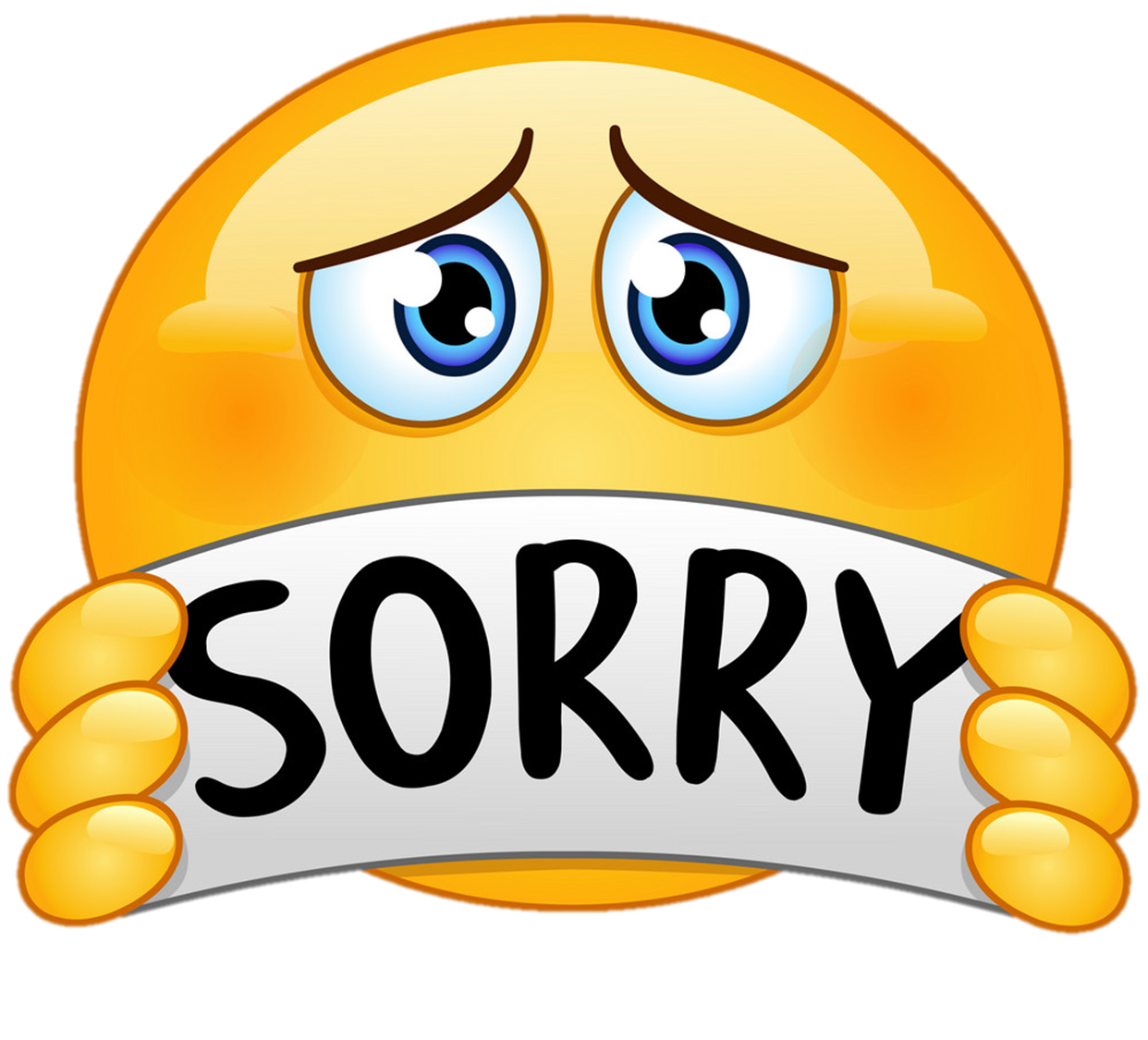 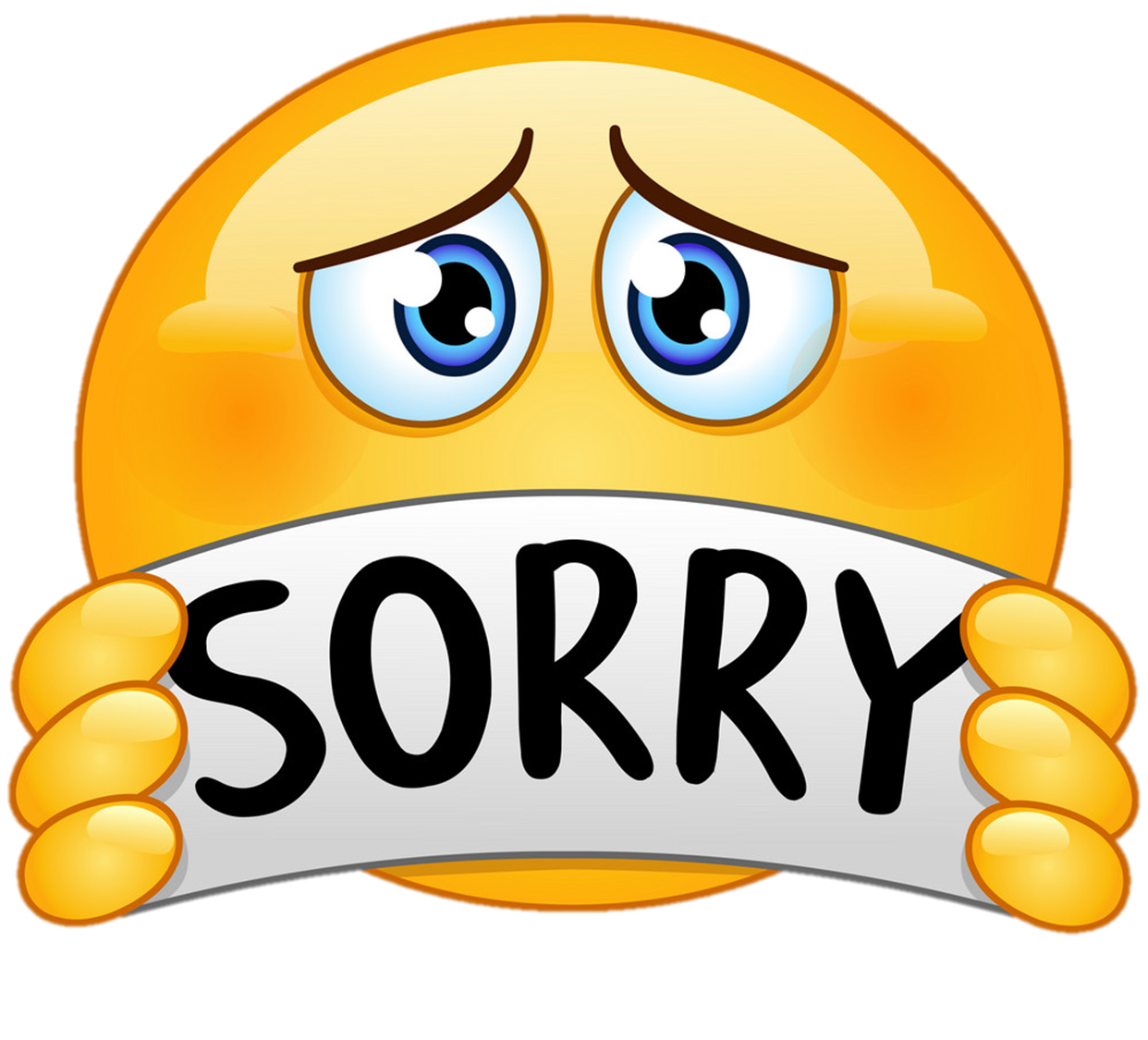 buy some chocolate
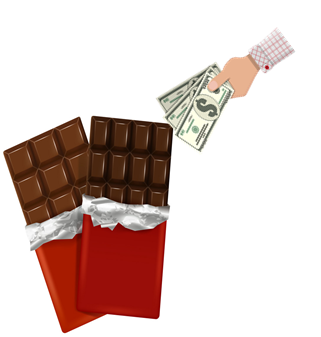 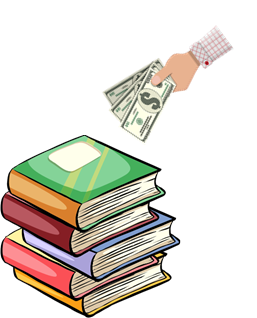 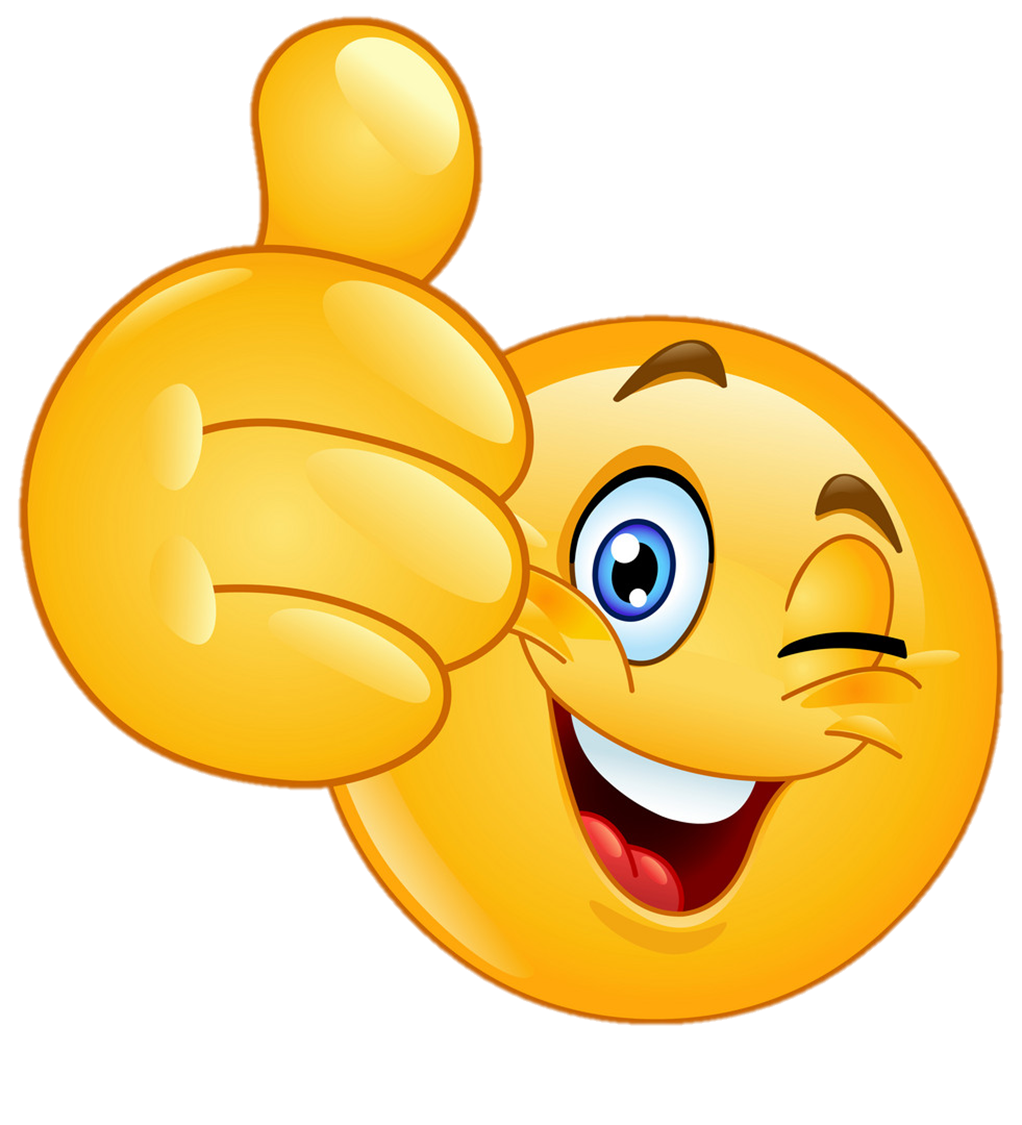 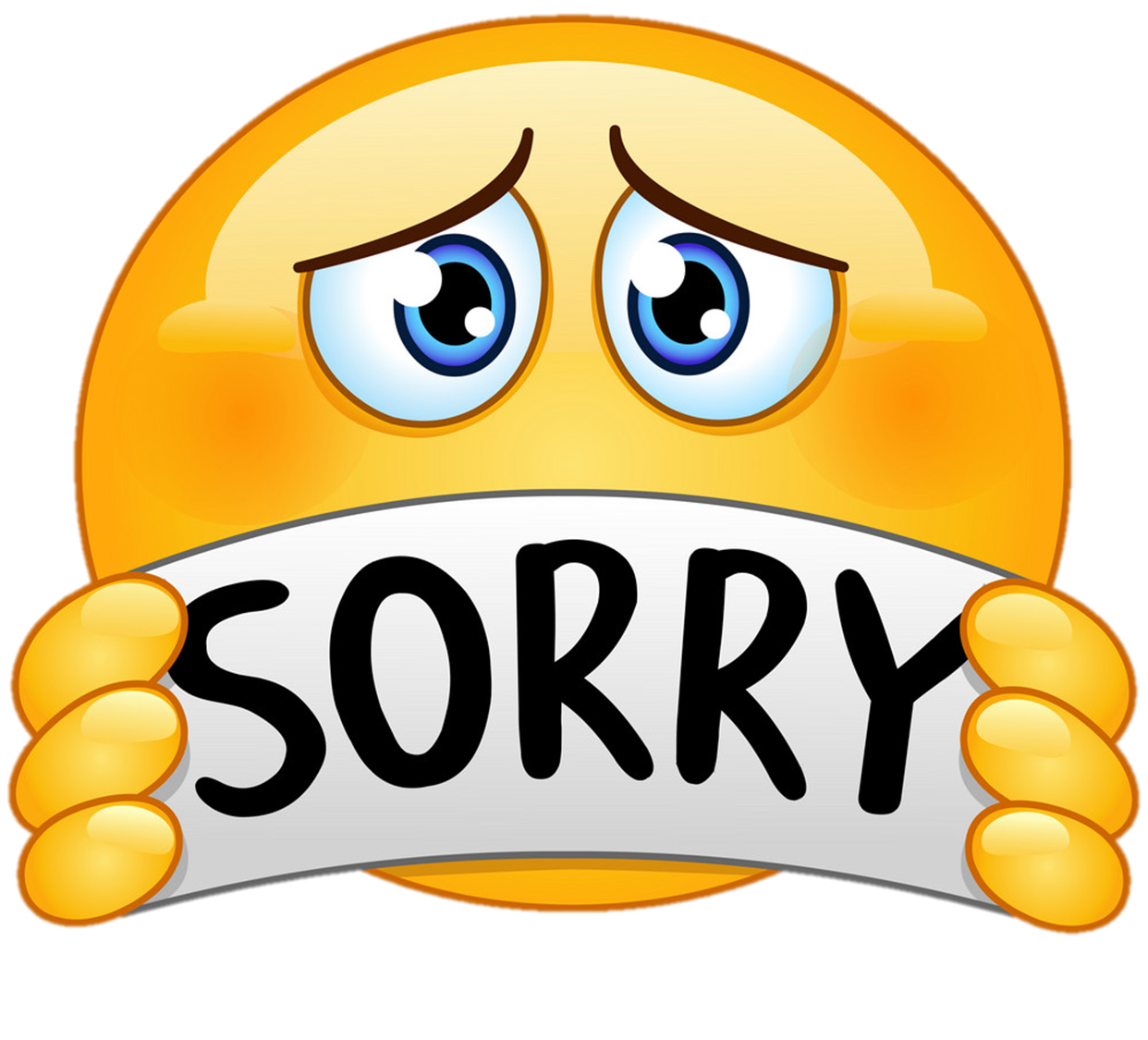 Choose the correct picture.
a
b
c
d
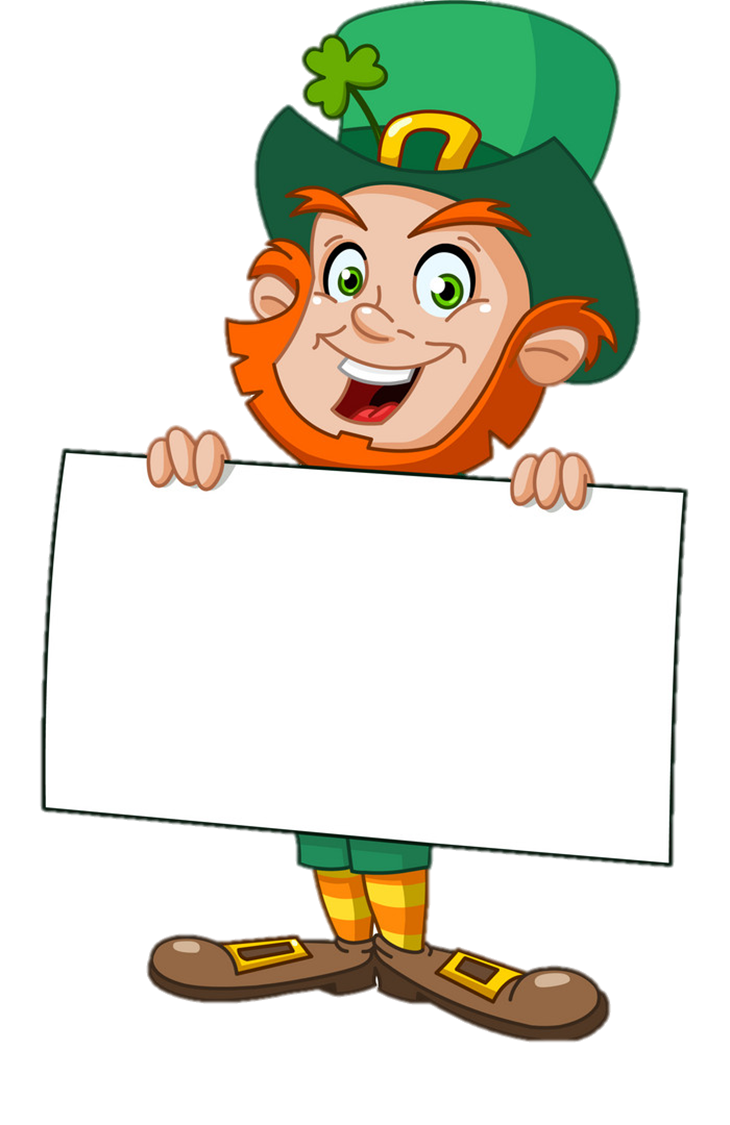 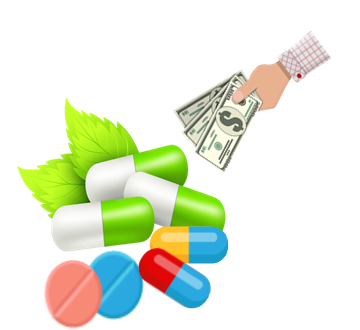 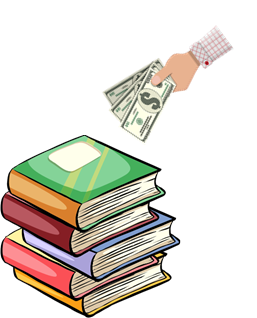 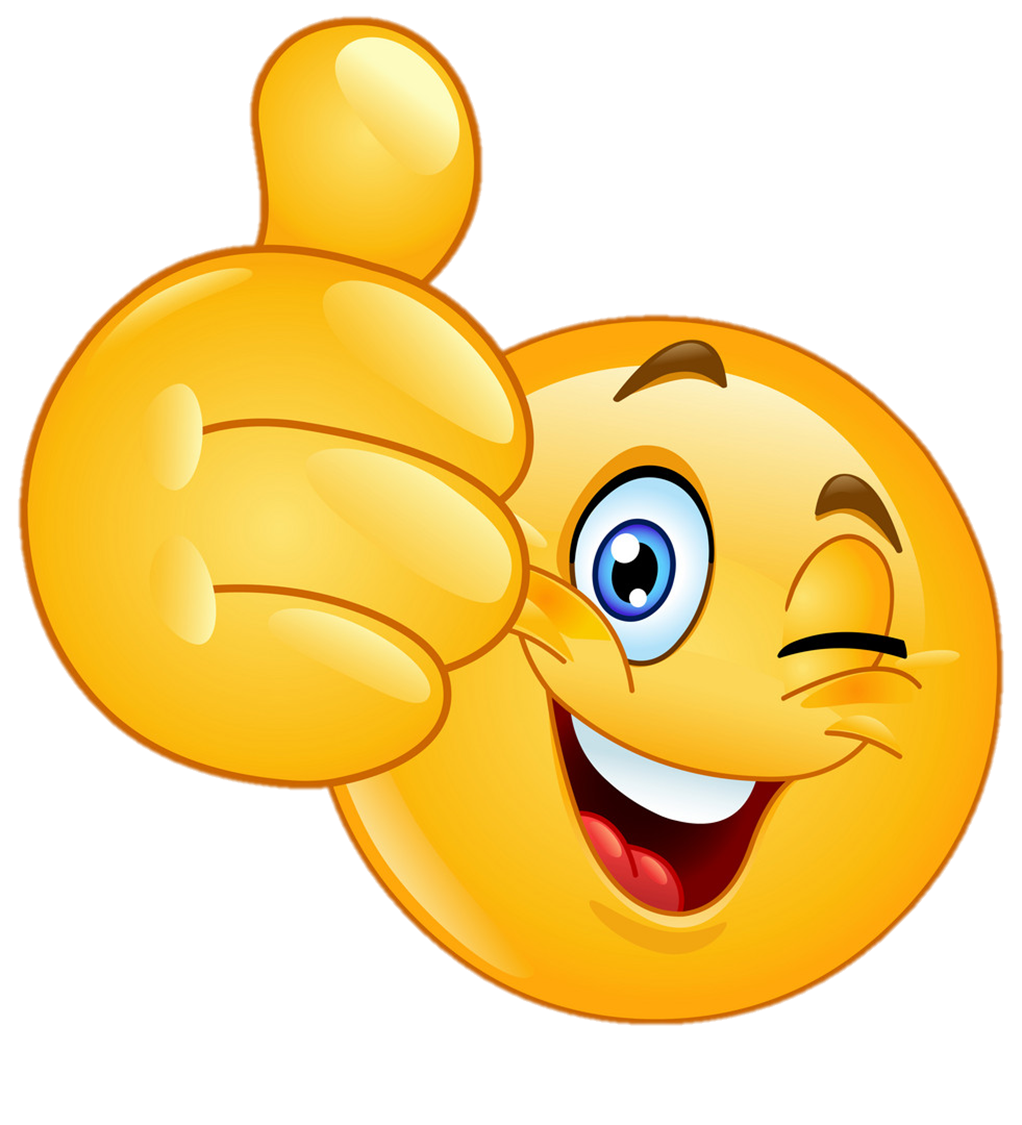 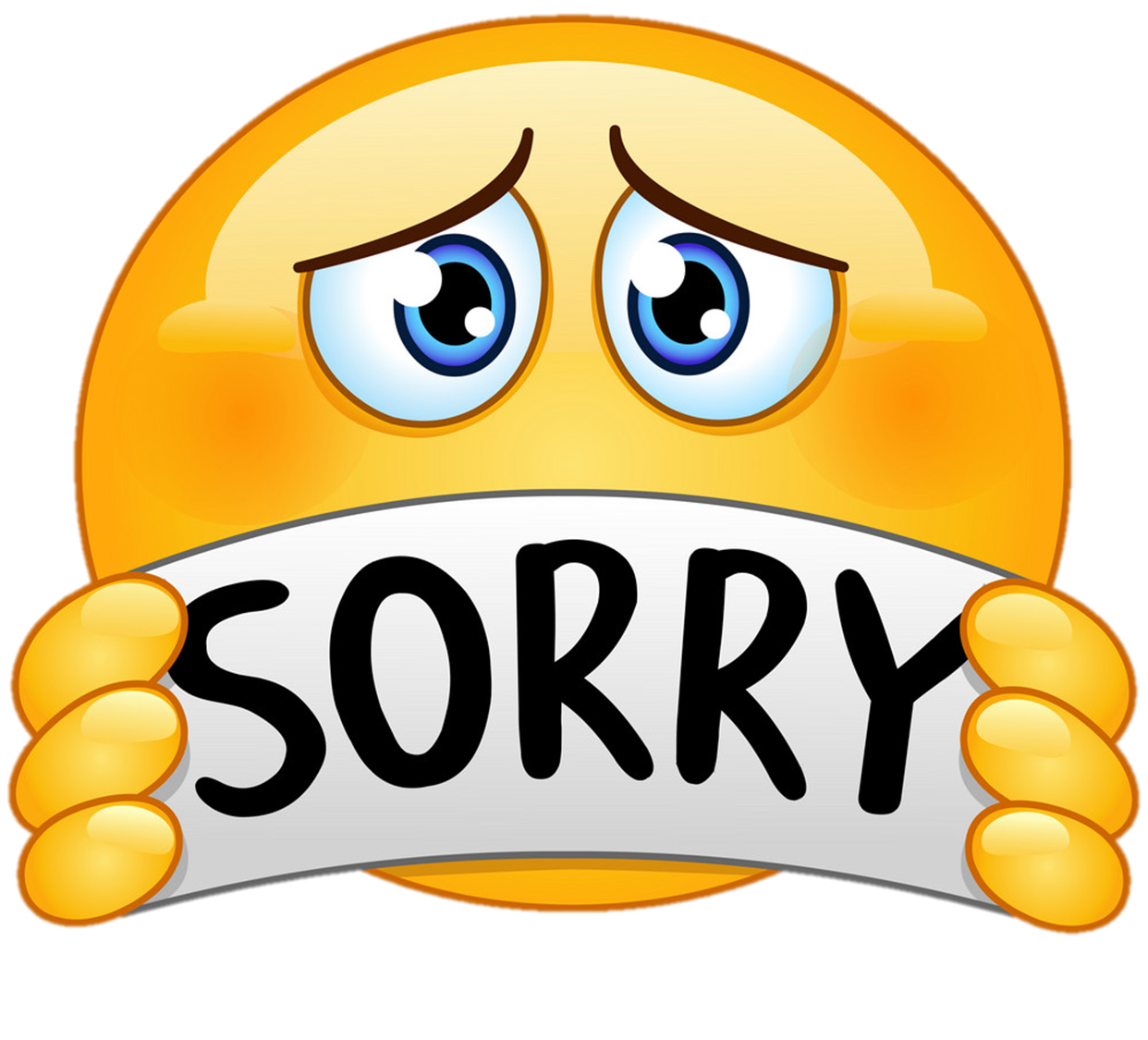 buy some books
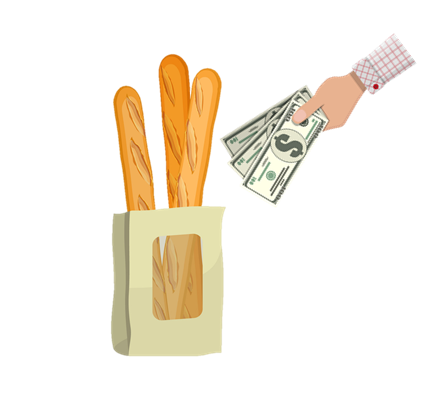 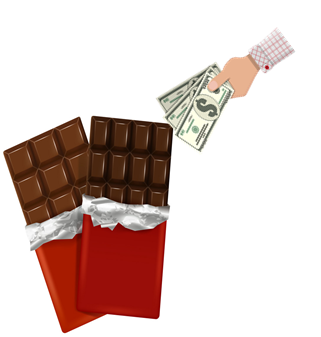 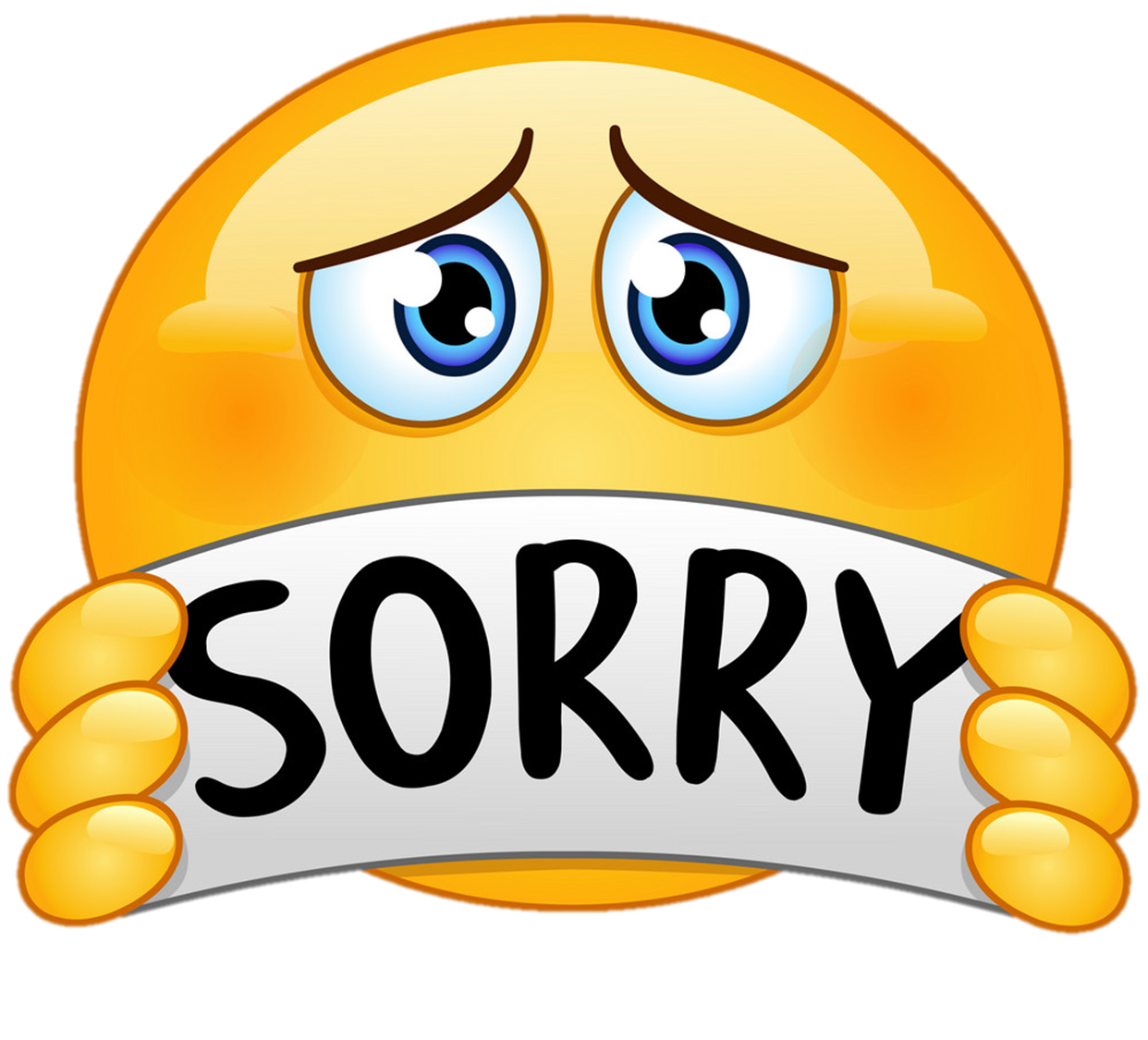 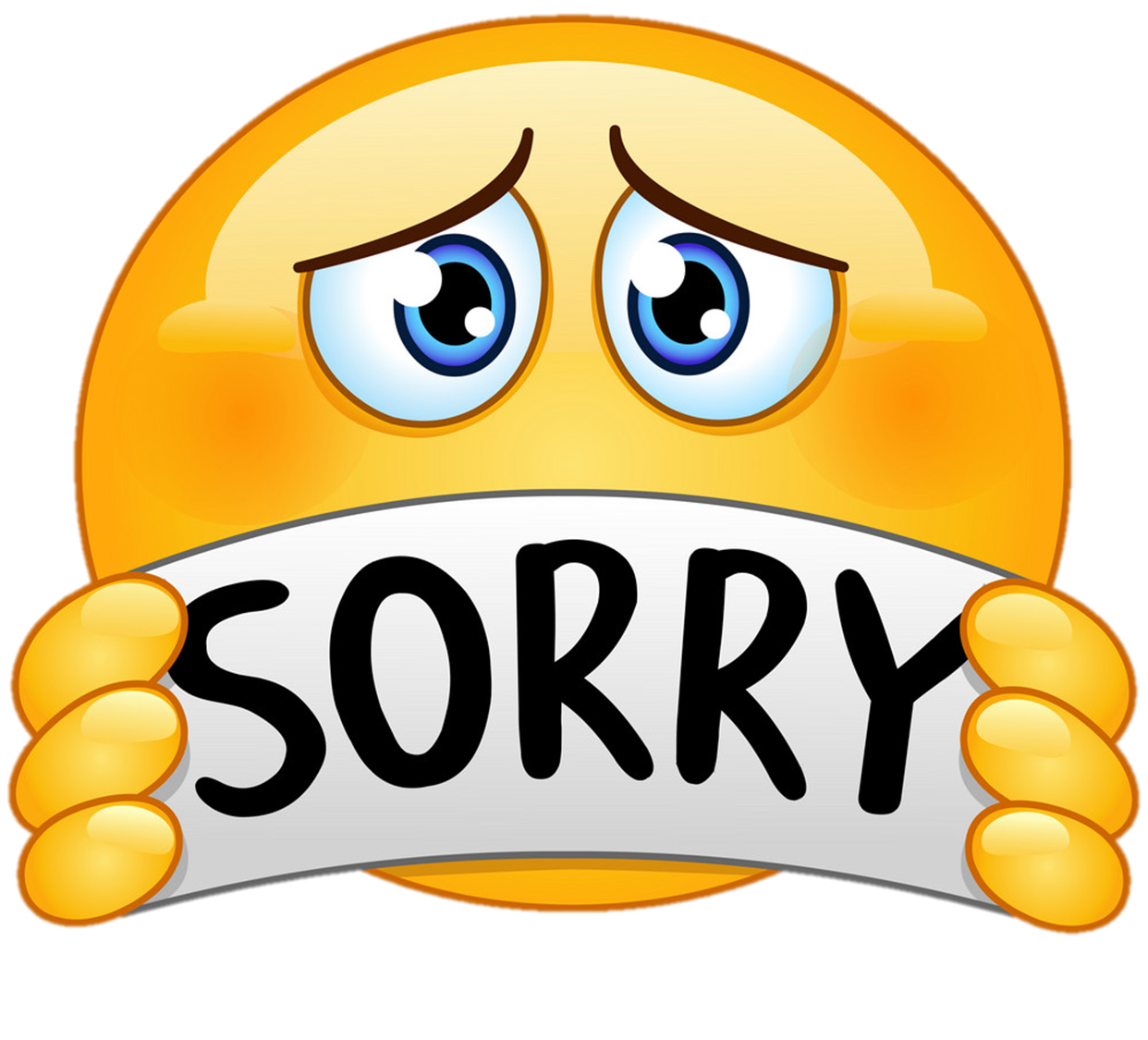 Choose the correct picture.
a
b
c
d
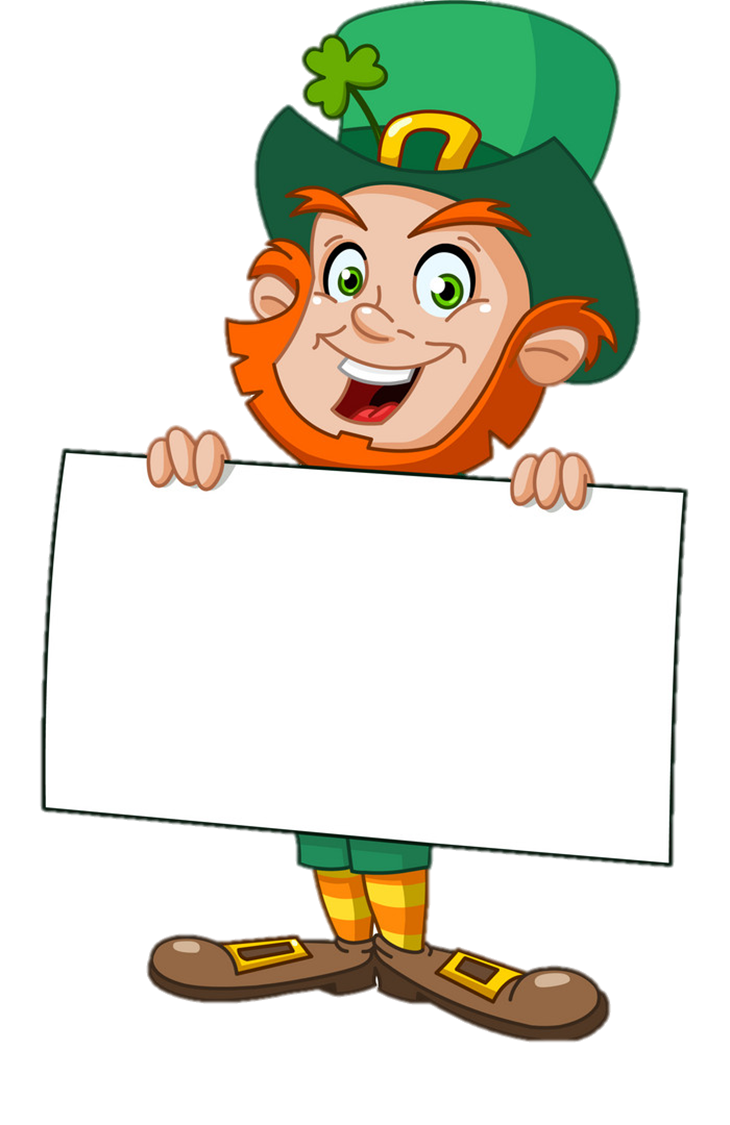 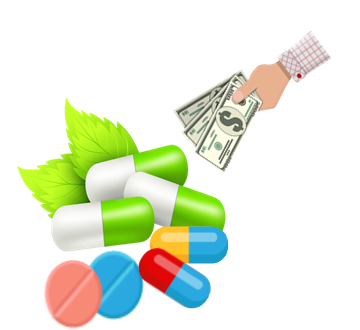 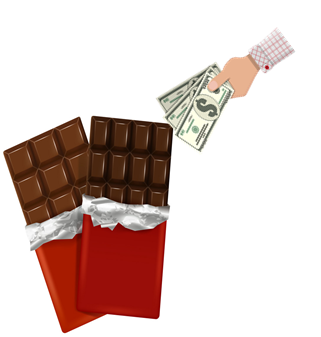 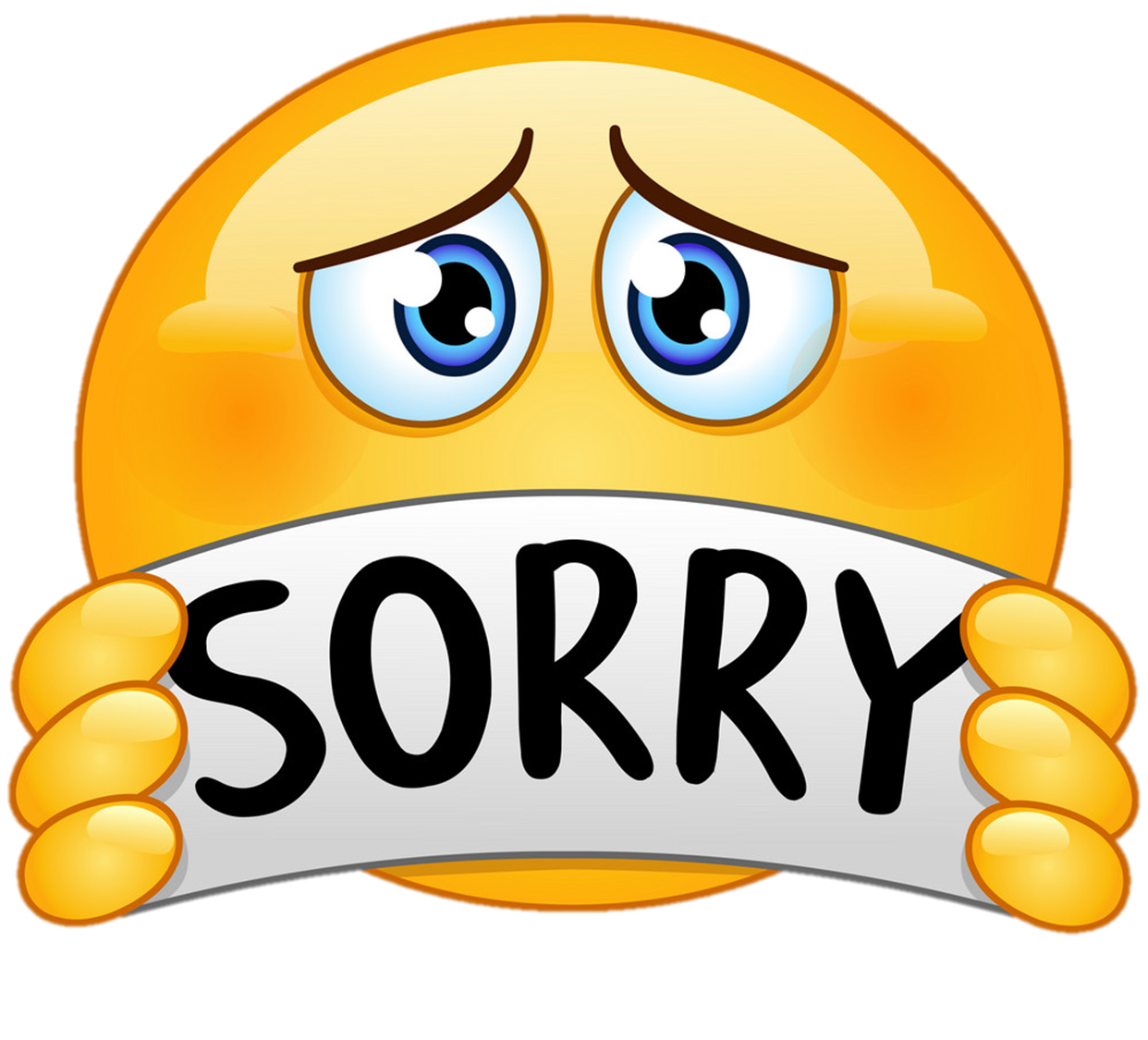 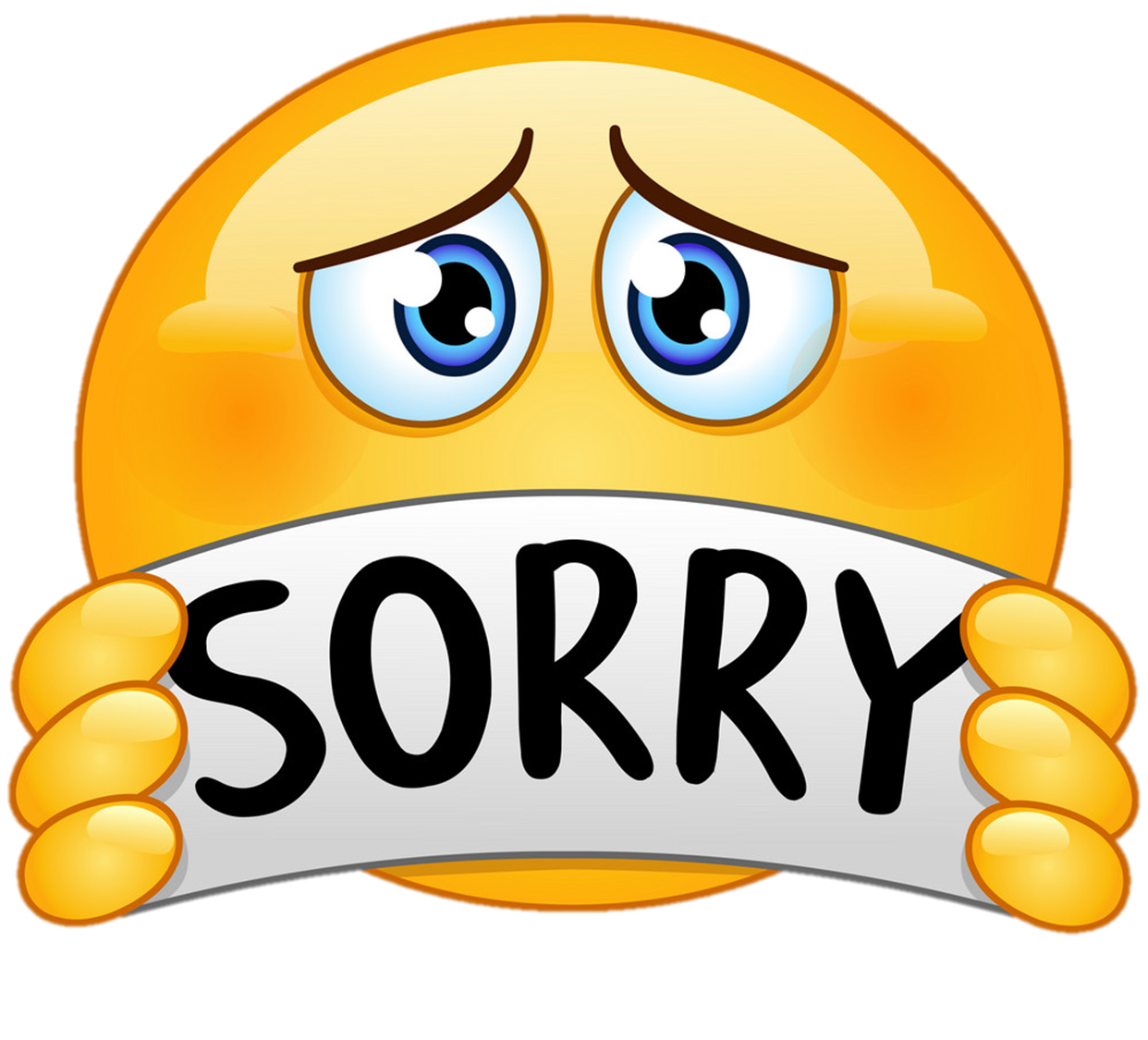 buy some food
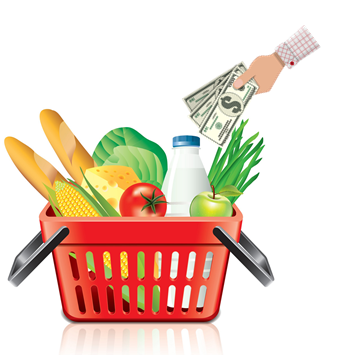 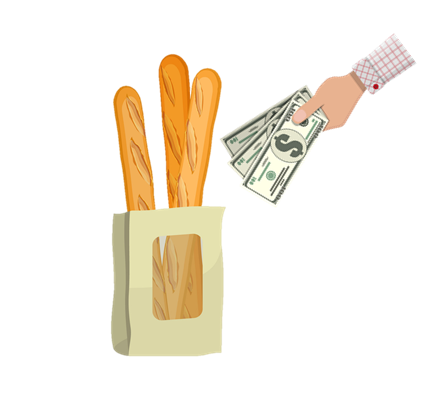 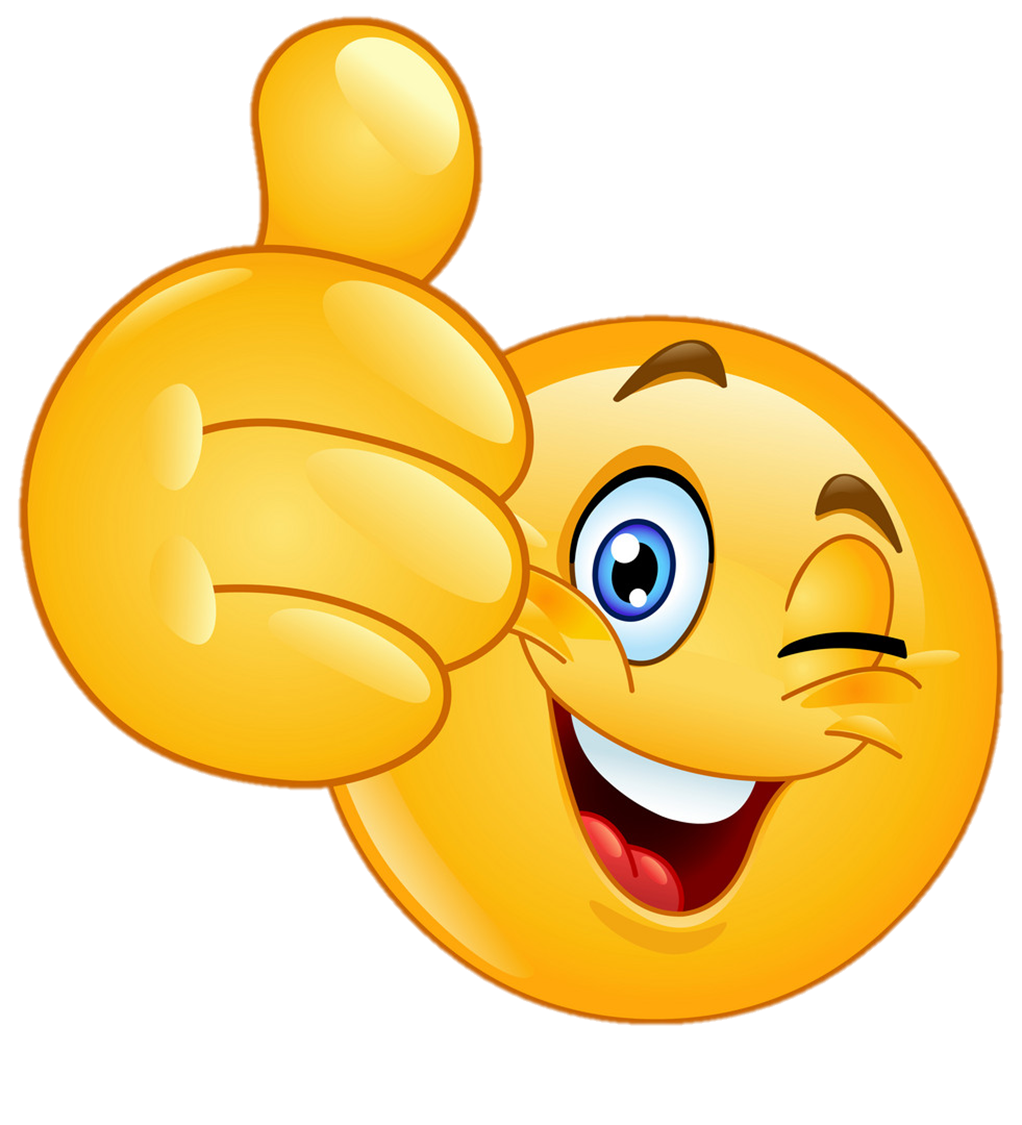 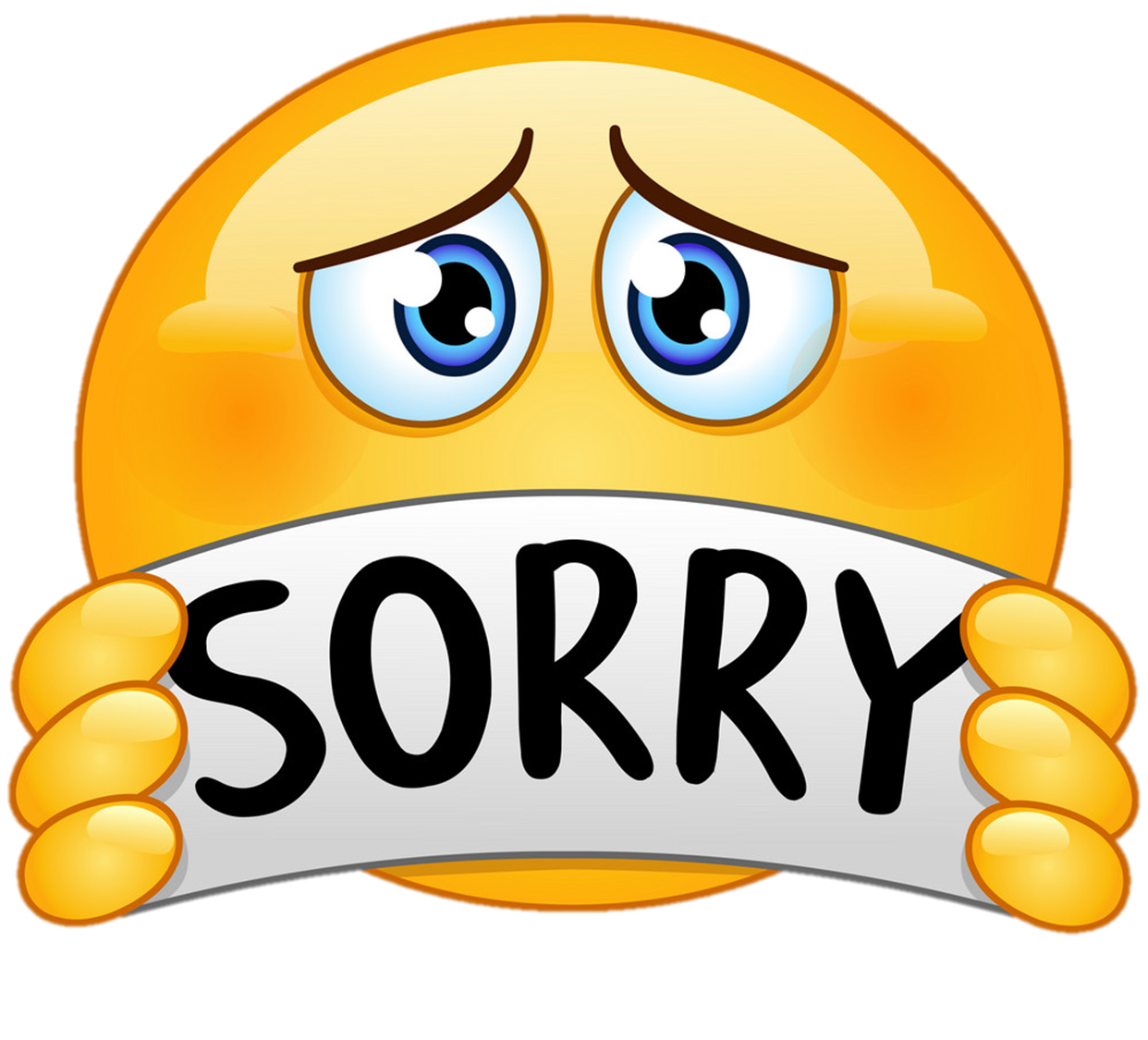 Choose the correct picture.
a
b
c
d
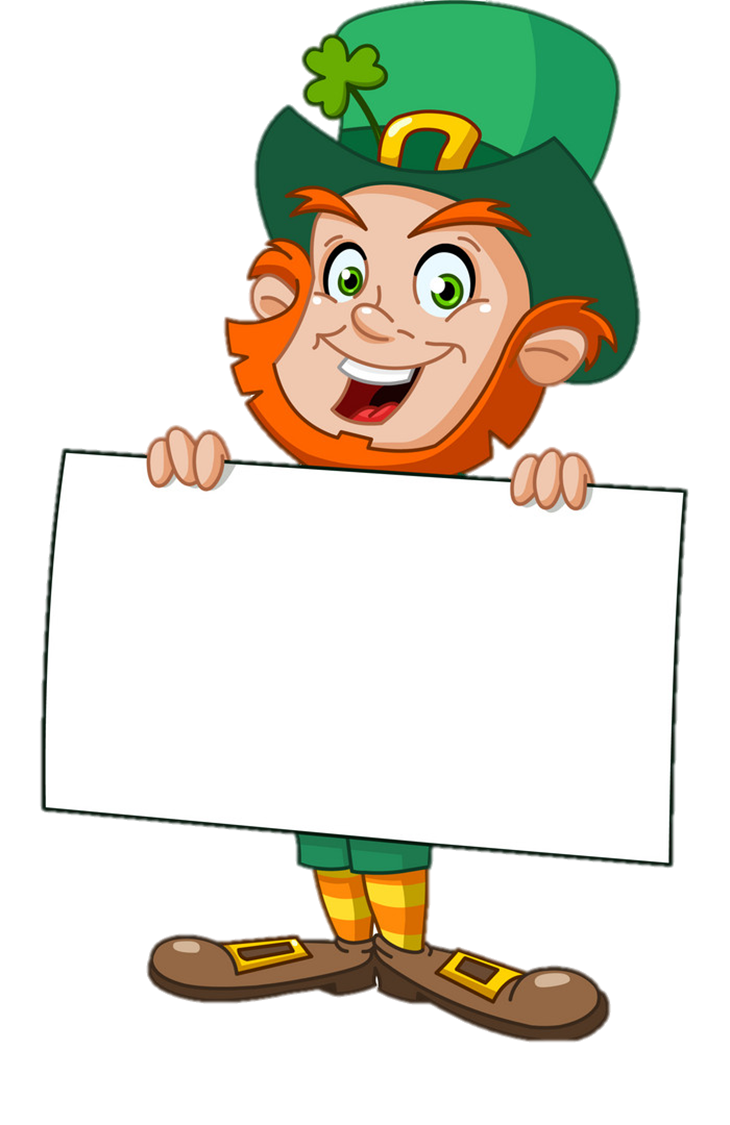 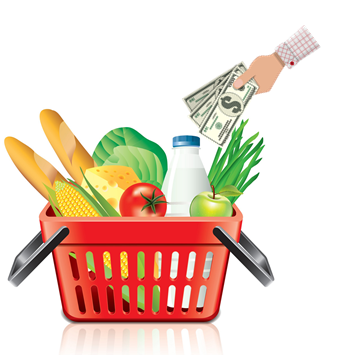 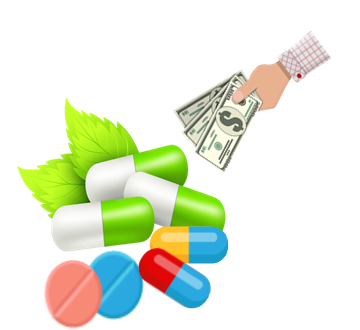 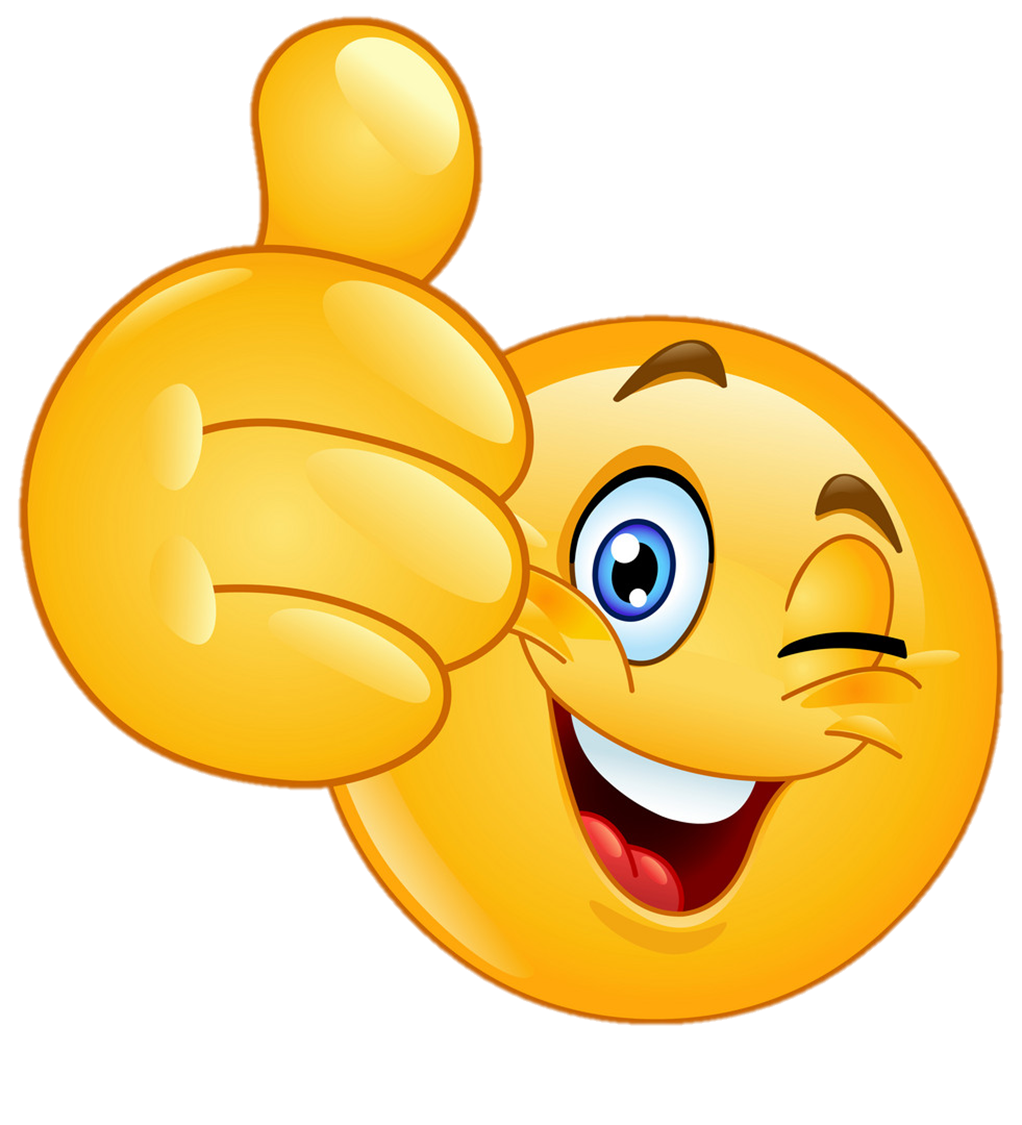 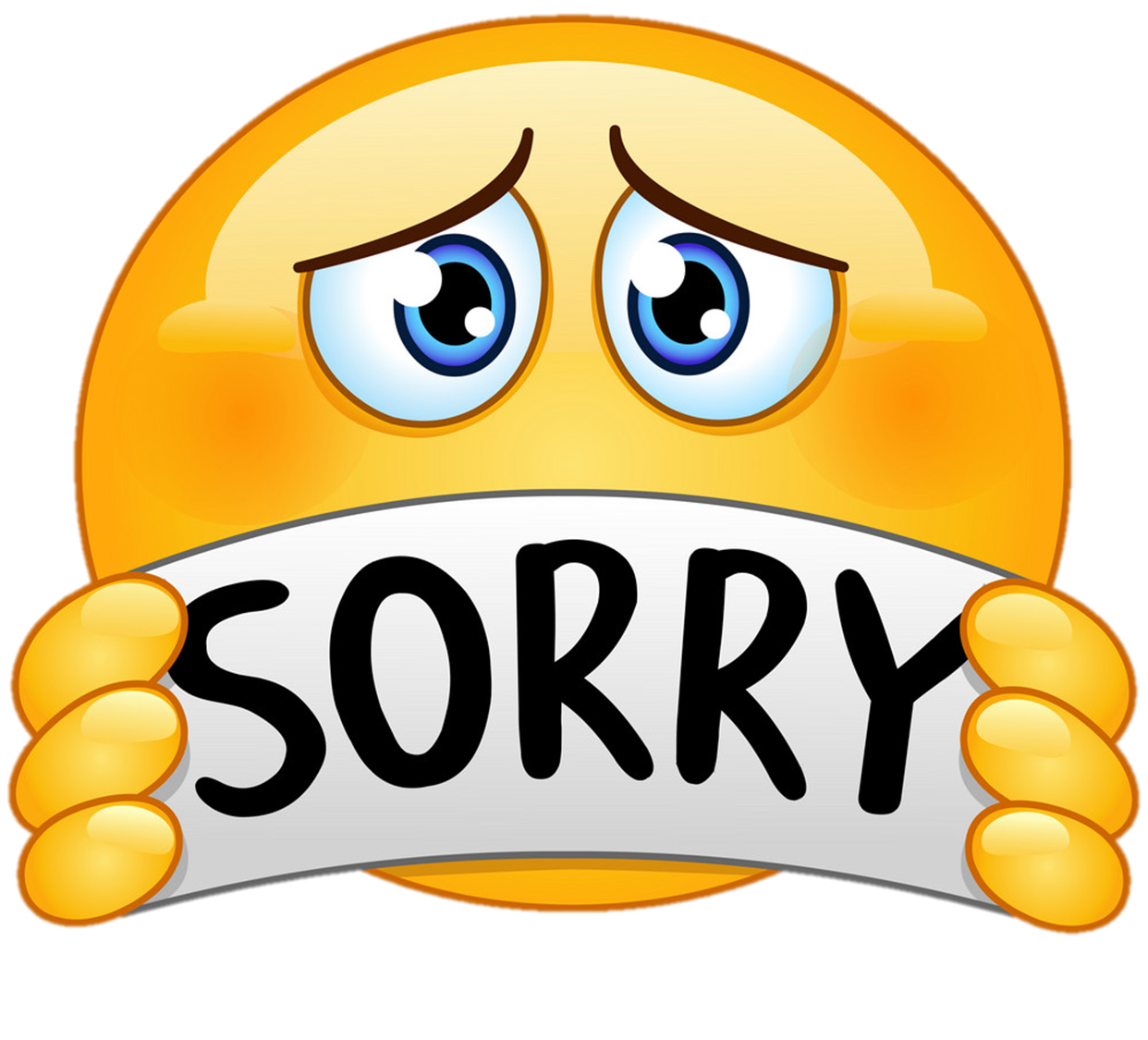 buy some medicine
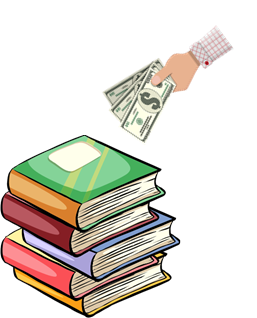 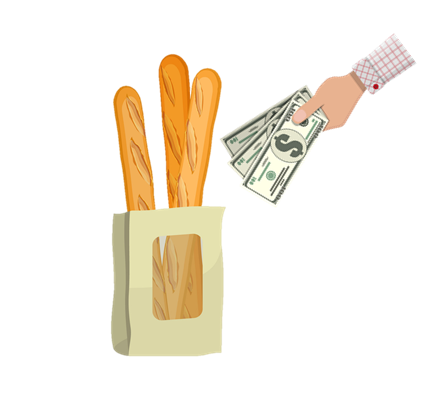 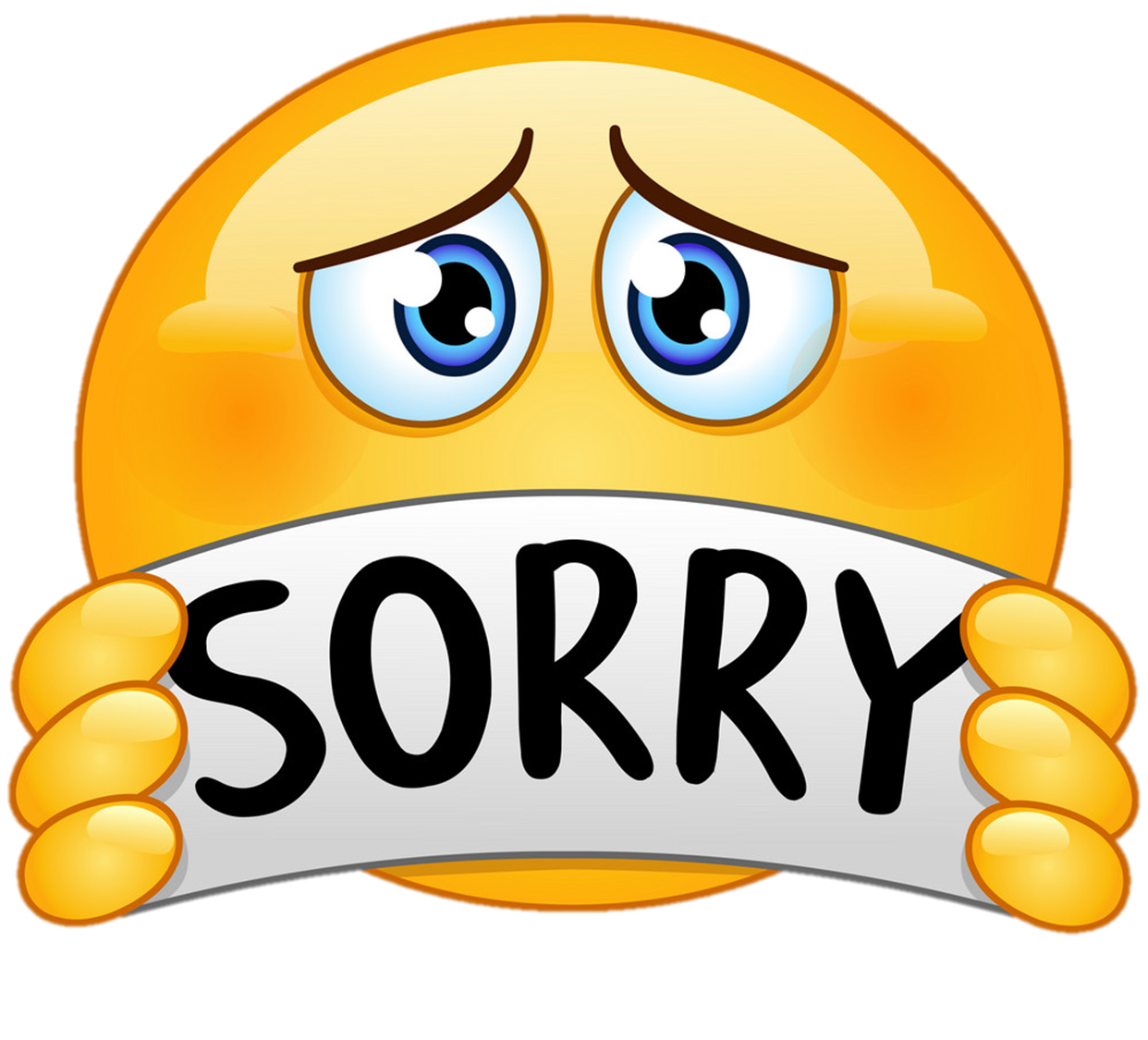 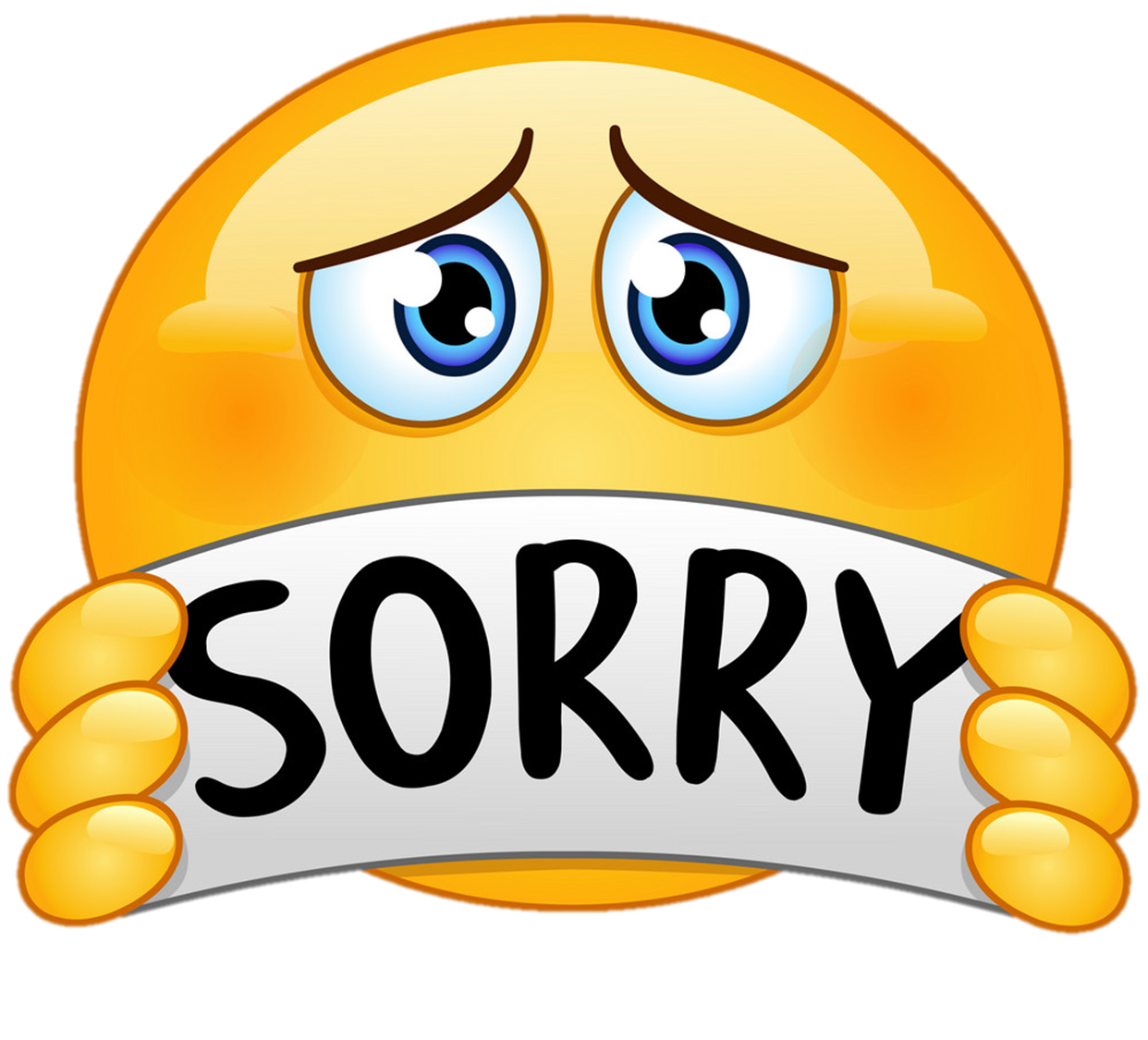 GRAMMAR
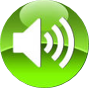 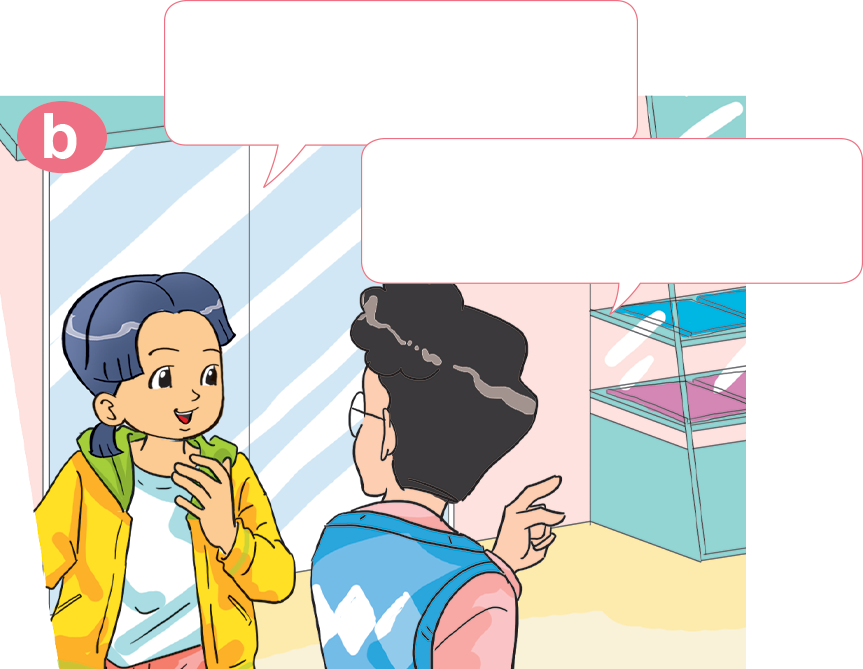 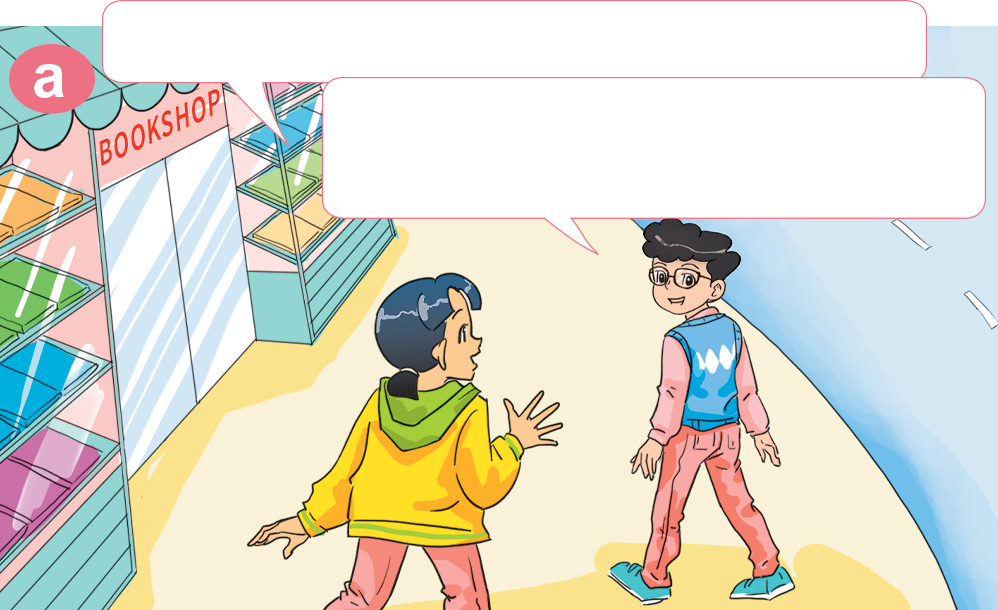 1. Look, listen and repeat.
Oh! I want to buy some books, too.
Hi, Phong. Where are you going?
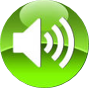 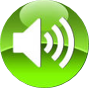 I'm going to the bookshop. I want to buy some books.
OK. Let's go to the bookshop together.
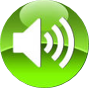 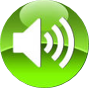 Good idea! Where's the bookshop?
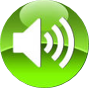 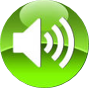 Here!
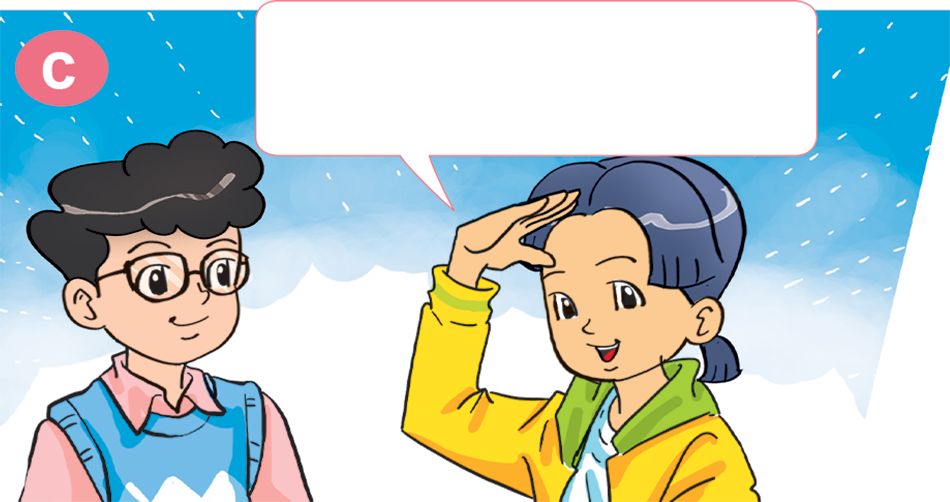 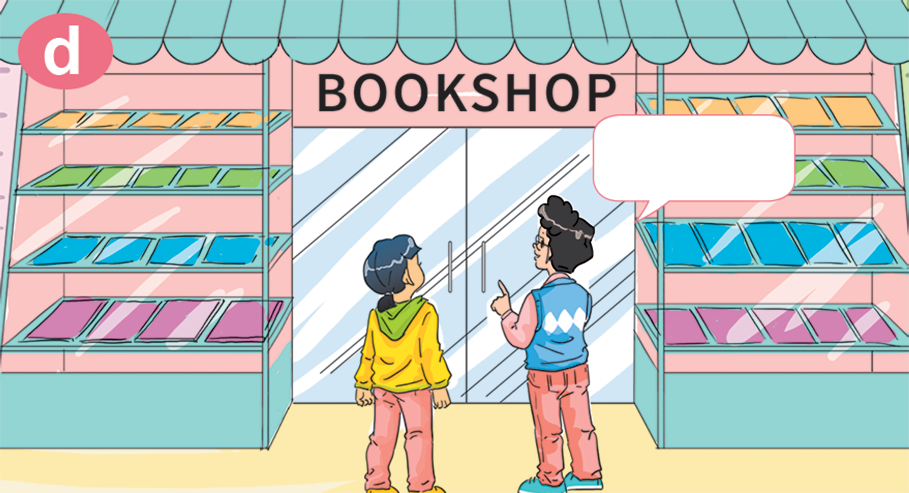 Let's go to the __________. 
I want to ___________________.
pharmacy
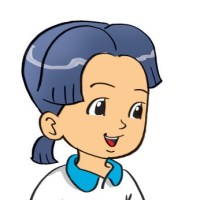 buy some medicine
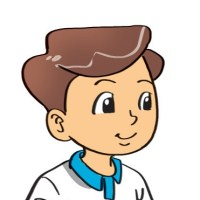 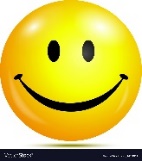 Great idea!
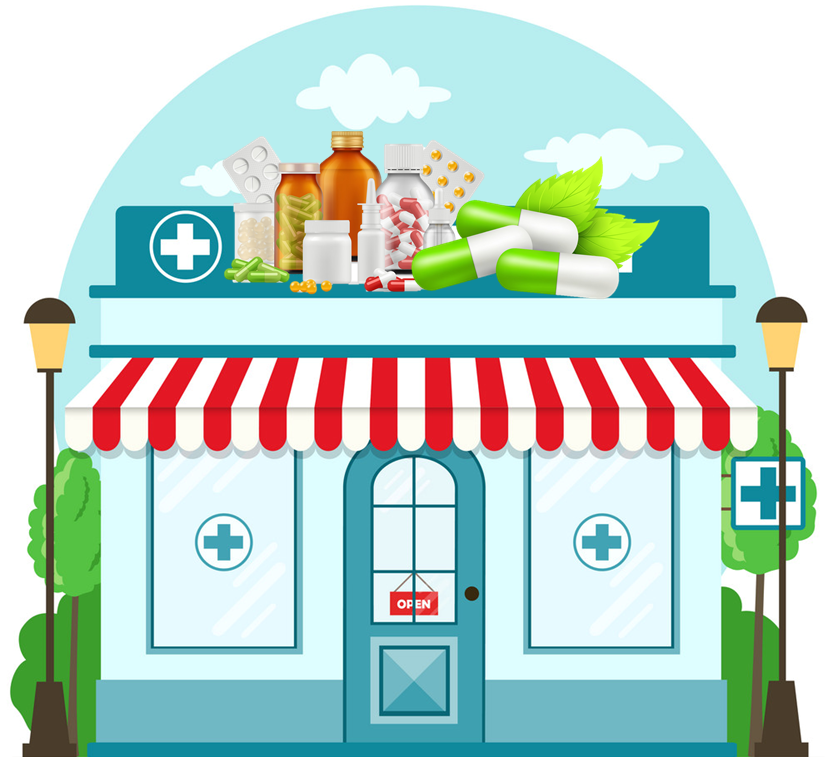 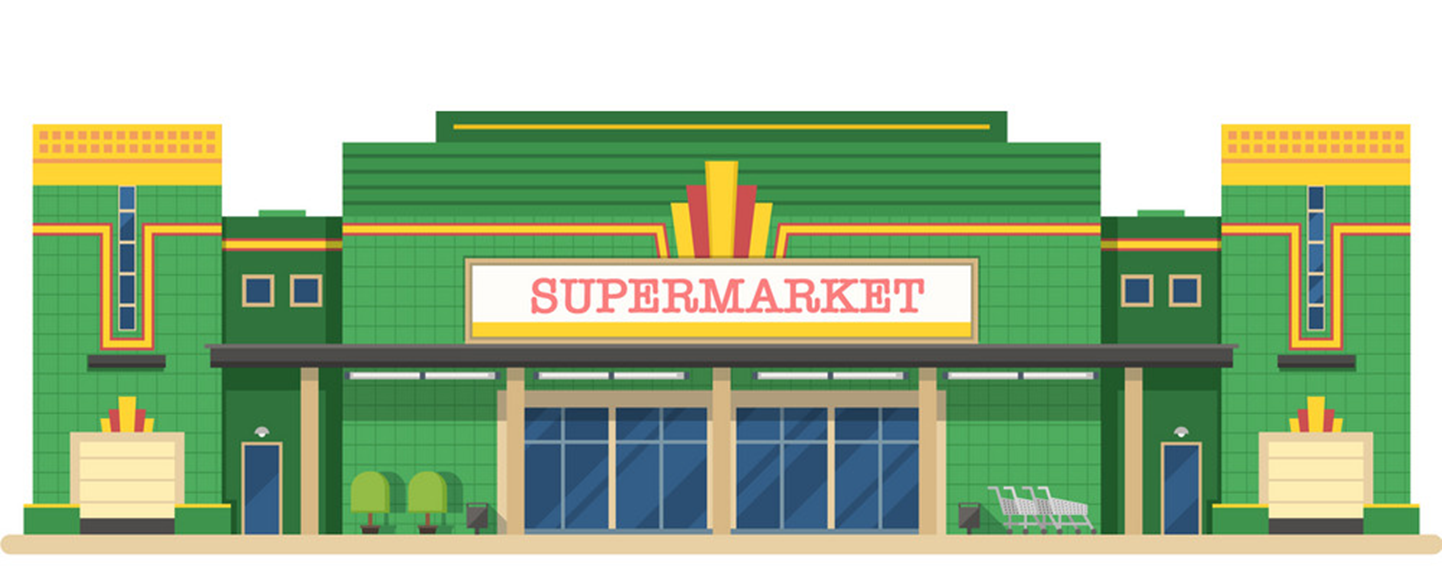 Let's go to the _____________. 
I want to ___________________.
supermarket
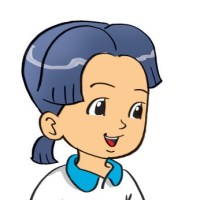 buy some food
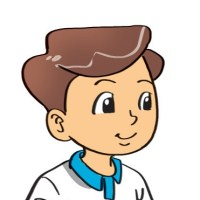 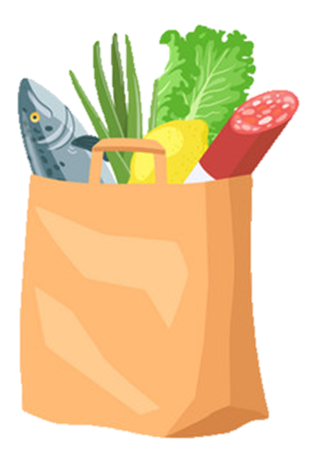 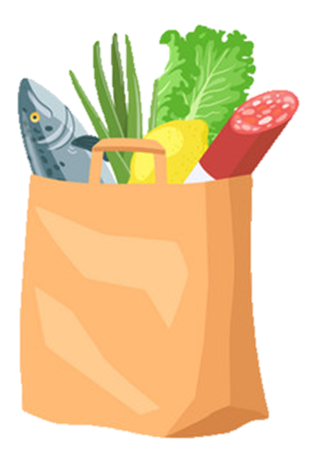 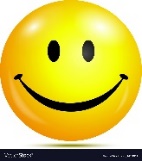 Great idea!
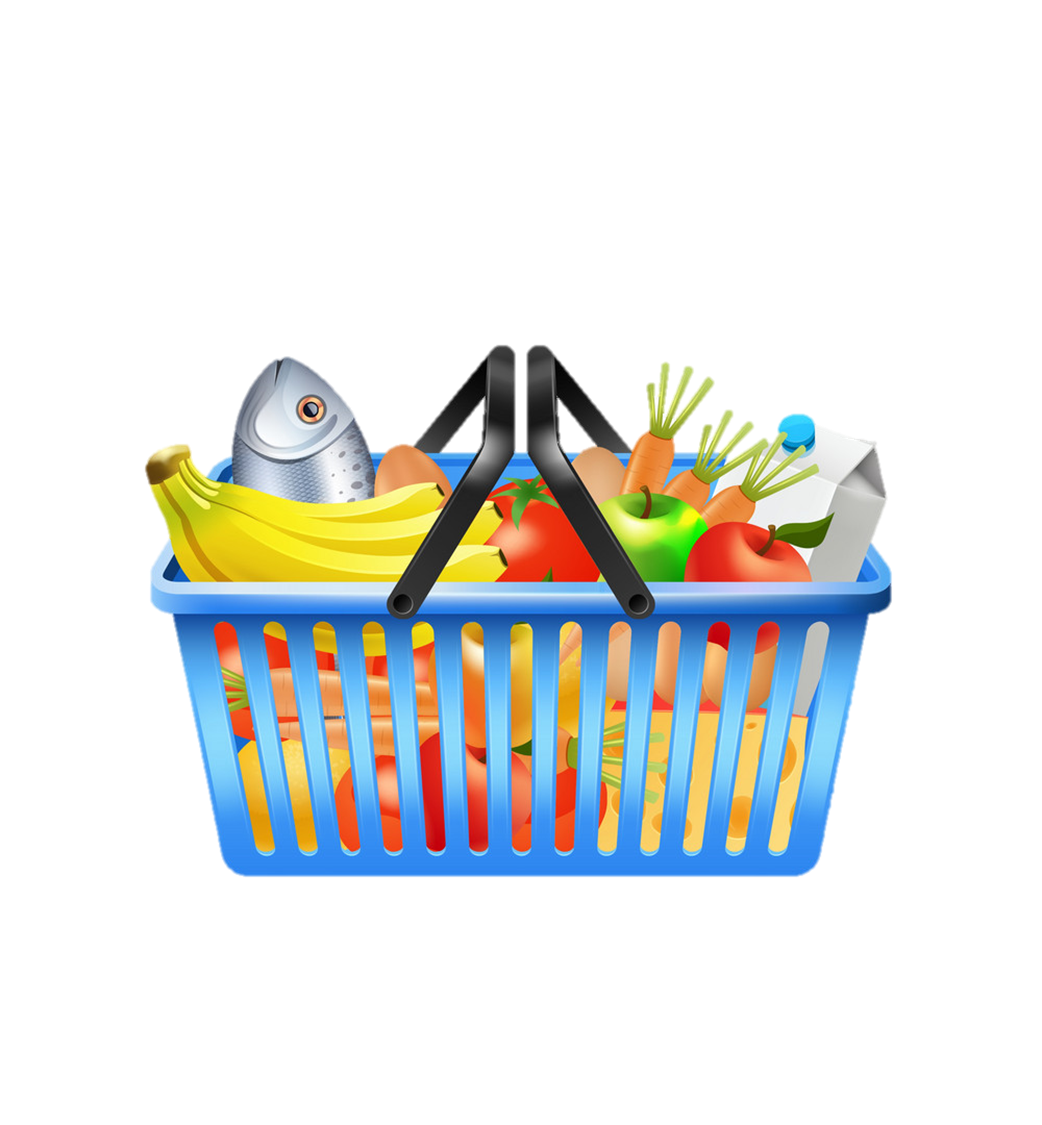 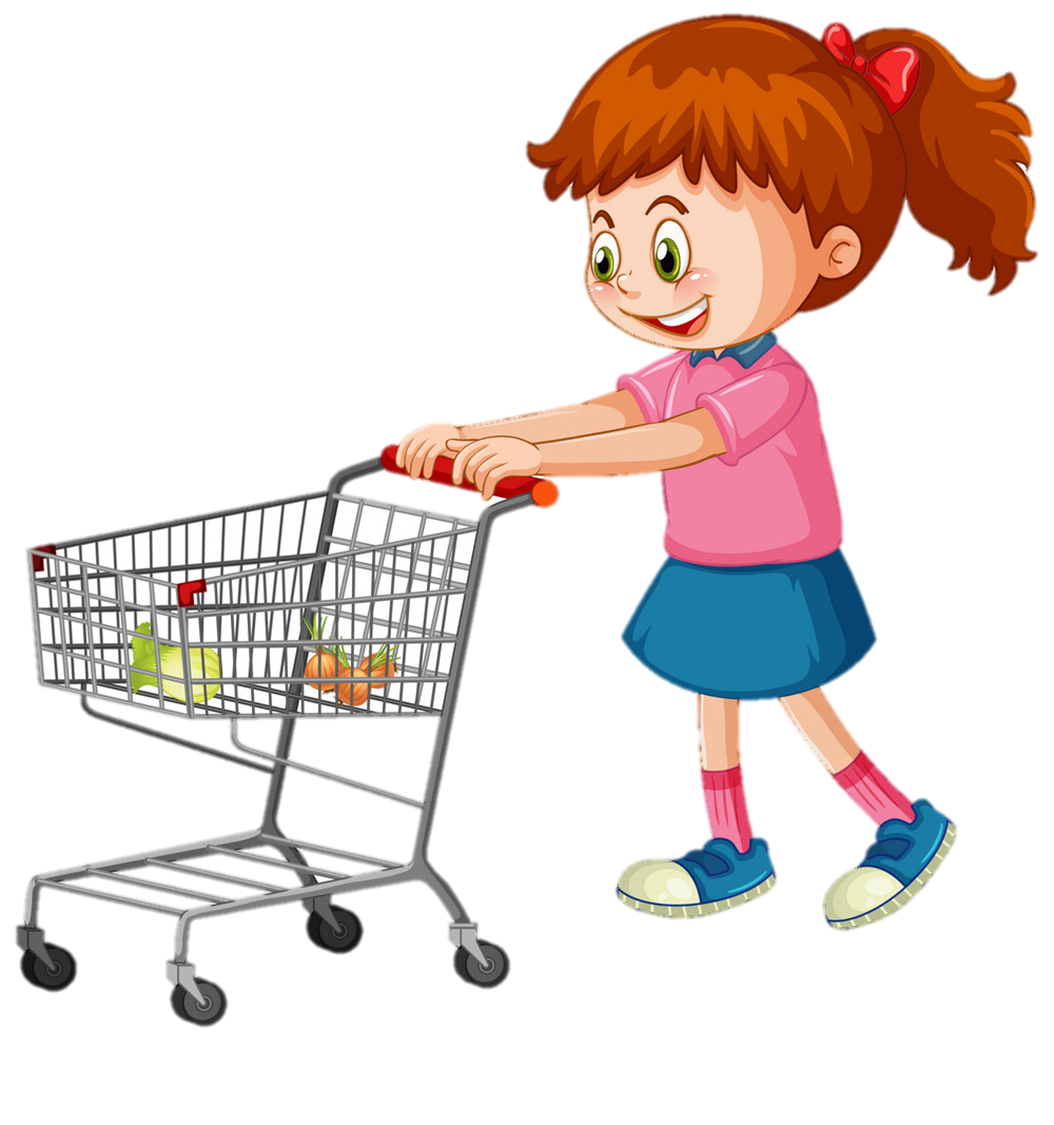 Let's go to the __________. 
I want to ___________________.
bakery
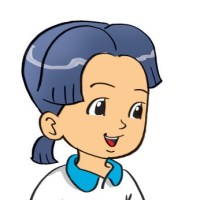 buy some bread
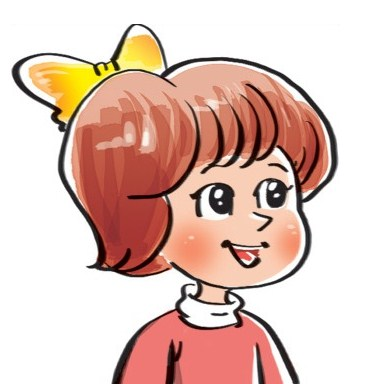 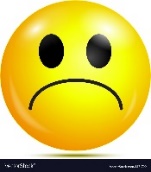 Sorry. I'm busy.
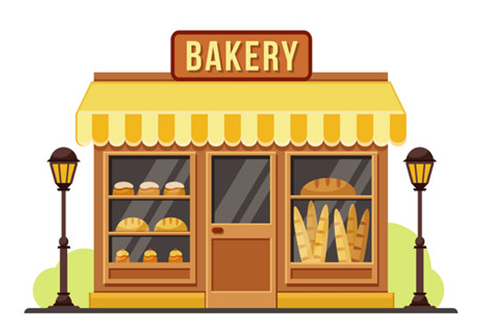 Let's go to the ____________. 
I want to ___________________.
sweet shop
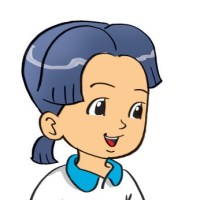 buy some chocolate
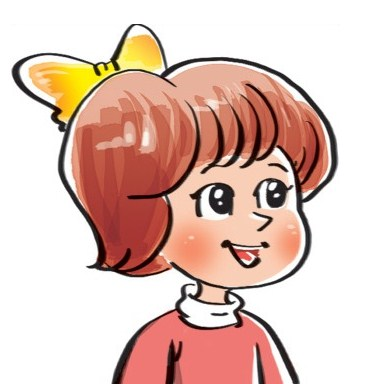 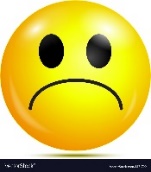 Sorry. I'm busy.
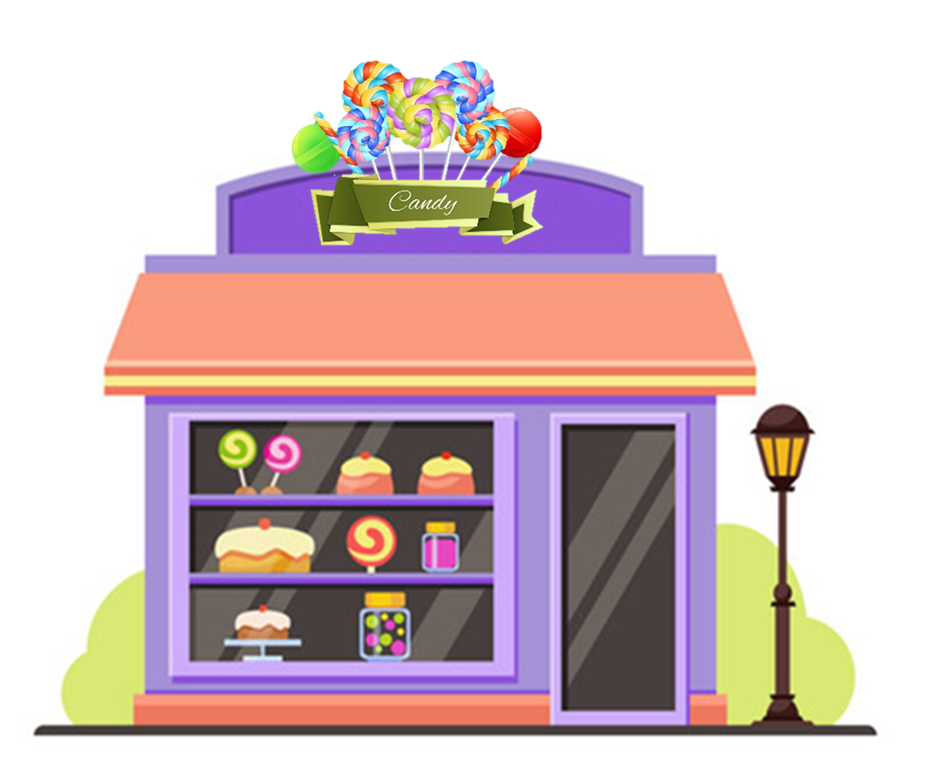 3. Listen and tick.
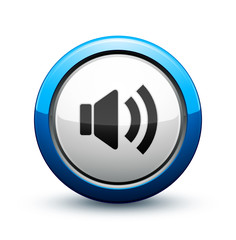 1. Where do Phong and Linda go?
2. What do they want?
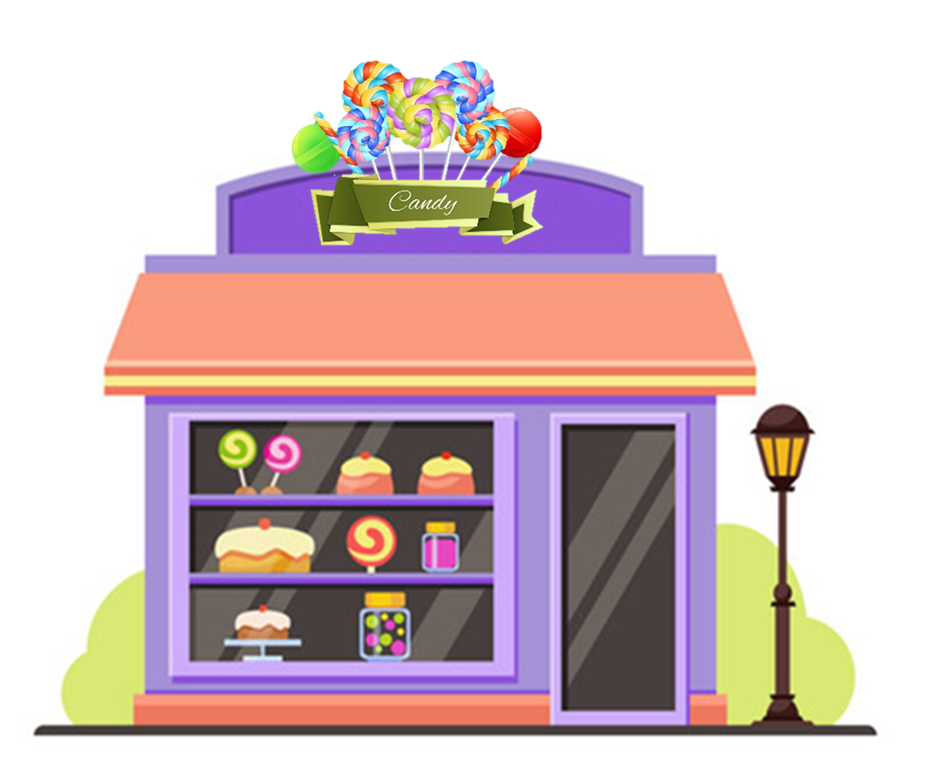 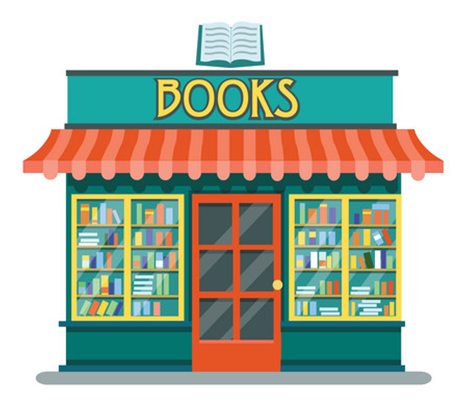 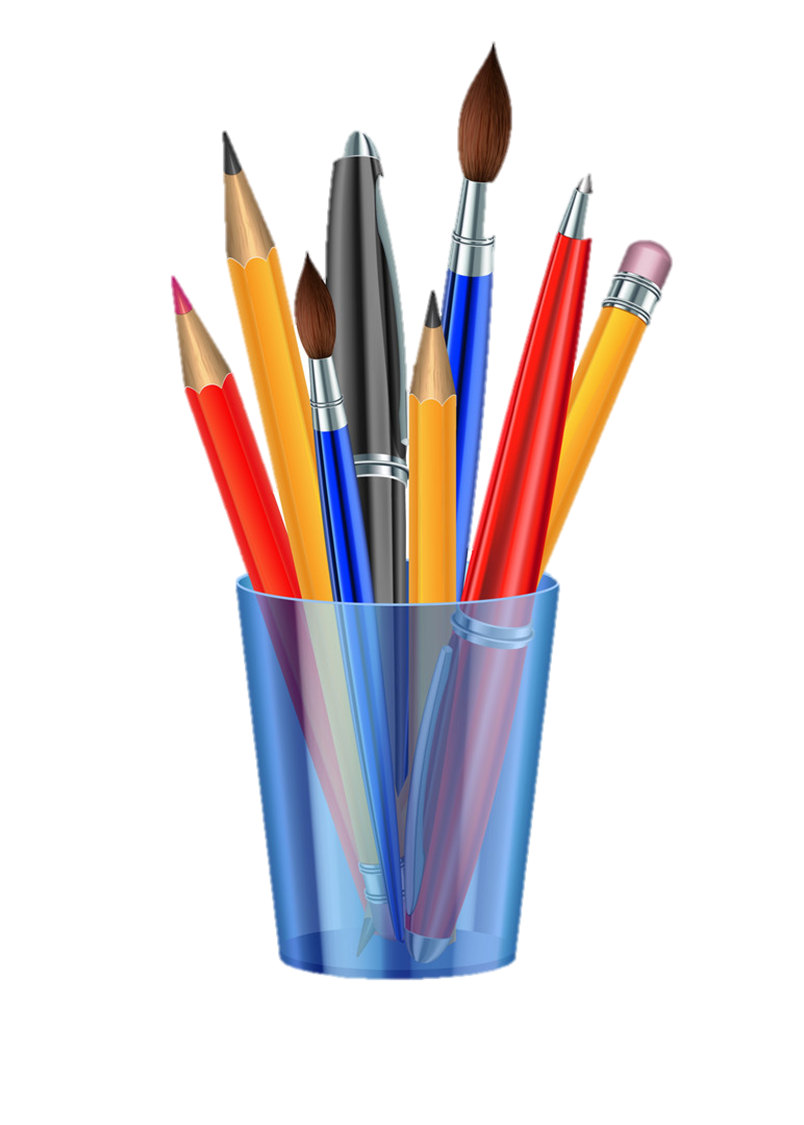 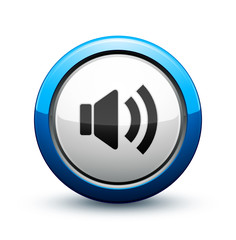 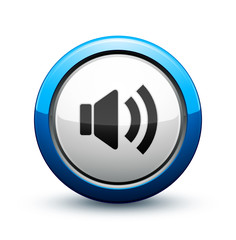 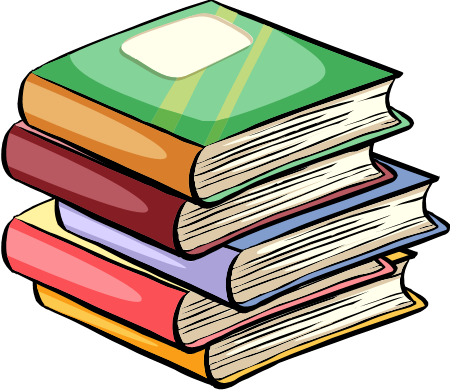 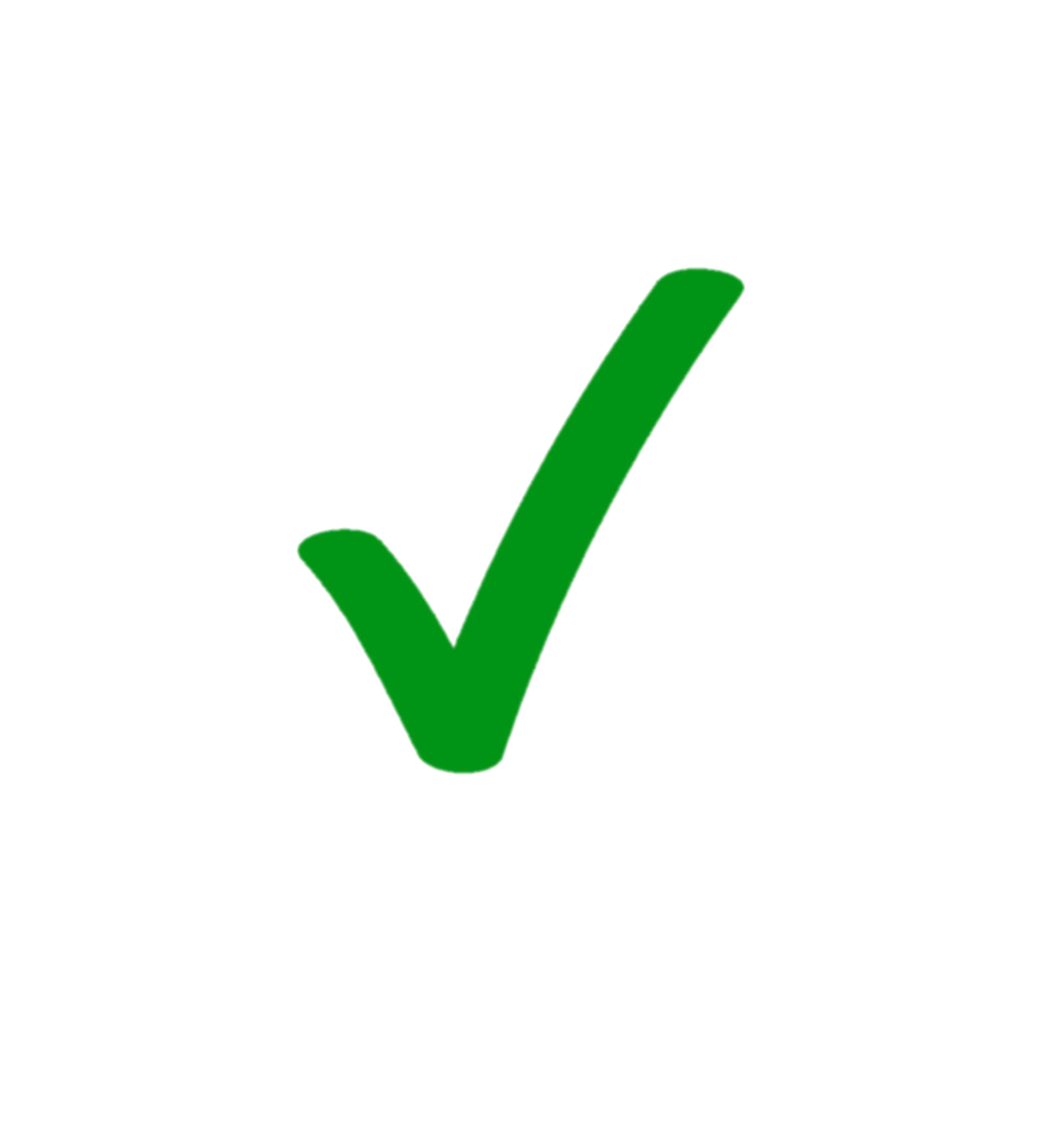 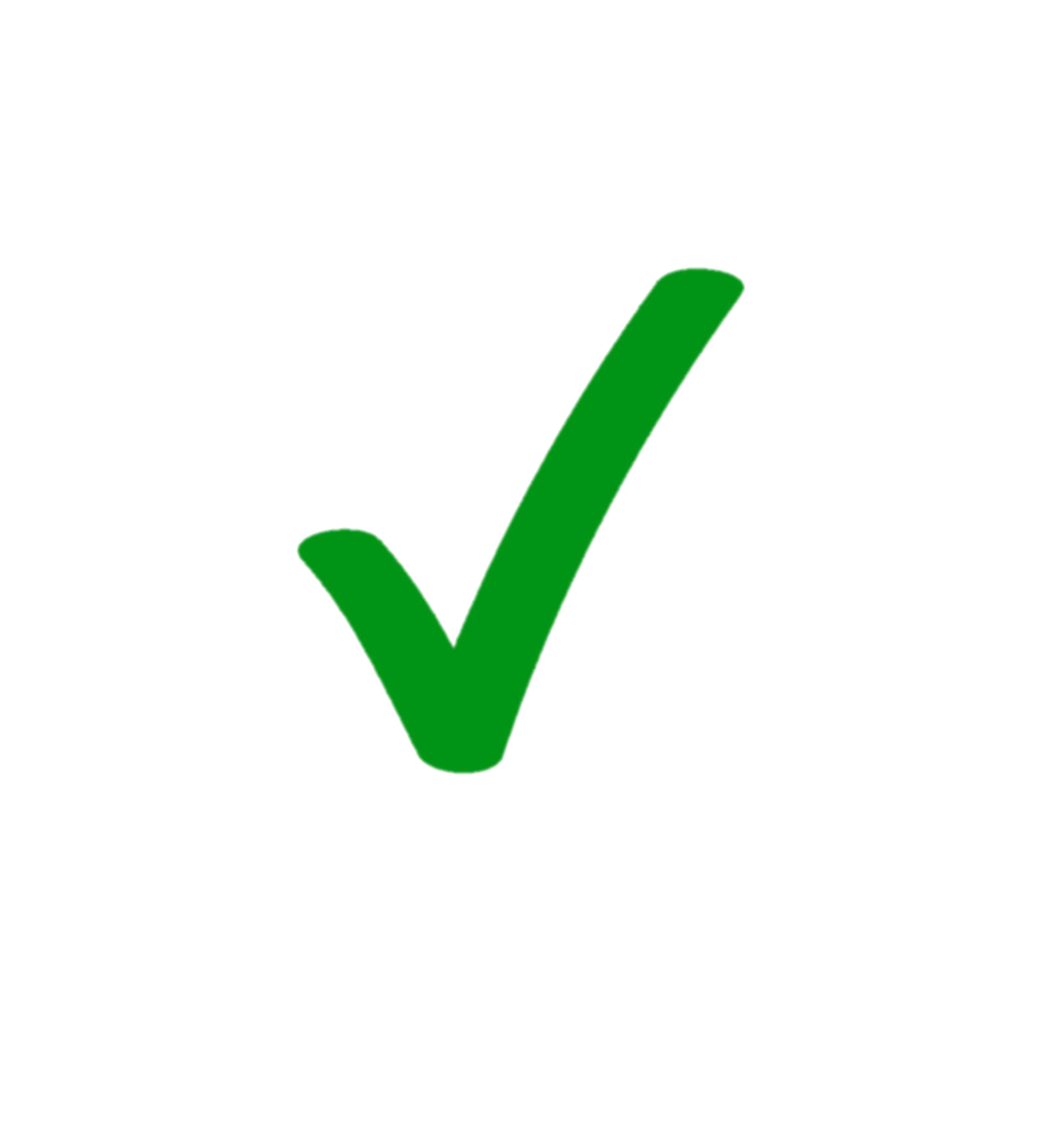 a
b
a
b
3. Where do Mai and Tony go?
4. What do they want?
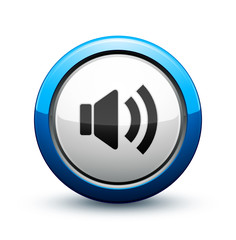 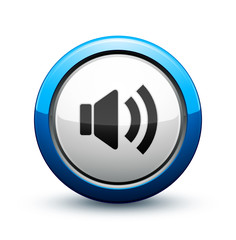 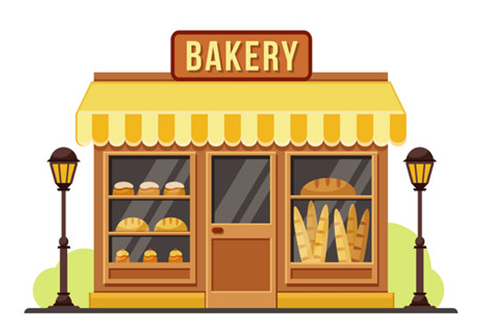 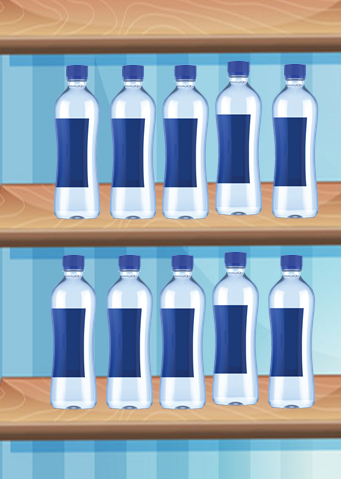 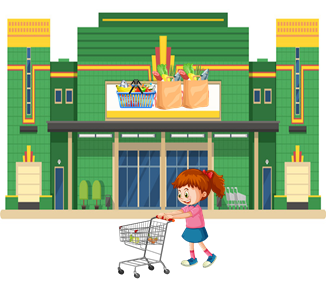 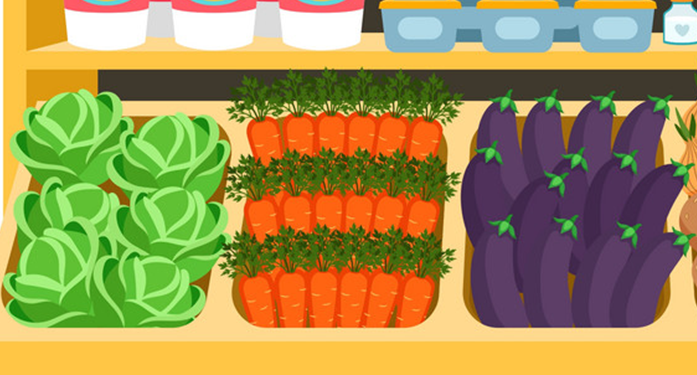 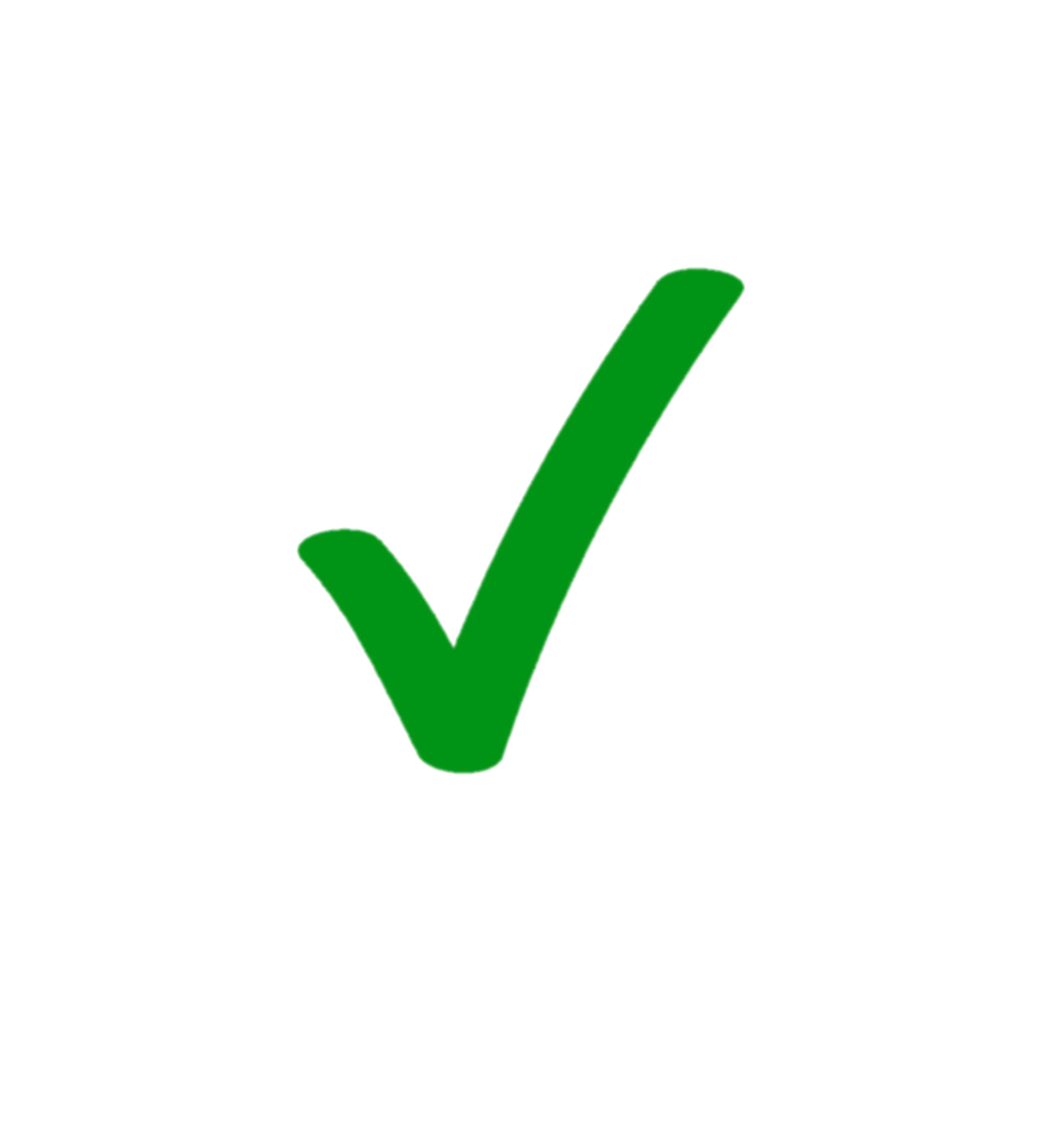 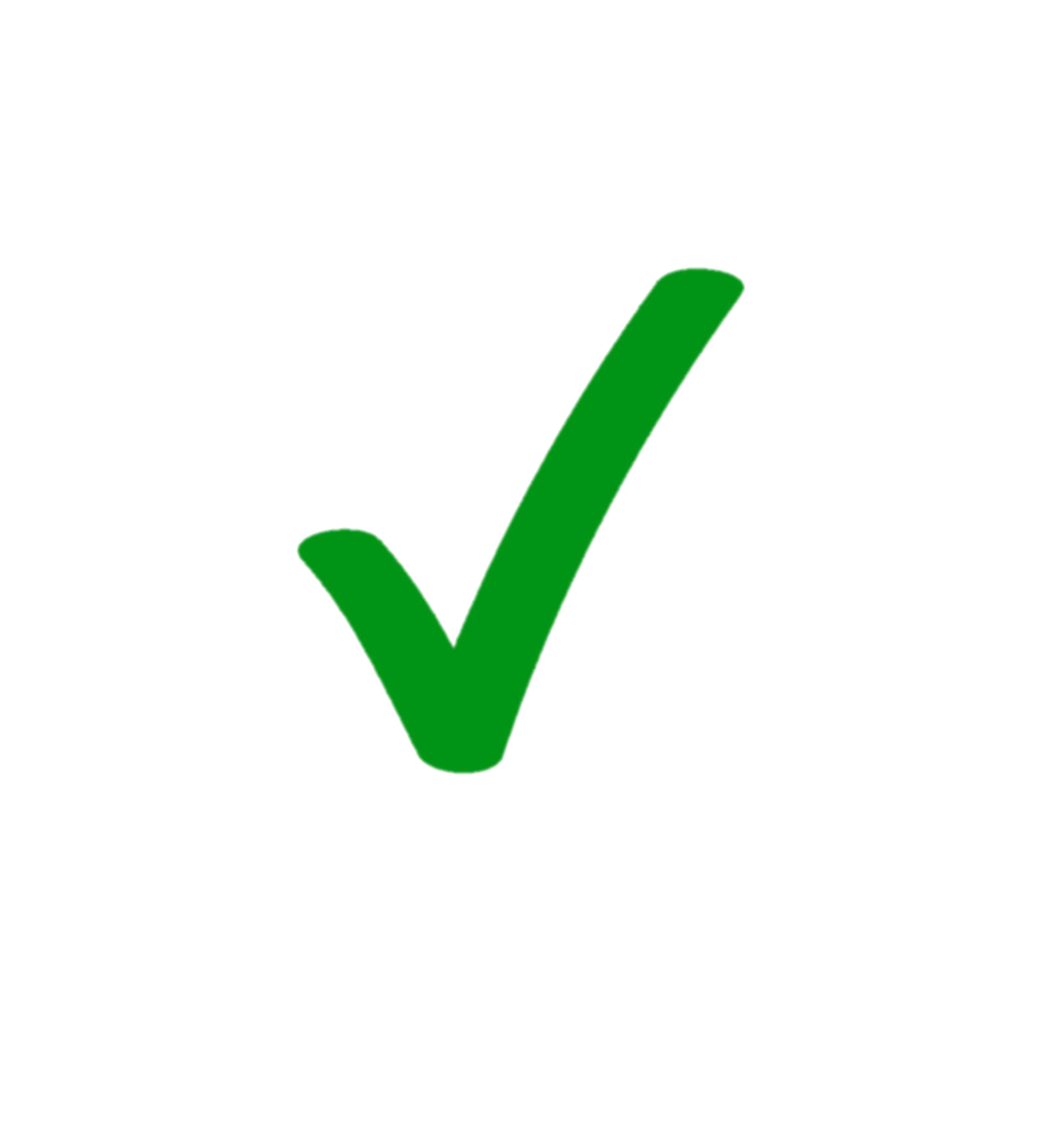 a
b
a
b
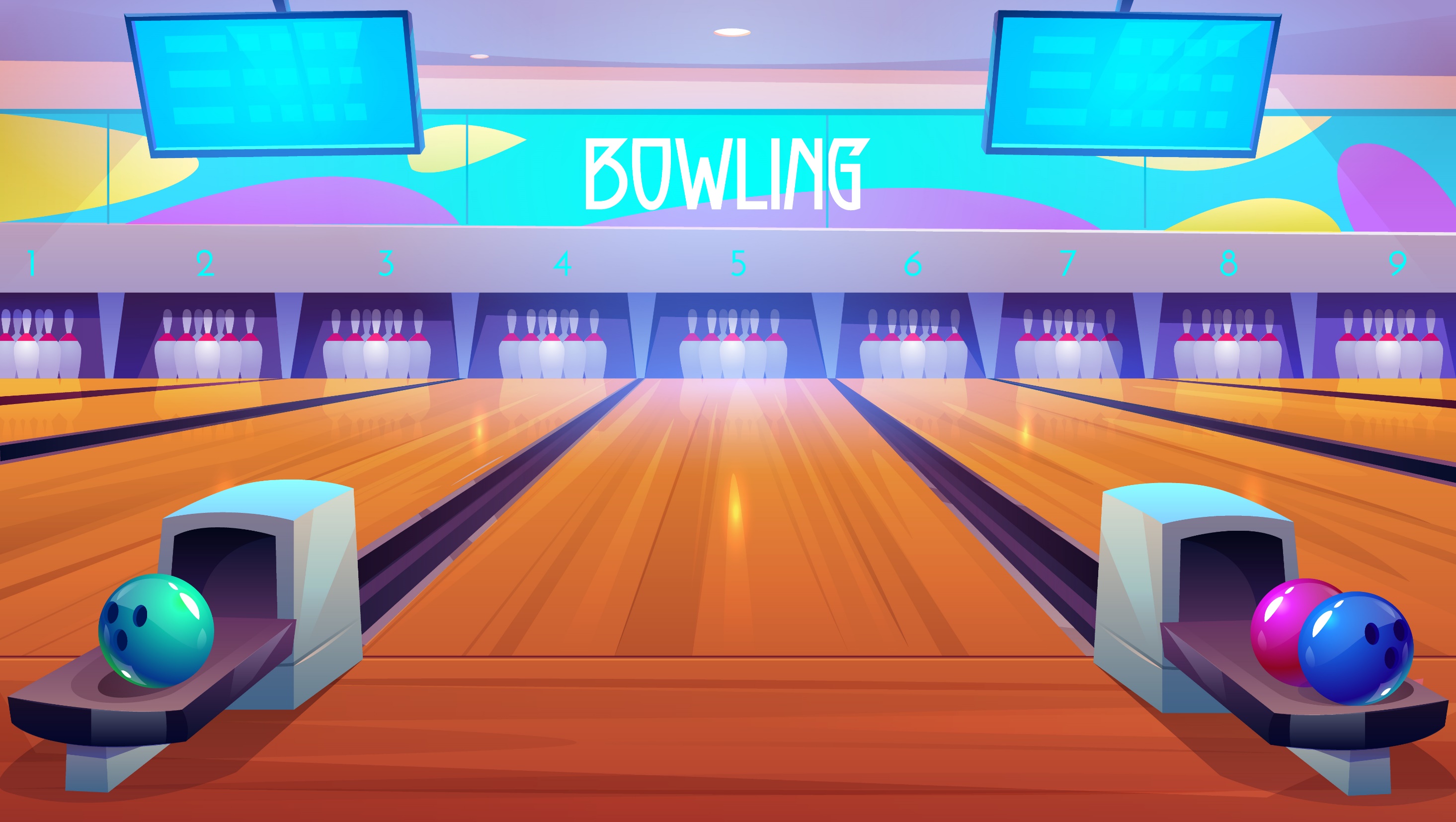 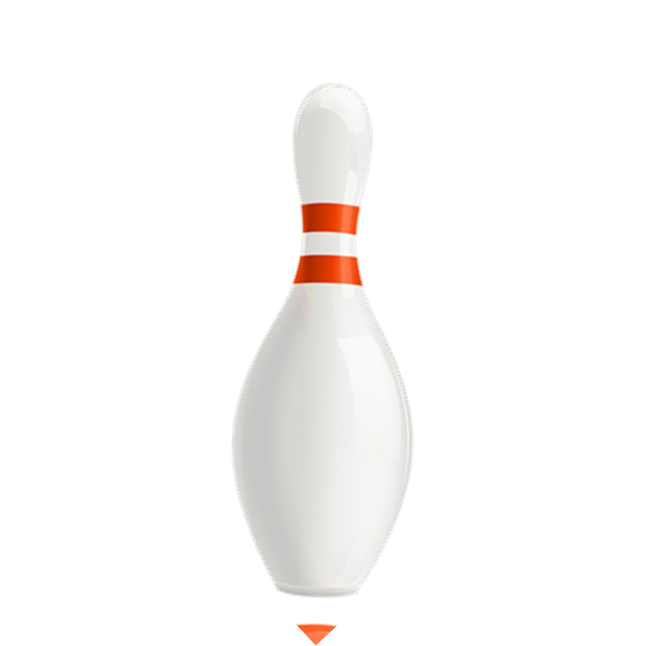 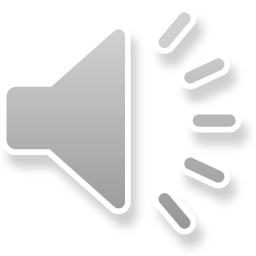 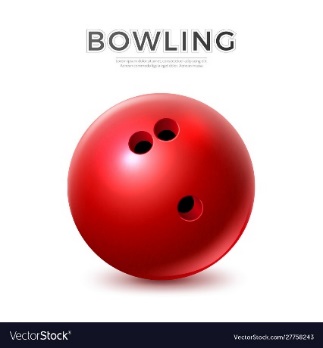 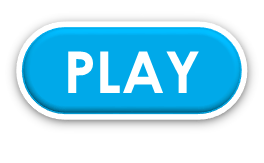 [Speaker Notes: Ms Huyền Phạm - 0936.082.789 – YOUTUBE: MsPham.  Facebook: Dạy và học cùng công nghệ.]
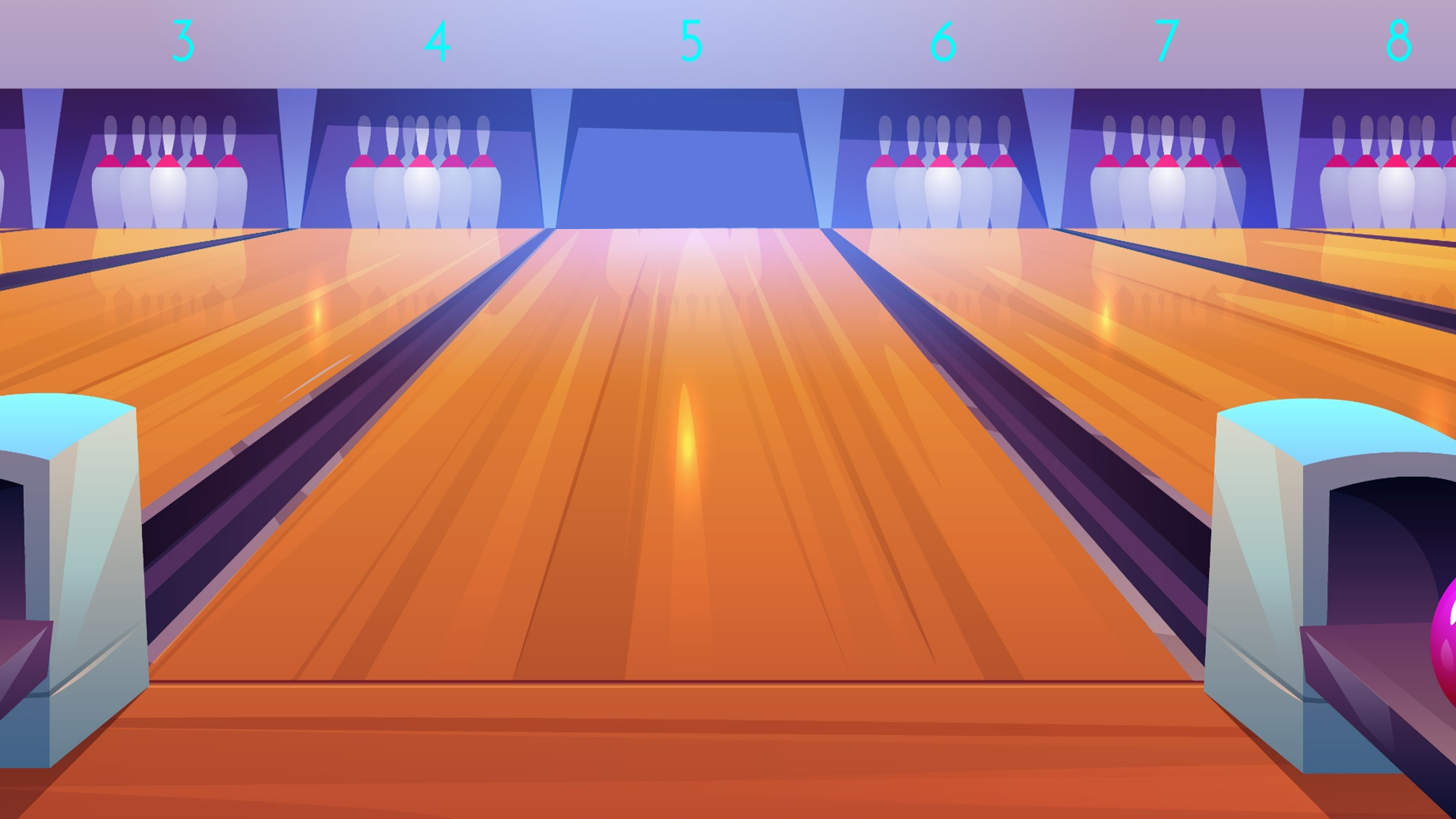 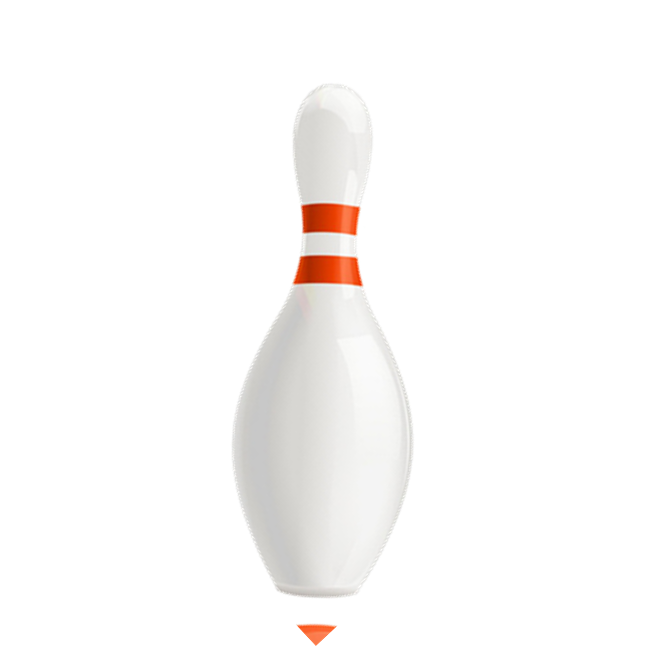 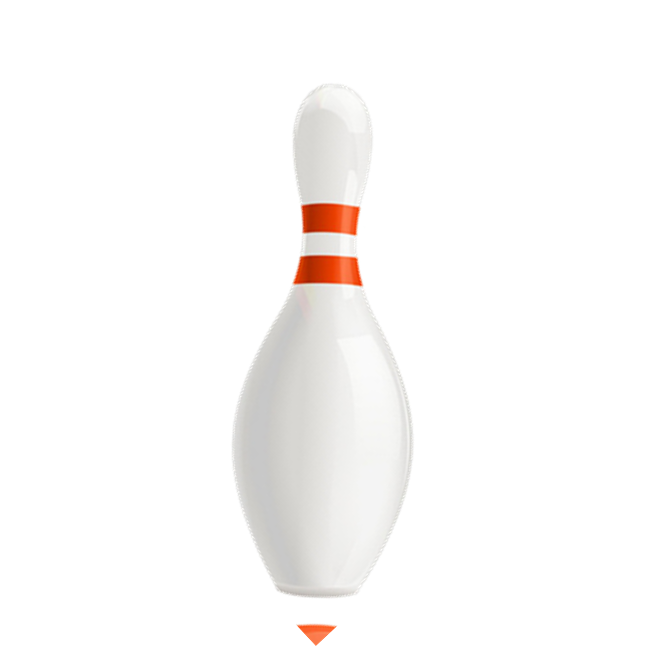 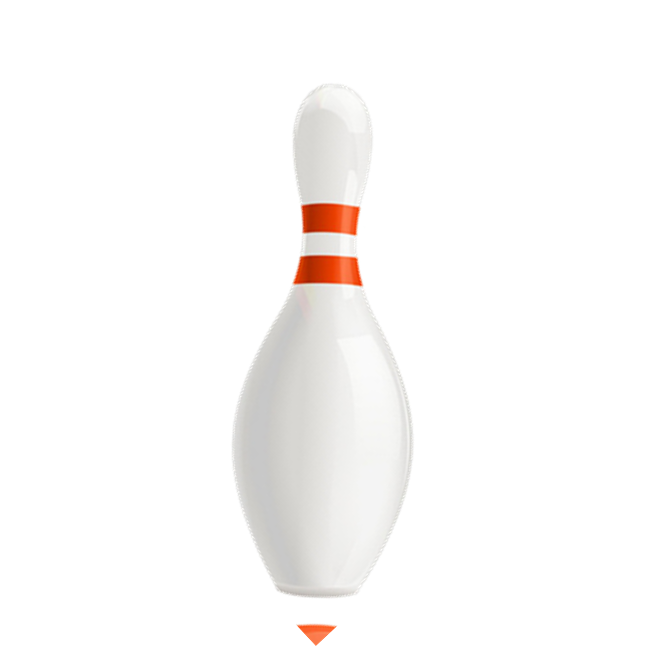 buy some food
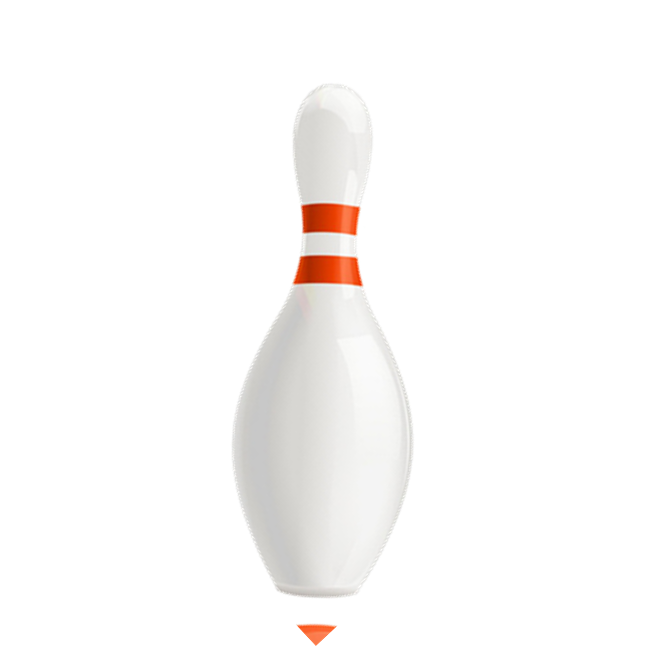 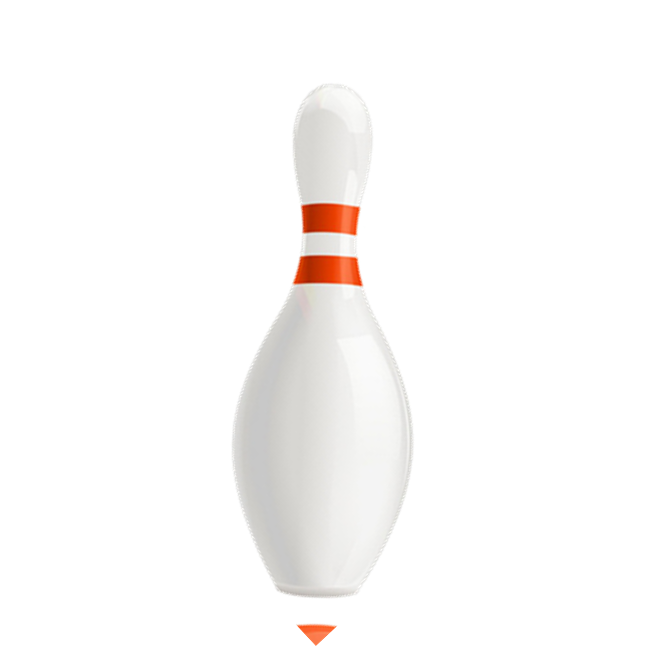 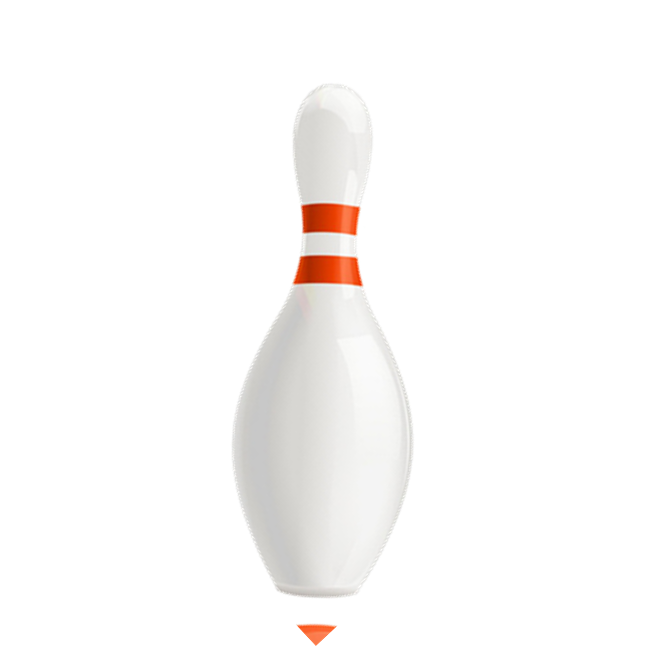 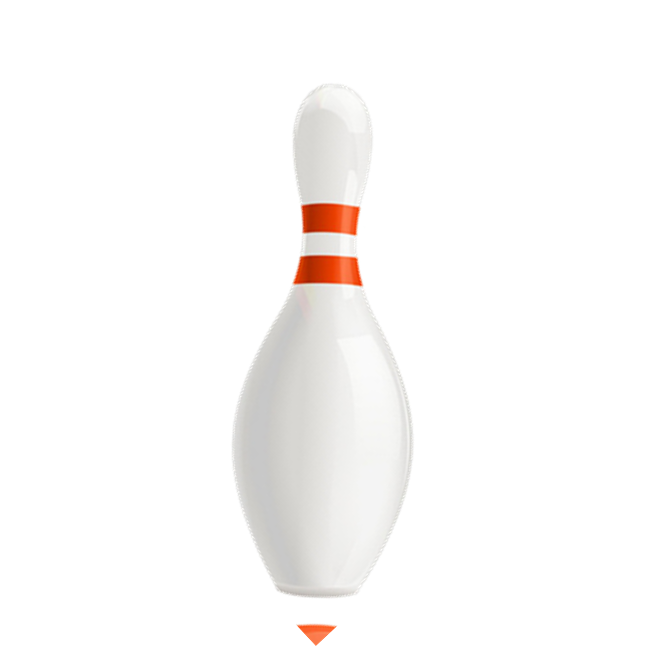 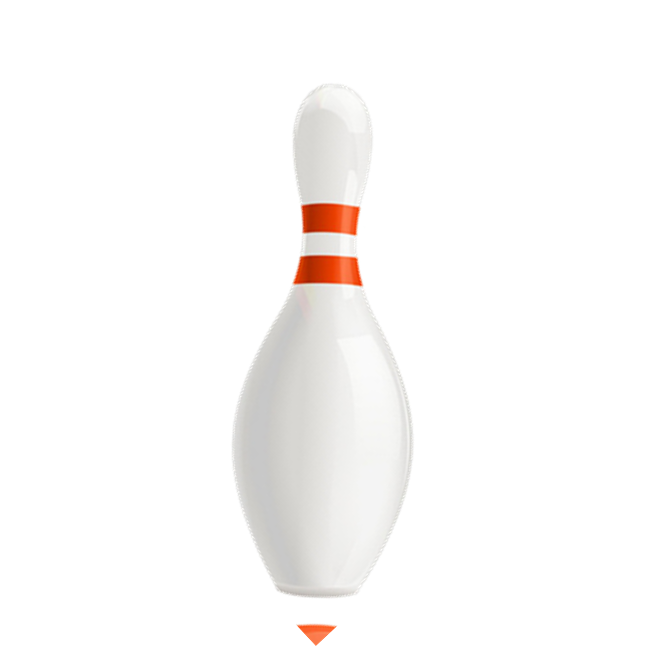 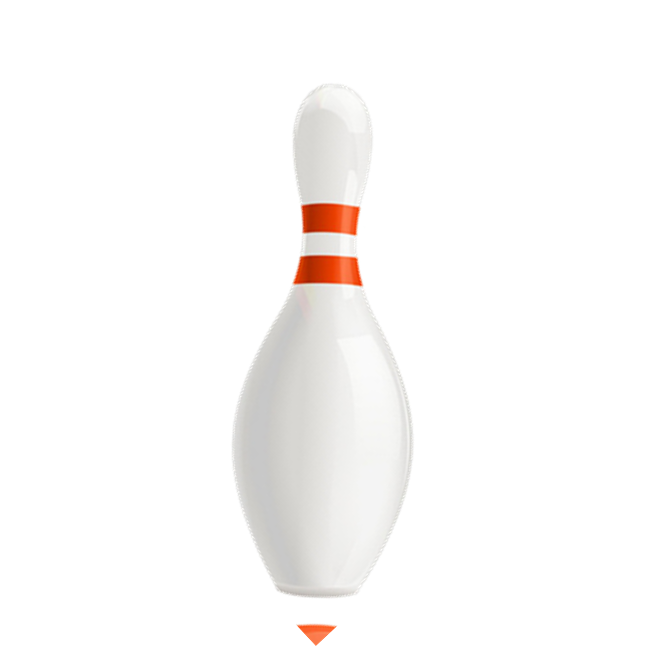 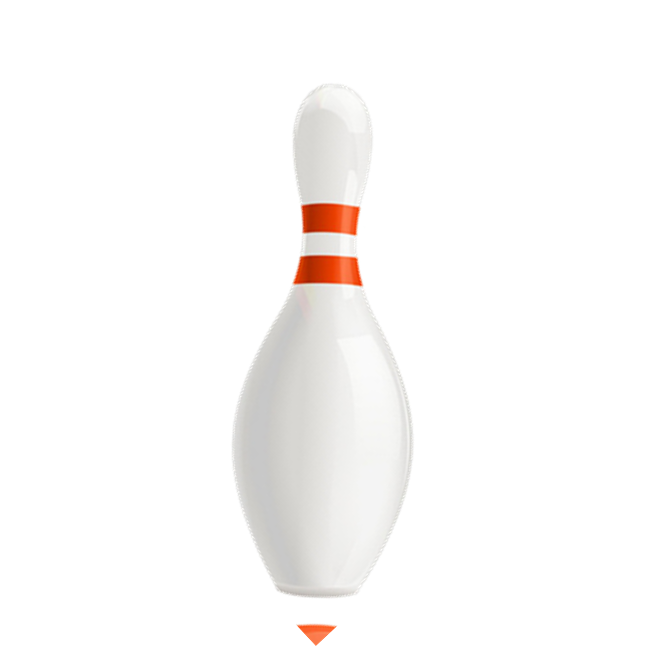 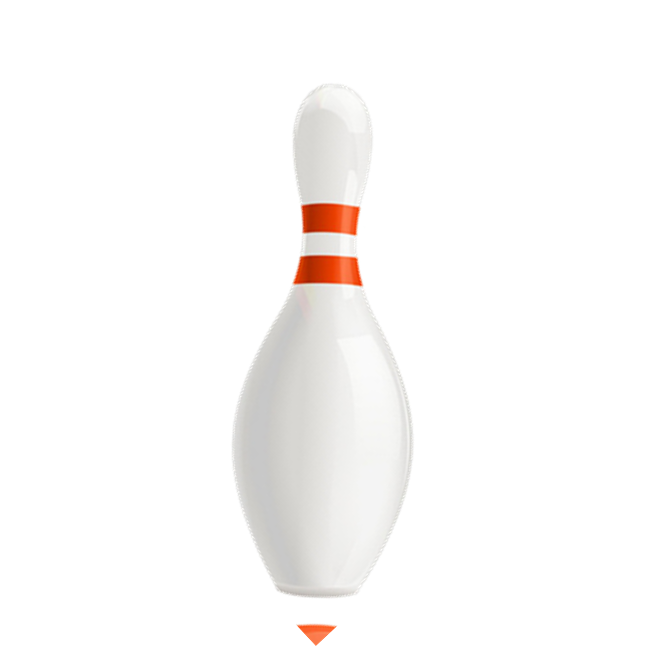 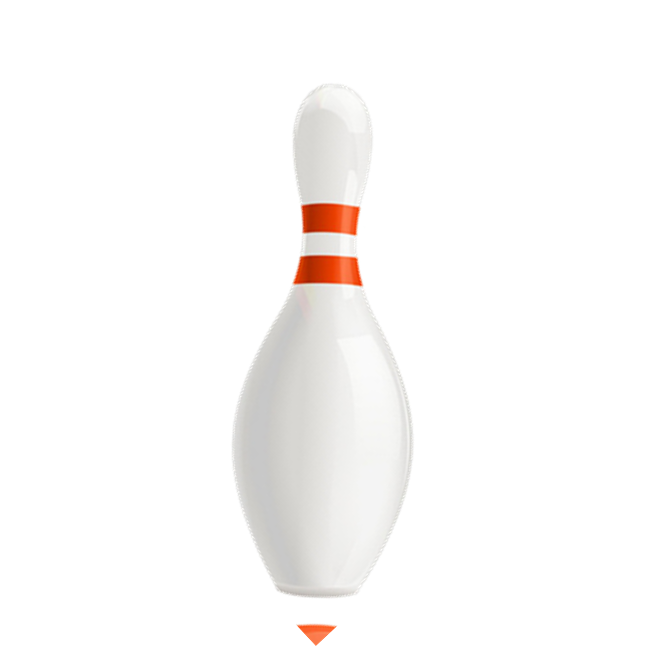 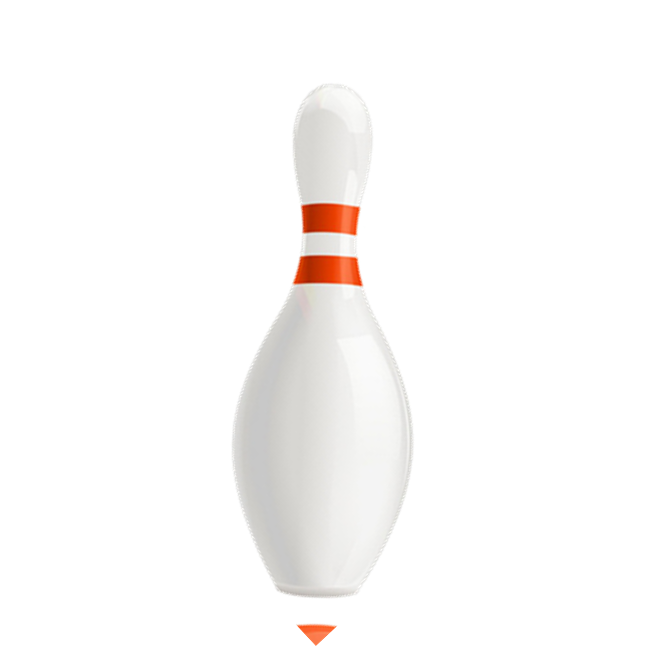 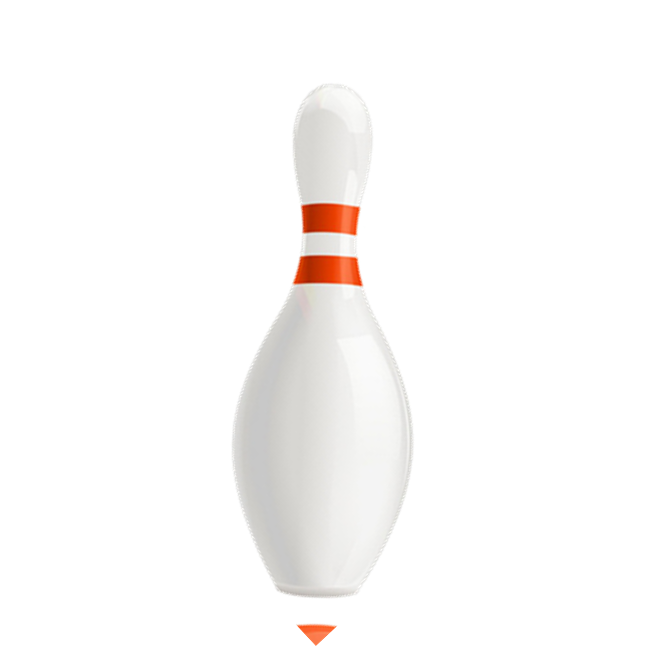 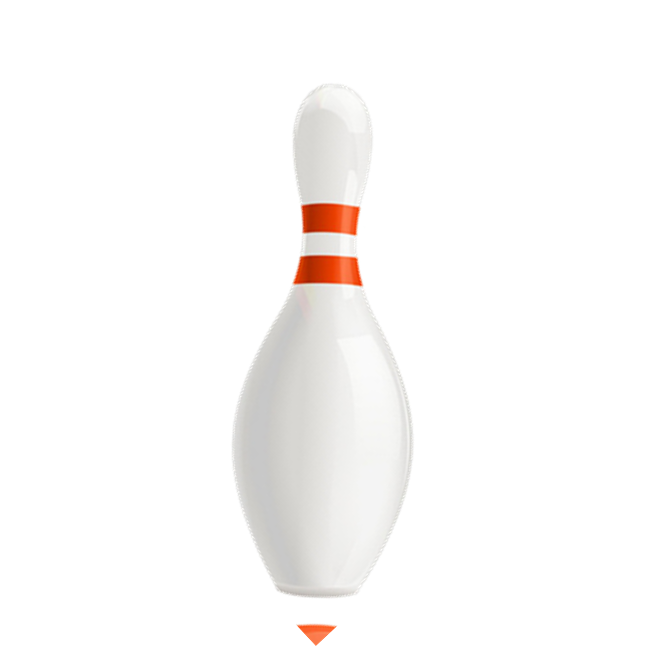 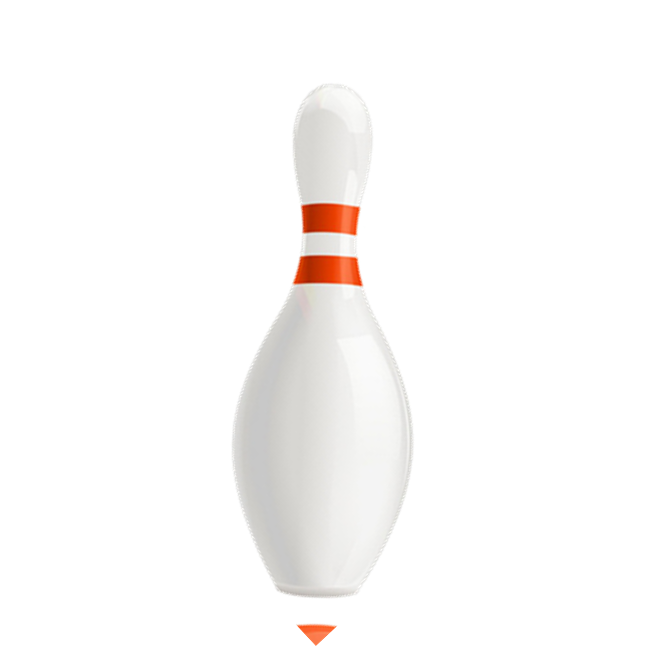 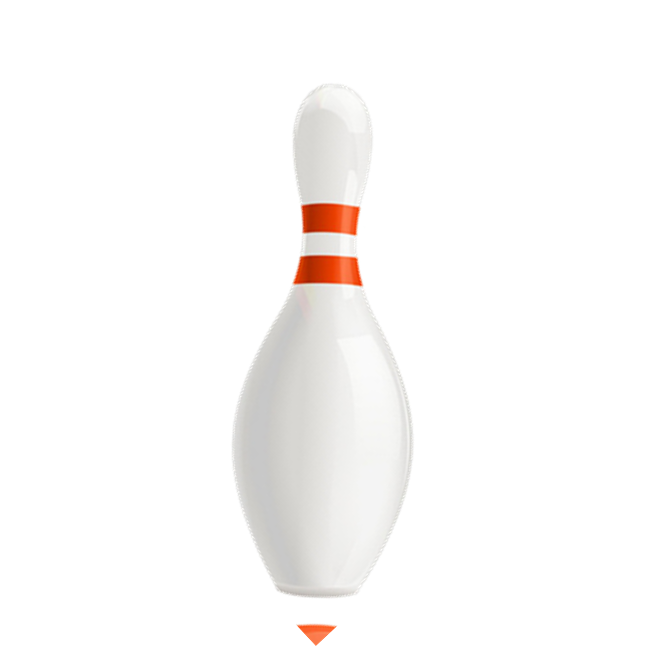 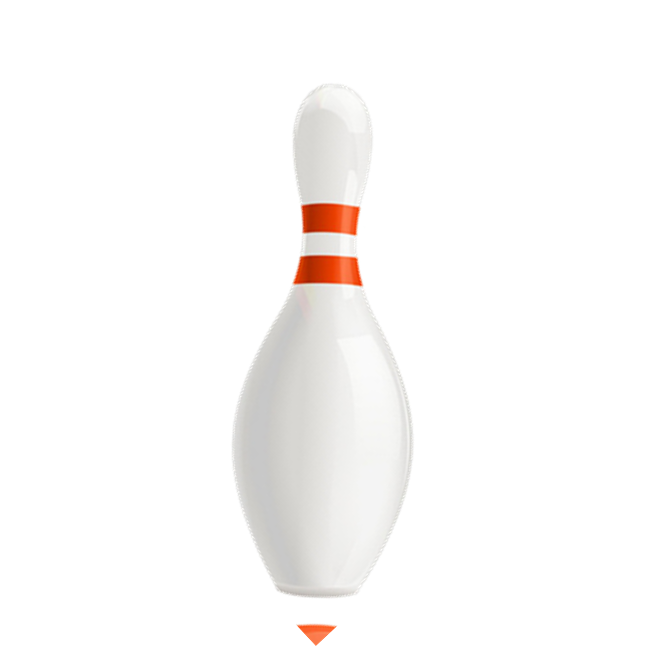 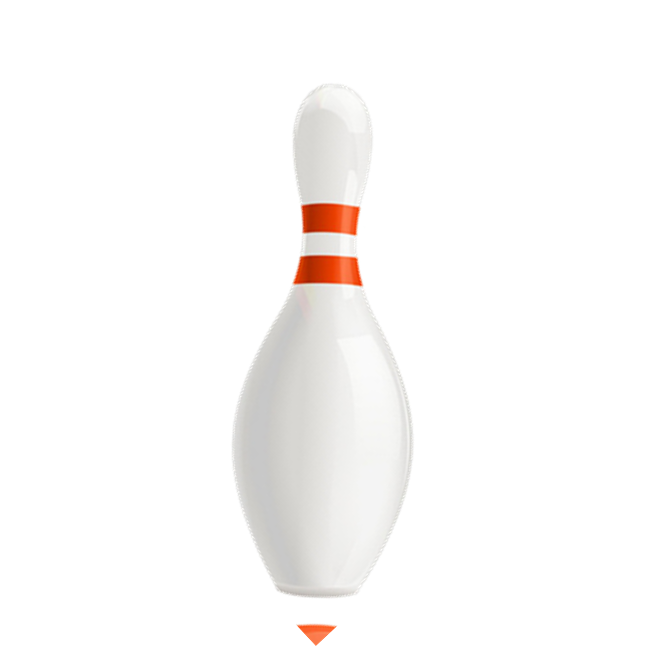 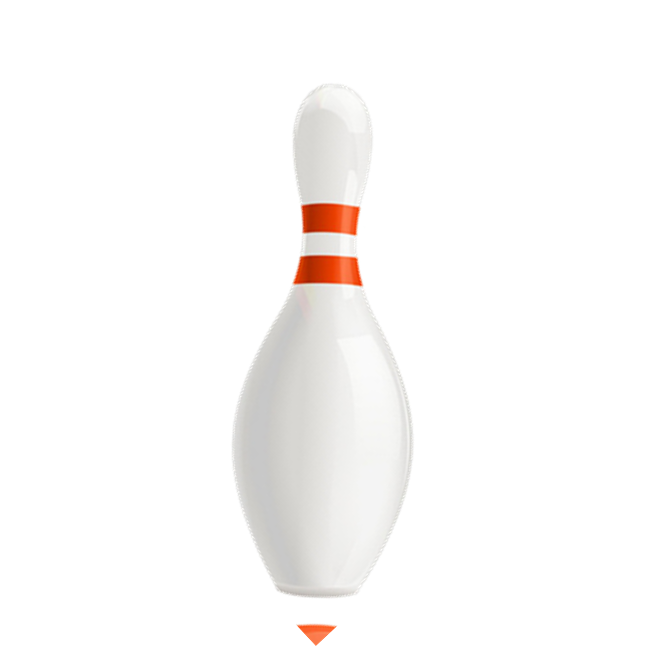 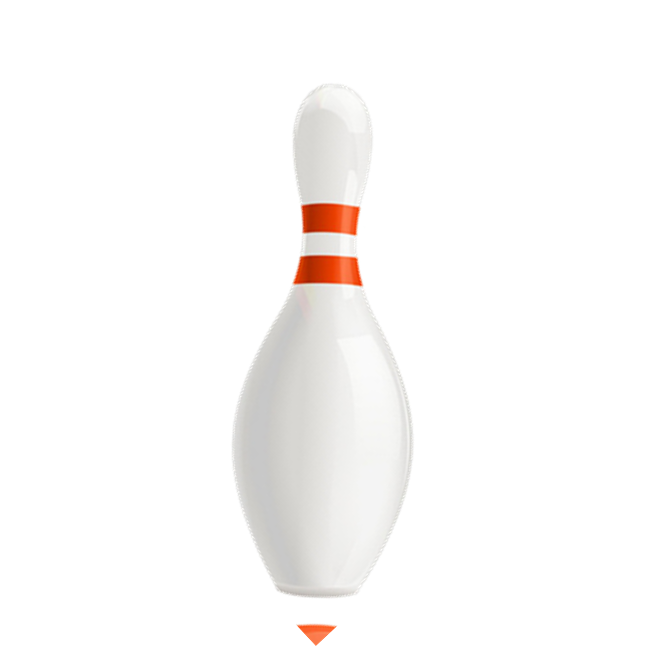 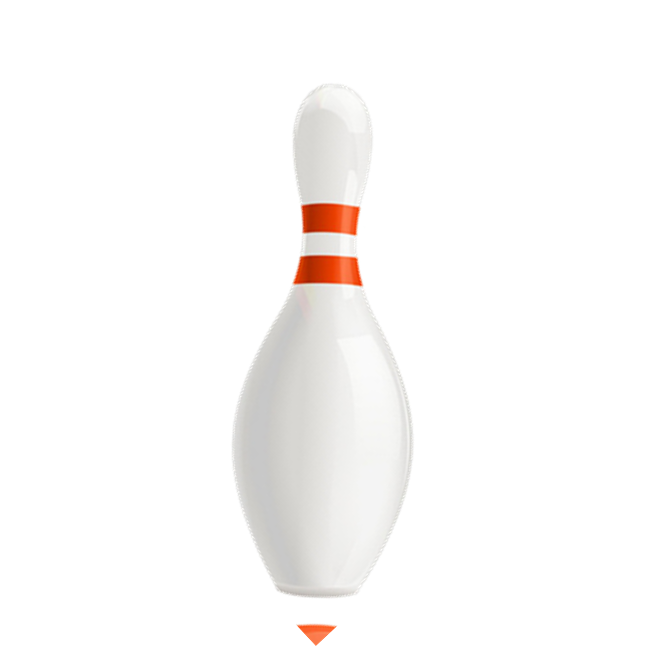 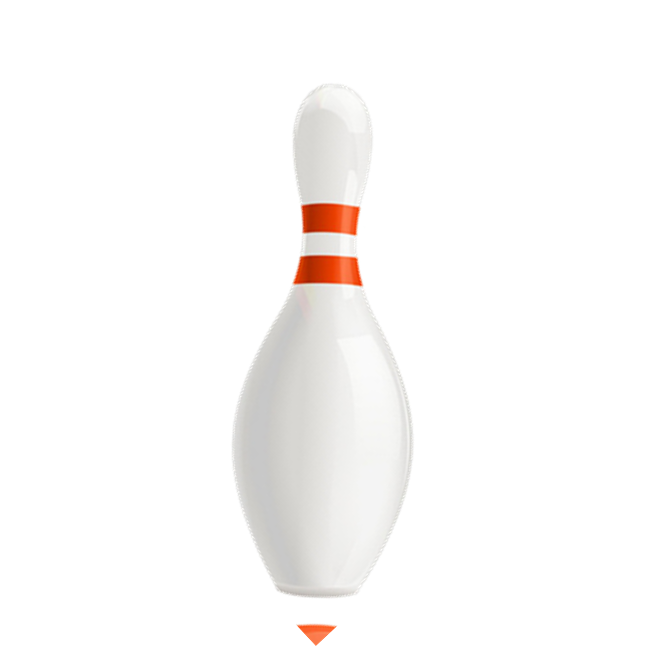 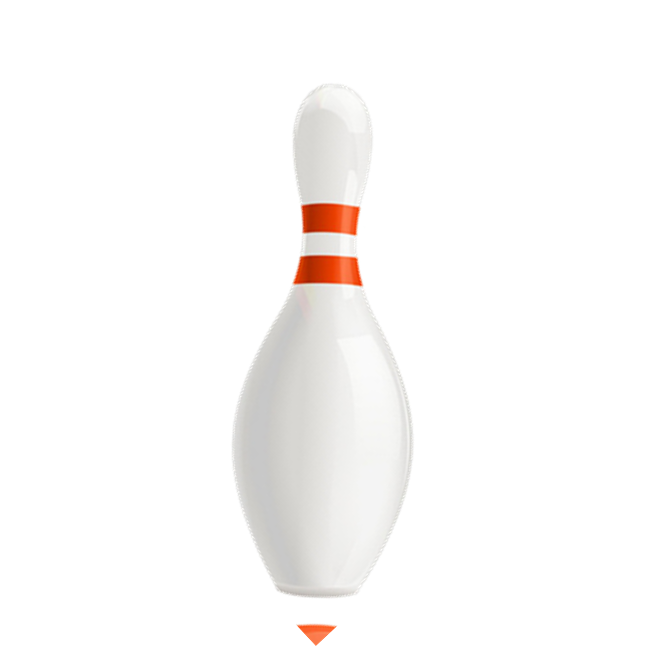 buy some books
Let’s go to the bookshop. 
I want to ______.
buy some chocolate
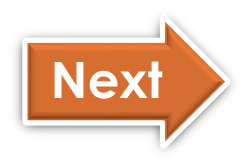 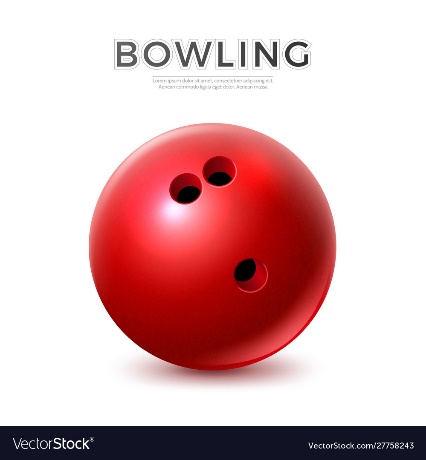 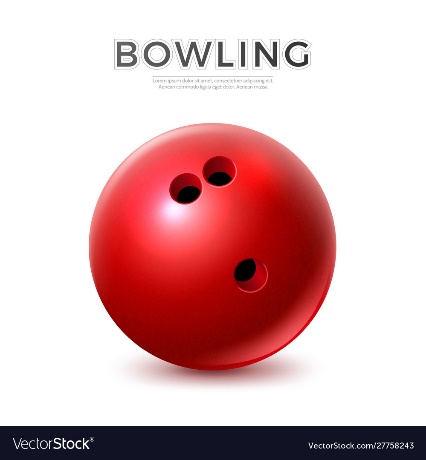 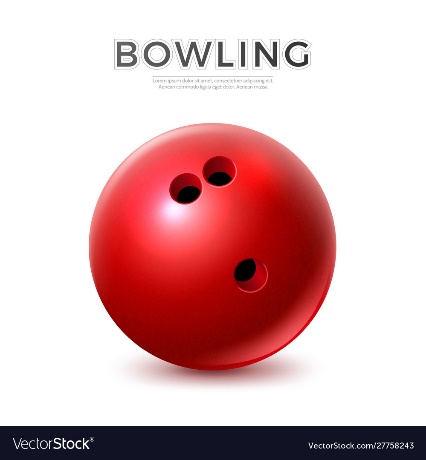 Next
[Speaker Notes: Ms Huyền Phạm - 0936.082.789 – YOUTUBE: MsPham.  Facebook: Dạy và học cùng công nghệ.]
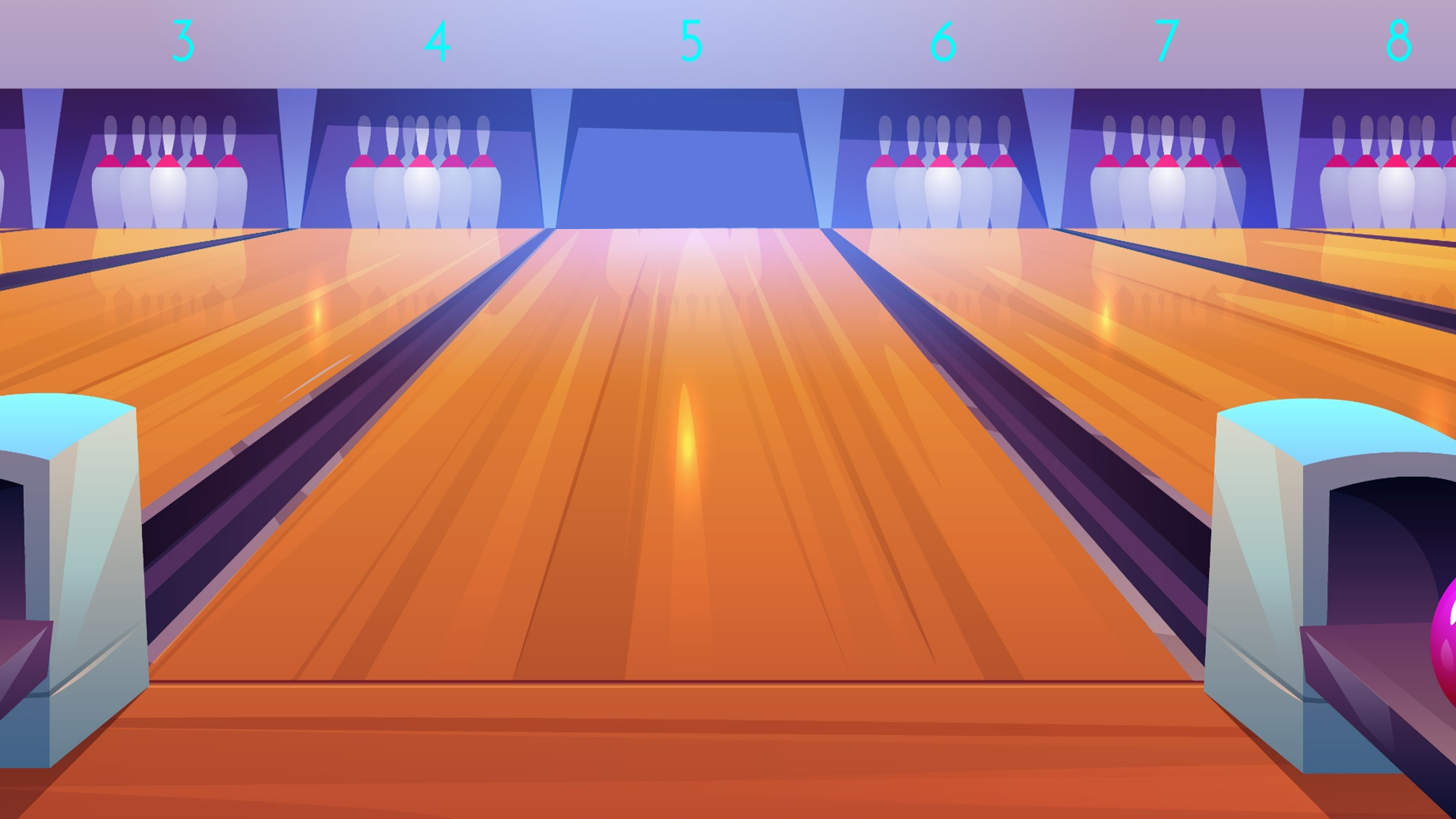 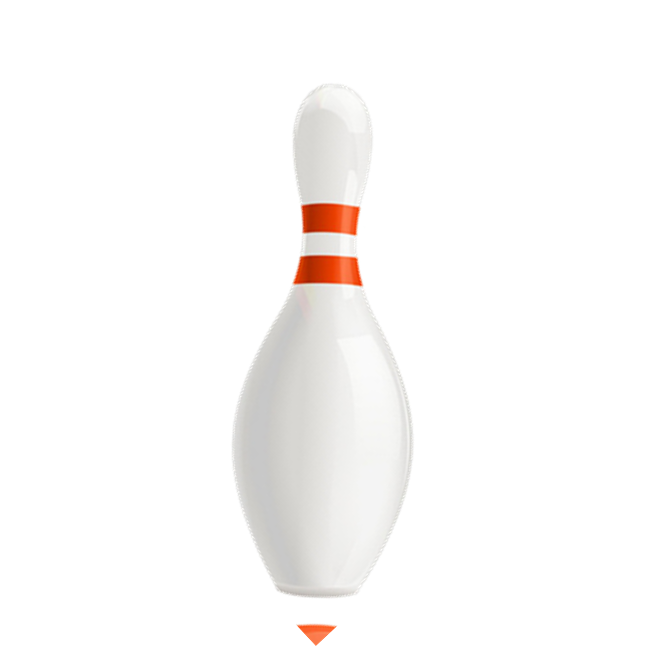 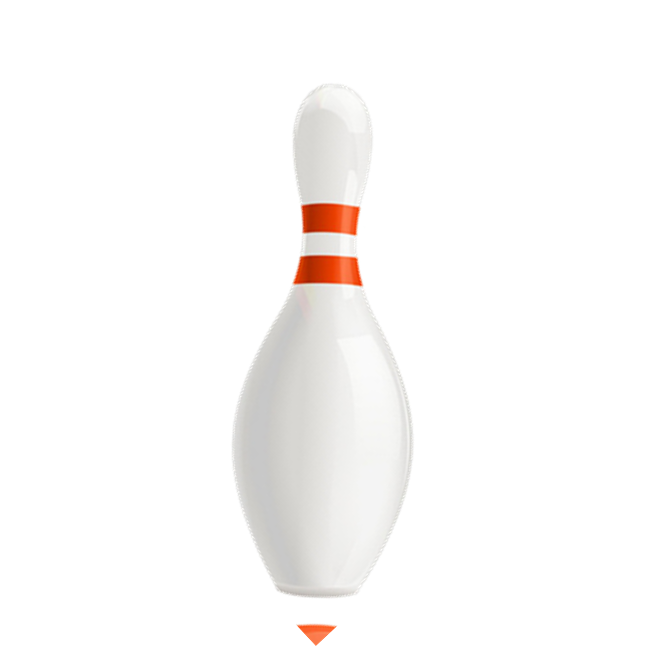 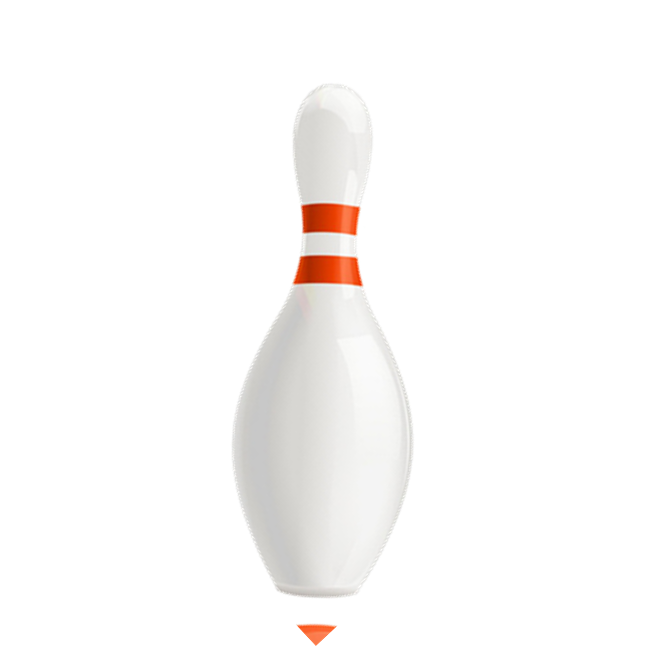 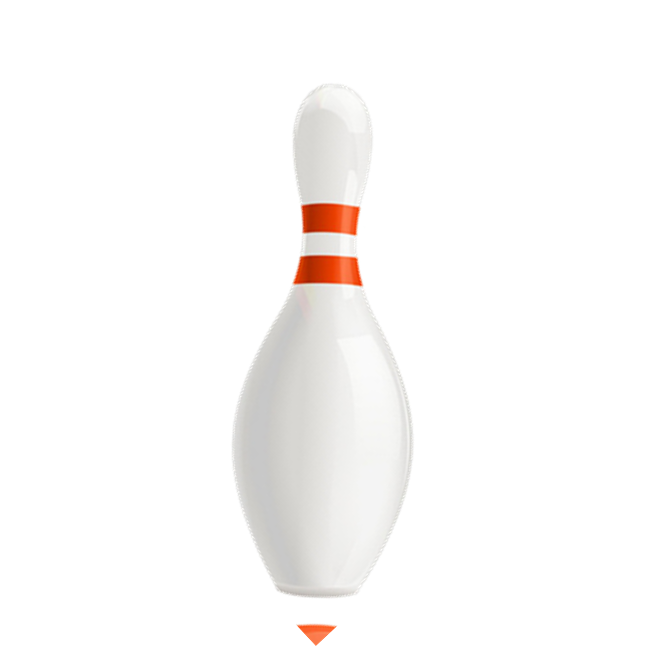 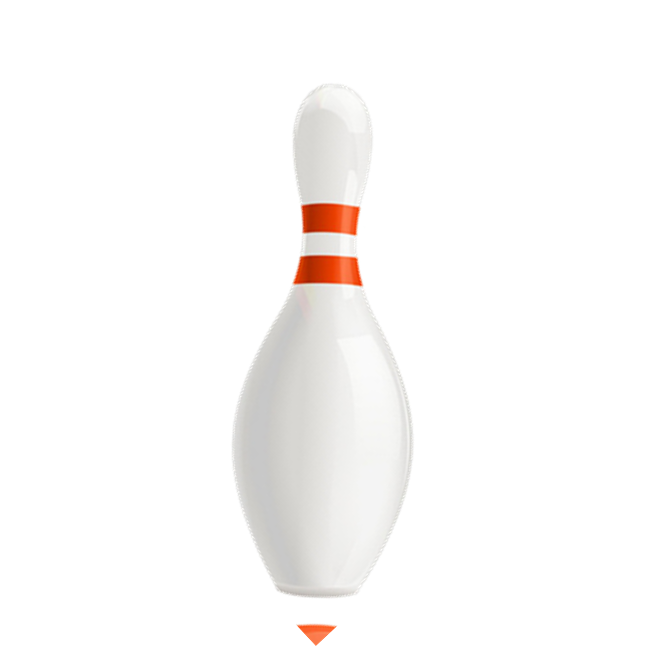 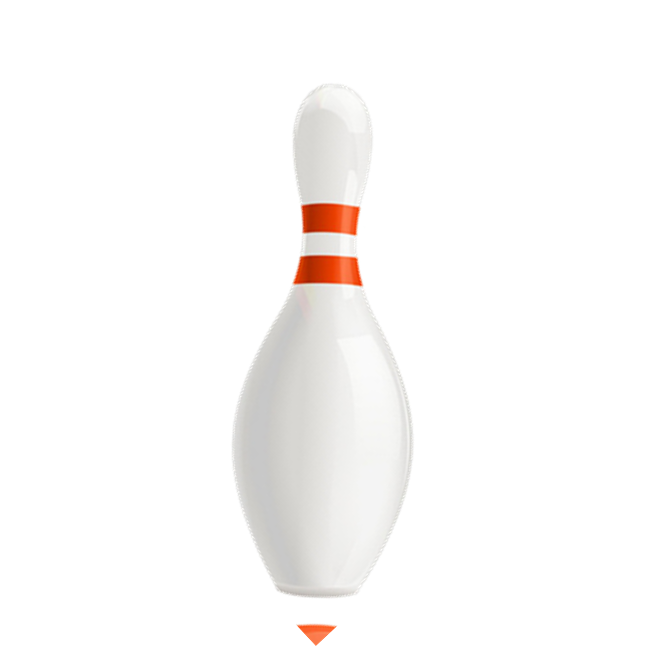 buy some food
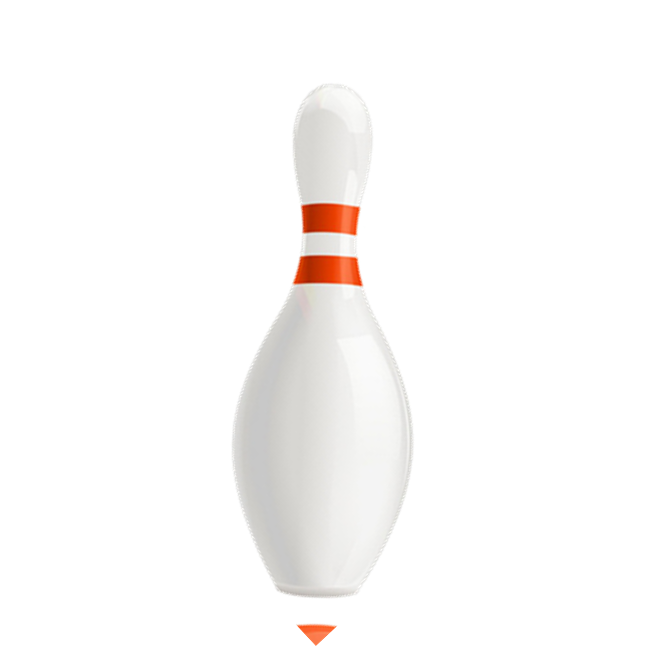 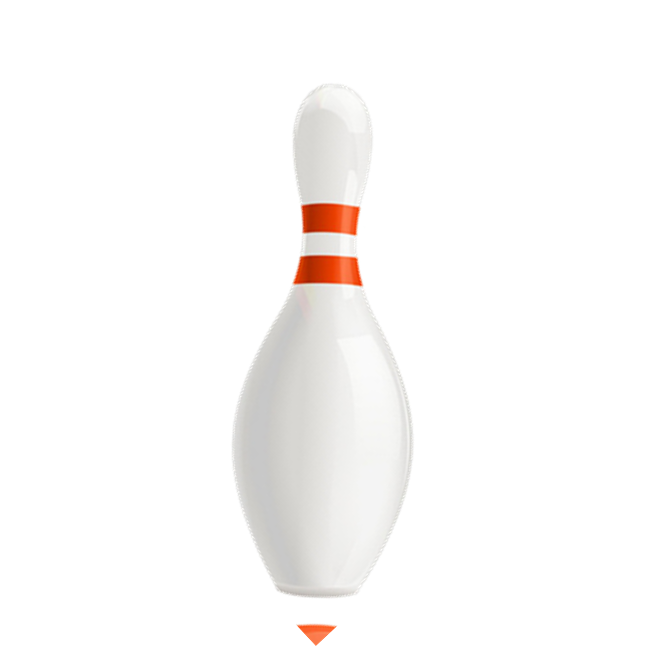 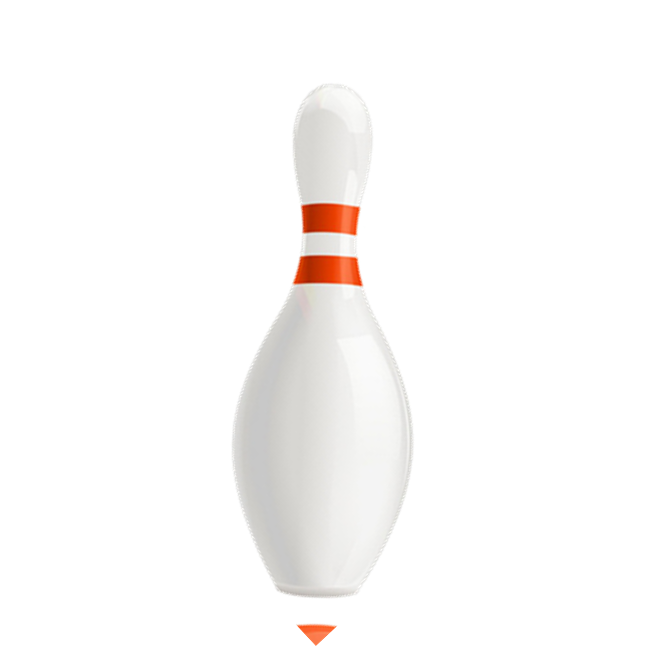 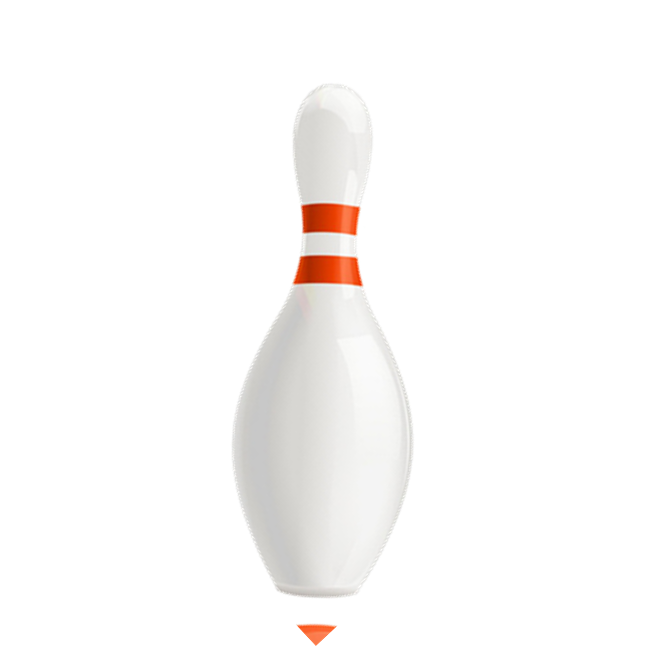 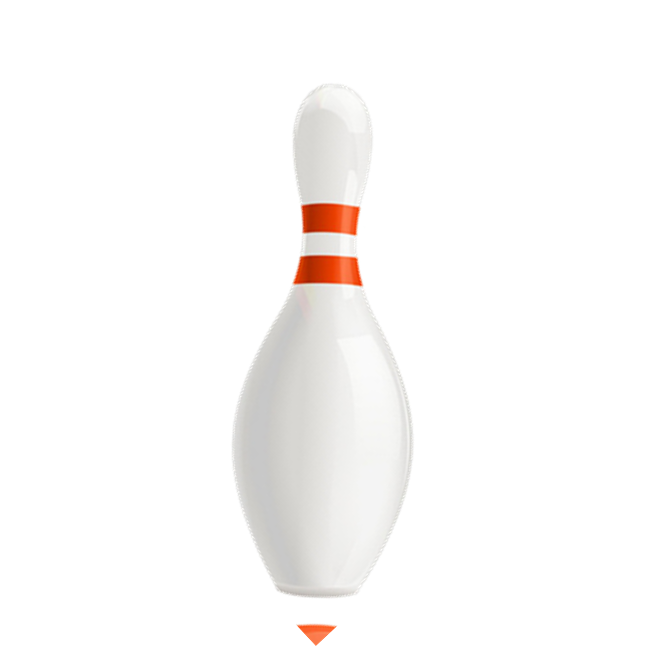 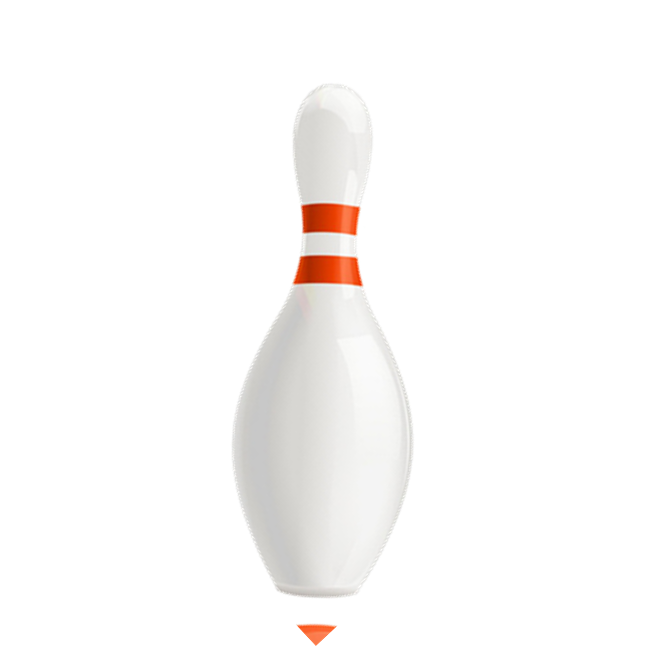 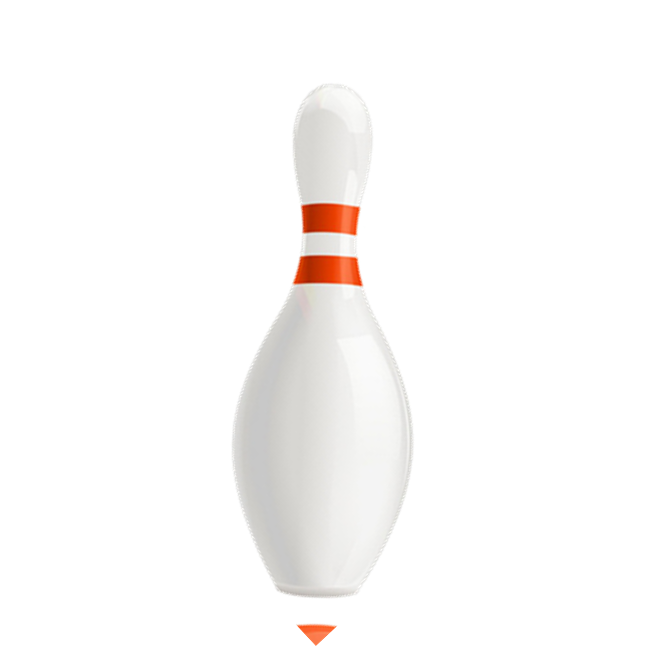 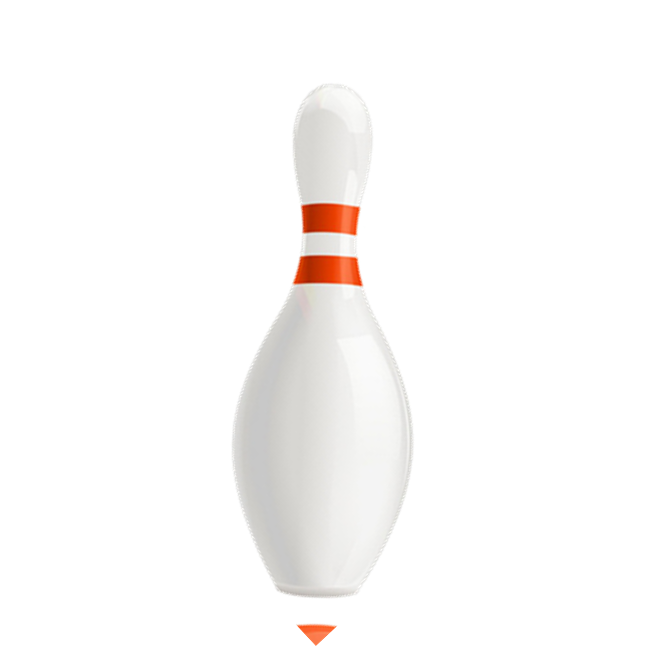 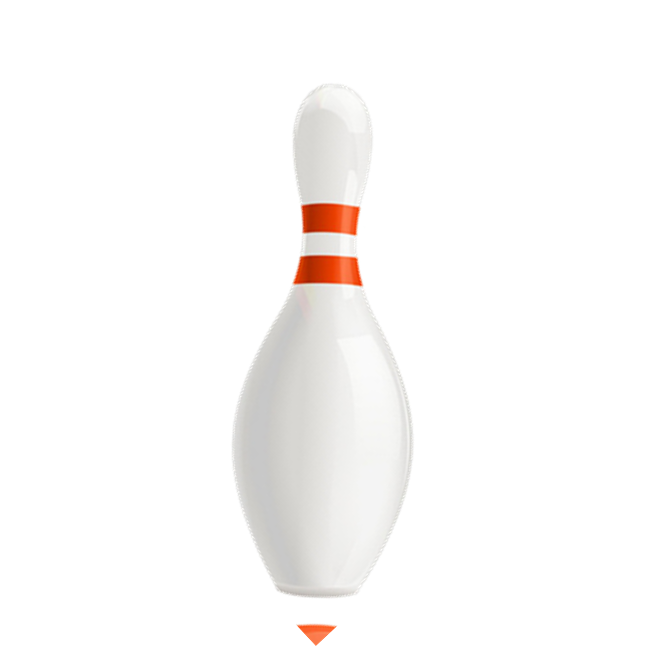 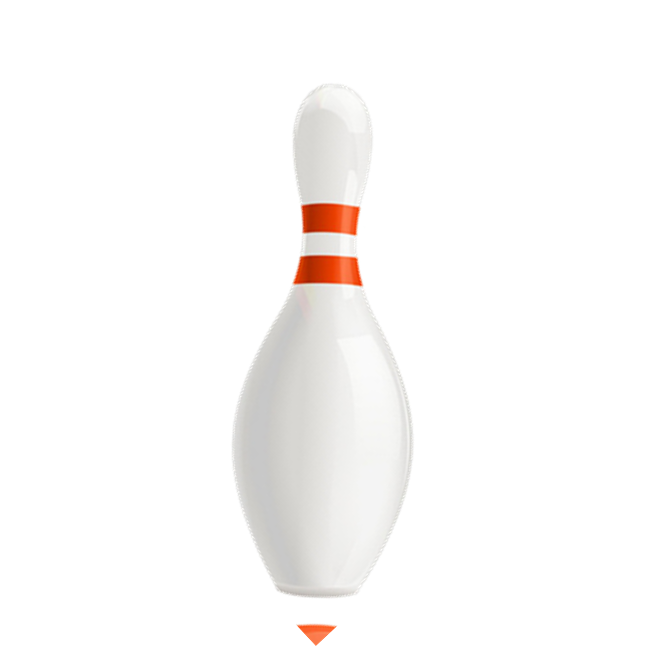 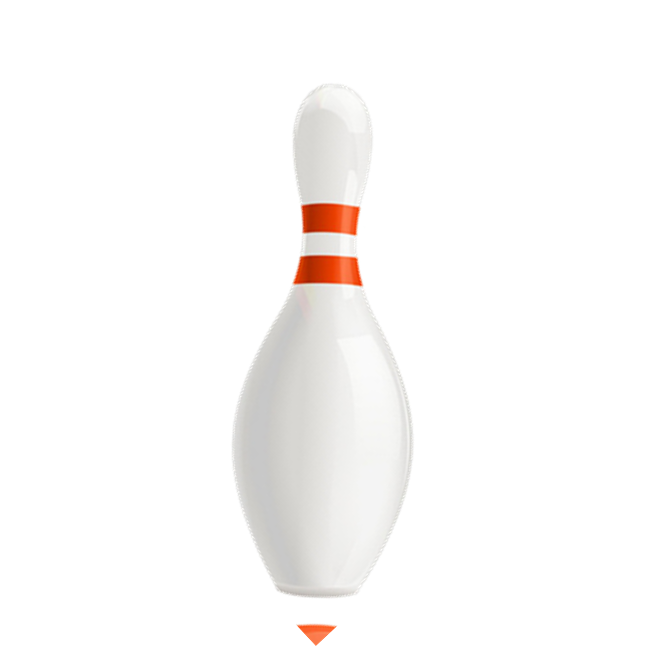 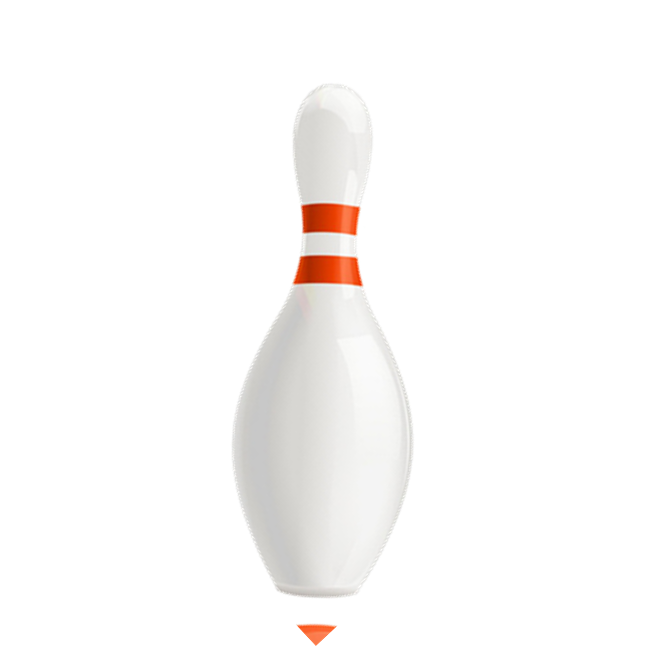 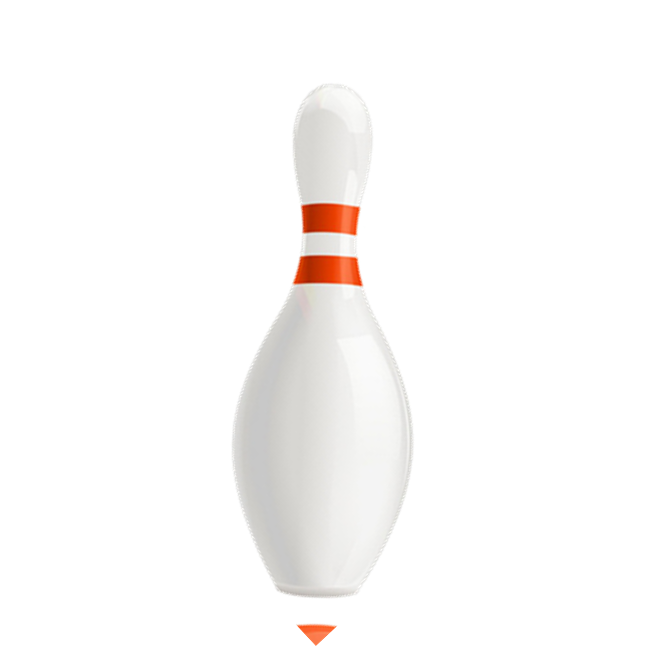 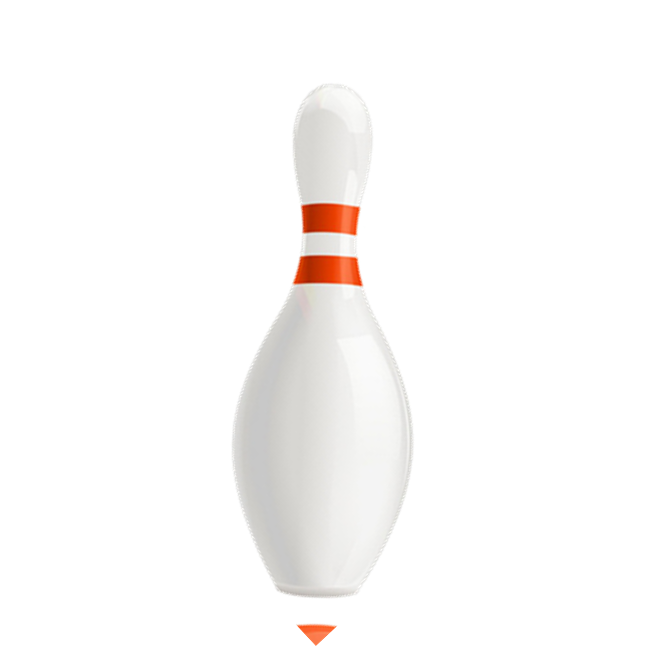 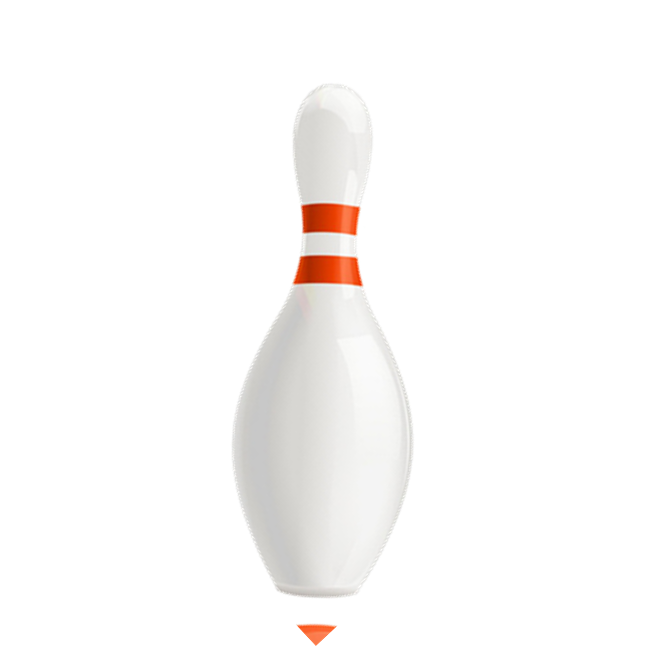 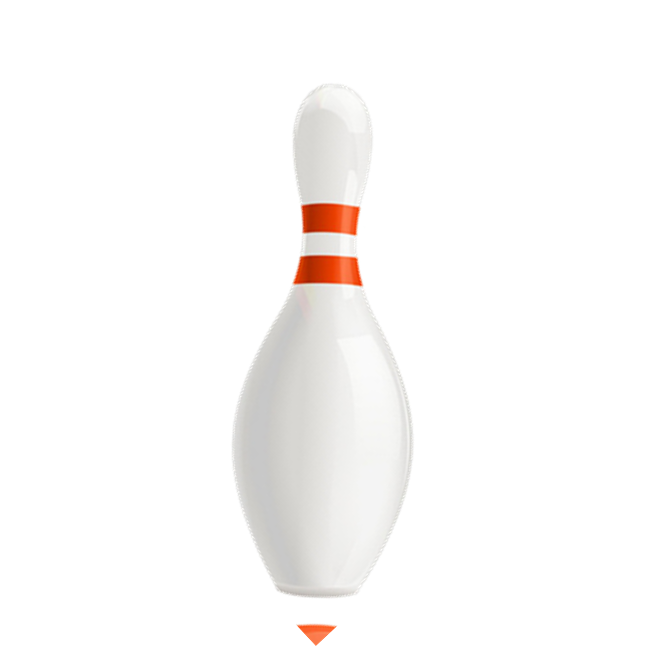 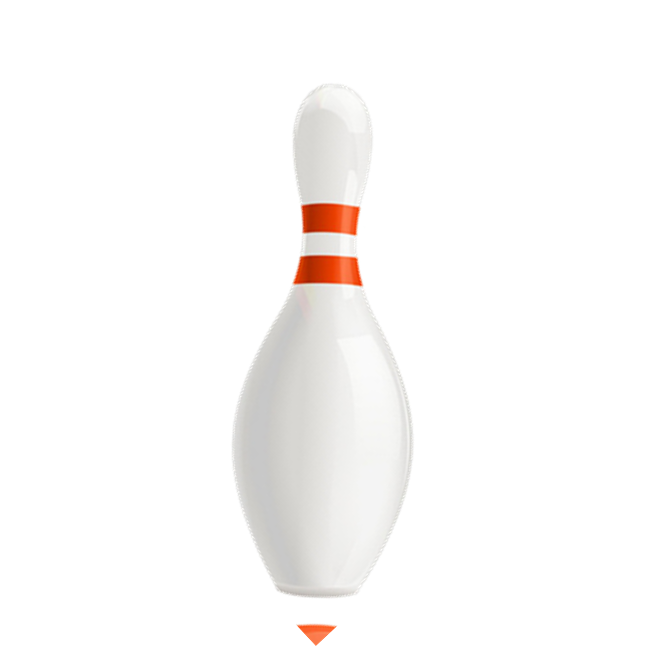 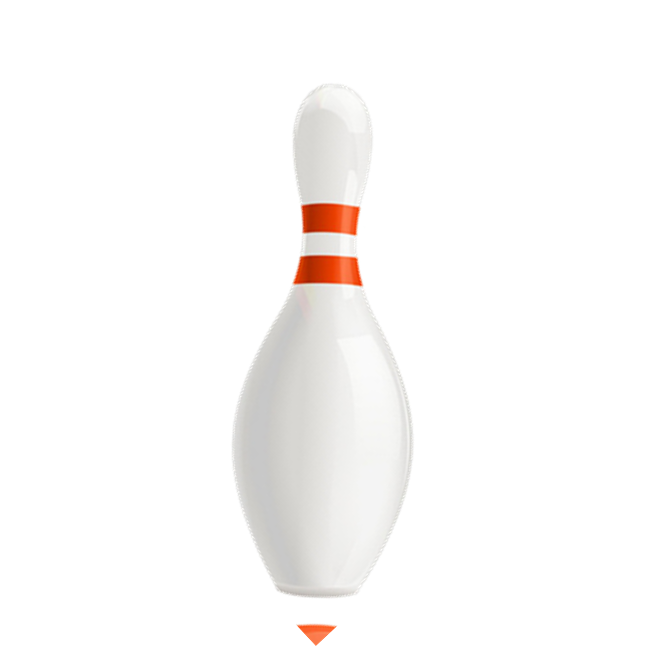 buy some medicine
Let’s go to the supermarket. 
I want to ______.
buy some books
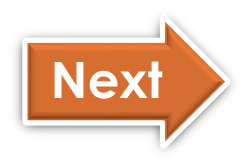 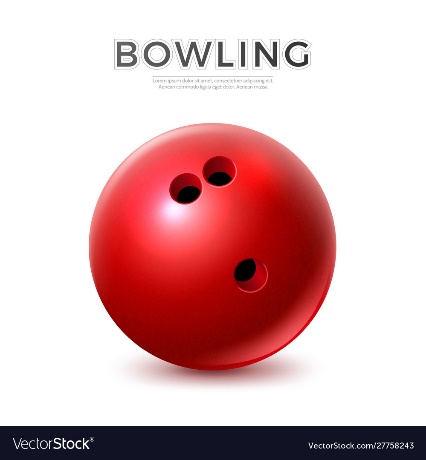 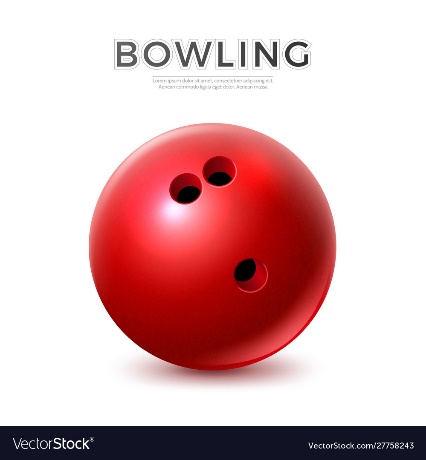 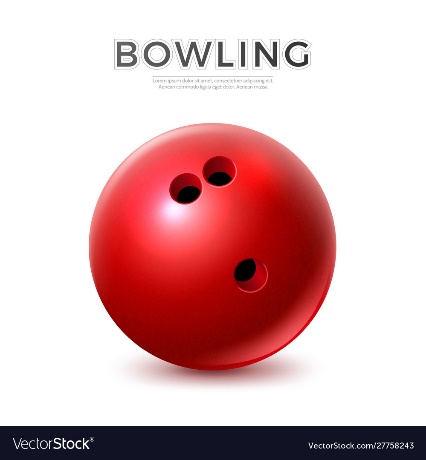 Next
[Speaker Notes: Ms Huyền Phạm - 0936.082.789 – YOUTUBE: MsPham.  Facebook: Dạy và học cùng công nghệ.]
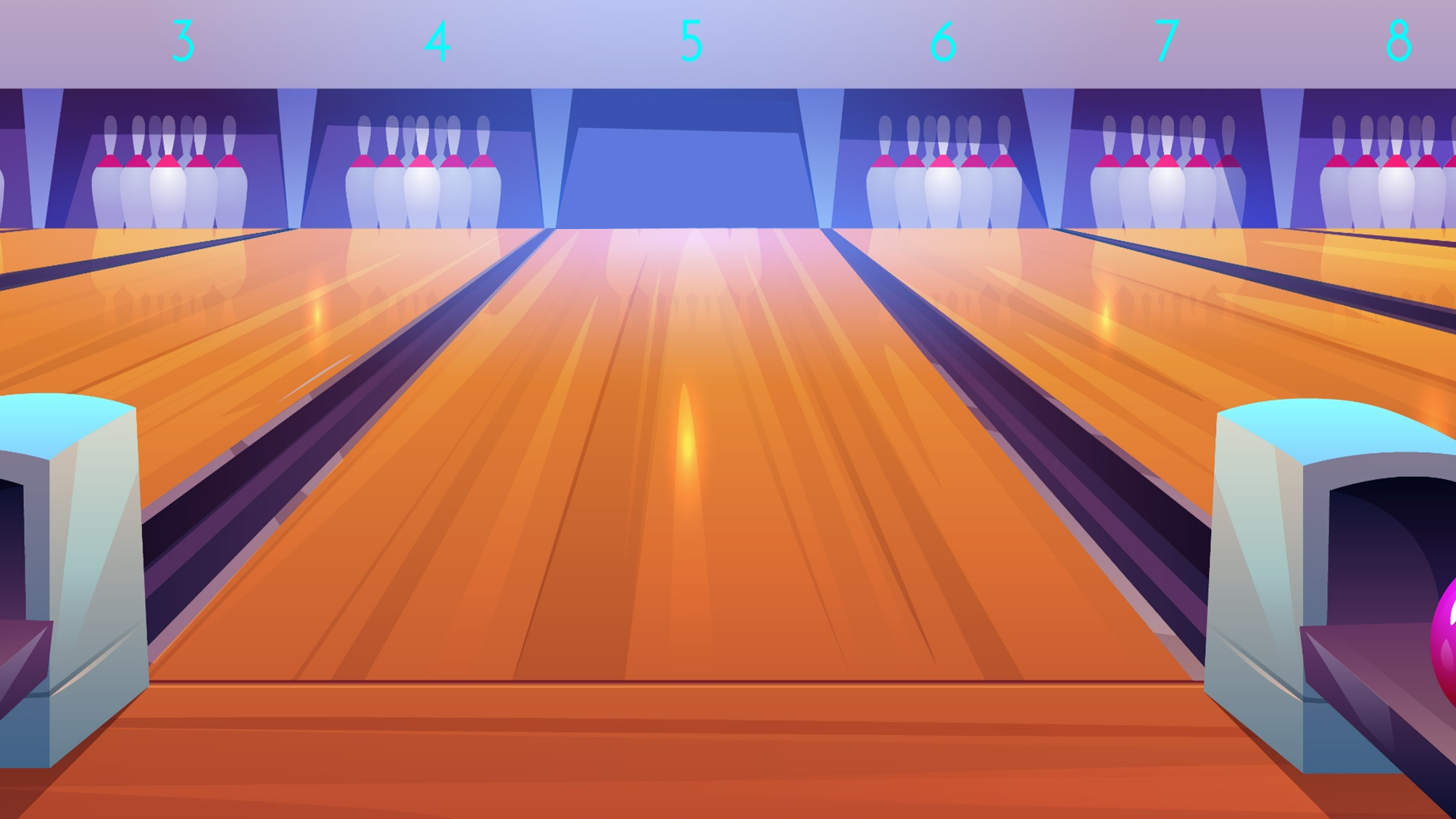 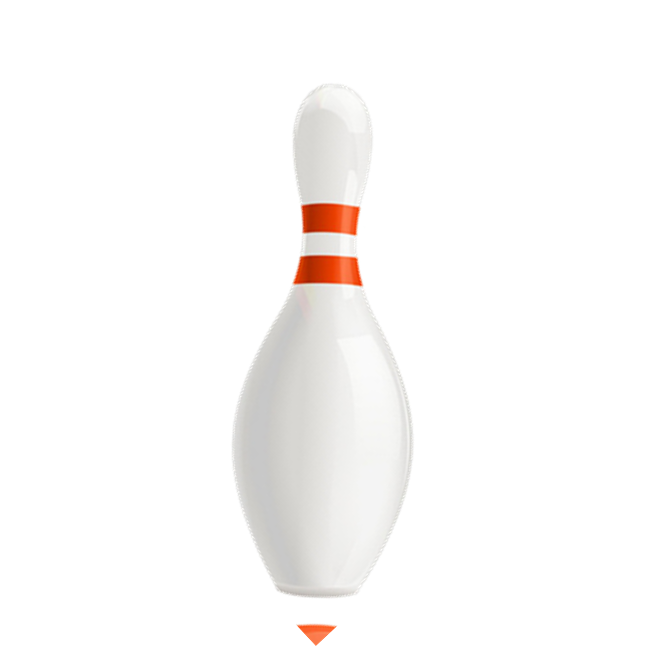 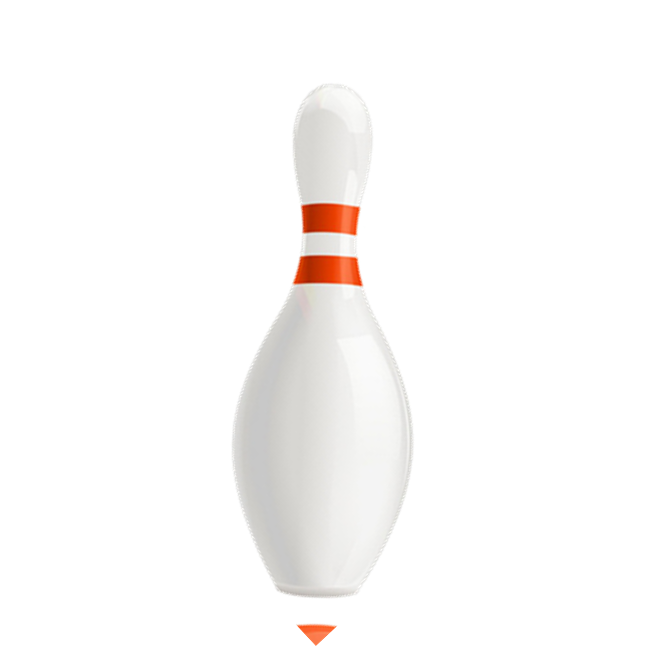 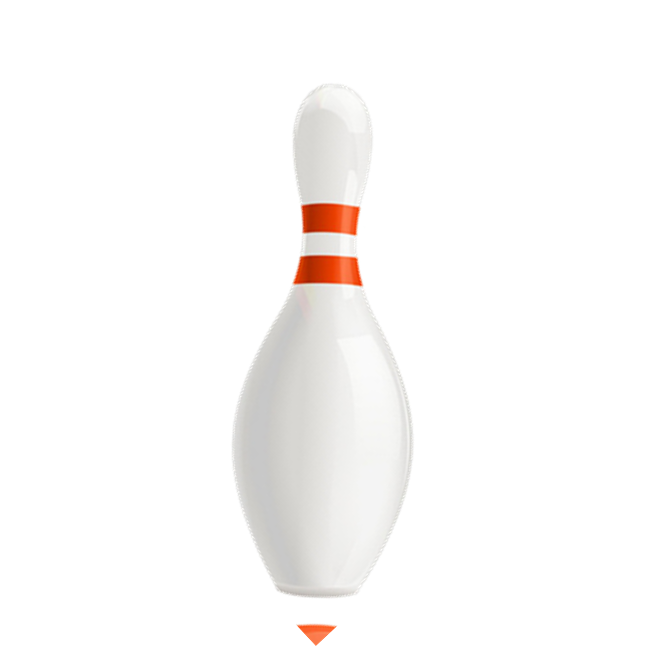 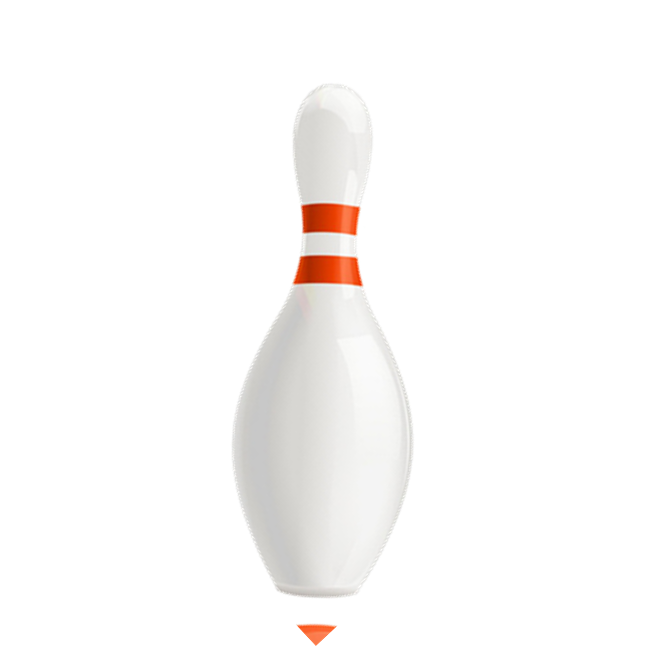 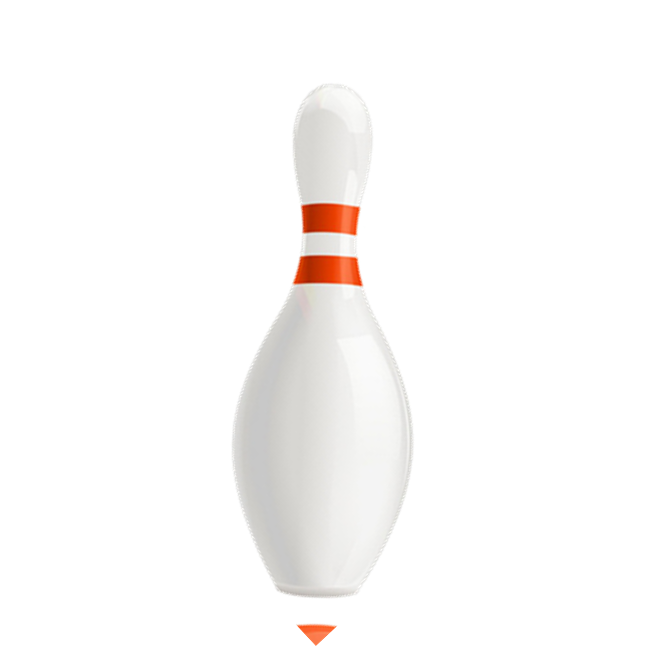 buy some pens
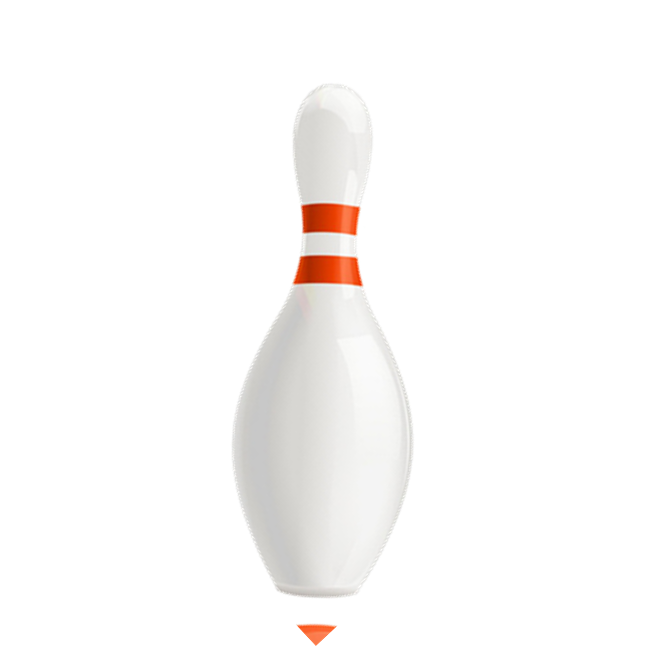 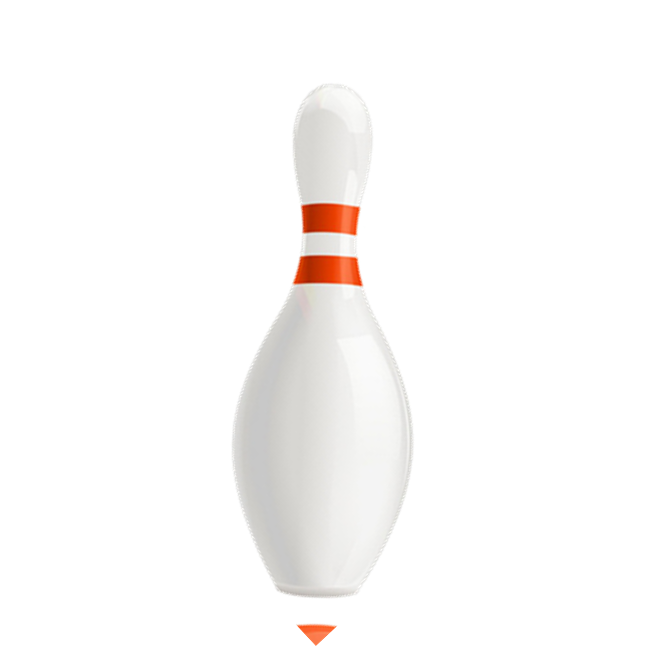 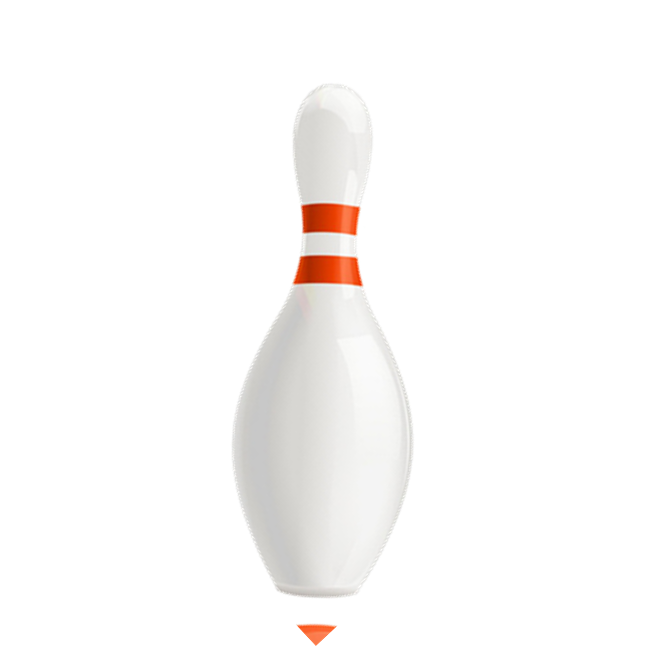 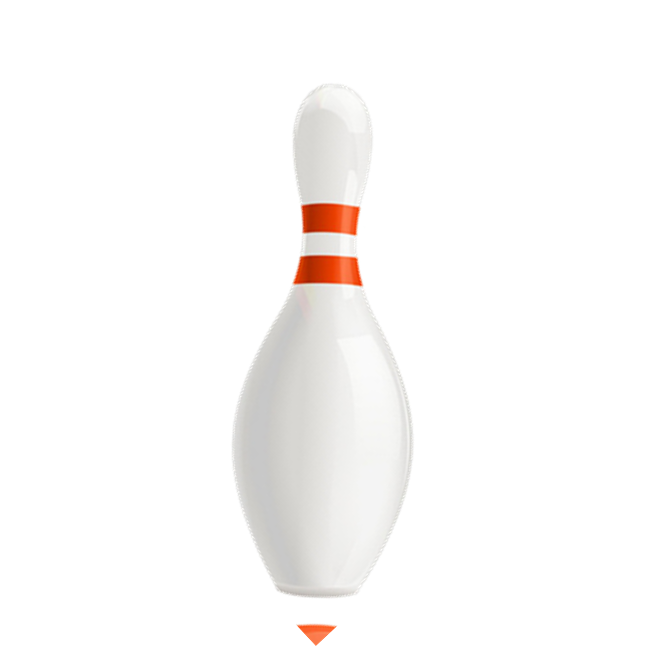 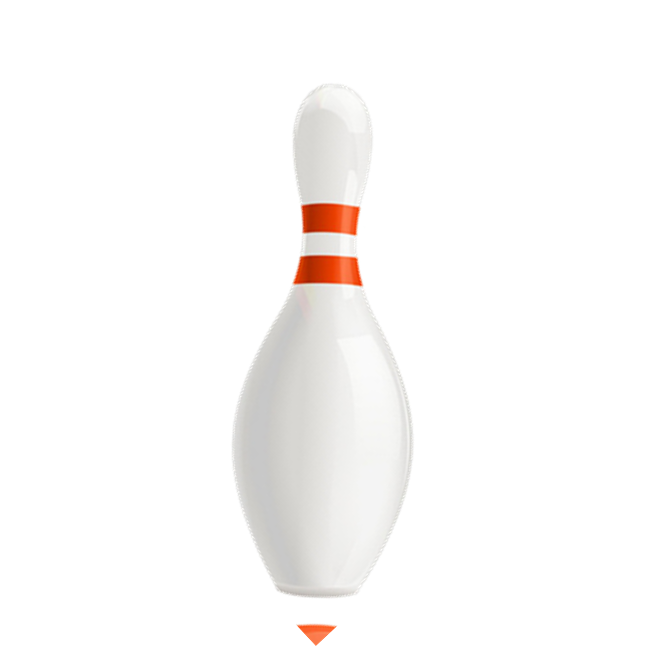 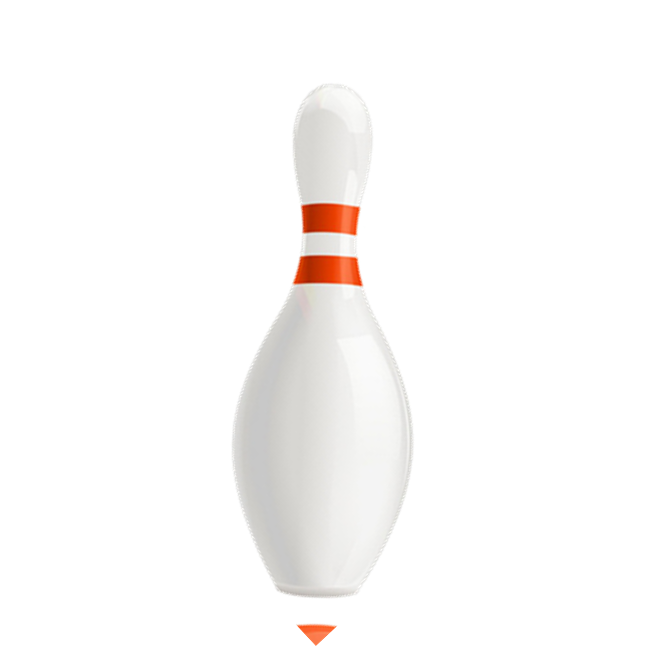 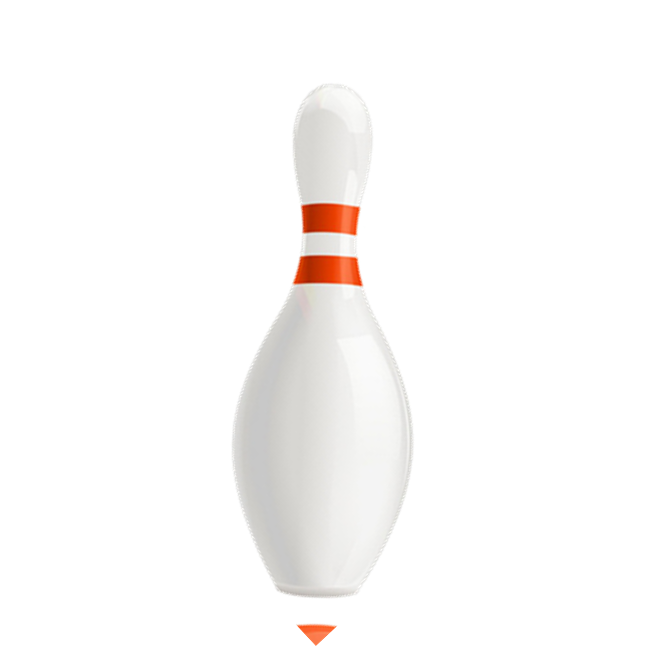 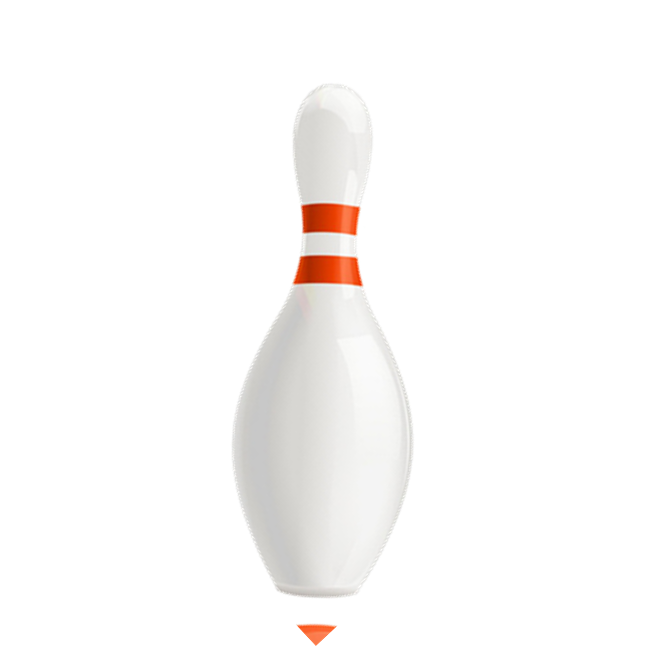 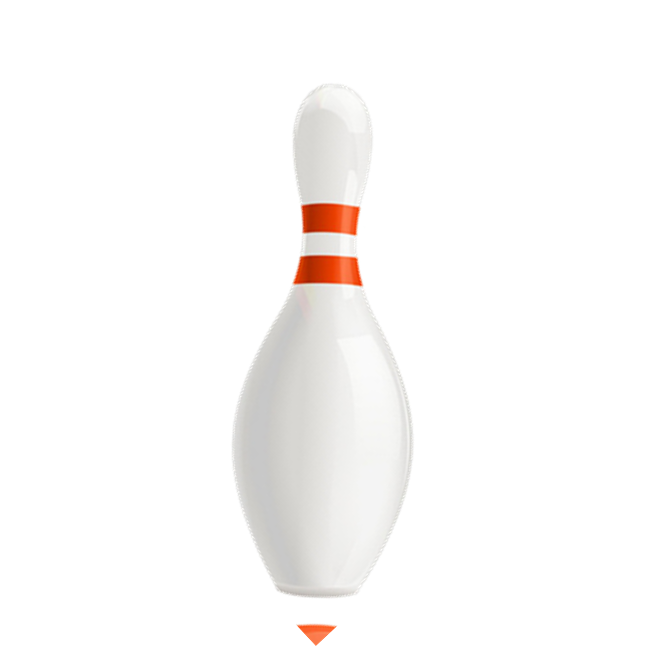 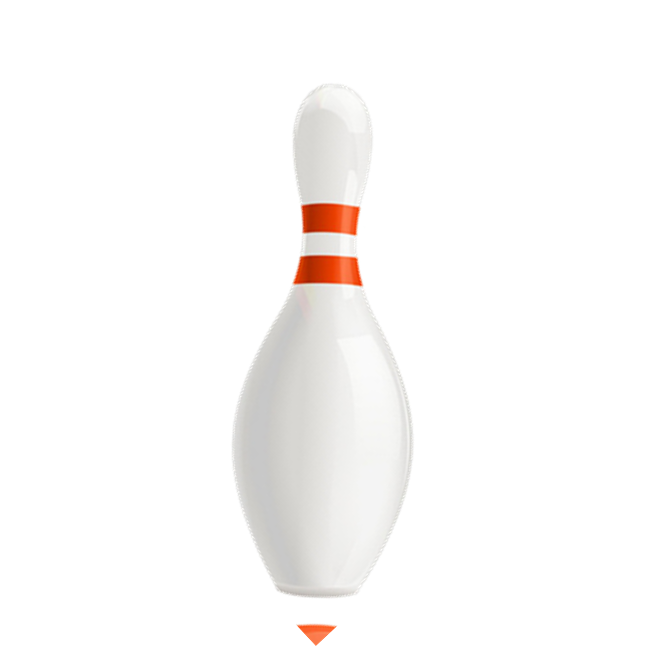 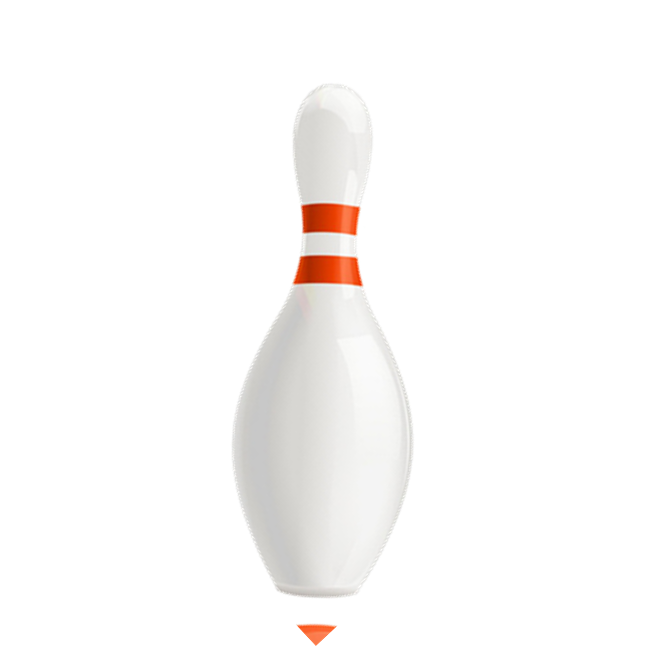 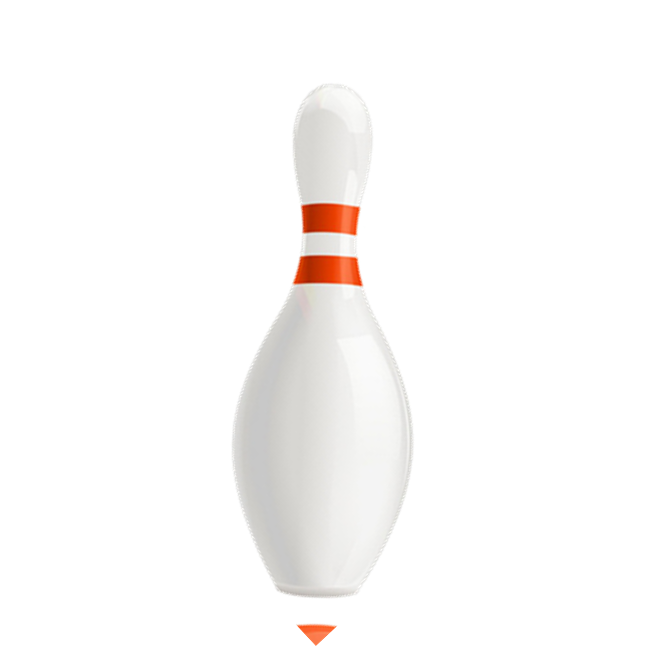 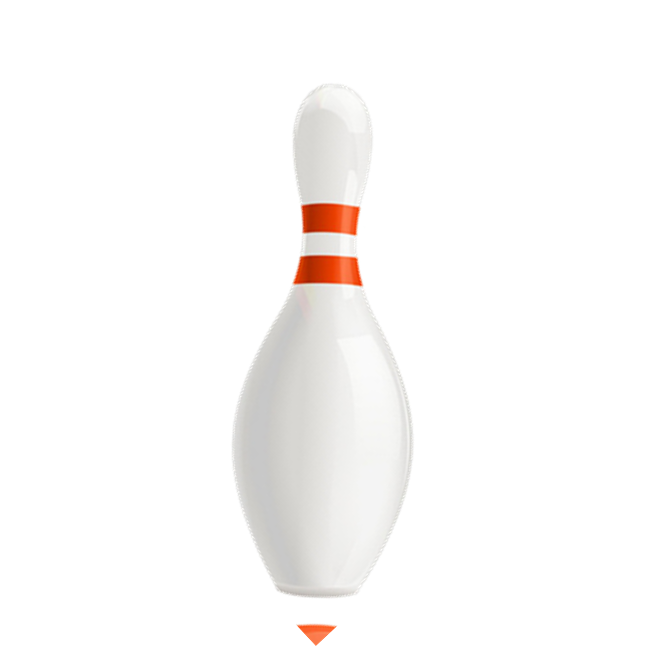 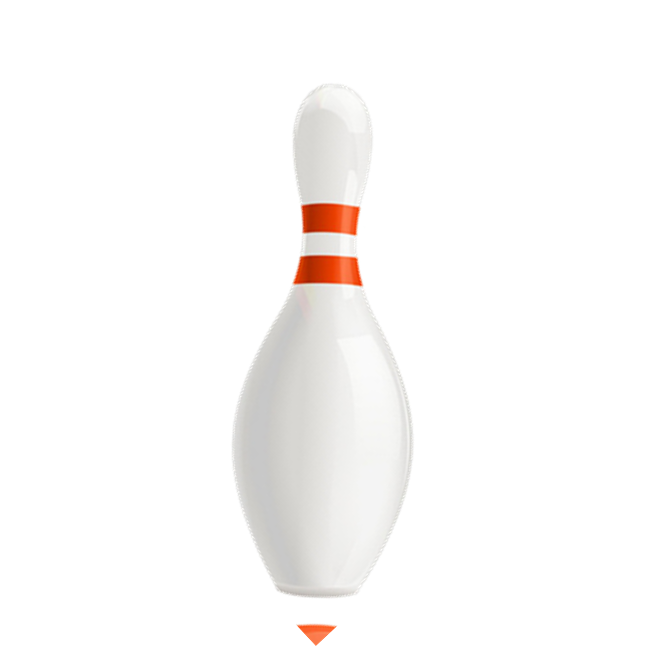 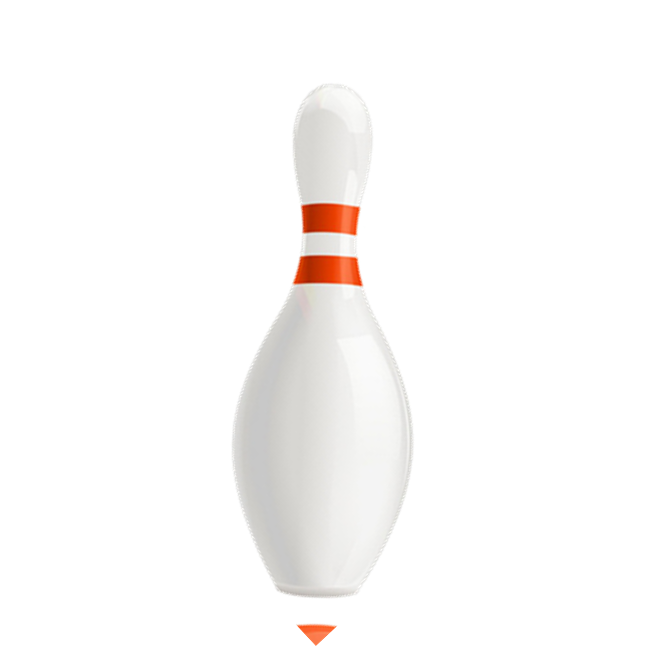 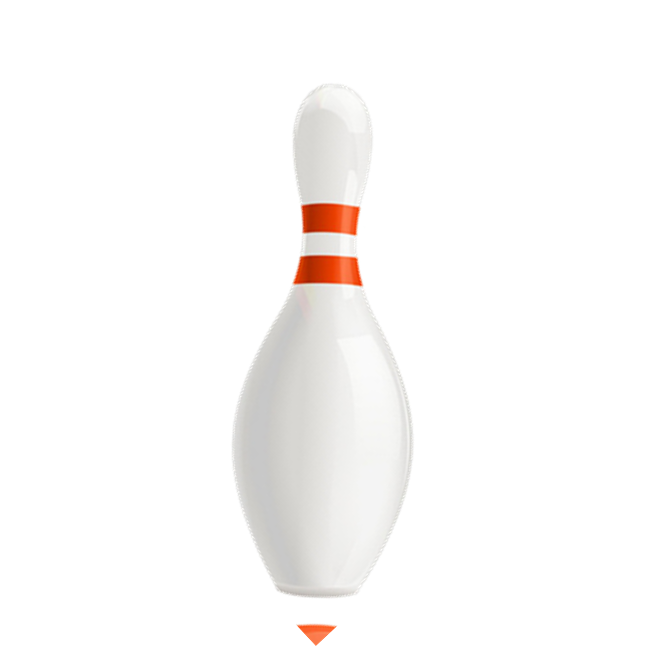 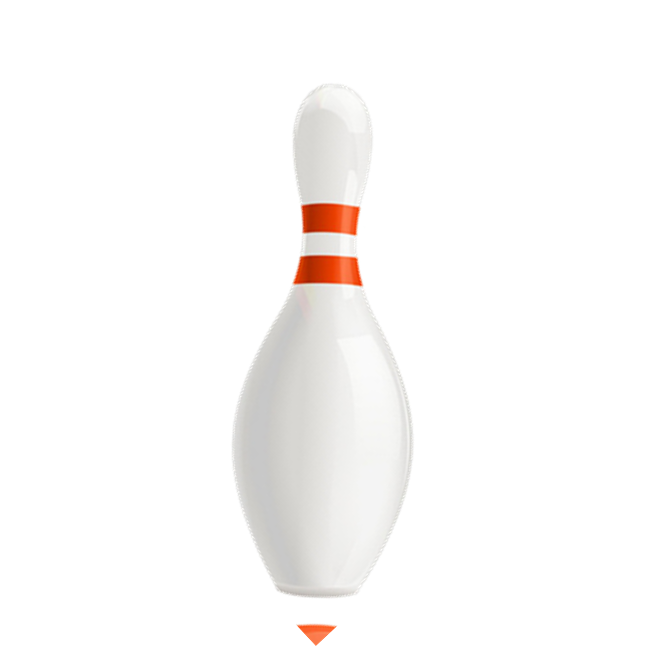 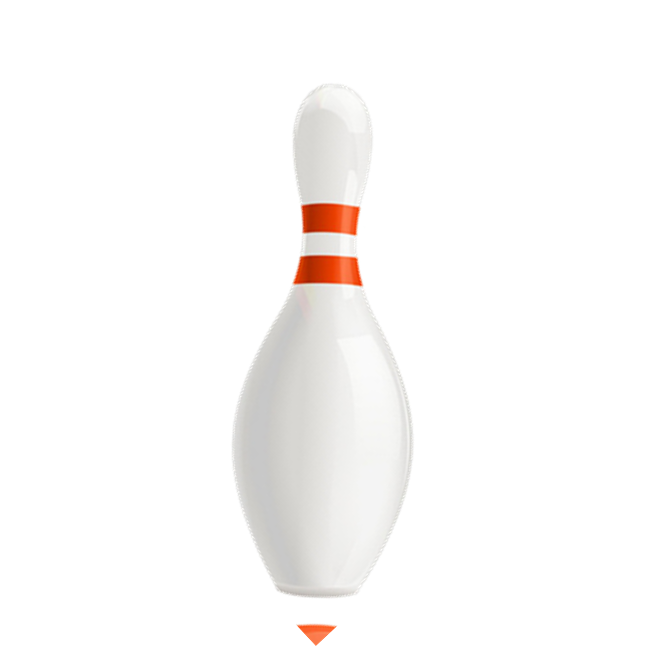 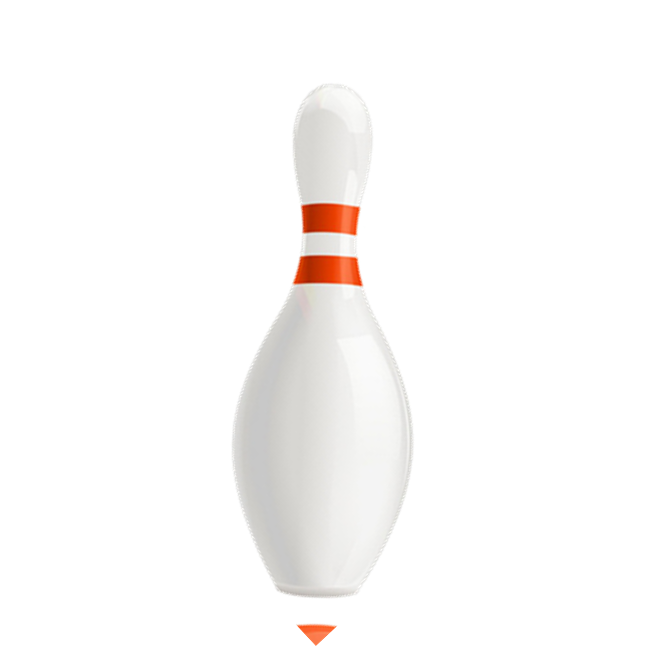 buy some bread
Let’s go to the bakery. I want to ______.
buy some books
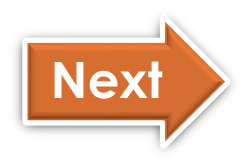 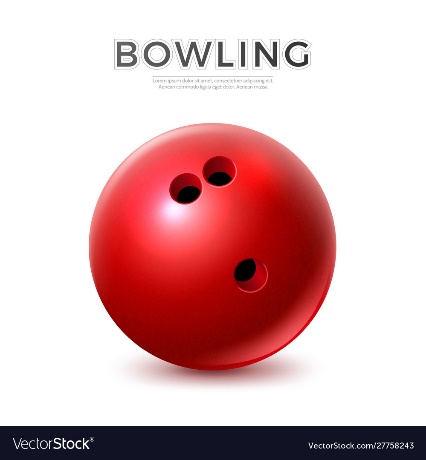 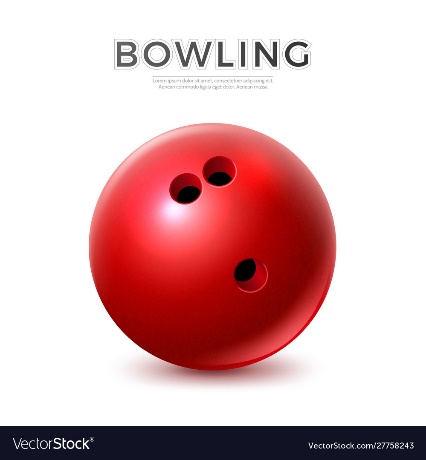 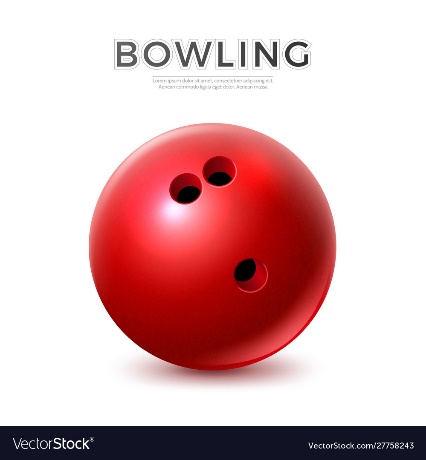 Next
[Speaker Notes: Ms Huyền Phạm - 0936.082.789 – YOUTUBE: MsPham.  Facebook: Dạy và học cùng công nghệ.]
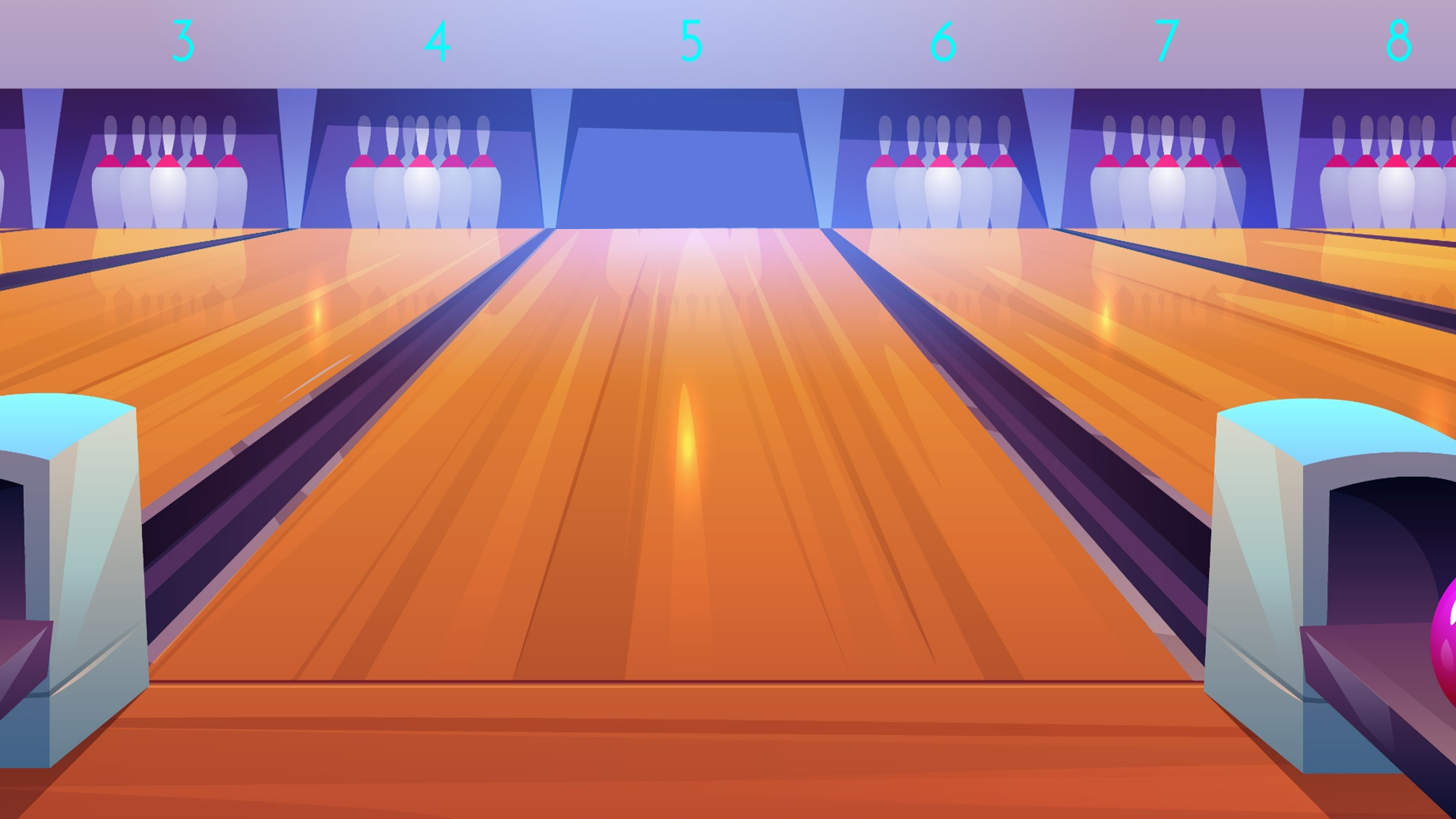 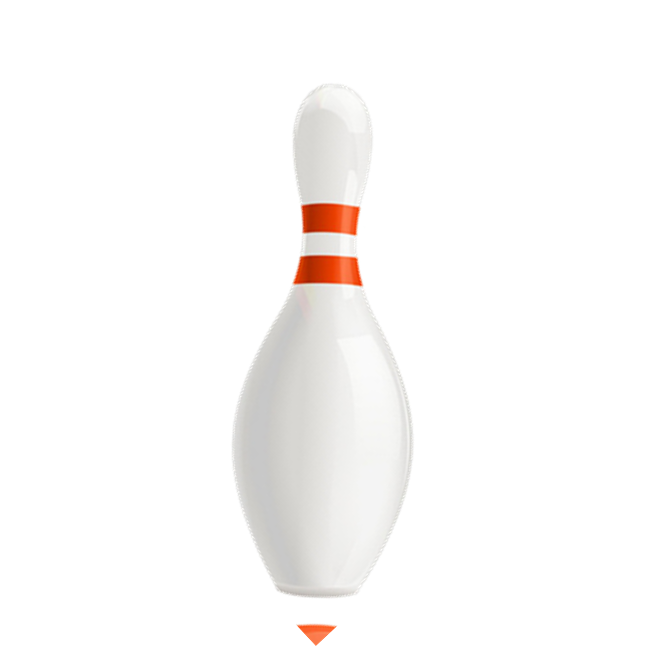 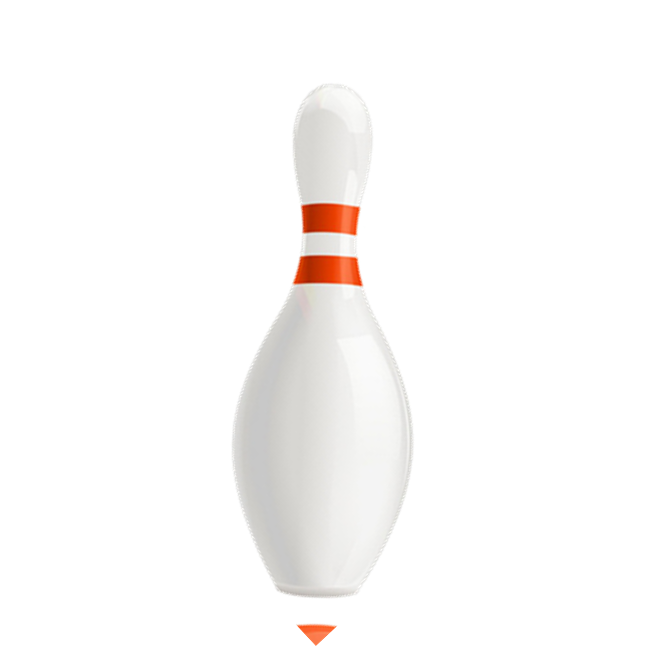 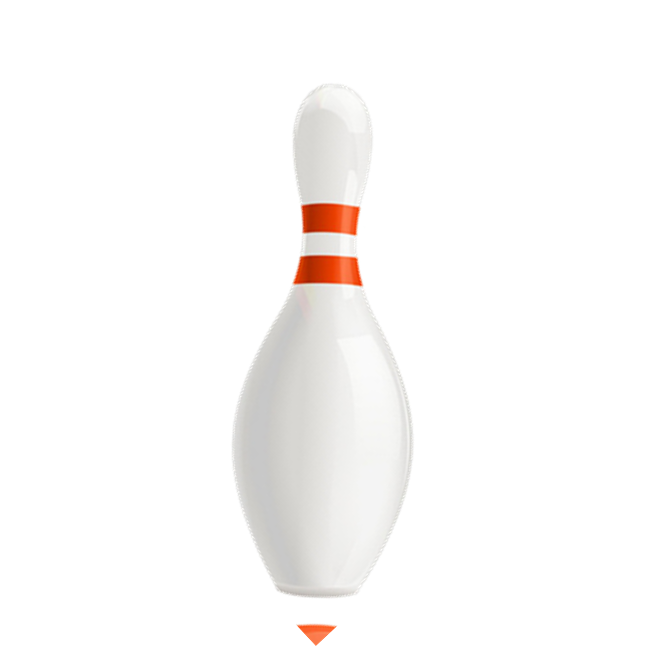 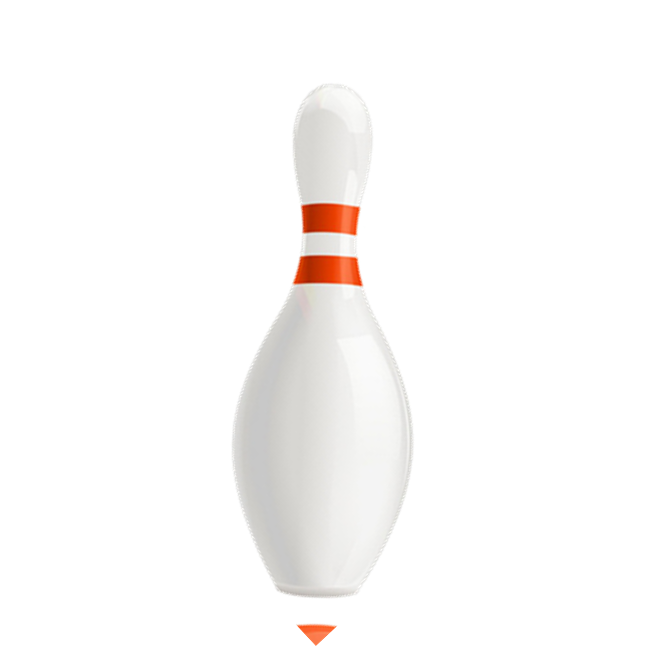 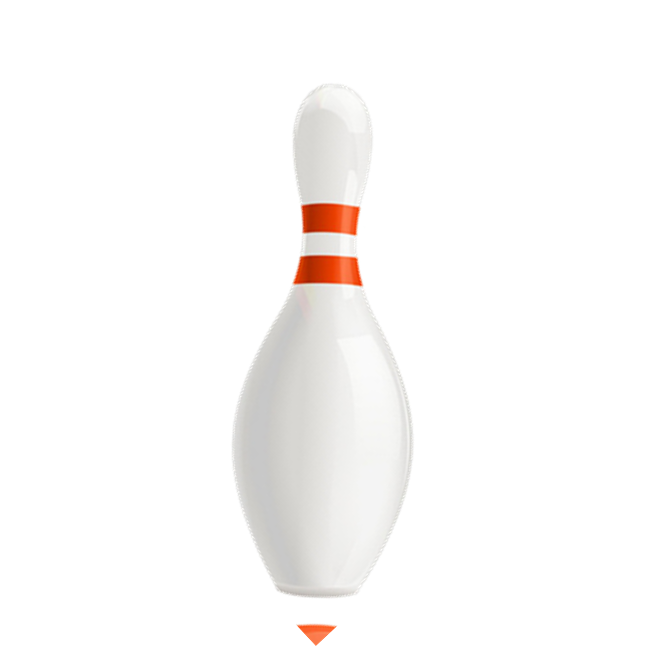 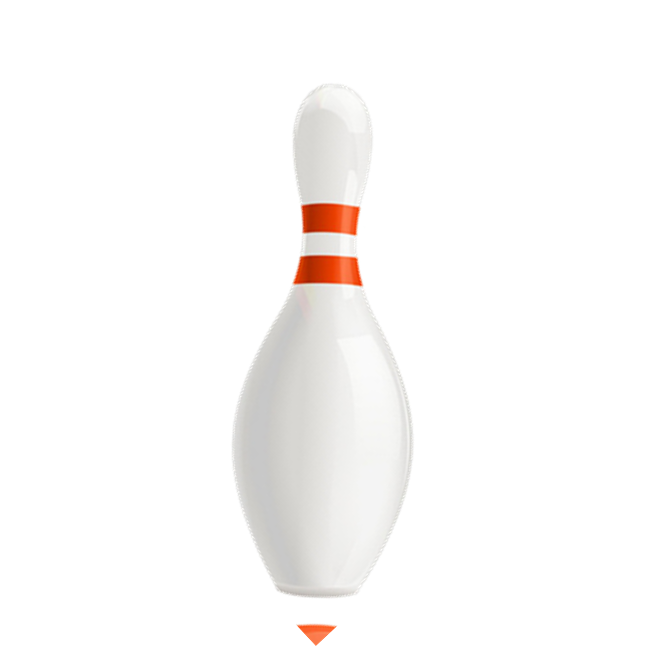 buy some medicine
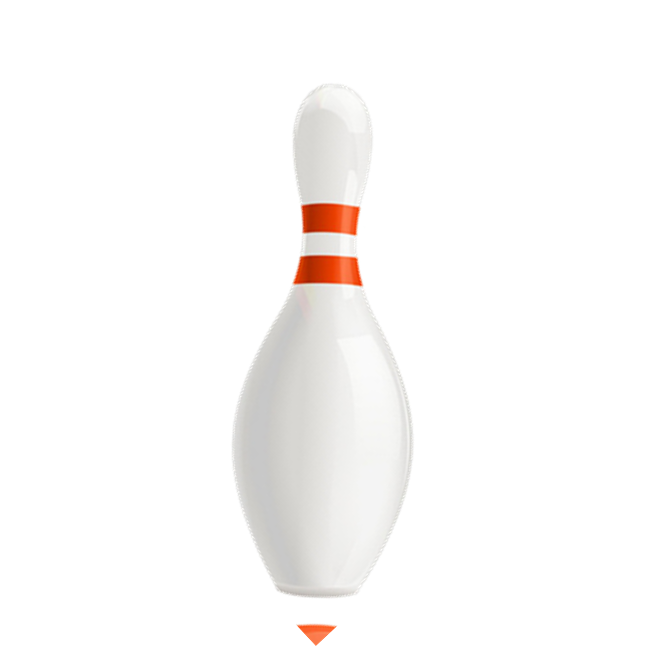 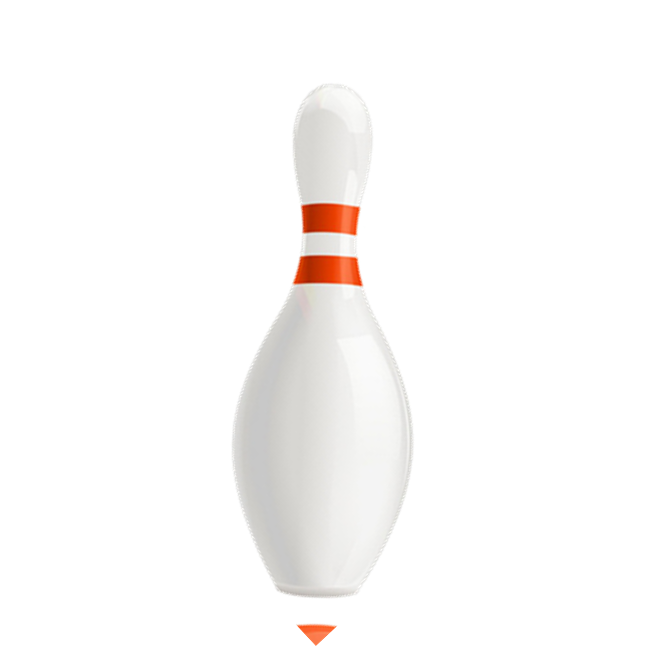 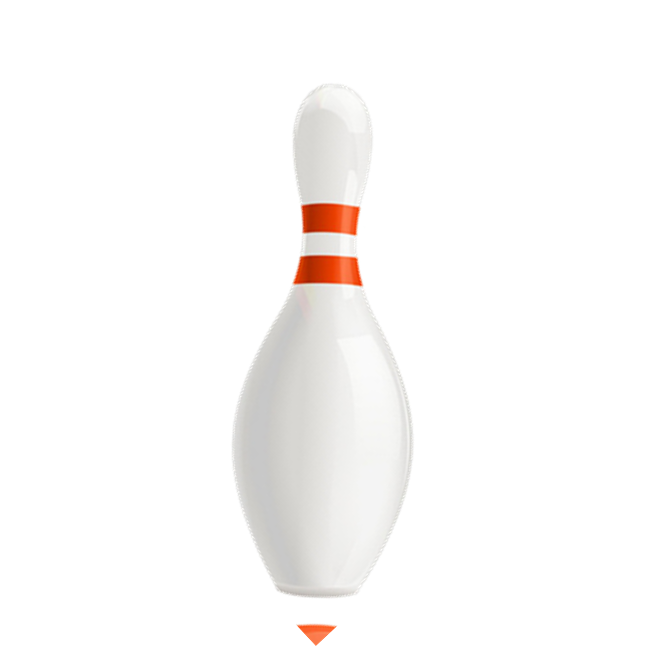 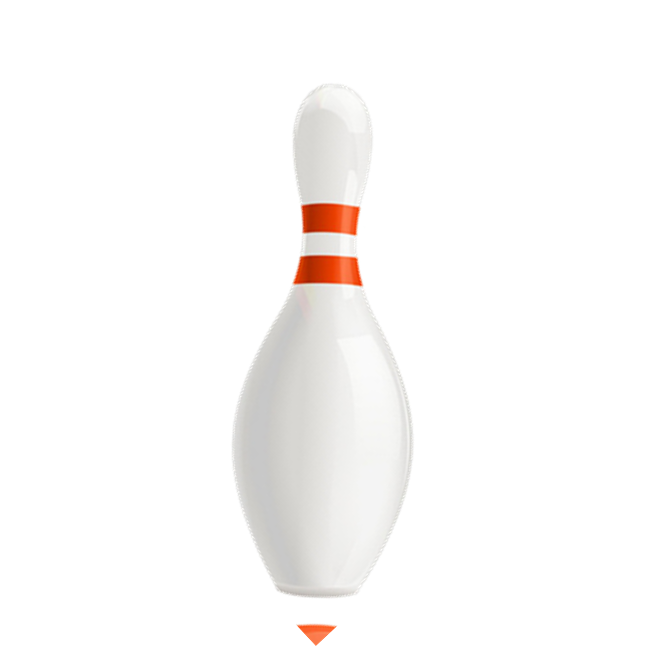 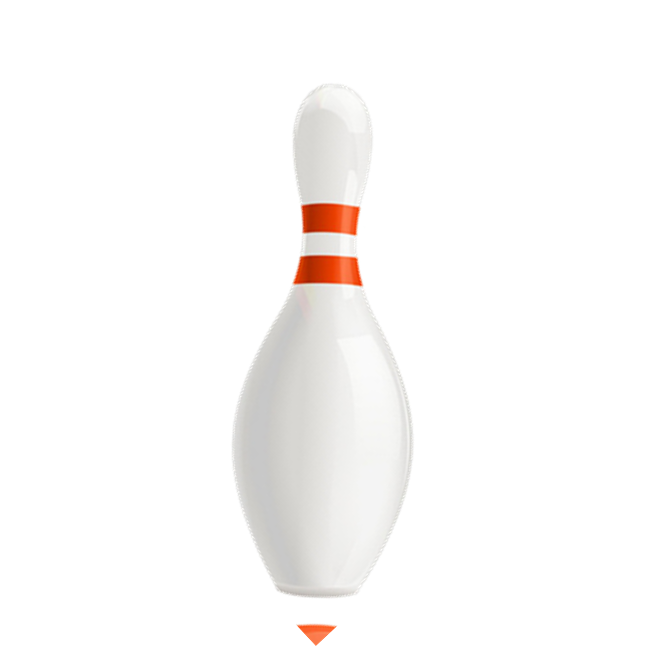 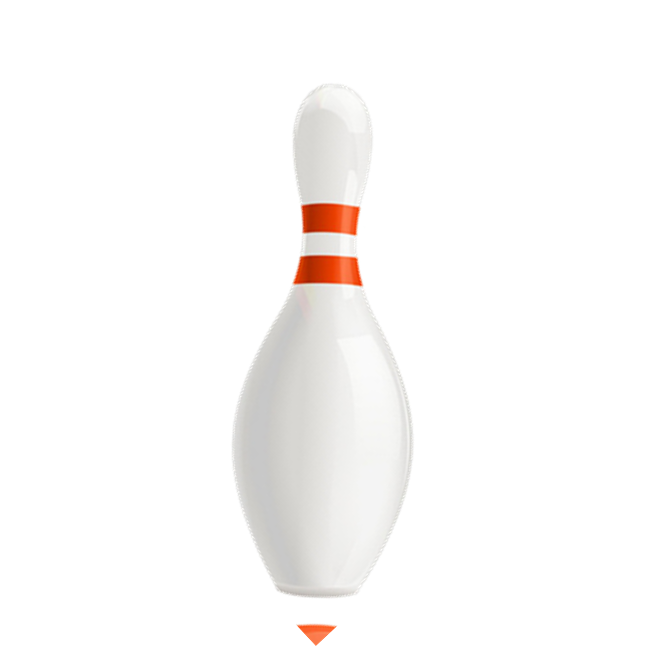 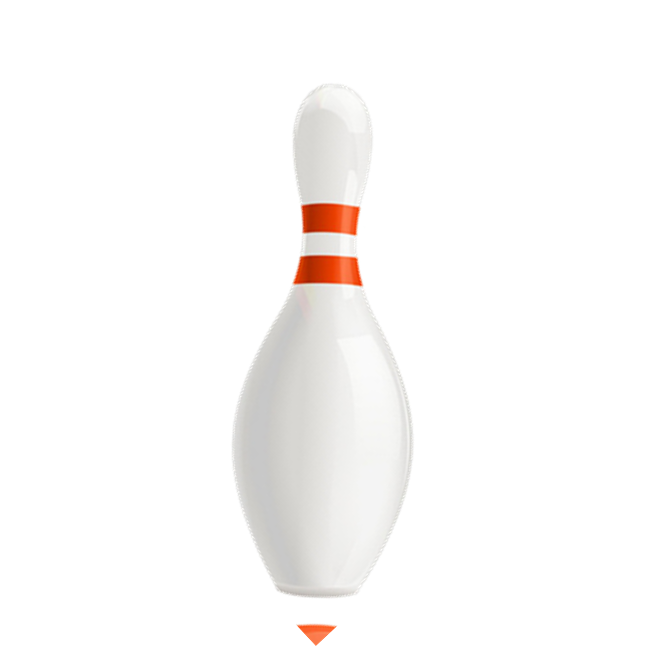 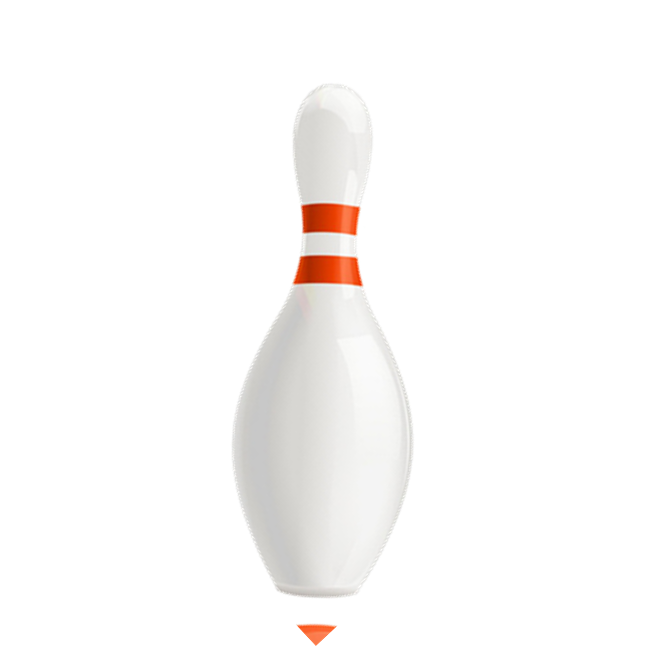 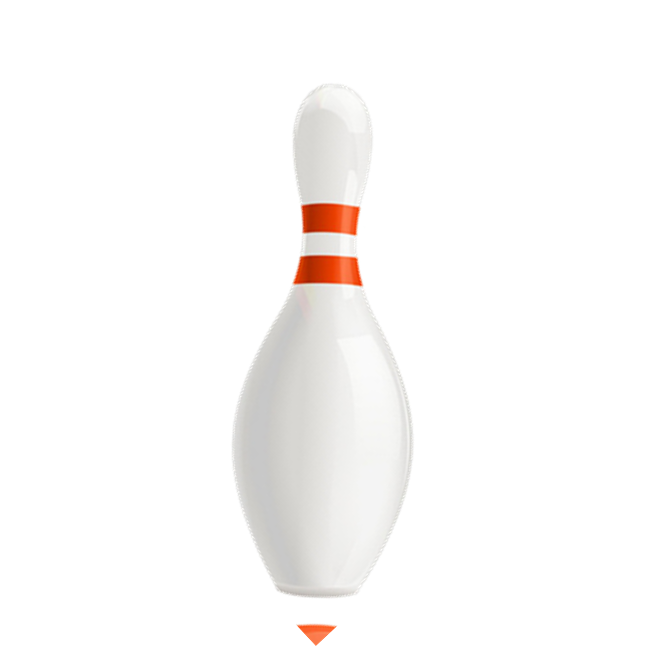 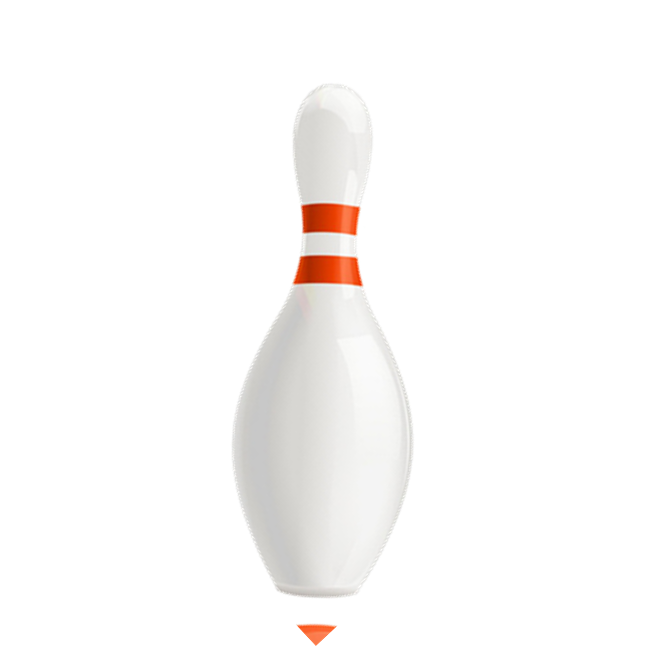 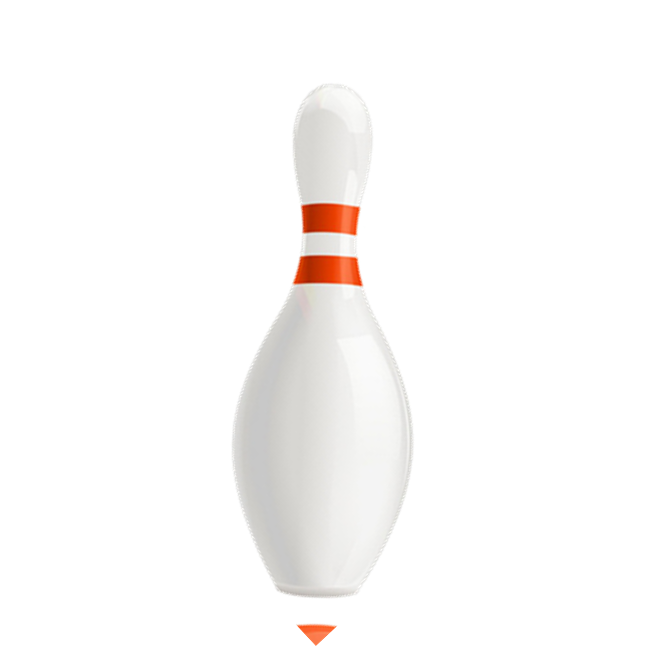 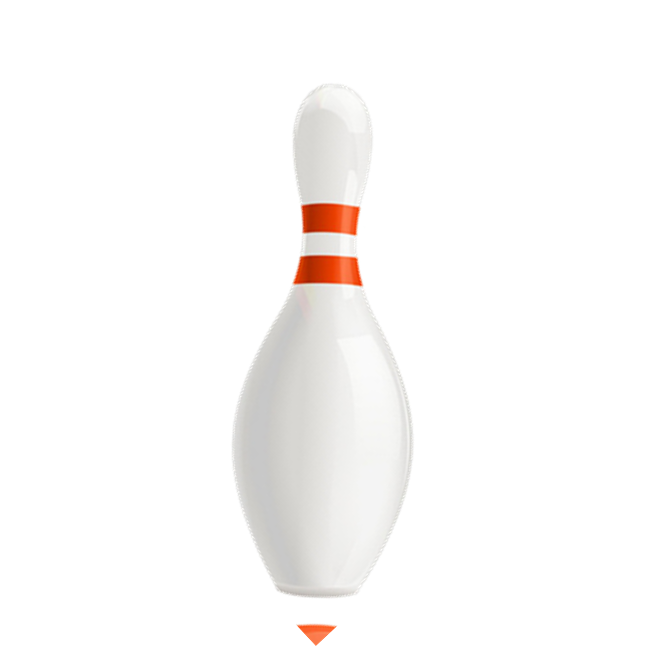 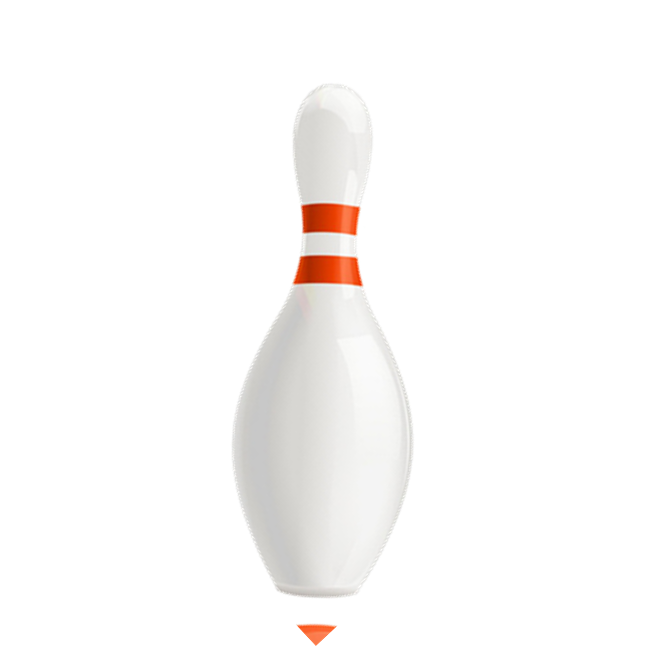 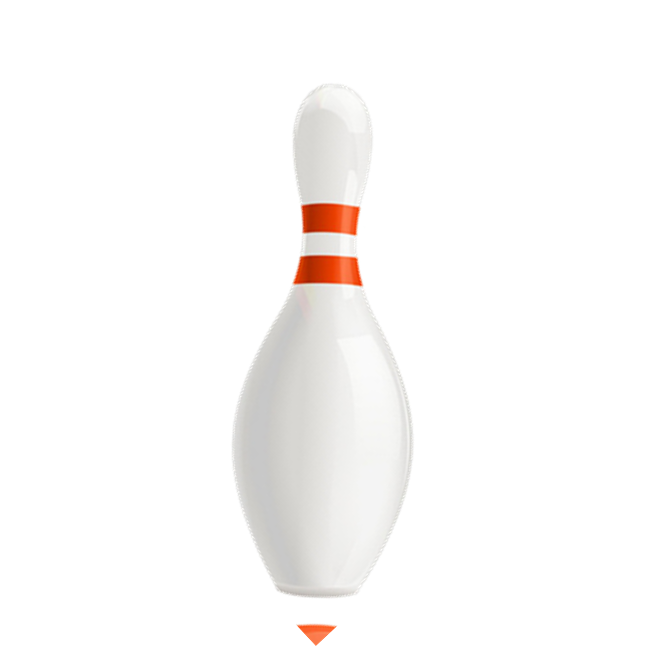 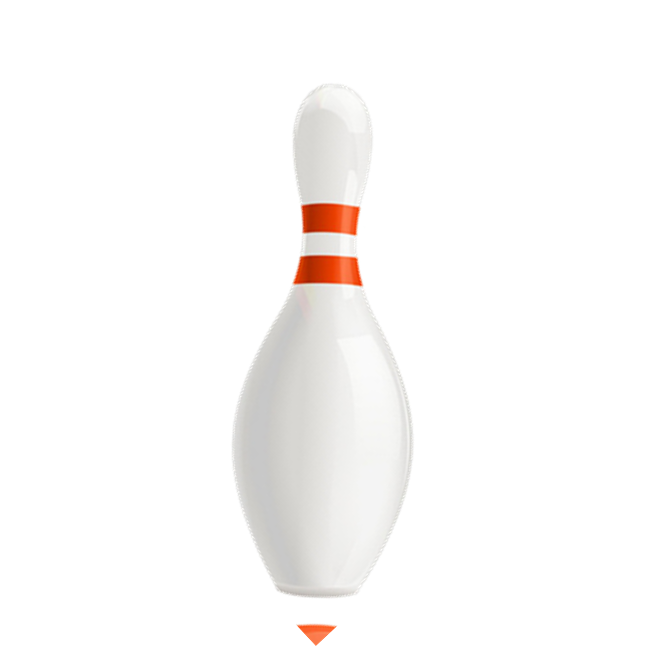 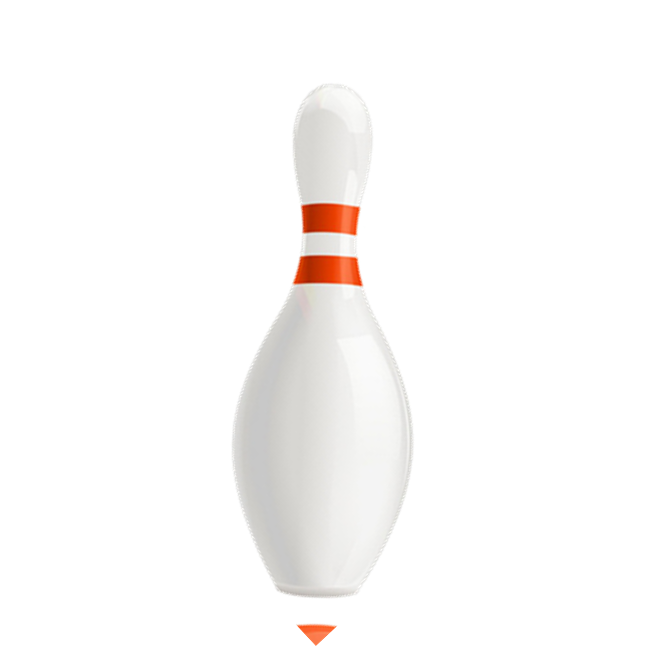 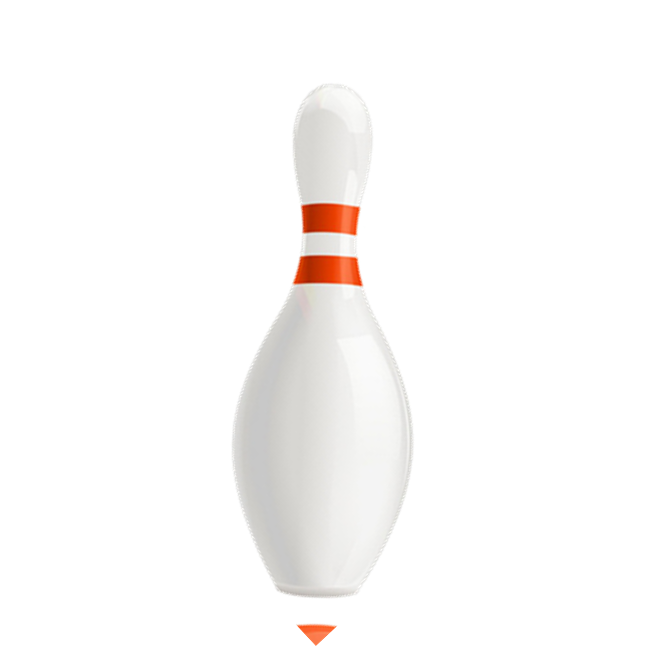 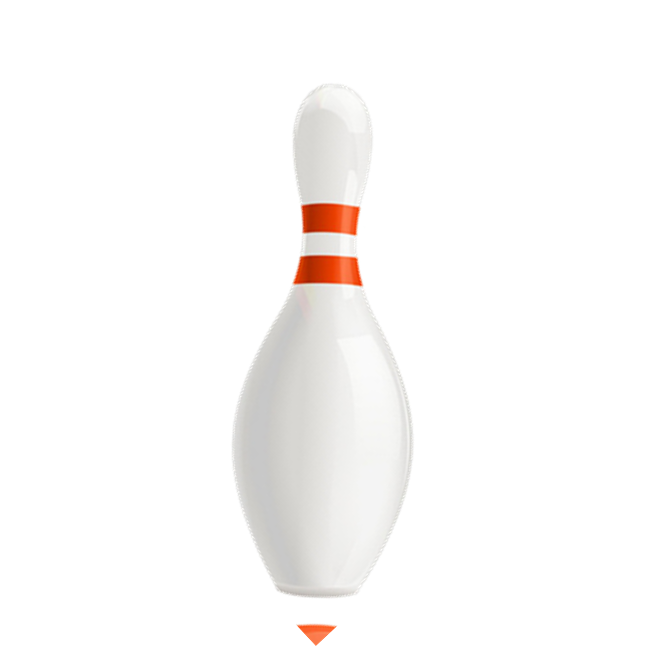 buy some vegetables
Let’s go to the sweet shop. 
I want to ______.
buy some chocolate
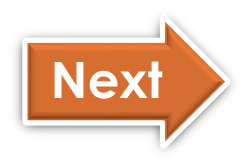 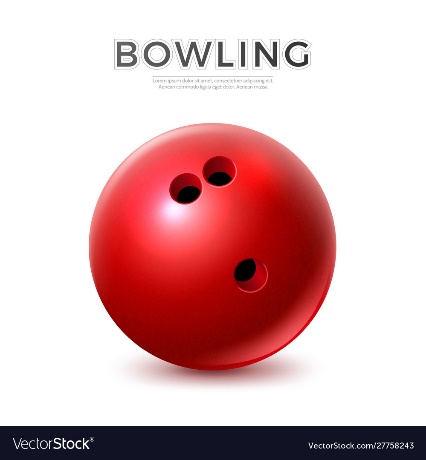 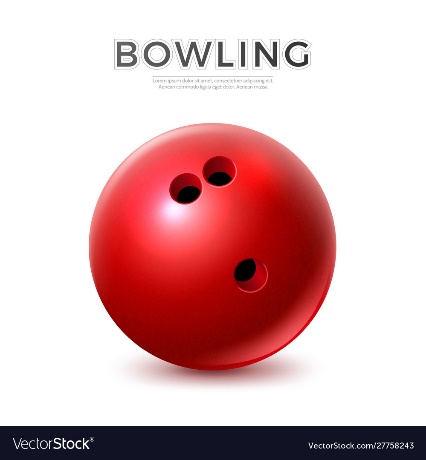 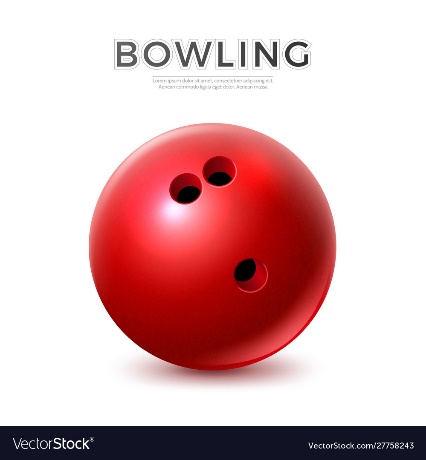 Next
[Speaker Notes: Ms Huyền Phạm - 0936.082.789 – YOUTUBE: MsPham.  Facebook: Dạy và học cùng công nghệ.]
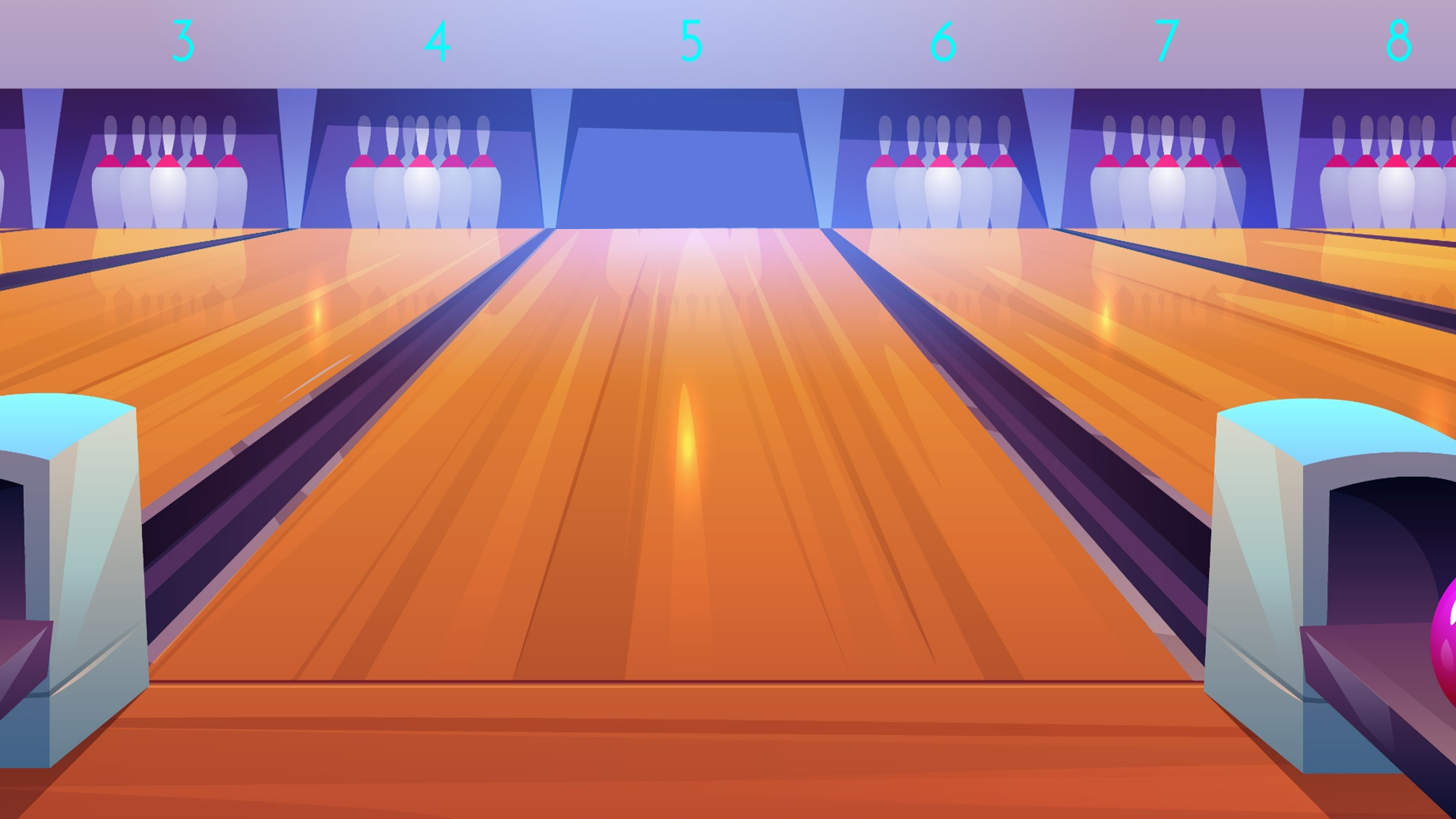 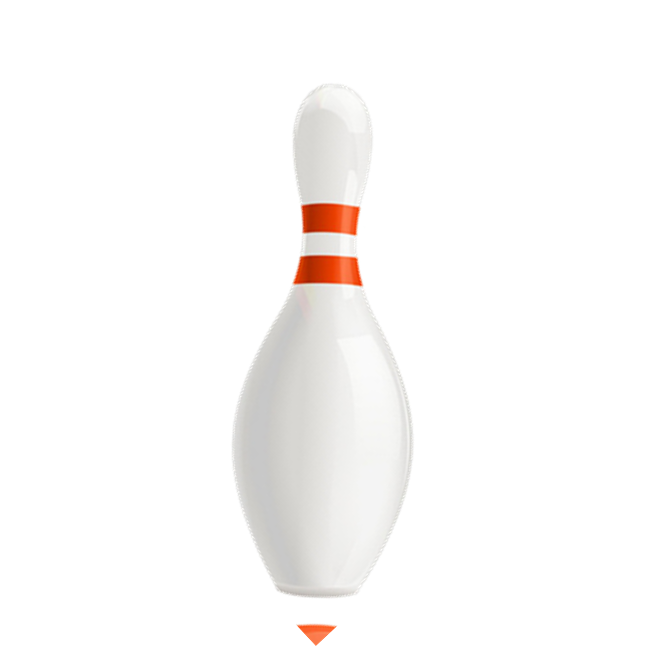 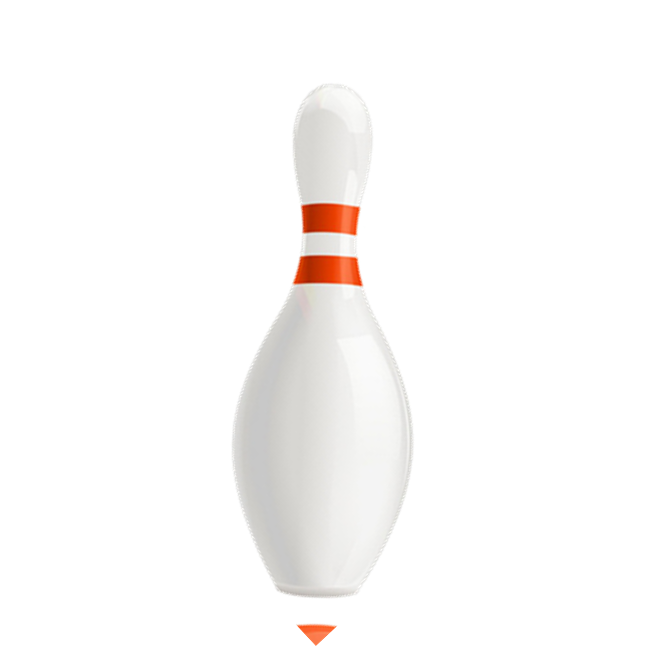 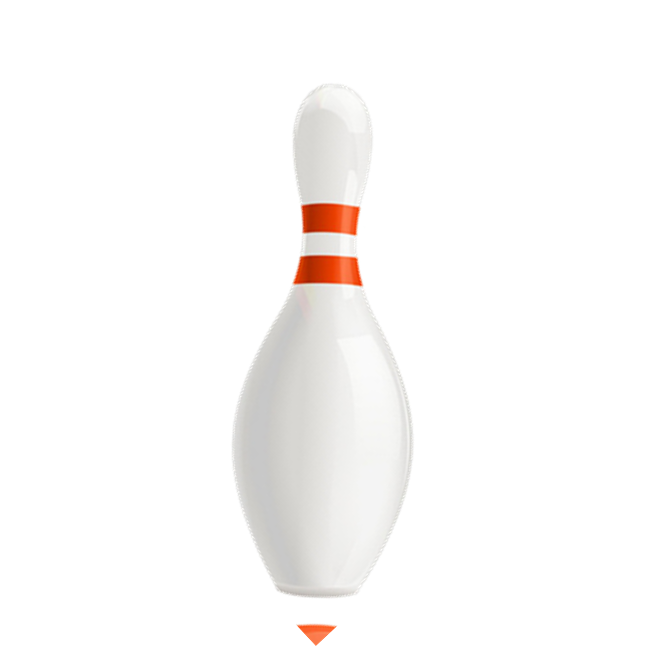 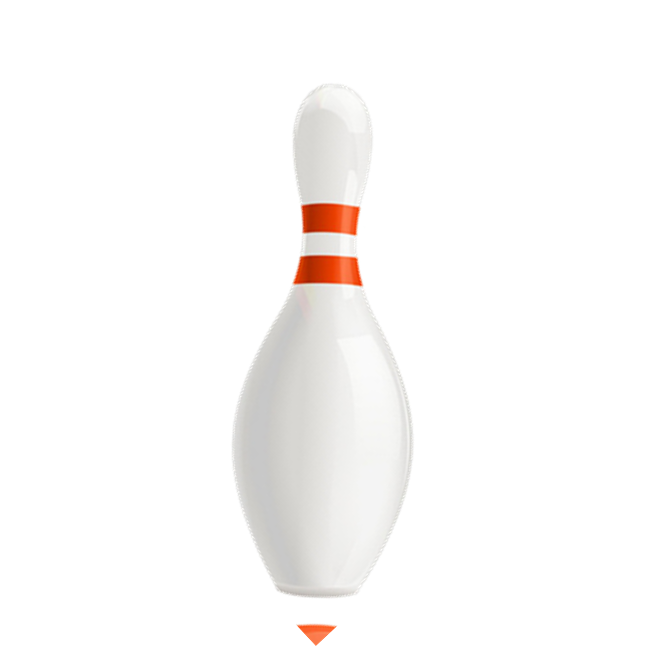 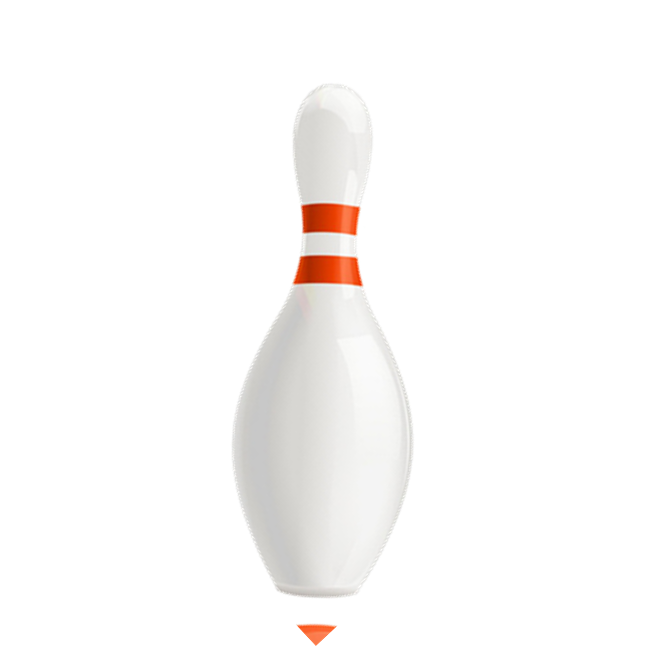 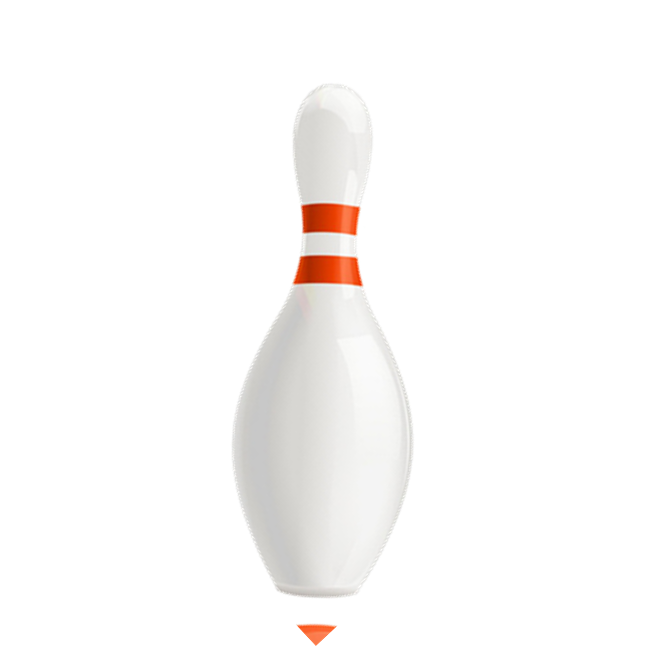 buy some medicine
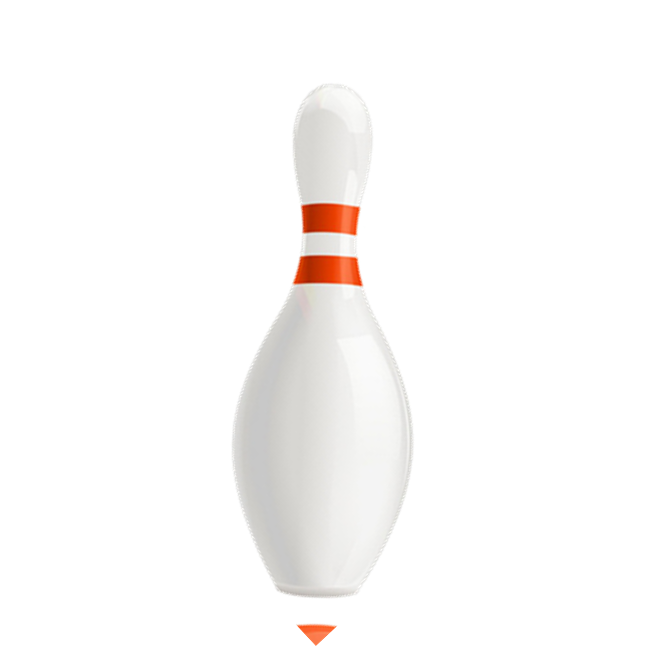 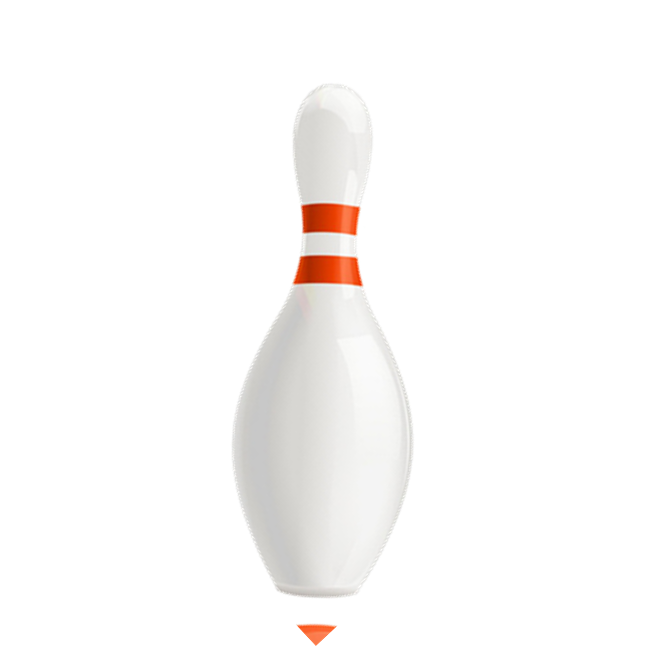 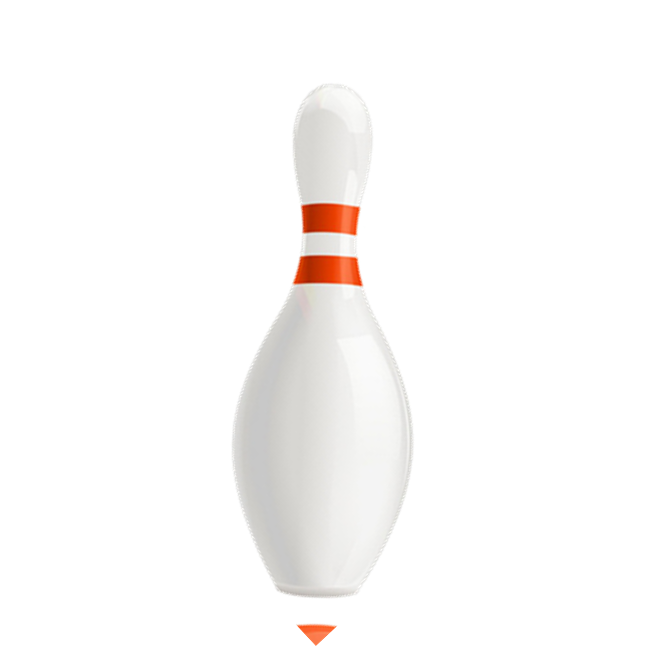 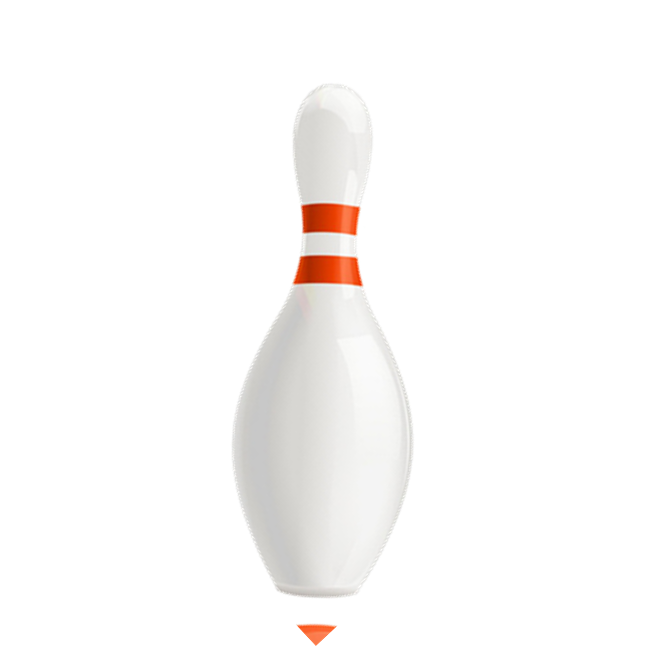 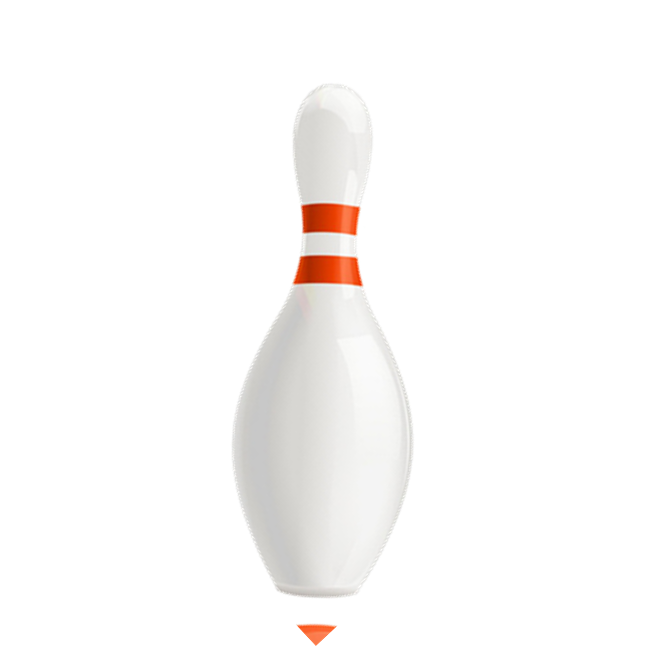 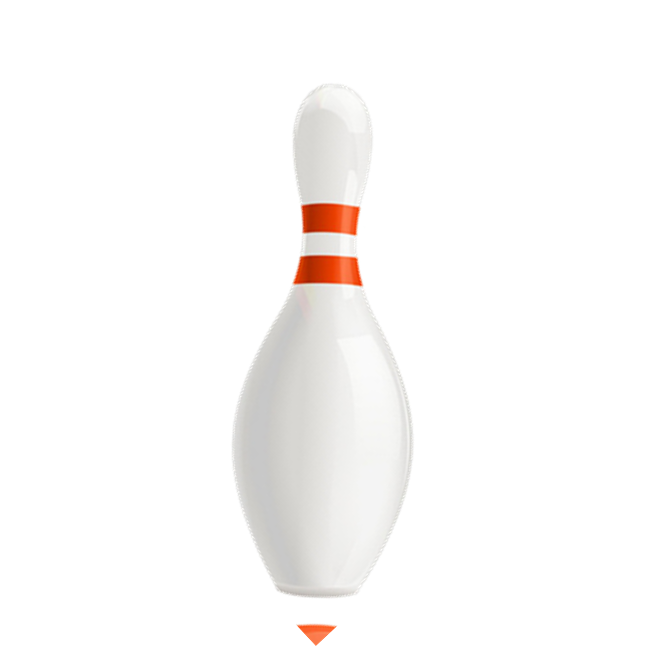 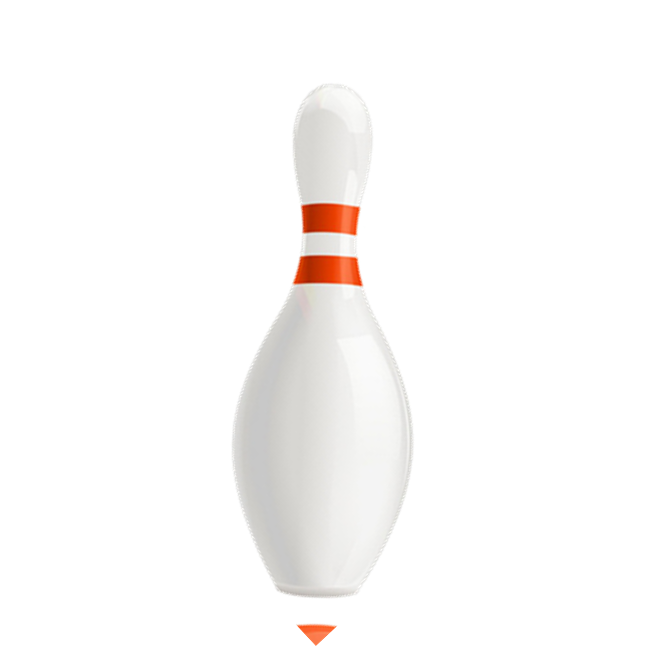 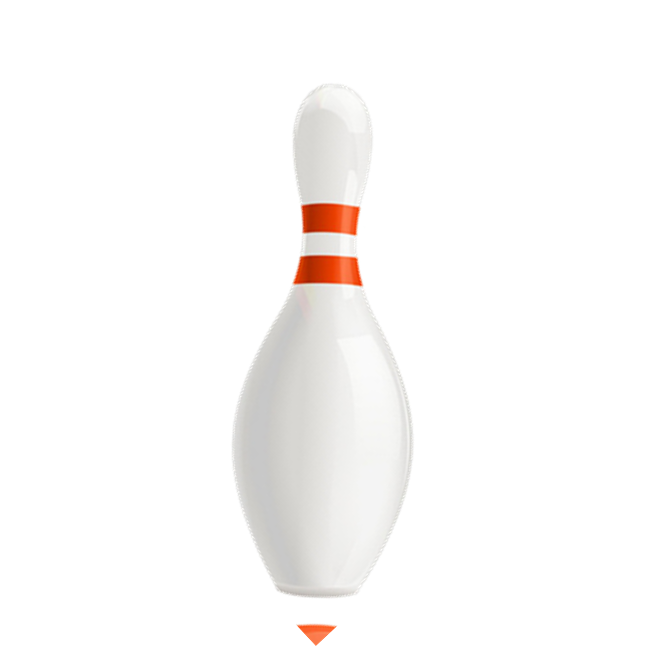 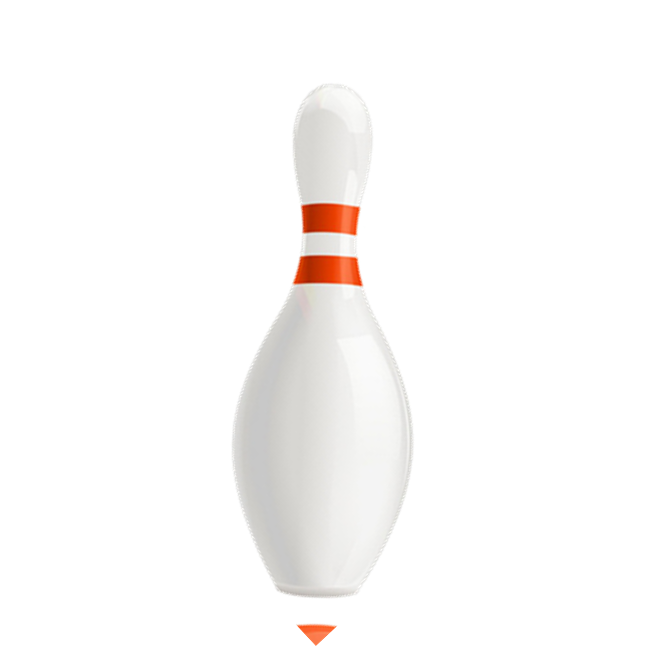 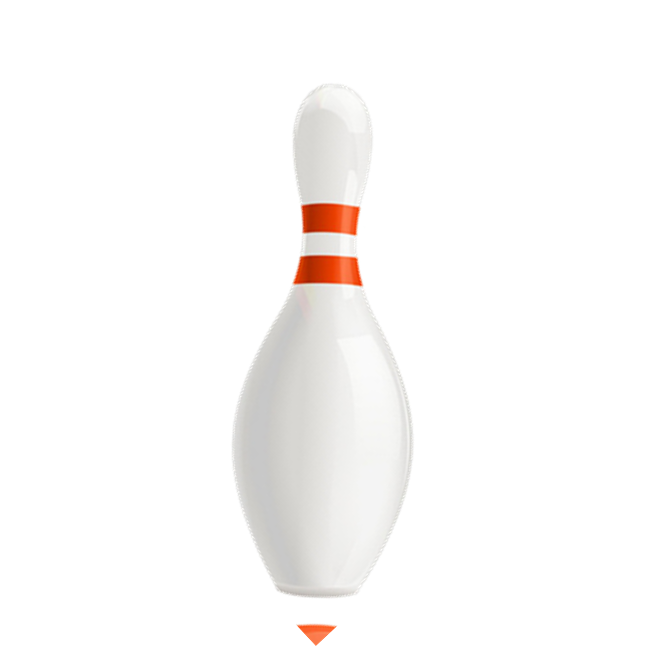 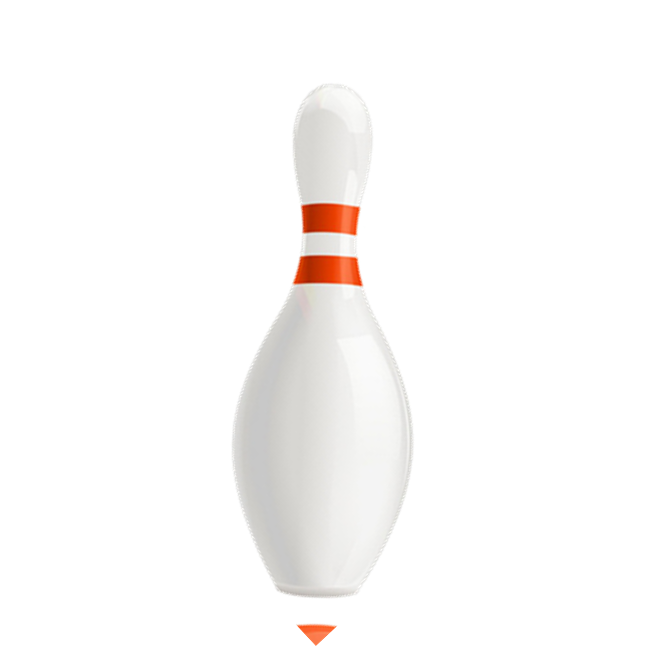 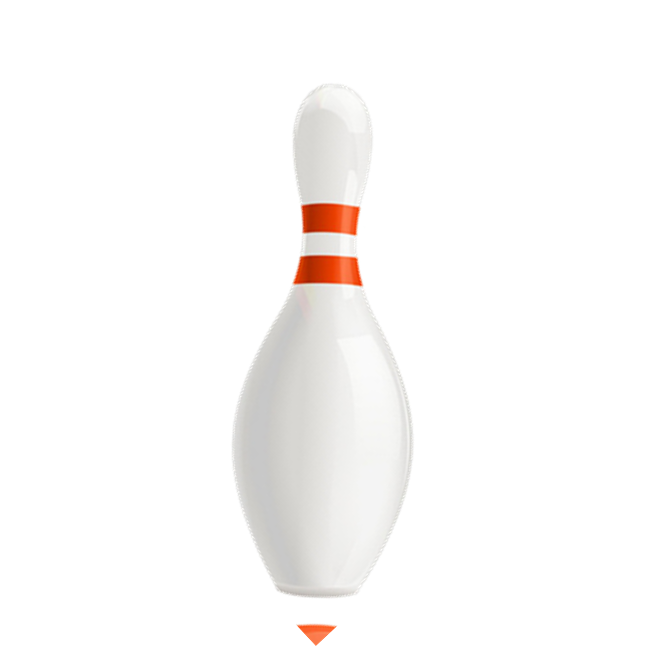 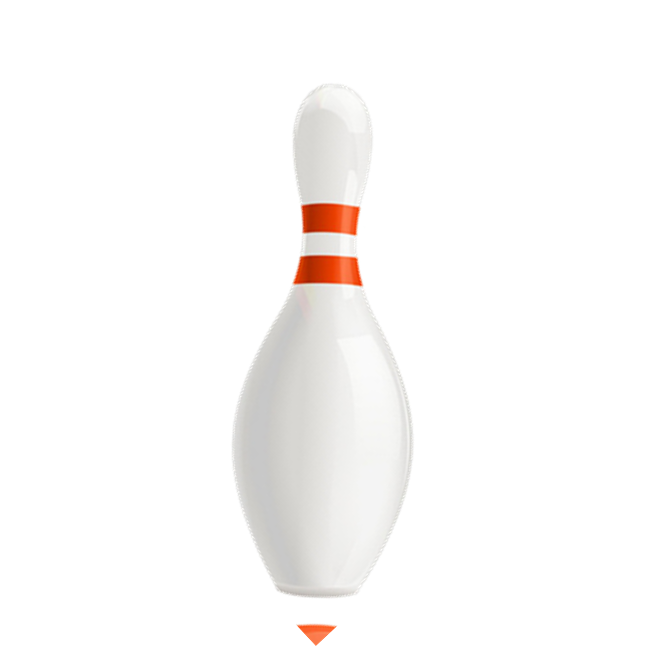 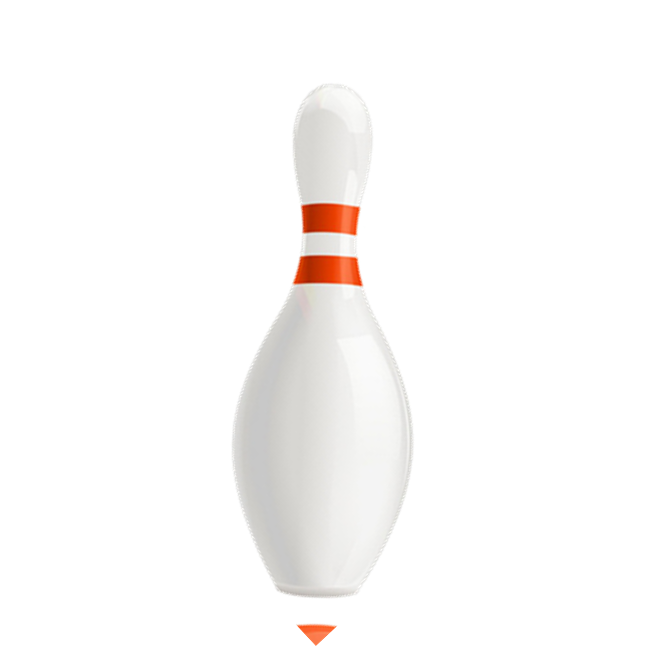 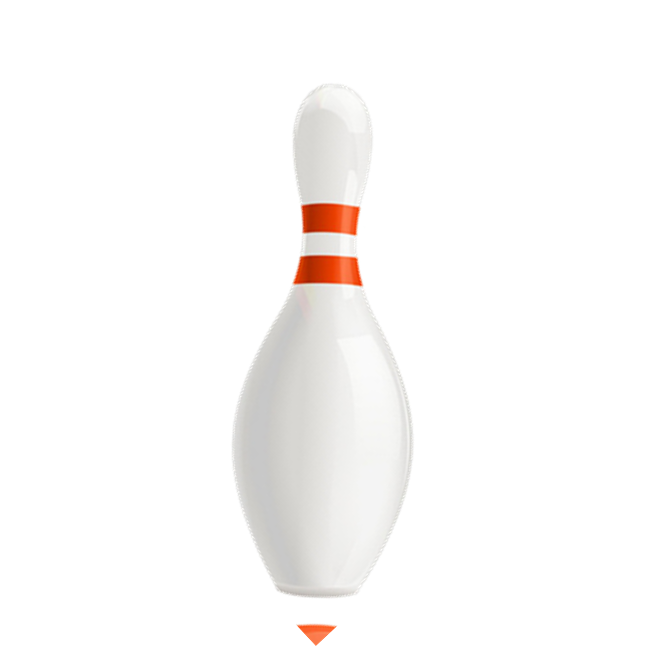 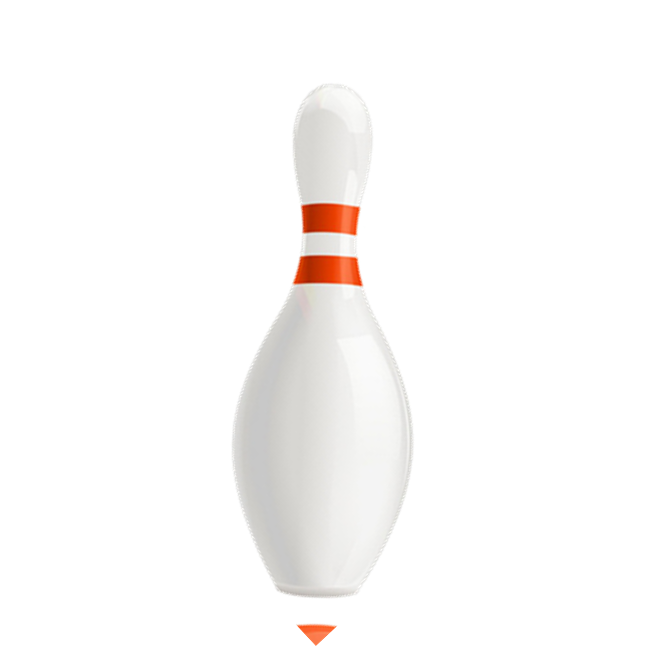 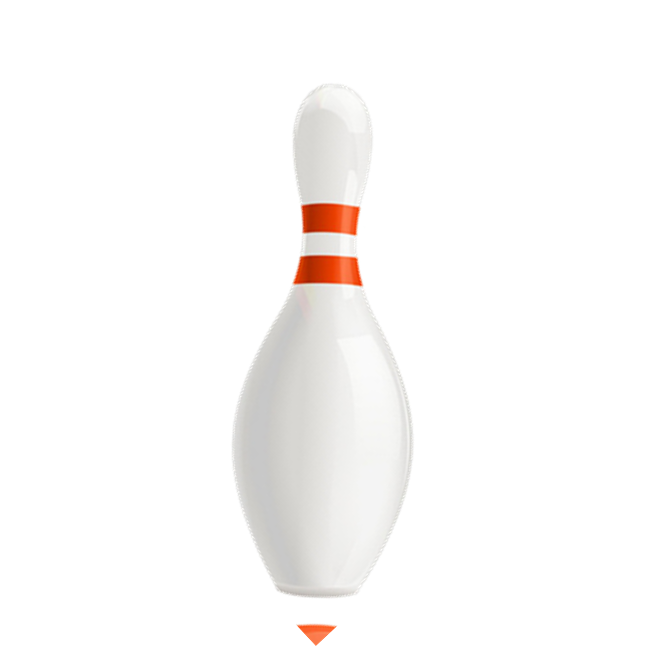 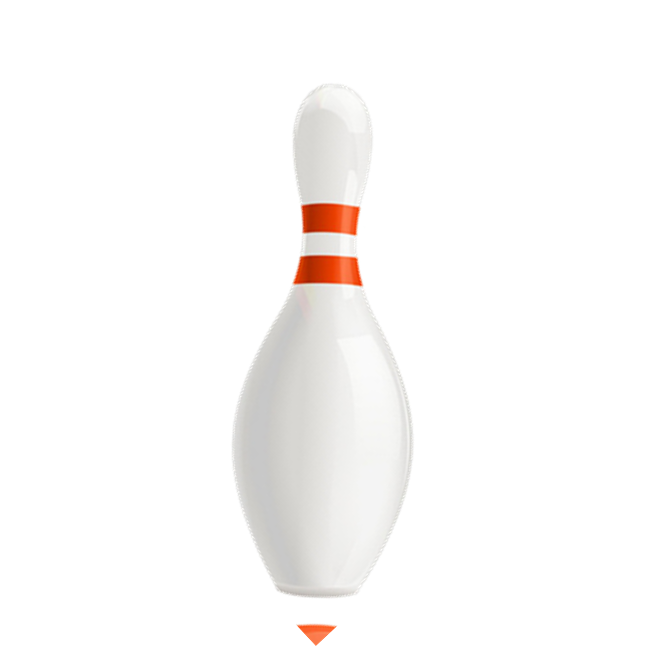 buy some food
Let’s go to the pharmacy. 
I want to ______.
buy some bread
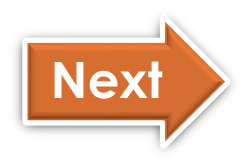 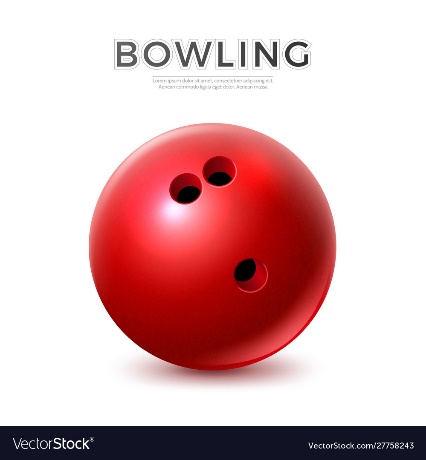 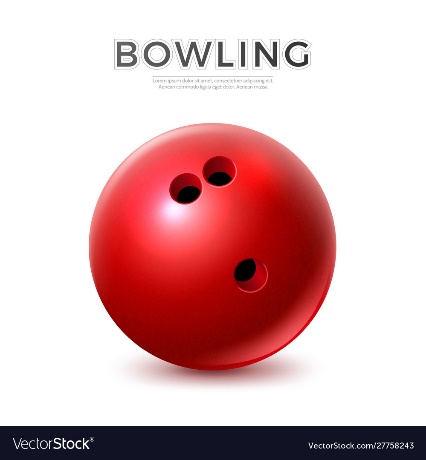 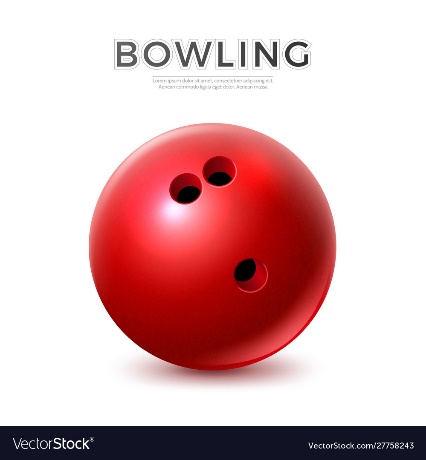 [Speaker Notes: Ms Huyền Phạm - 0936.082.789 – YOUTUBE: MsPham.  Facebook: Dạy và học cùng công nghệ.]
b. am like
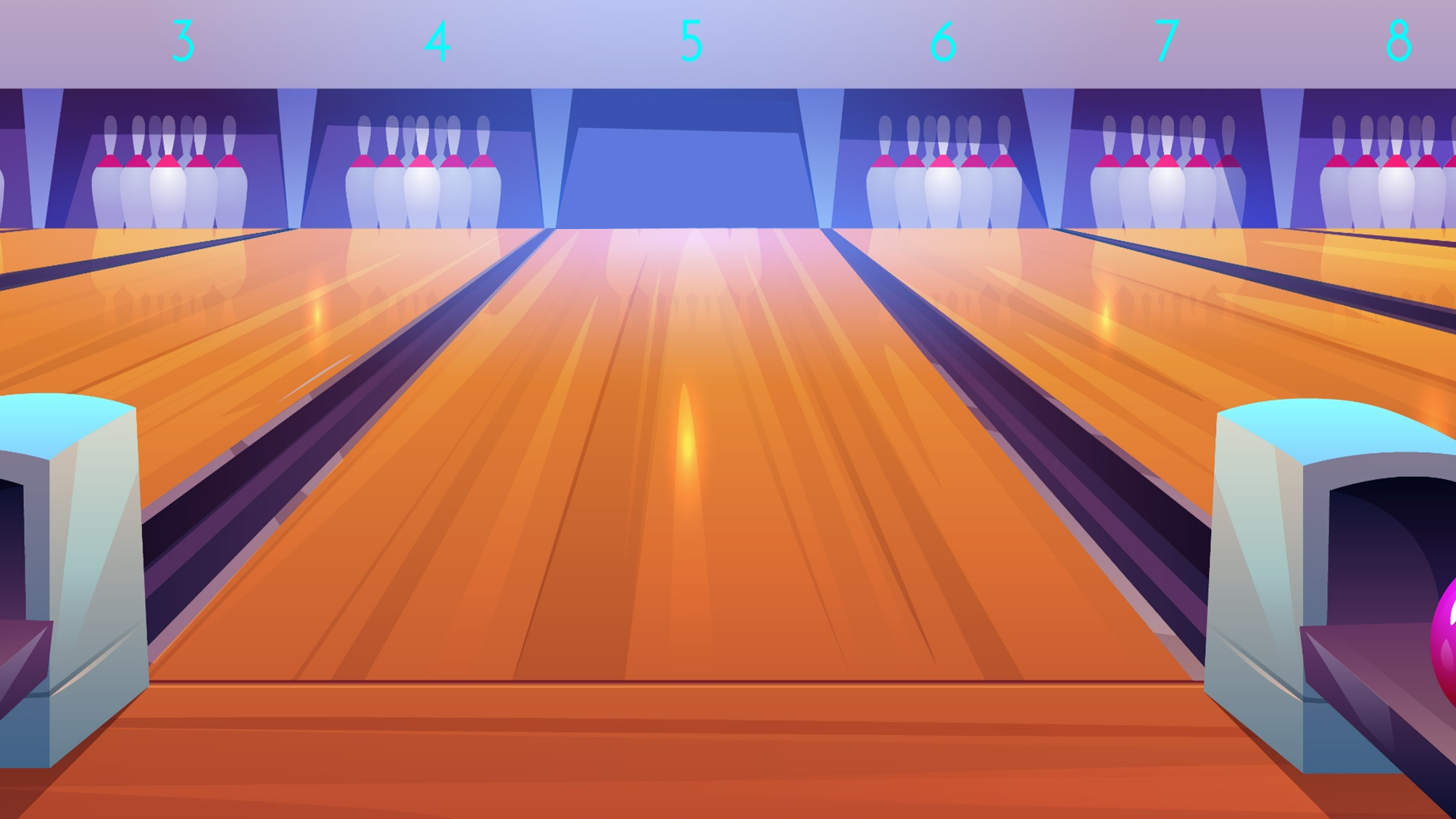 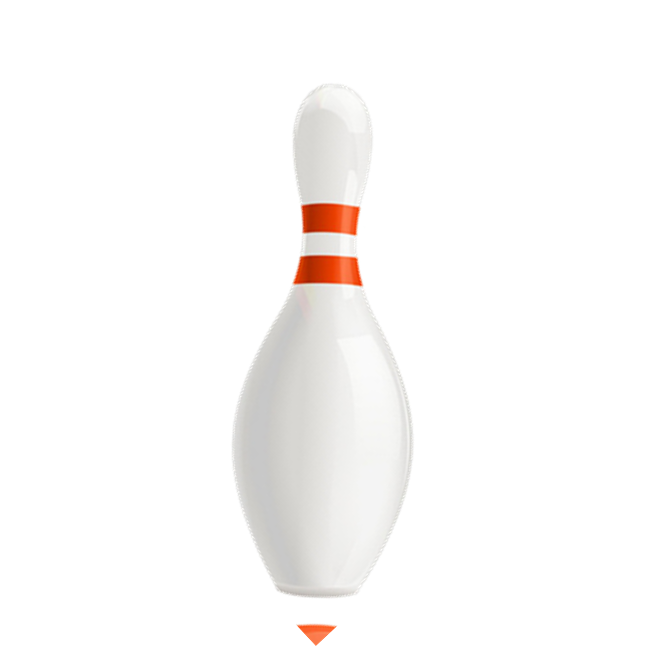 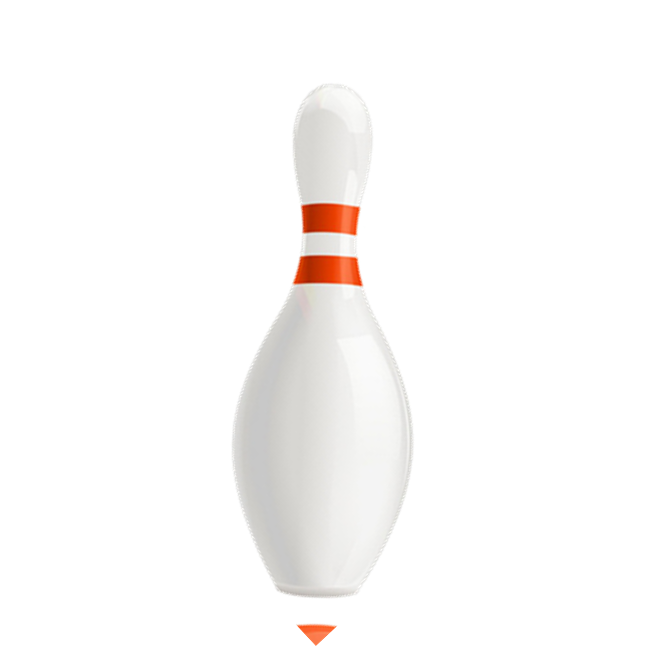 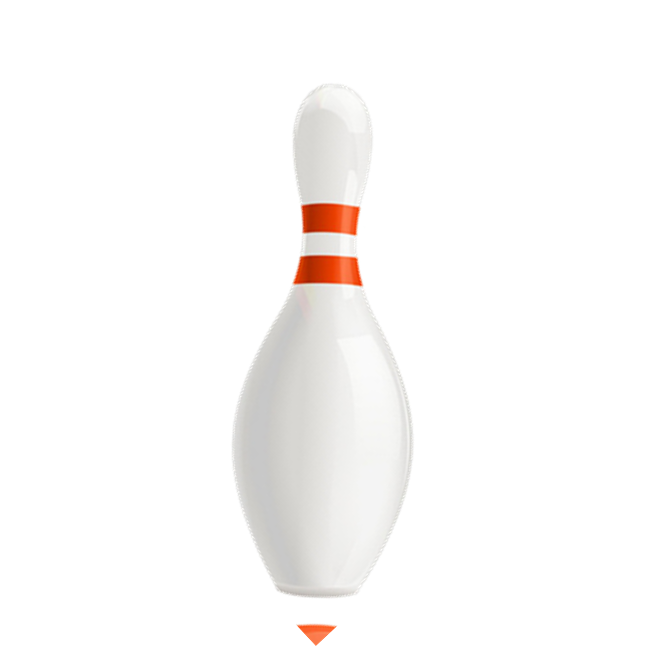 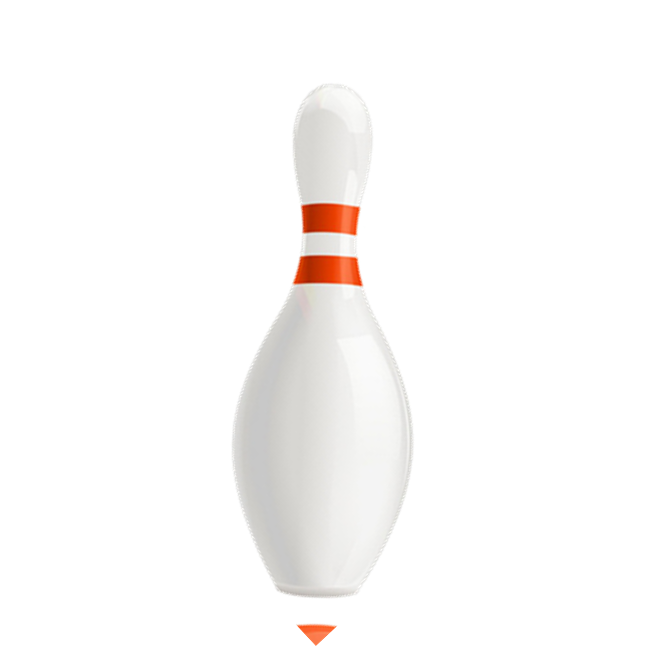 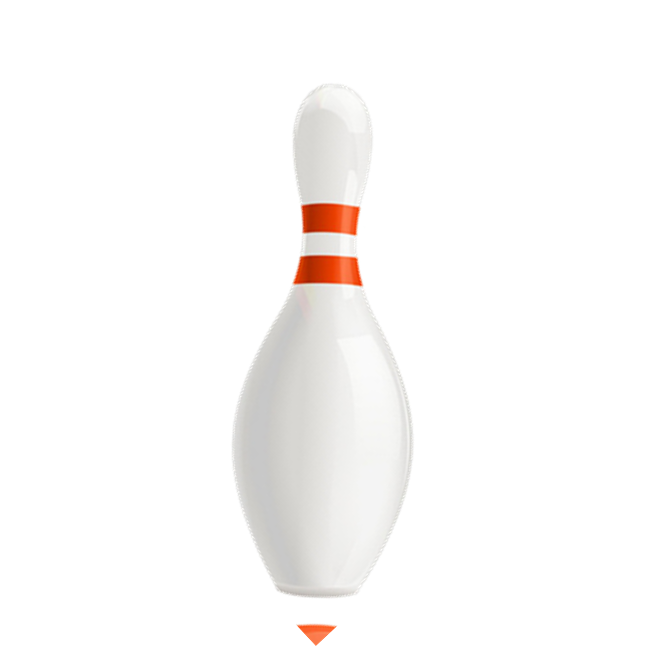 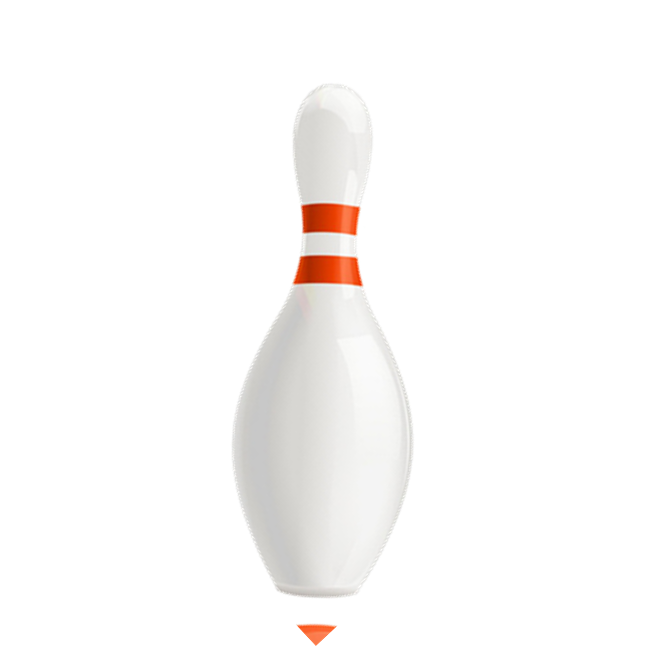 Great idea.
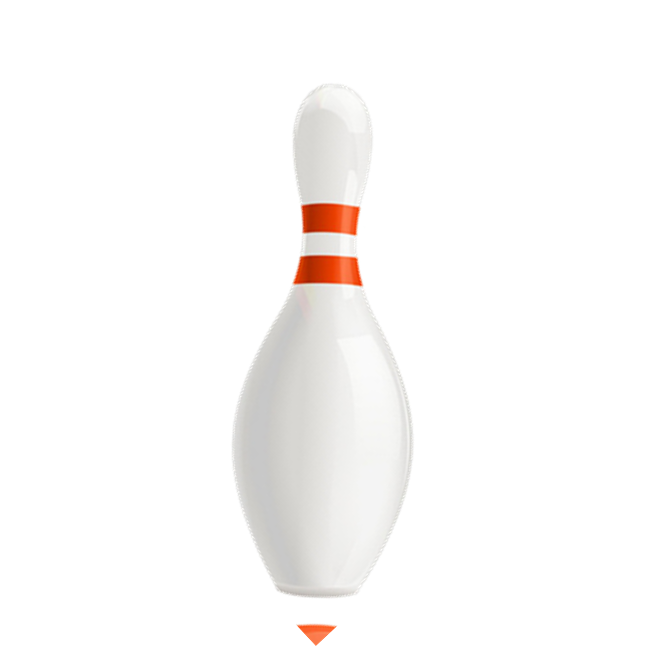 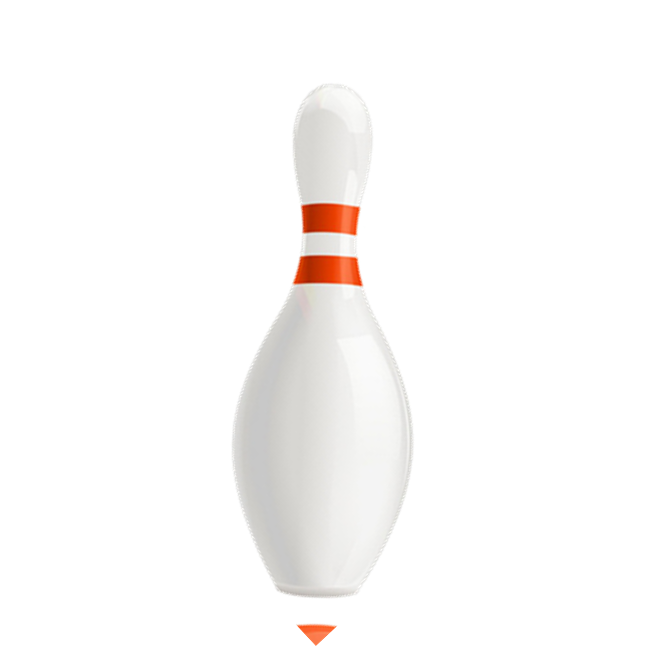 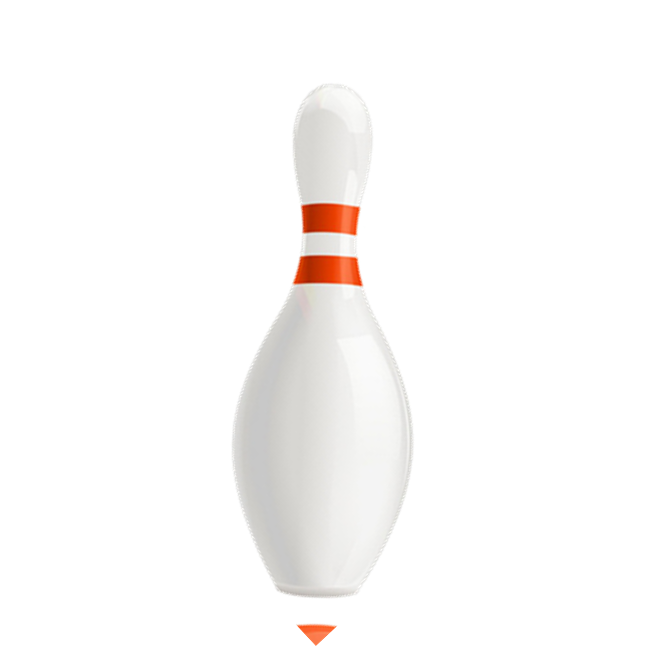 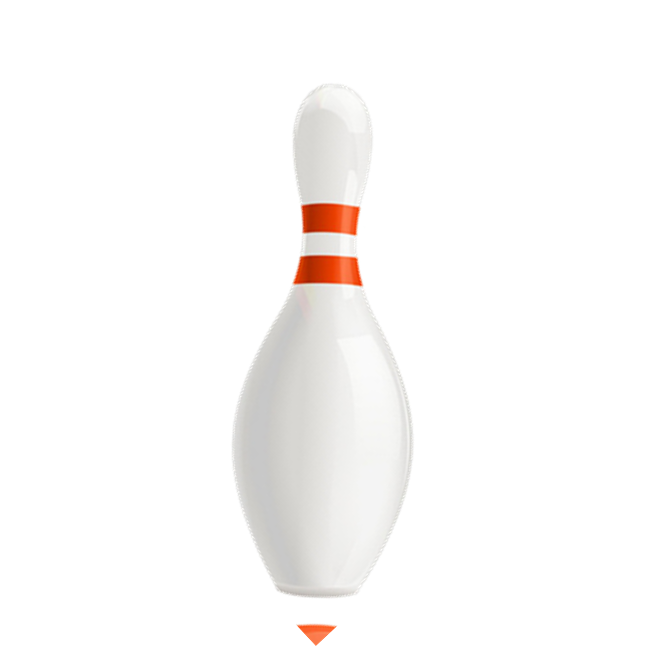 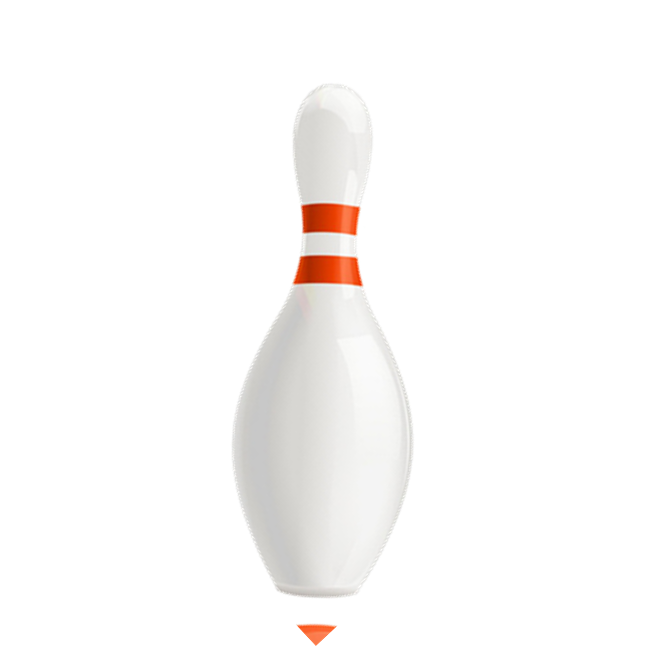 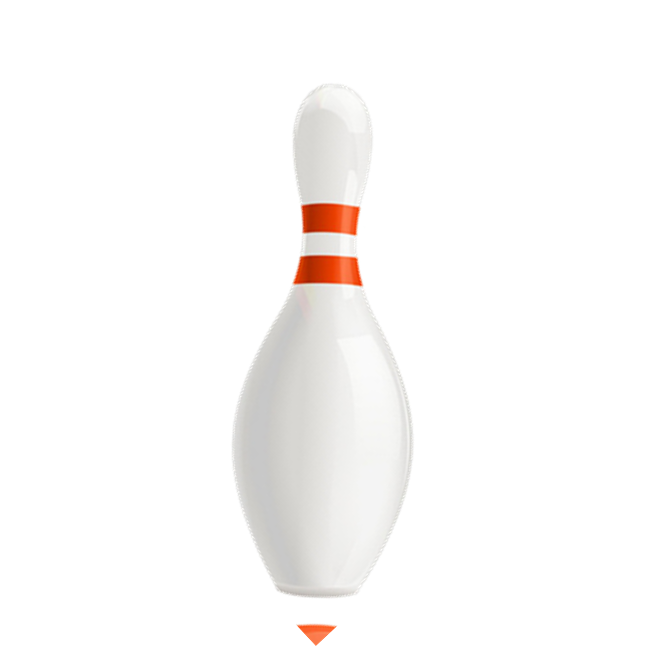 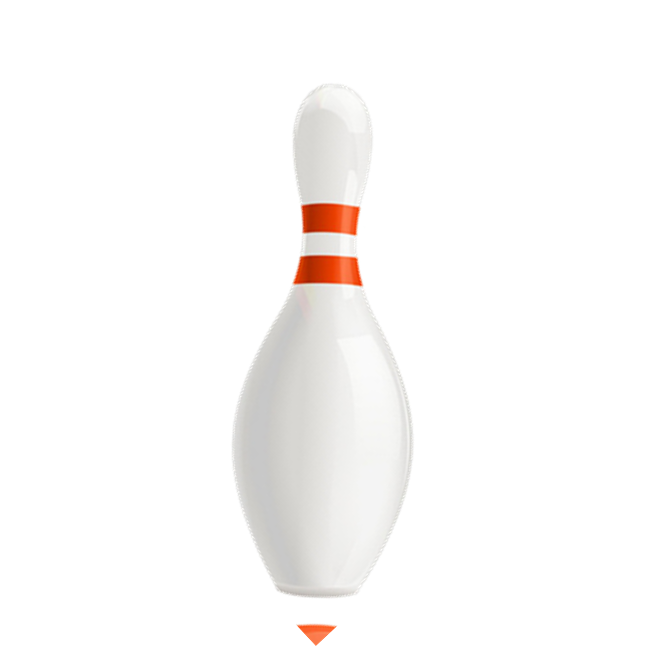 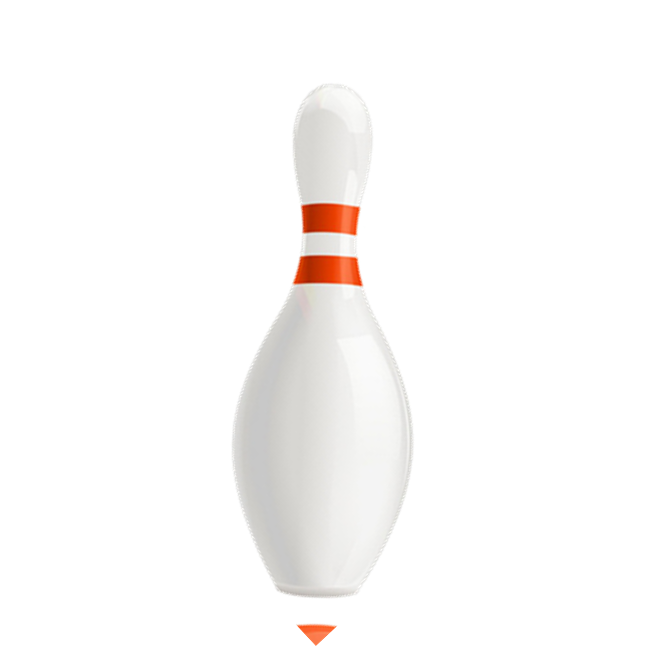 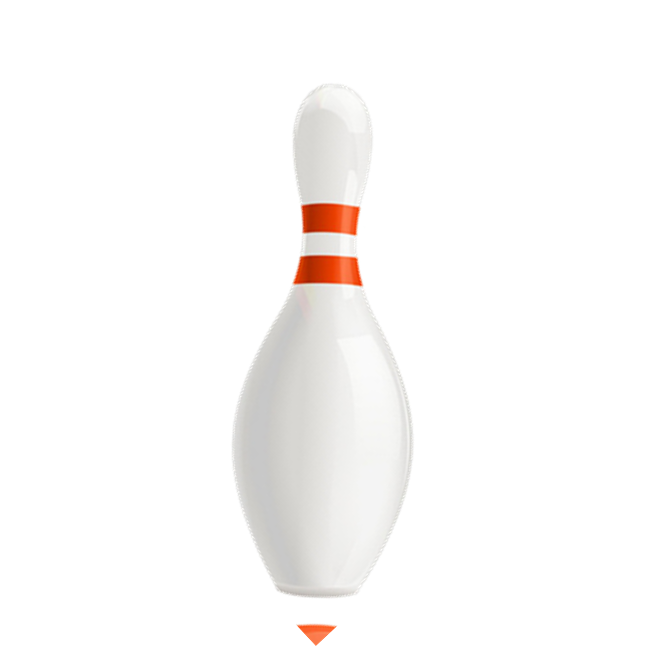 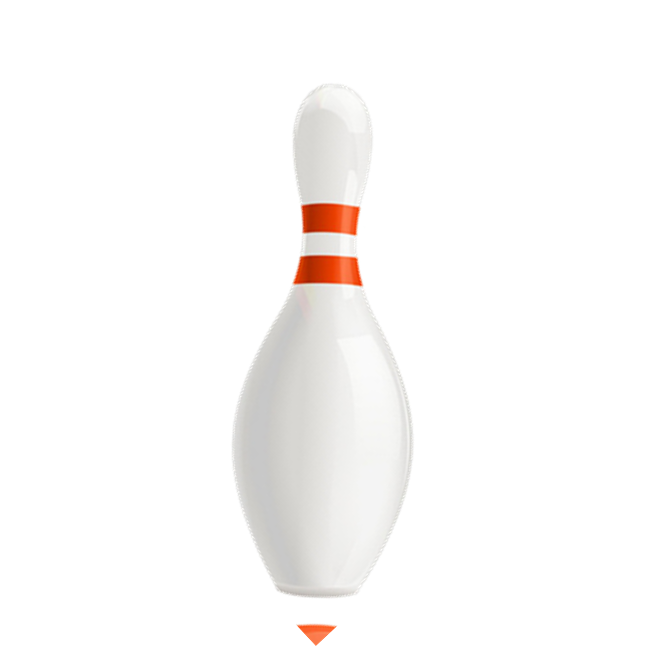 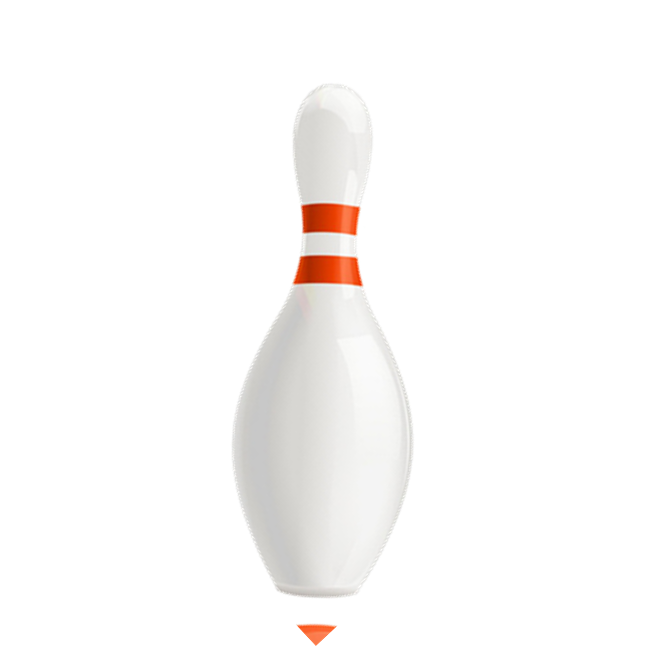 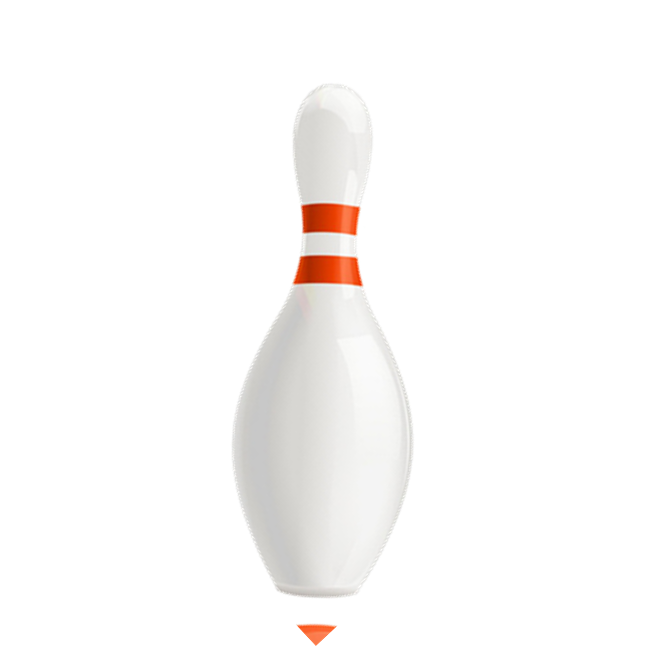 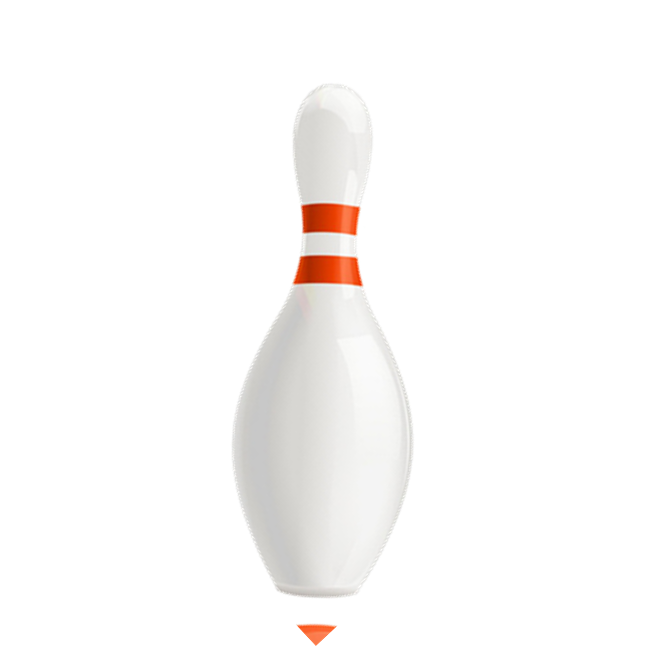 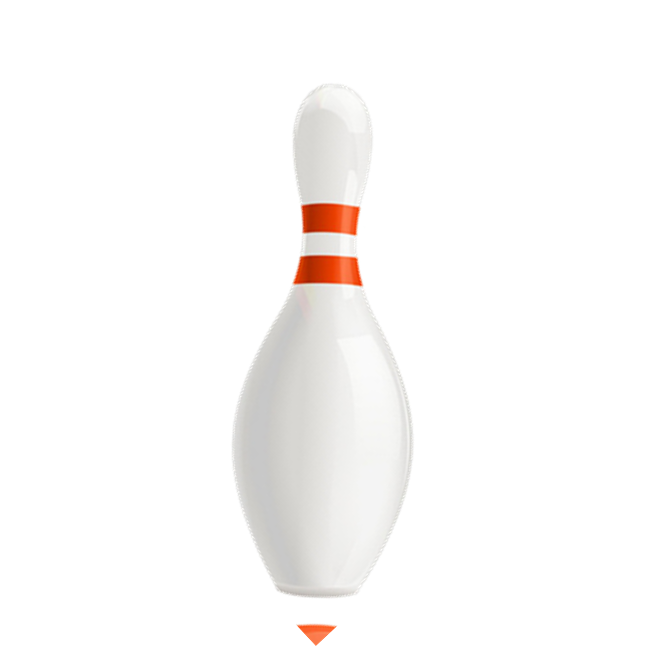 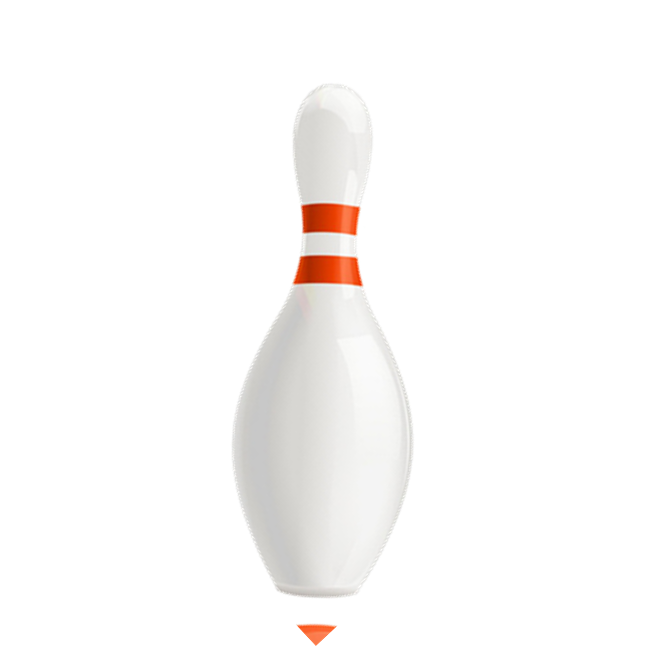 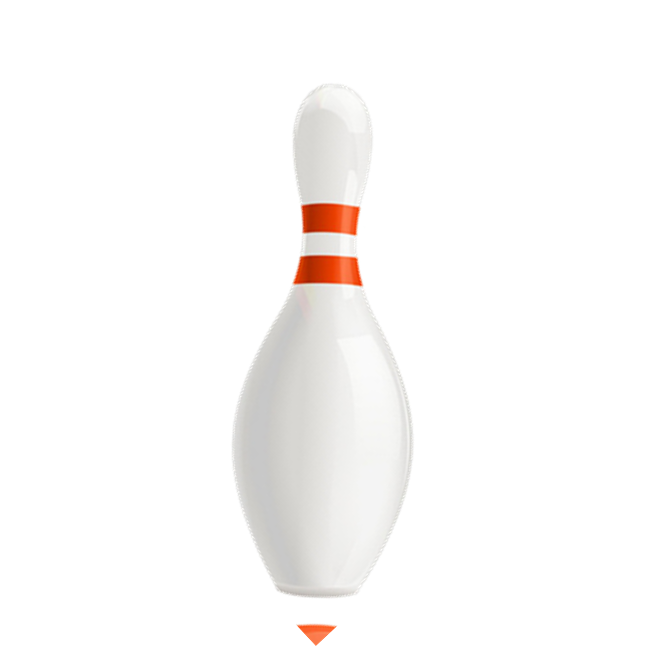 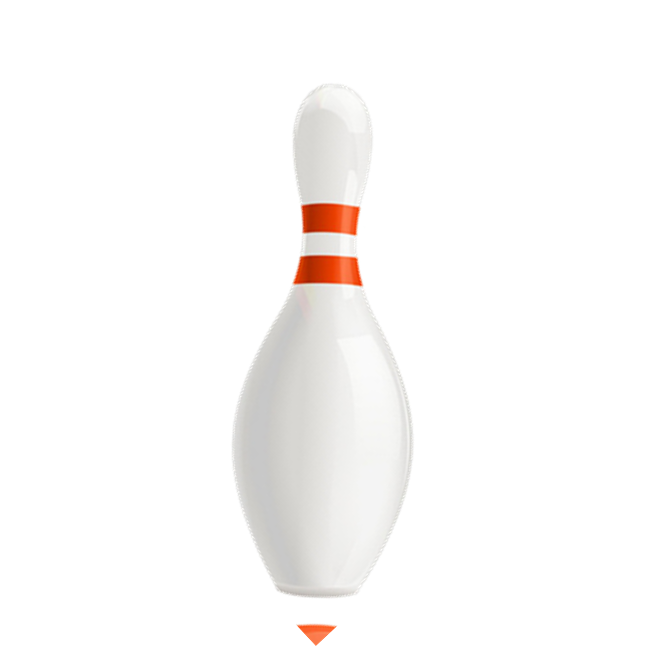 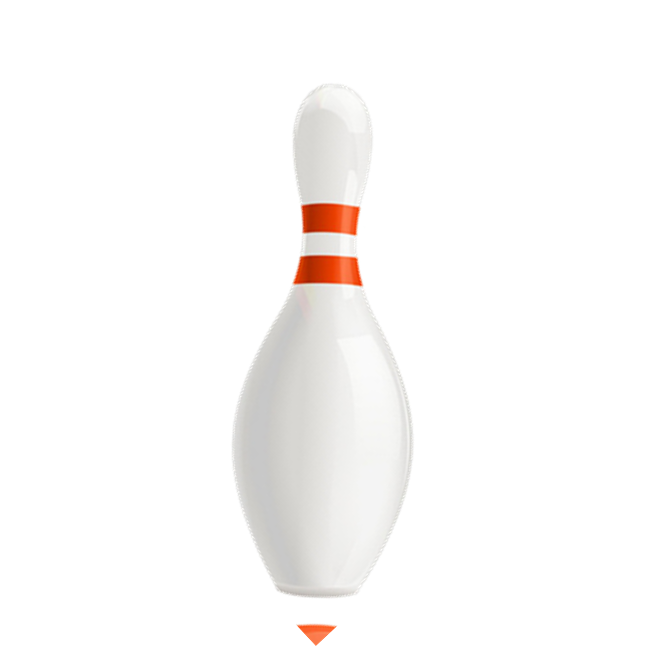 Sorry. I’m busy.
Let’s go to the bakery. I want to buy some bread.
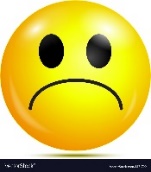 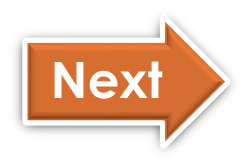 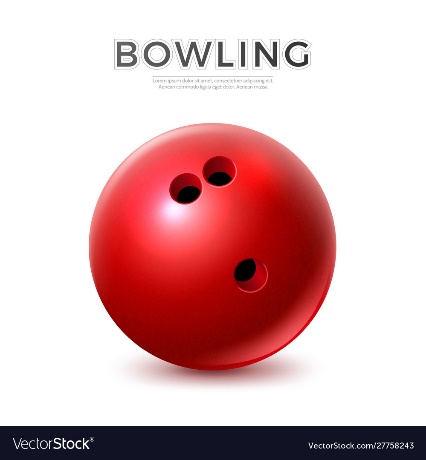 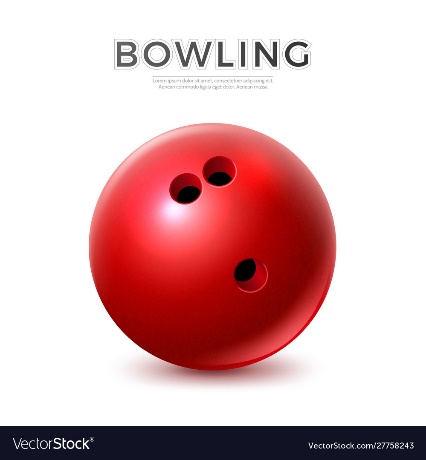 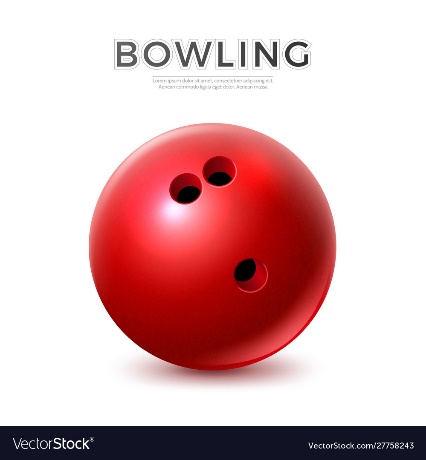 Next
[Speaker Notes: Ms Huyền Phạm - 0936.082.789 – YOUTUBE: MsPham.  Facebook: Dạy và học cùng công nghệ.]
b. am like
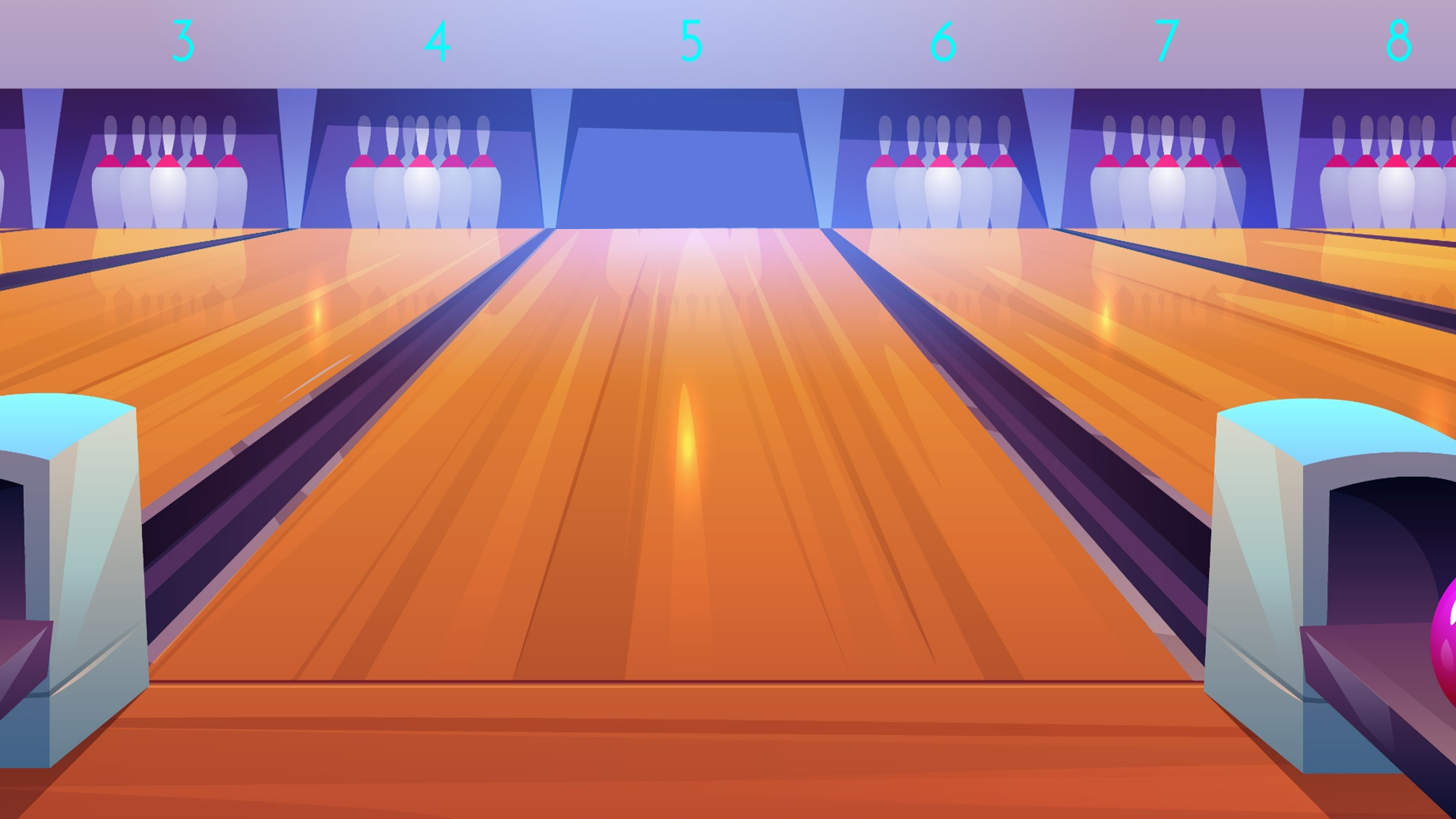 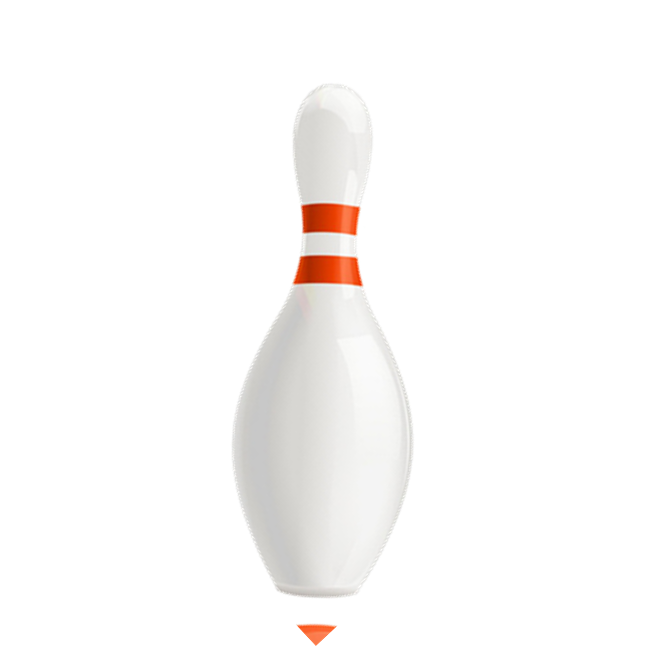 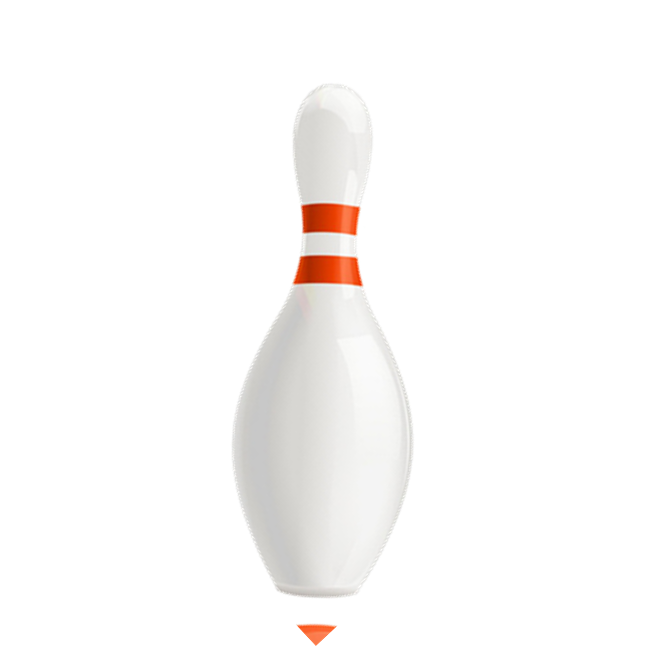 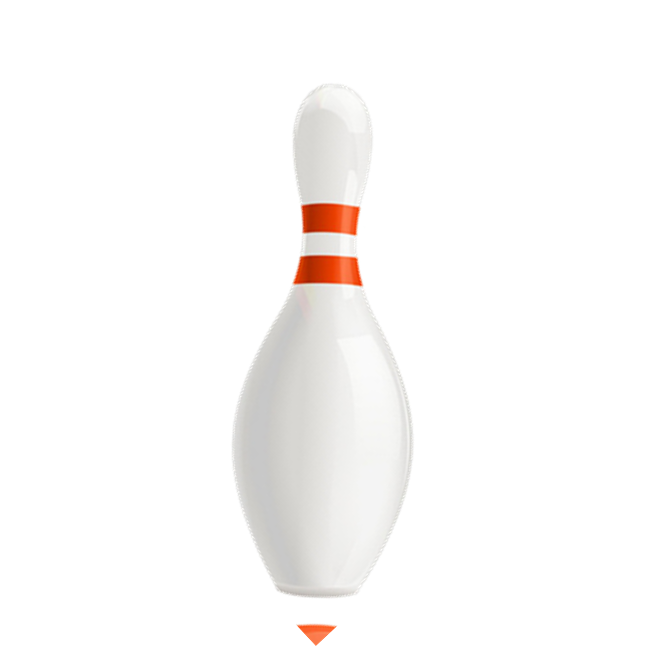 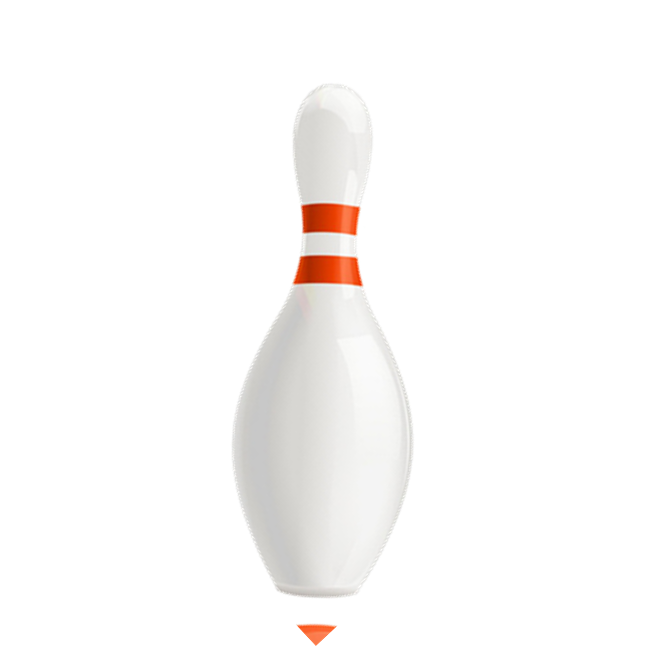 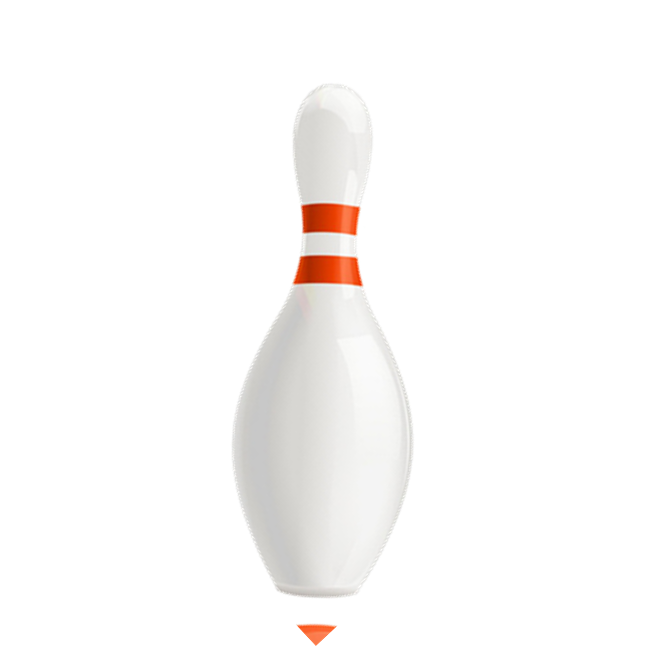 Great idea.
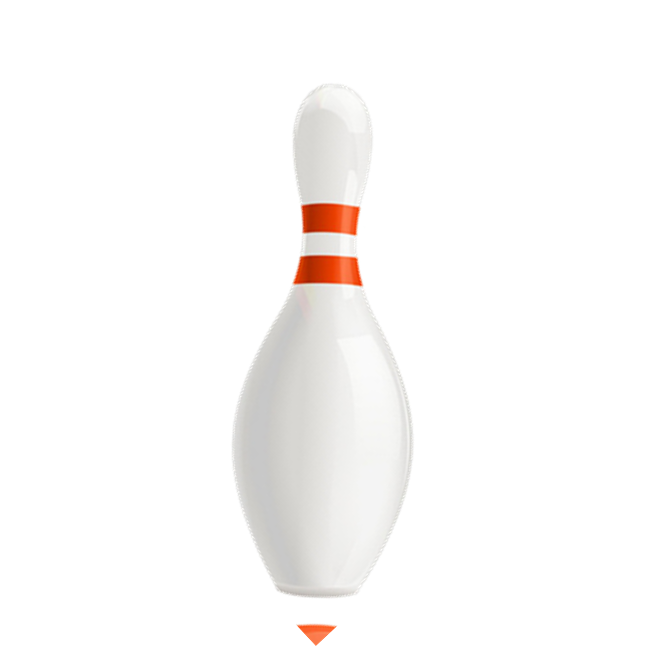 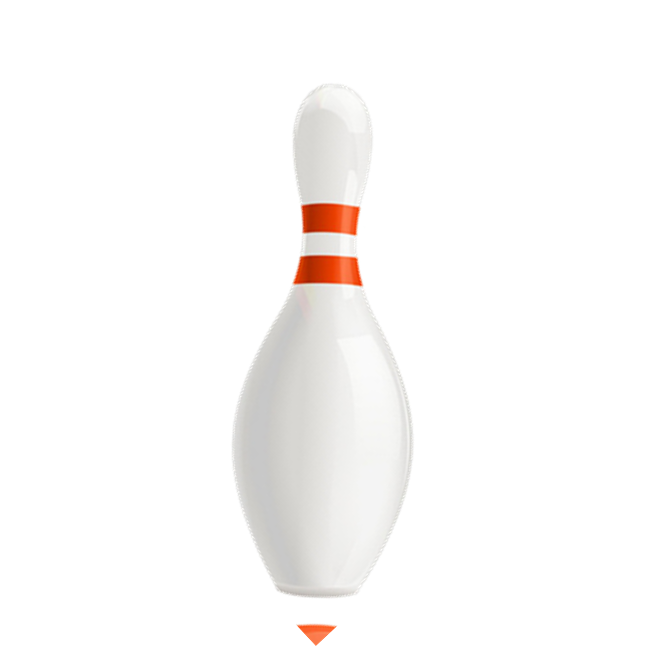 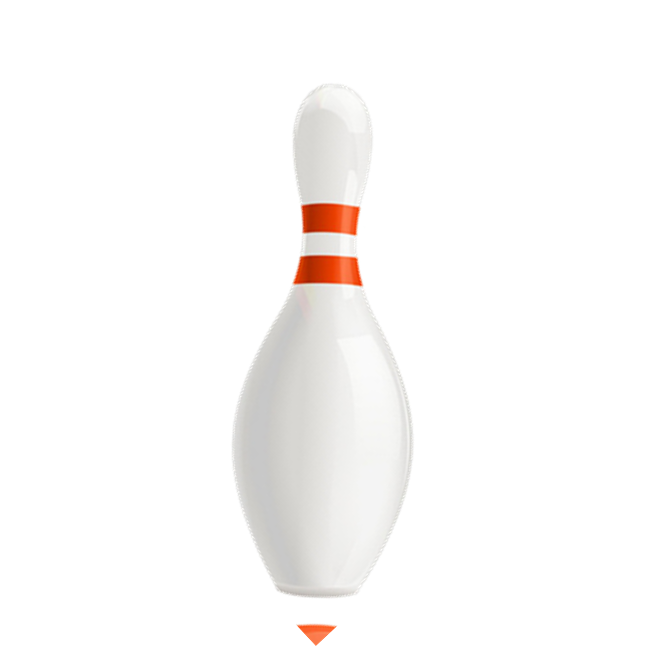 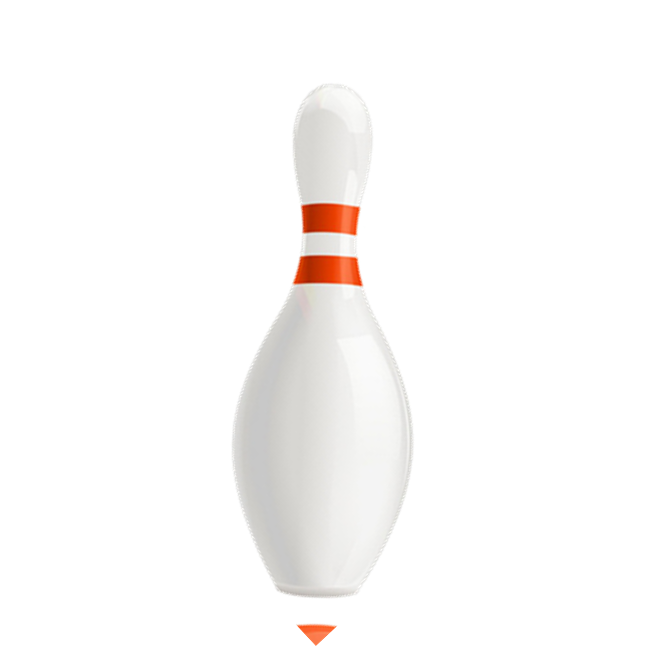 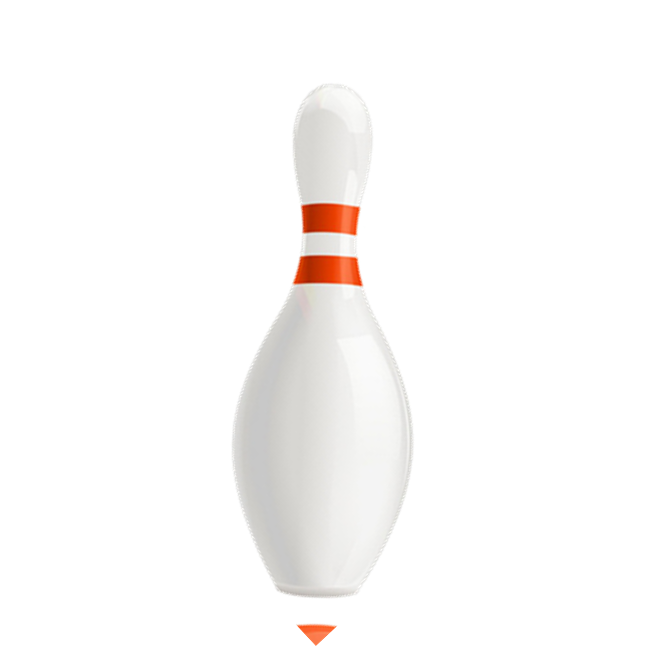 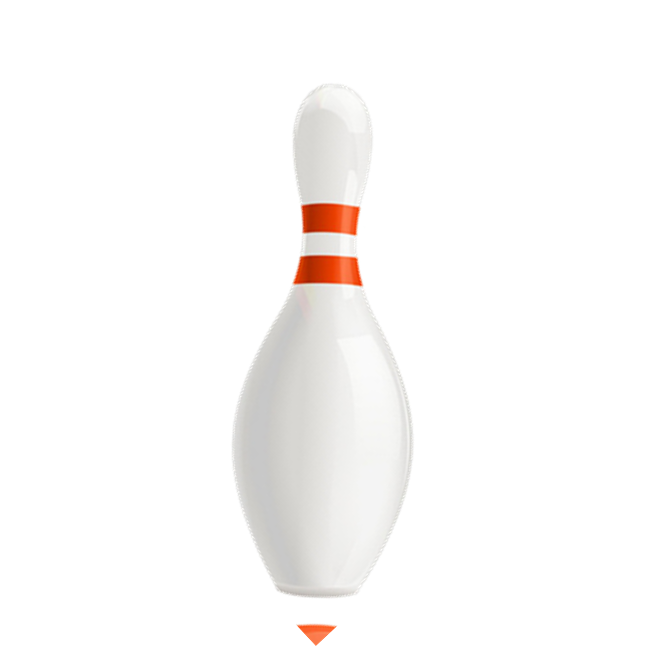 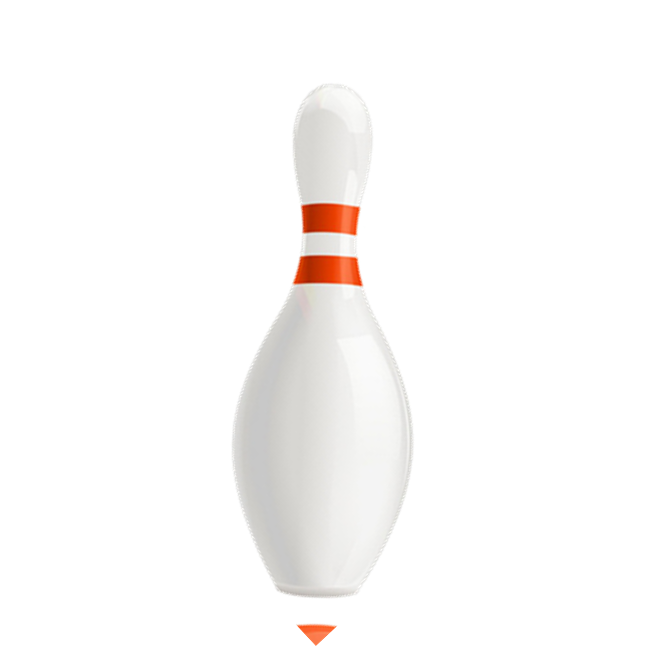 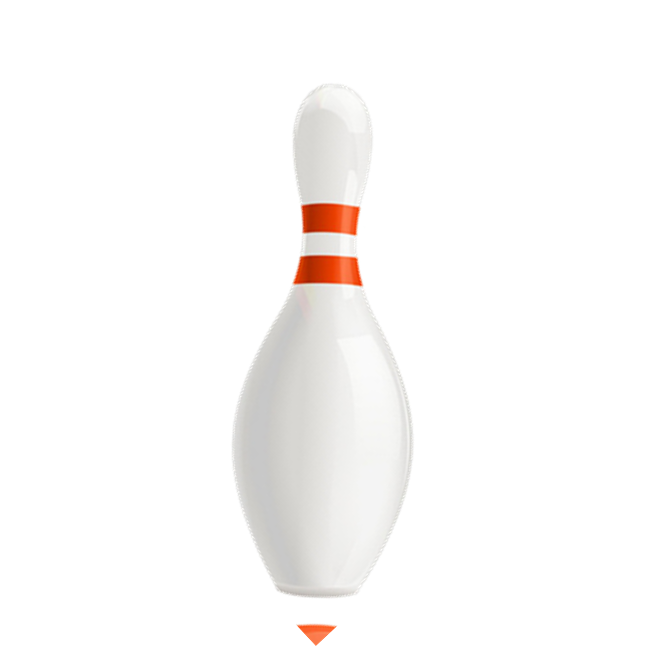 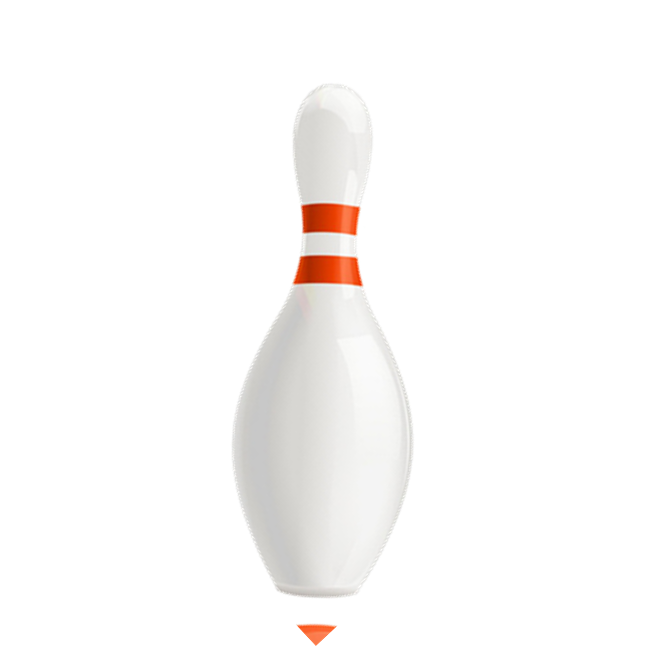 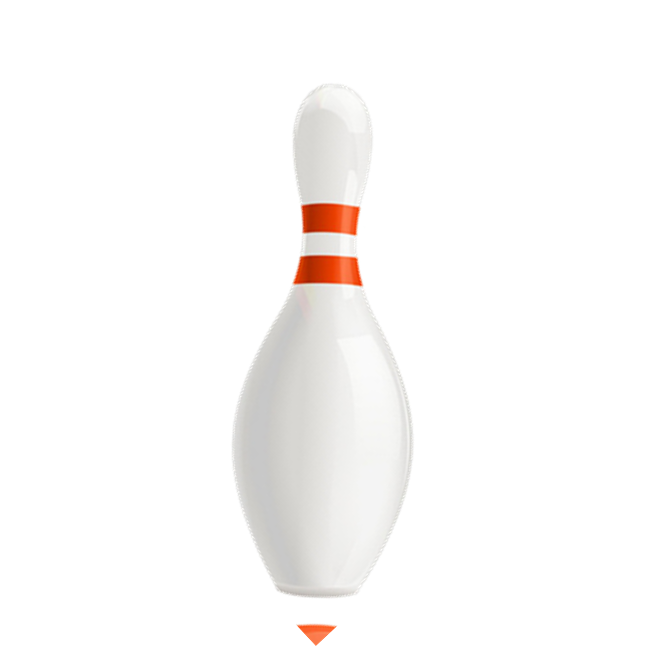 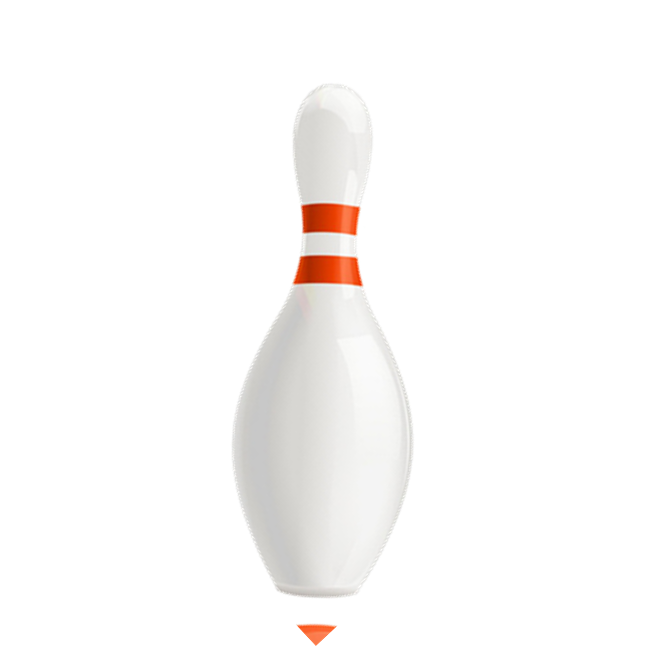 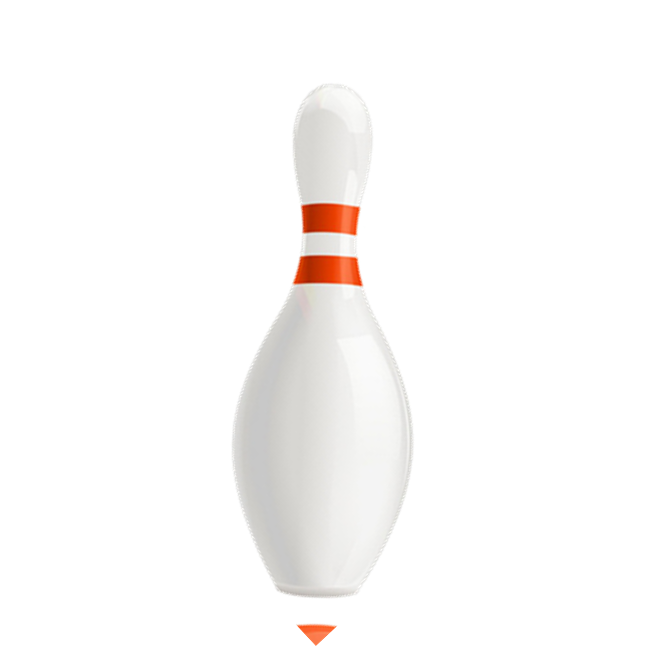 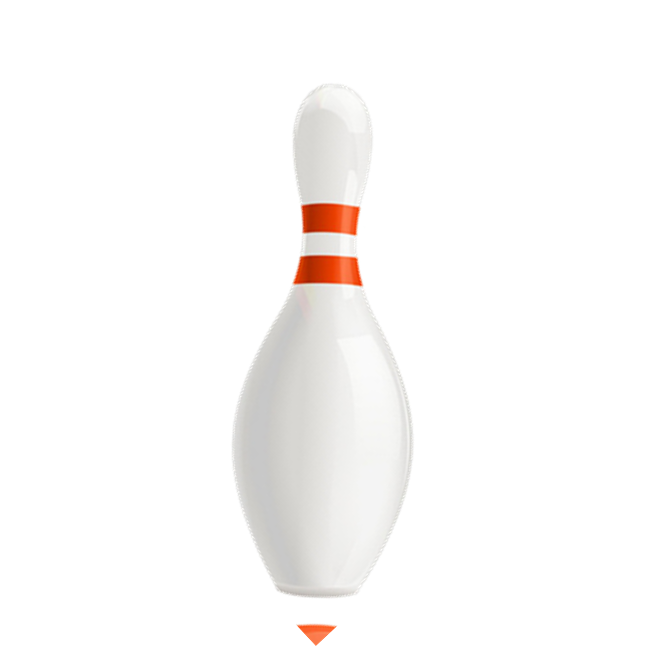 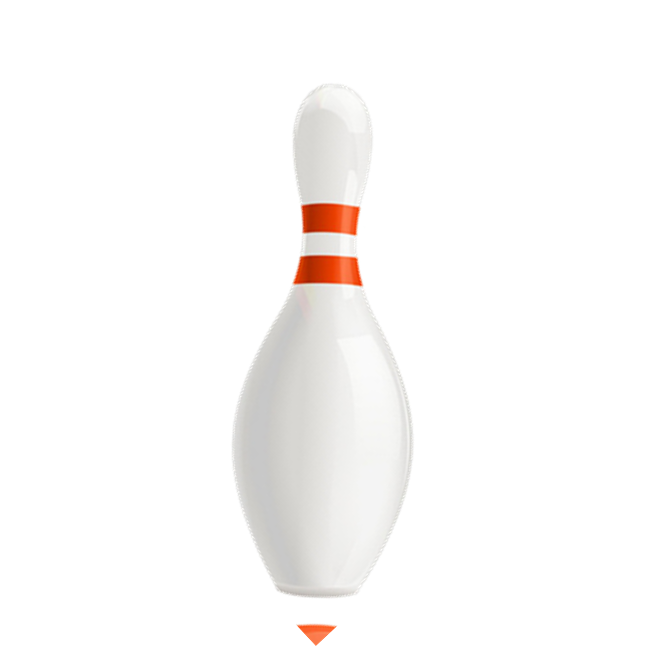 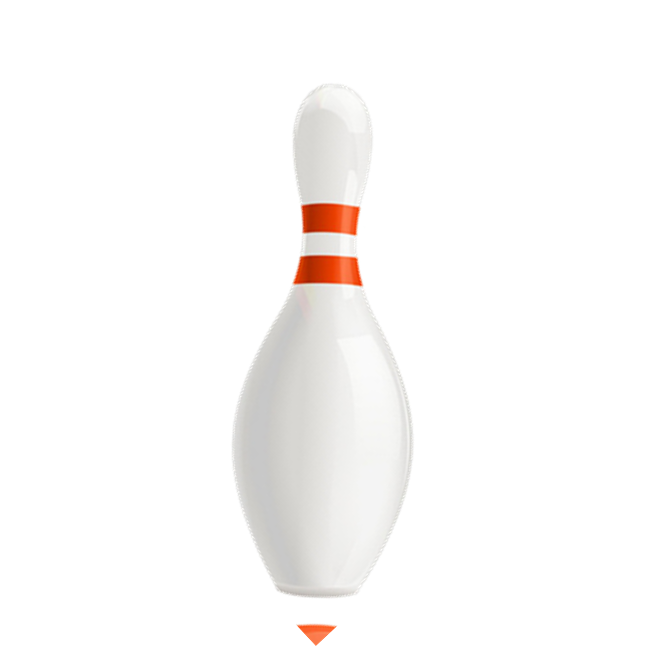 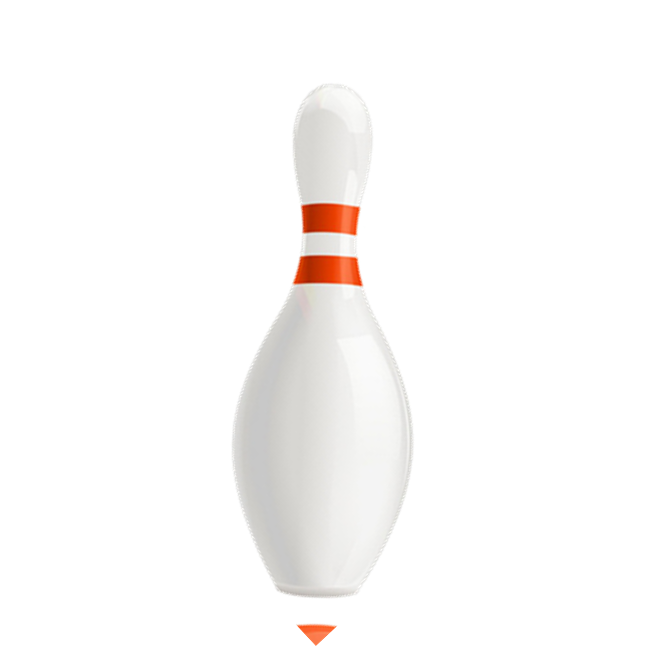 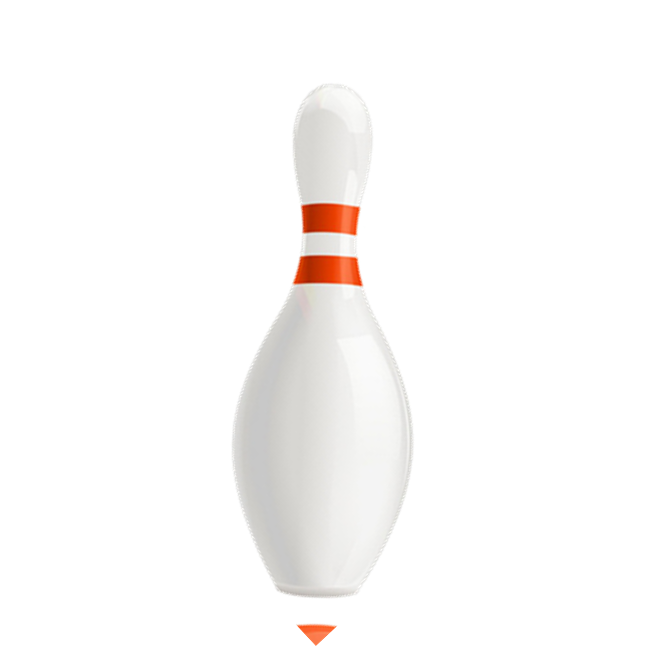 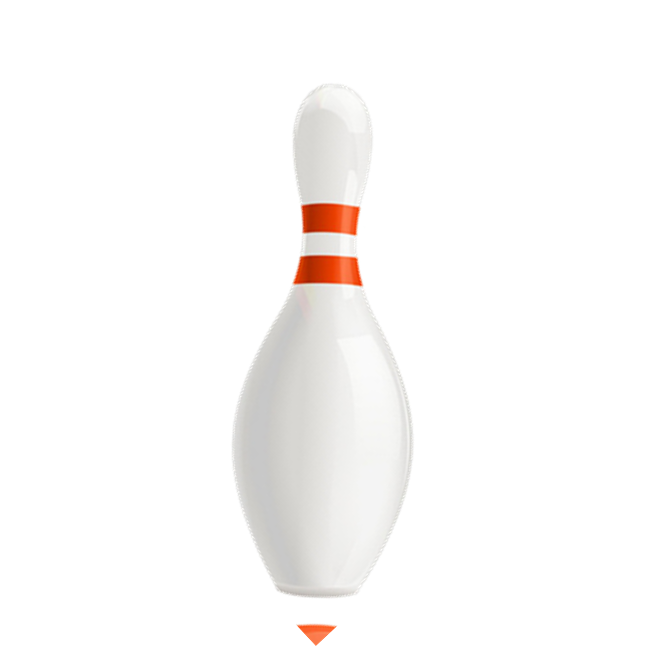 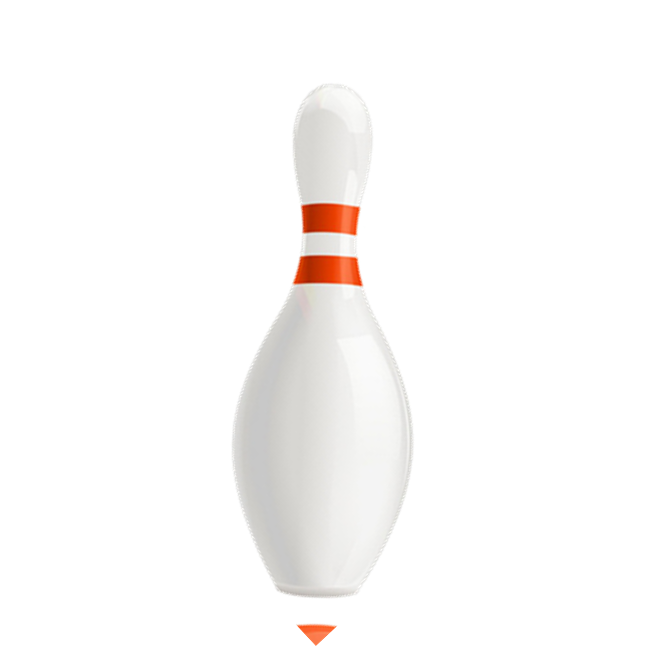 Sorry. I’m busy.
Let’s go to the pharmacy. 
I want to buy some medicine.
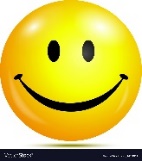 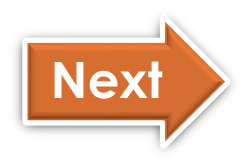 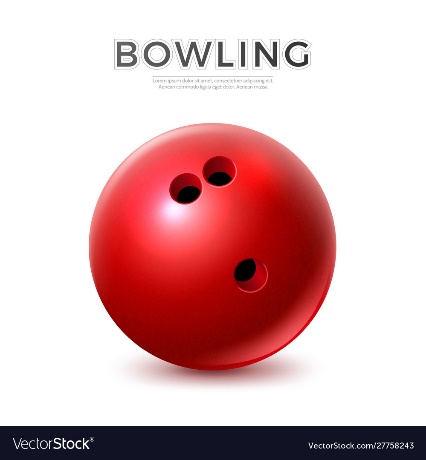 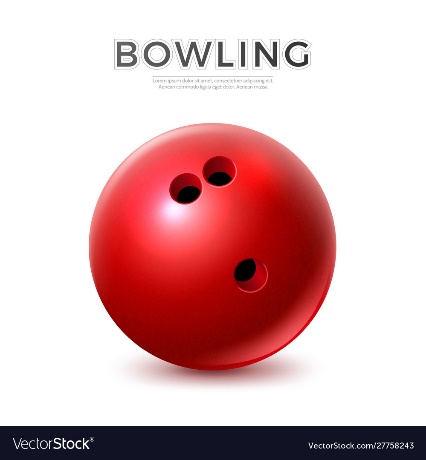 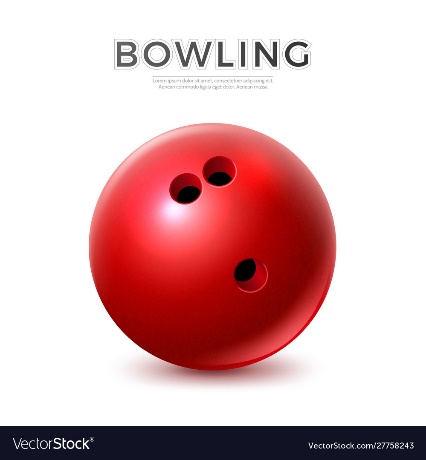 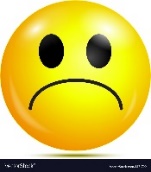 Next
[Speaker Notes: Ms Huyền Phạm - 0936.082.789 – YOUTUBE: MsPham.  Facebook: Dạy và học cùng công nghệ.]
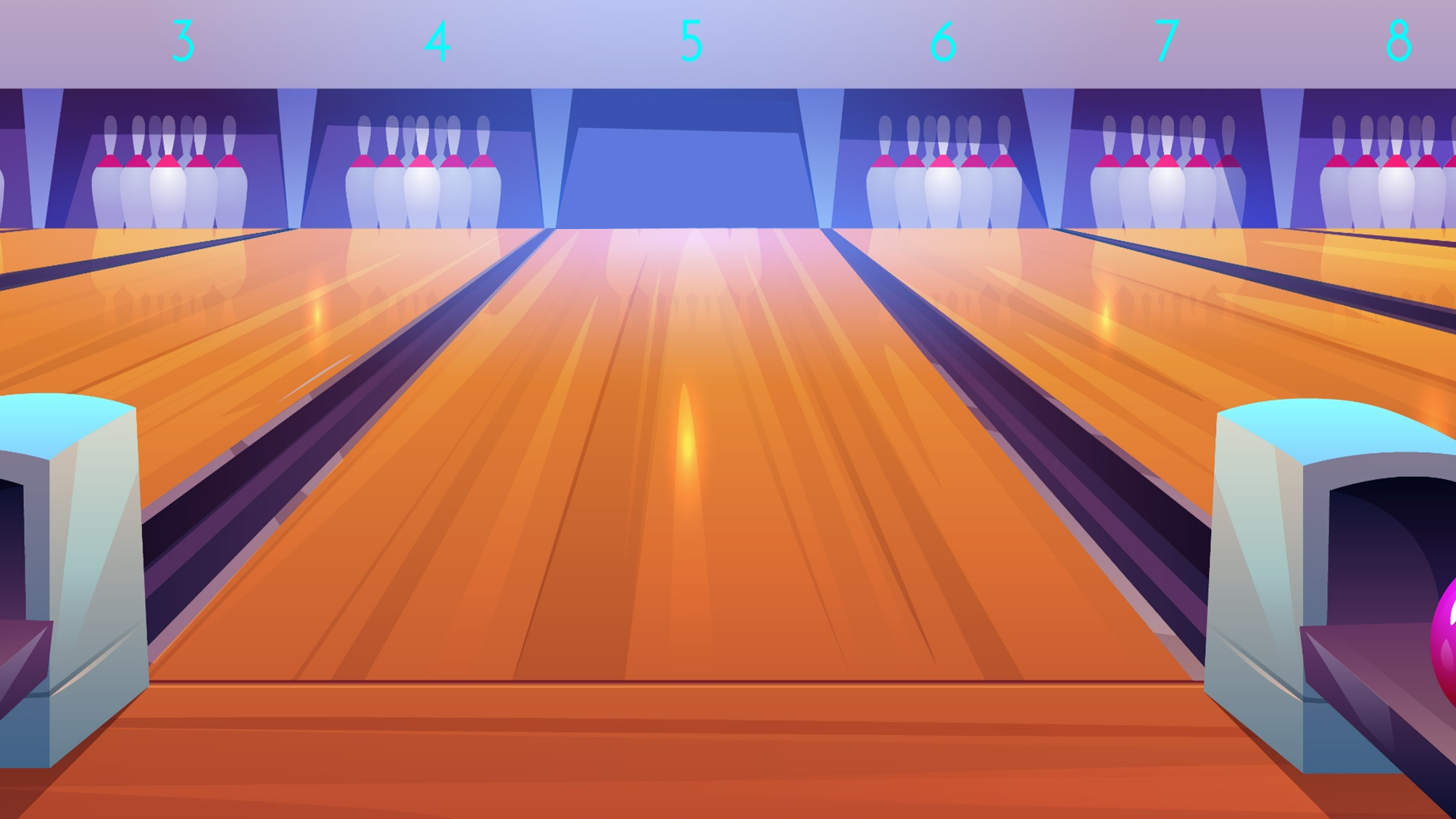 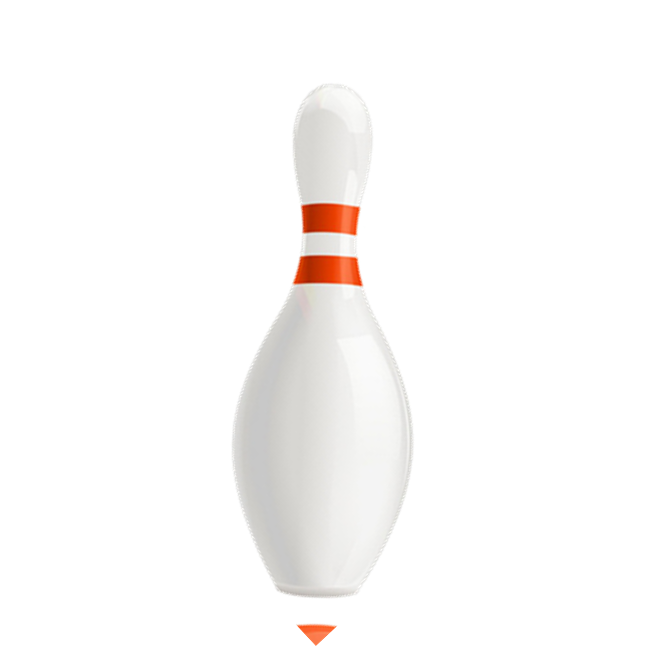 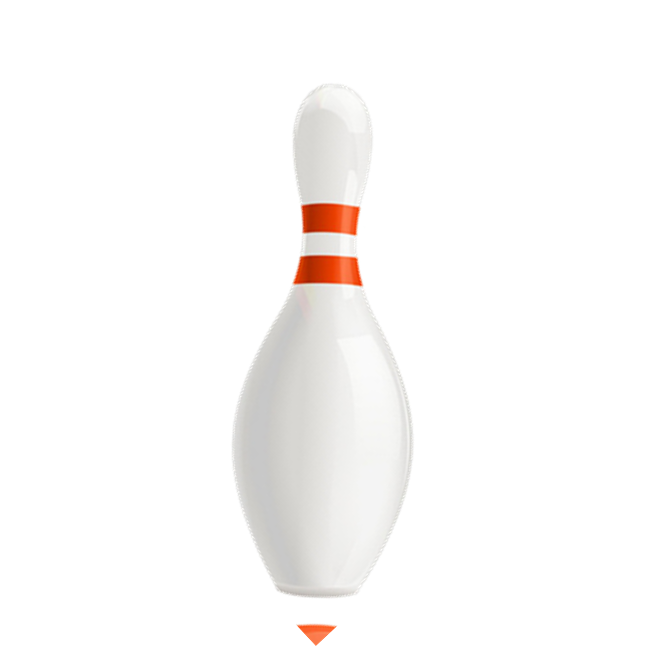 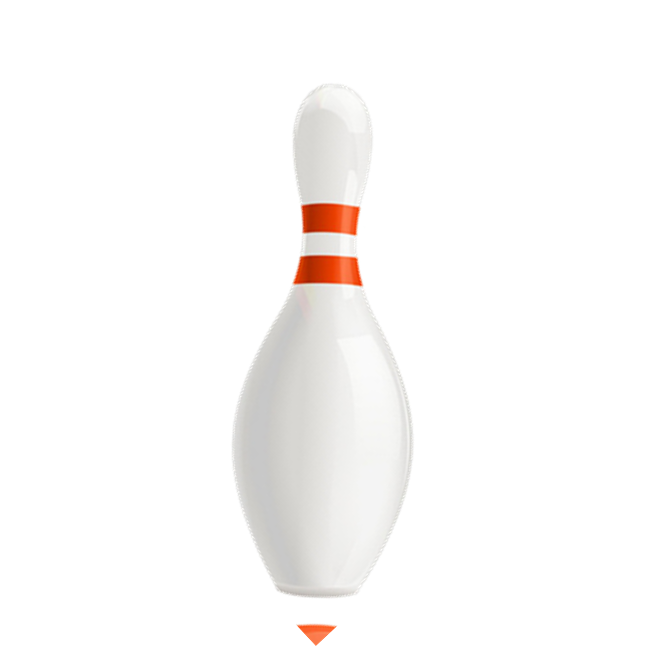 Let’s go to the bookshop.
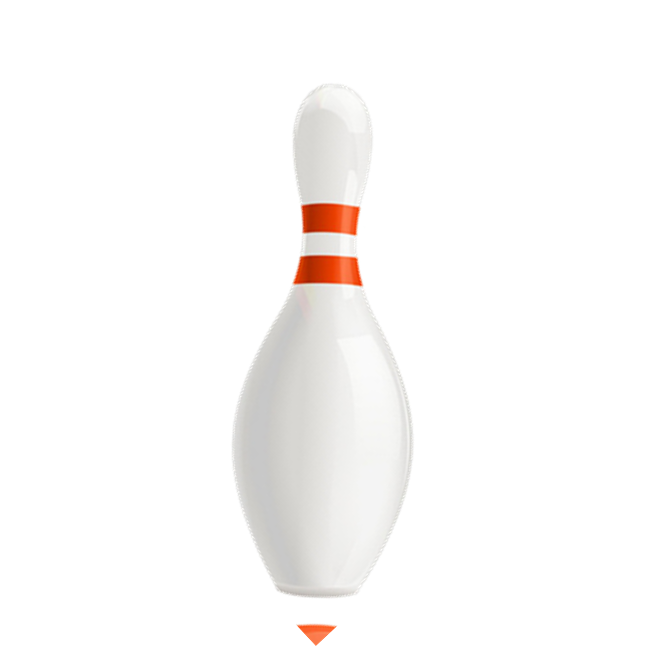 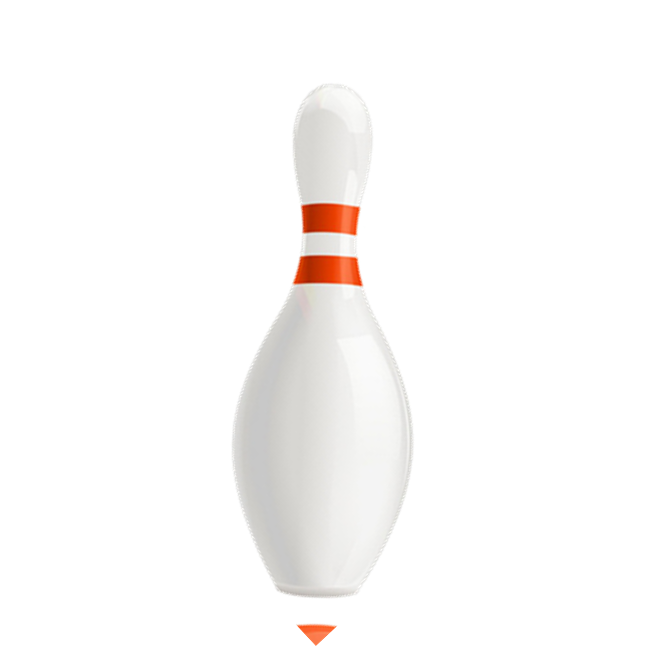 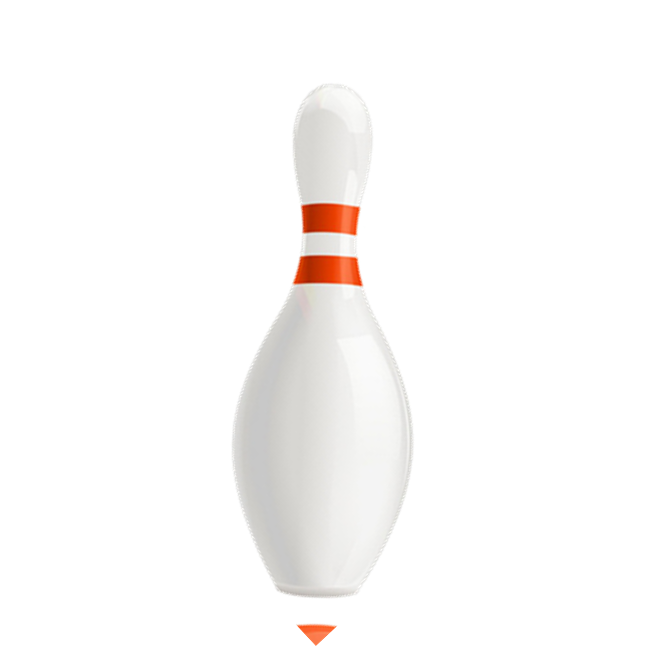 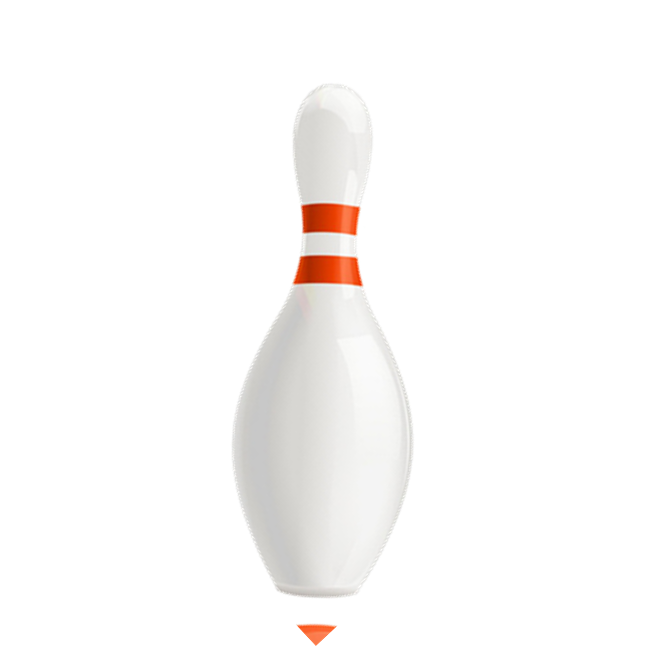 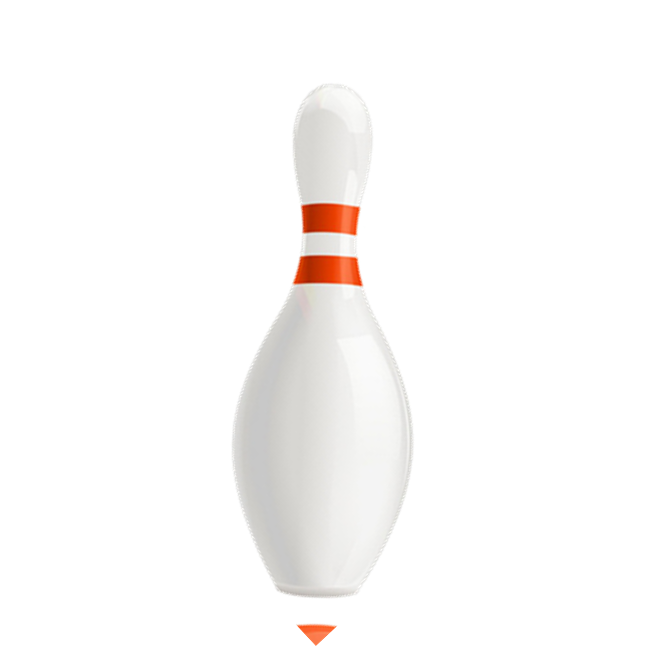 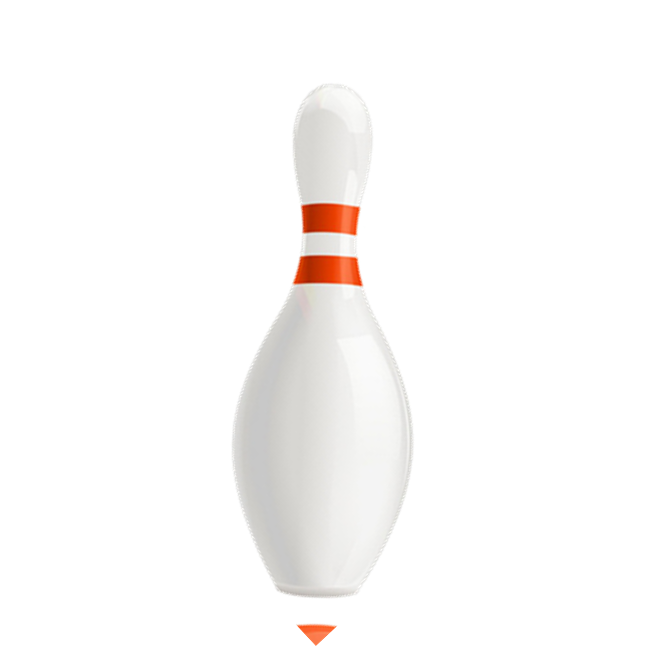 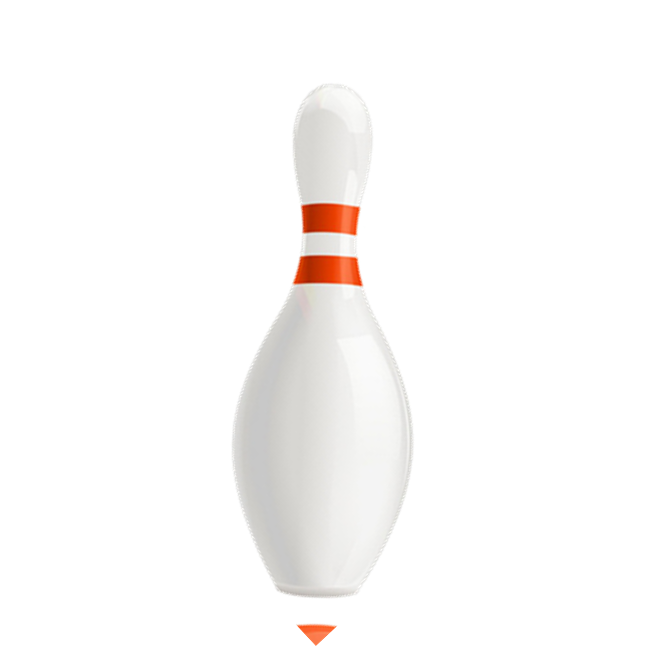 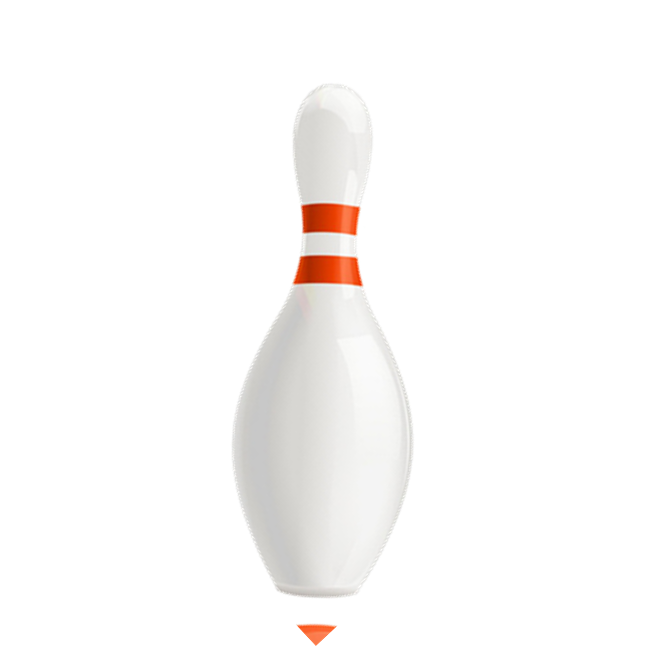 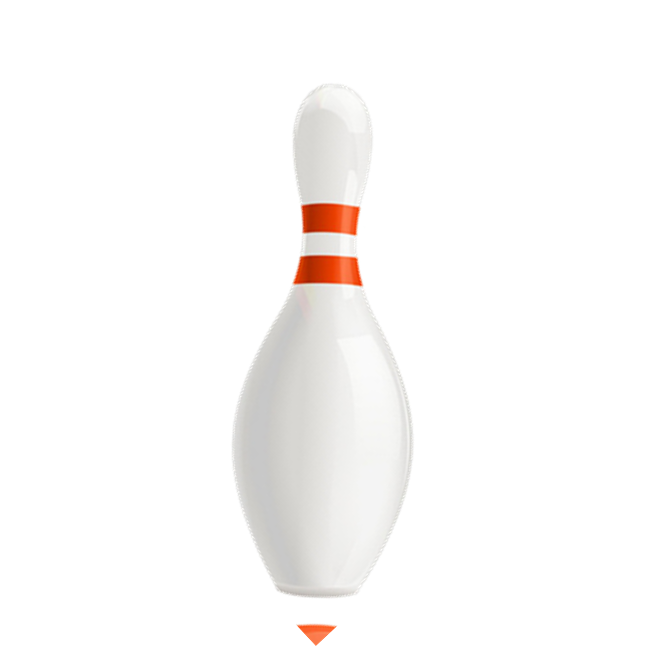 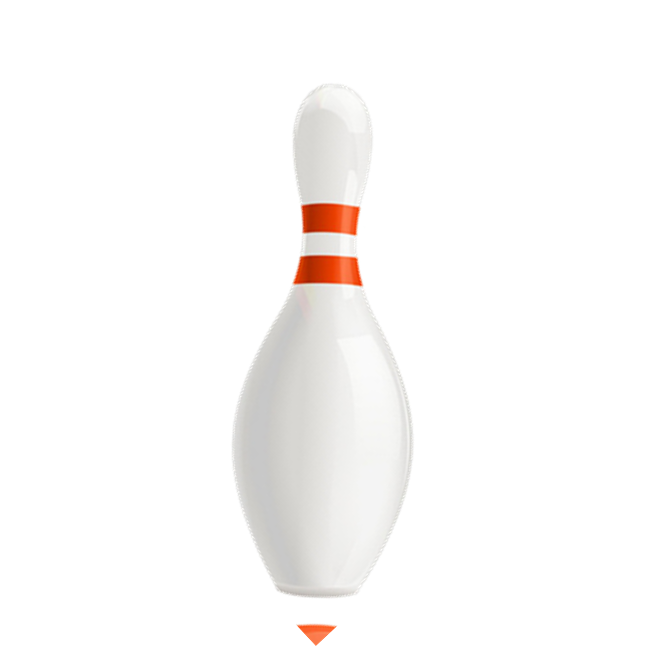 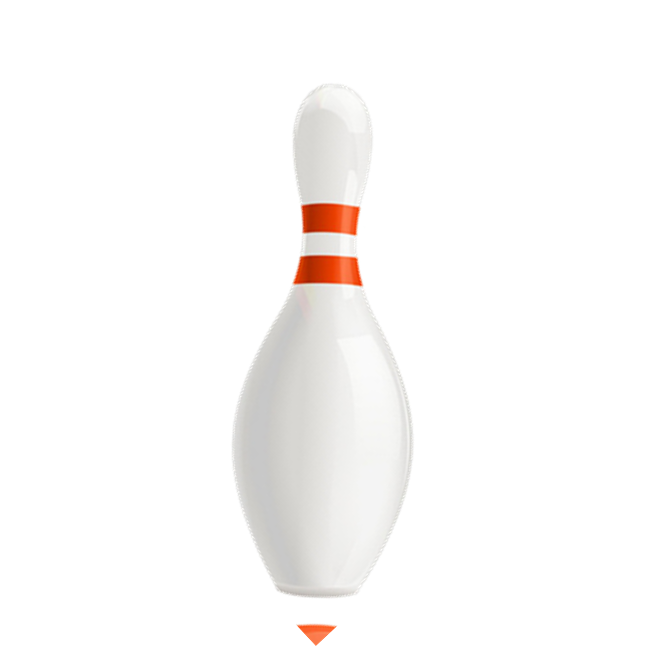 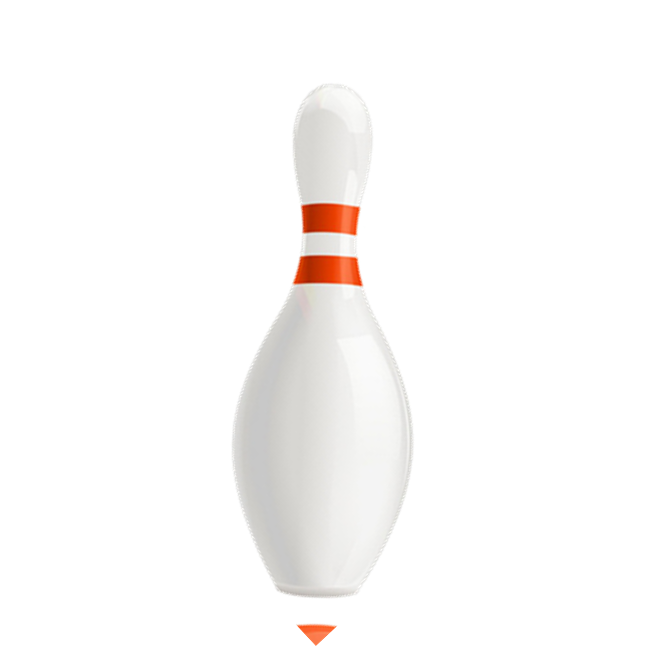 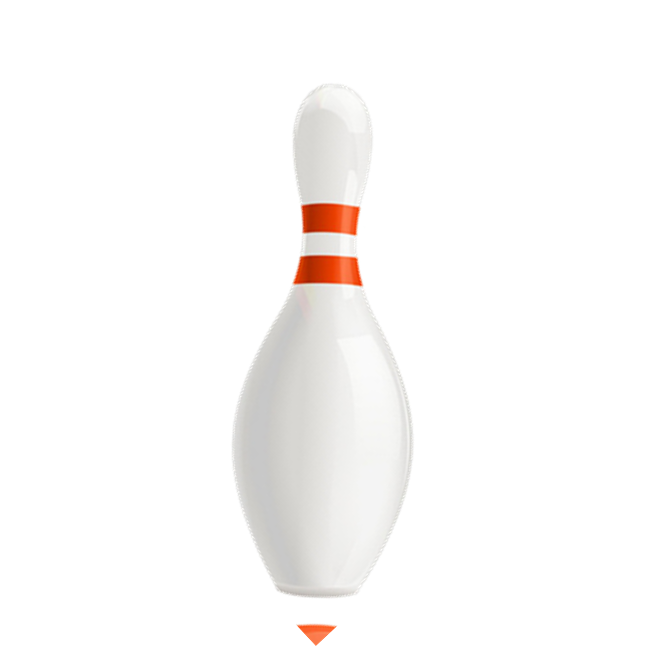 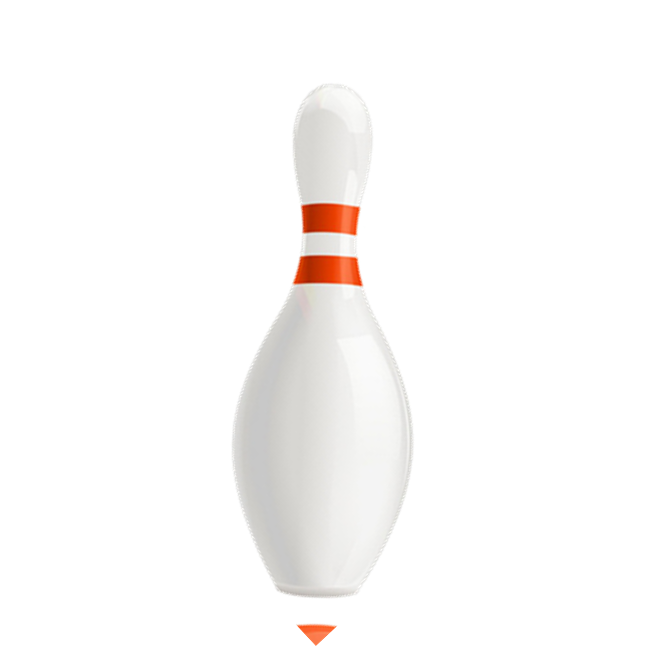 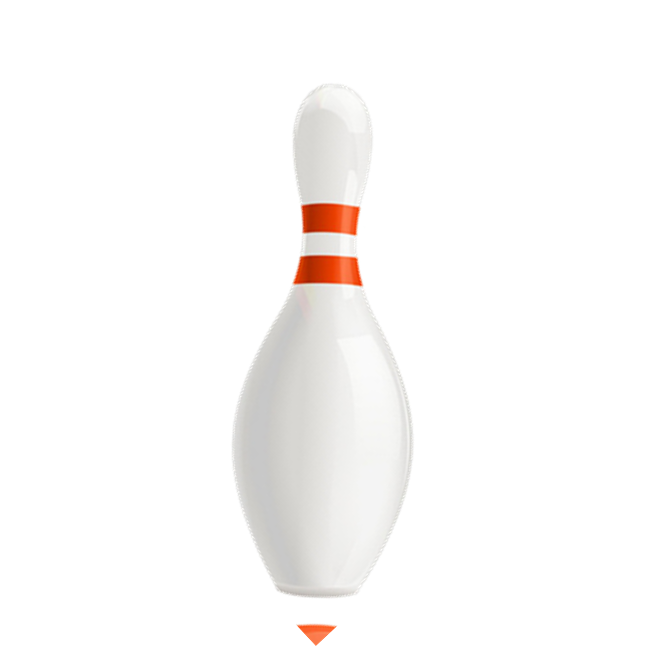 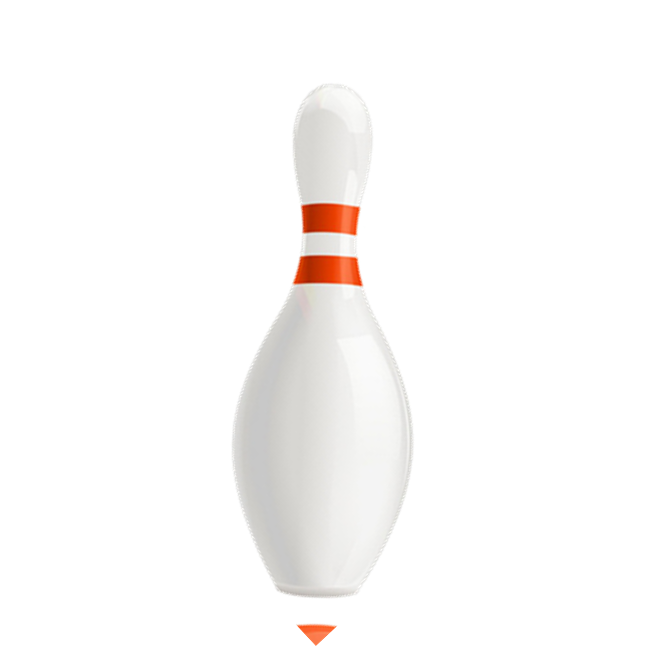 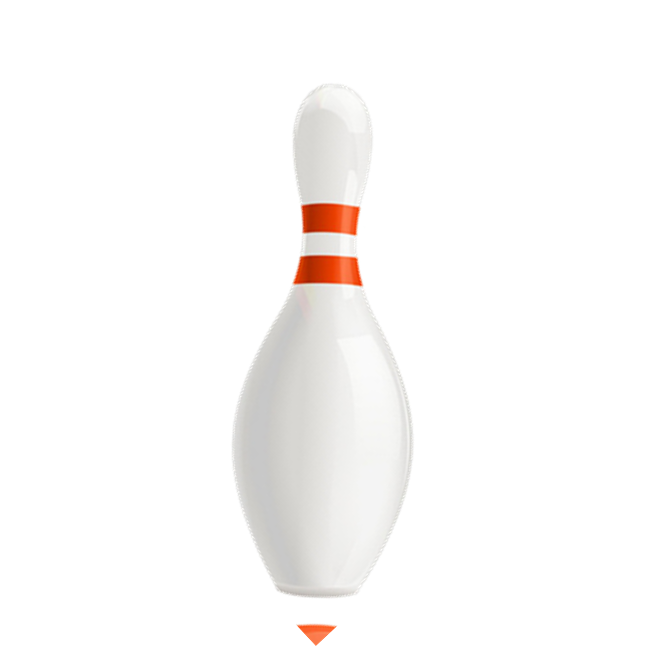 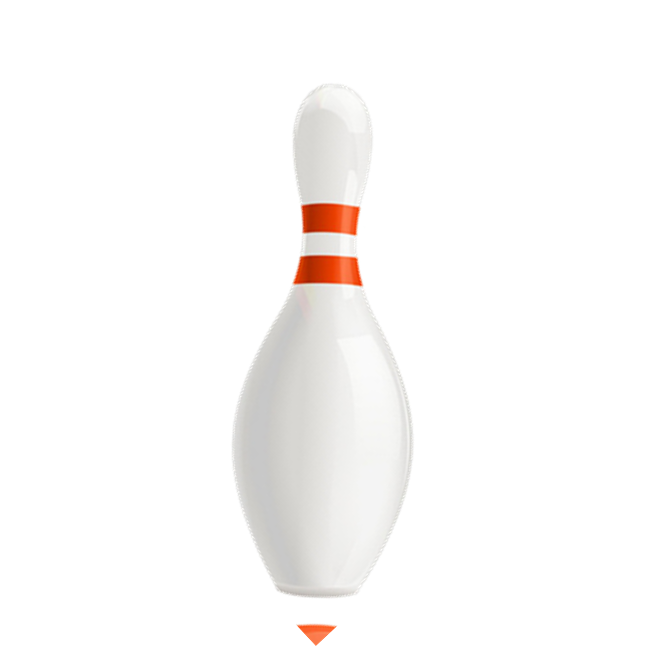 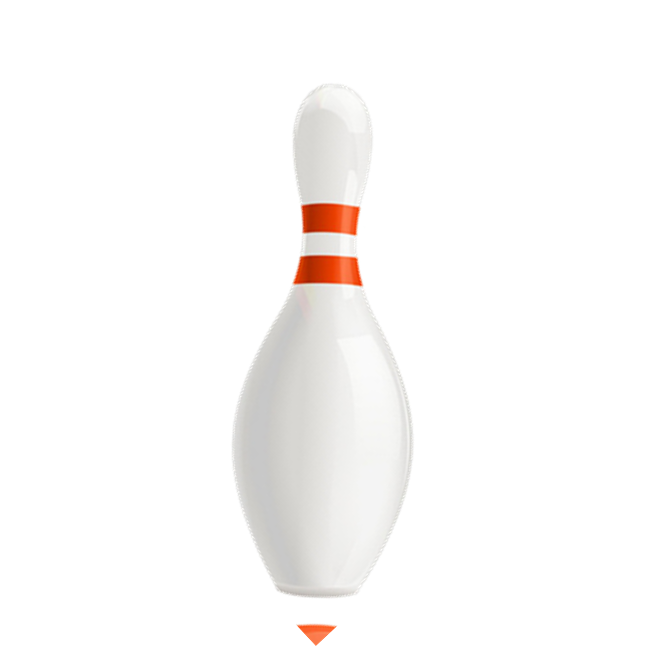 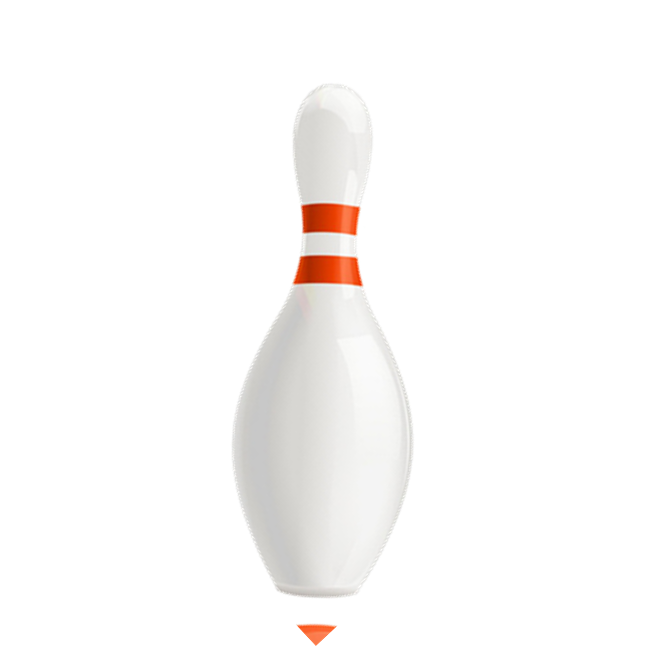 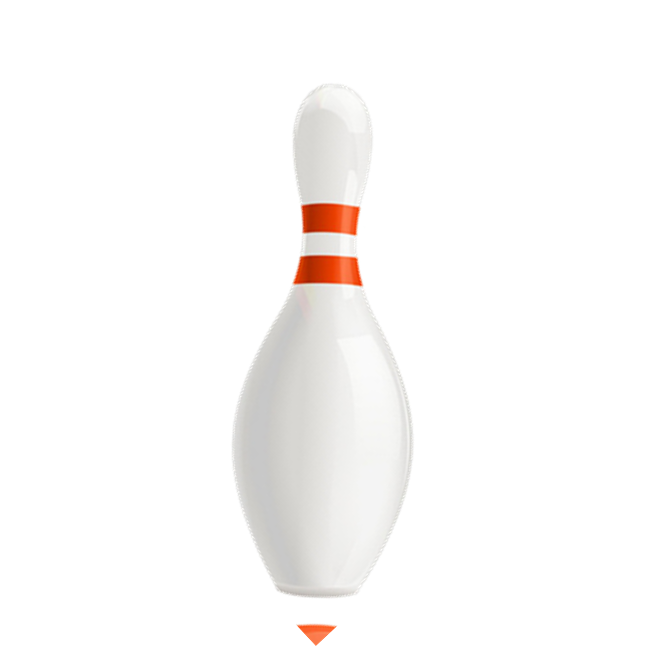 Let’s go to the supermaket.
________
I want to buy some food.
Let’s go to the pharmacy.
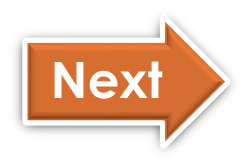 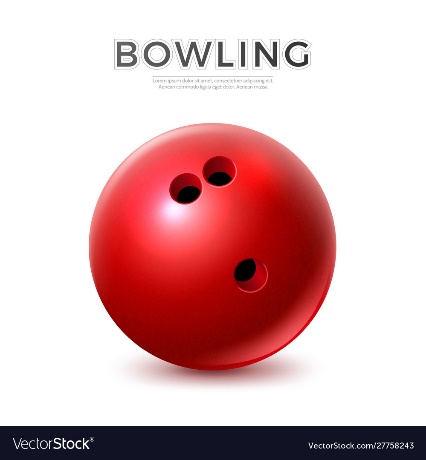 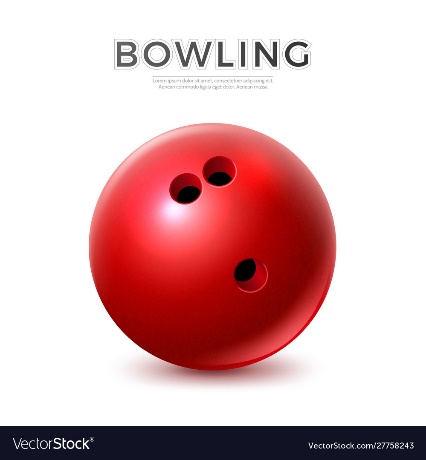 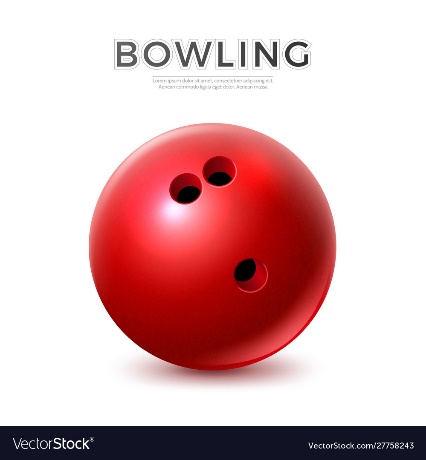 Next
[Speaker Notes: Ms Huyền Phạm - 0936.082.789 – YOUTUBE: MsPham.  Facebook: Dạy và học cùng công nghệ.]
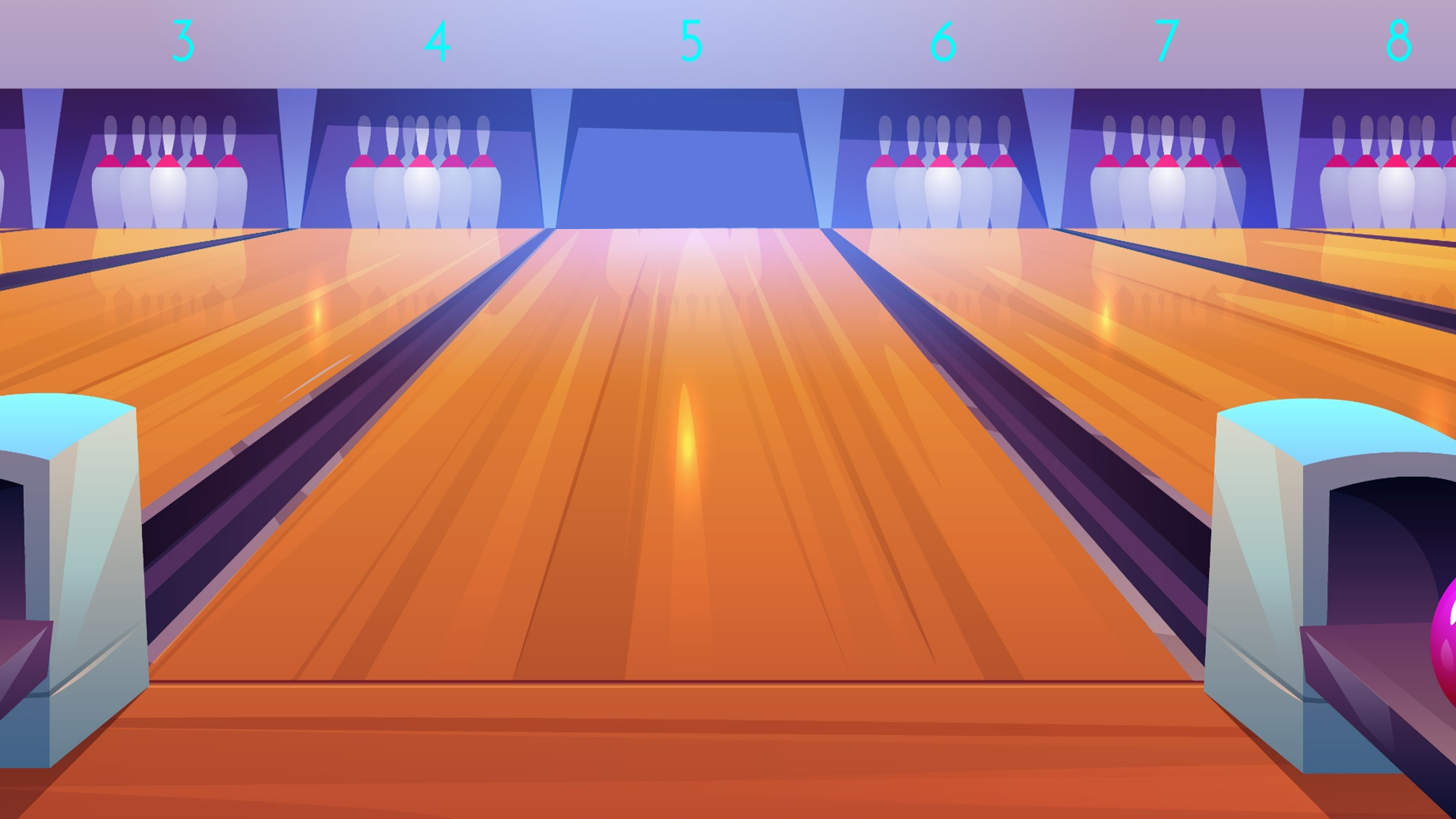 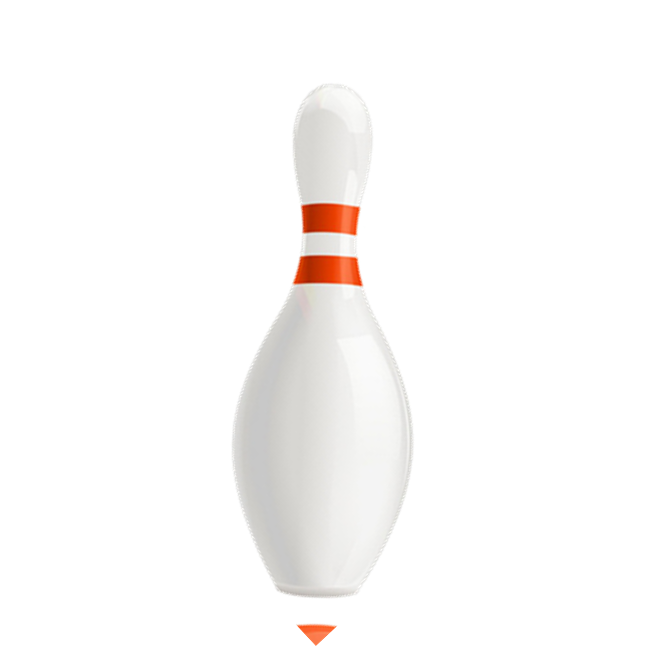 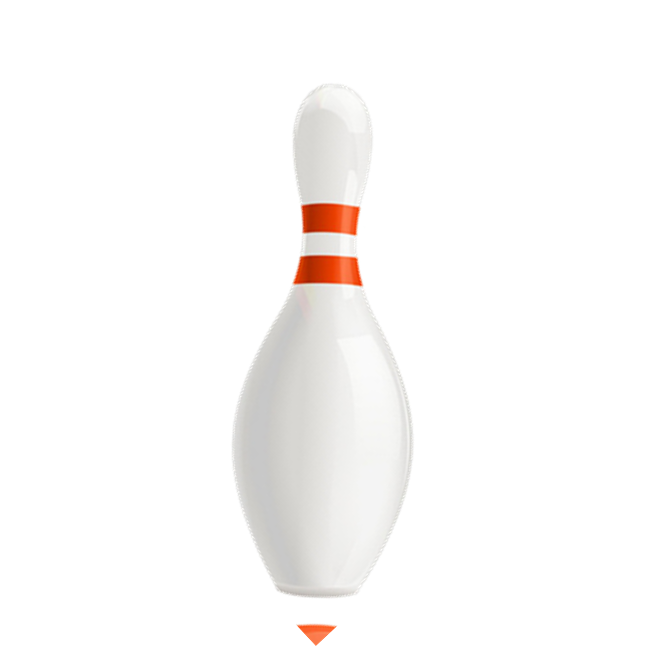 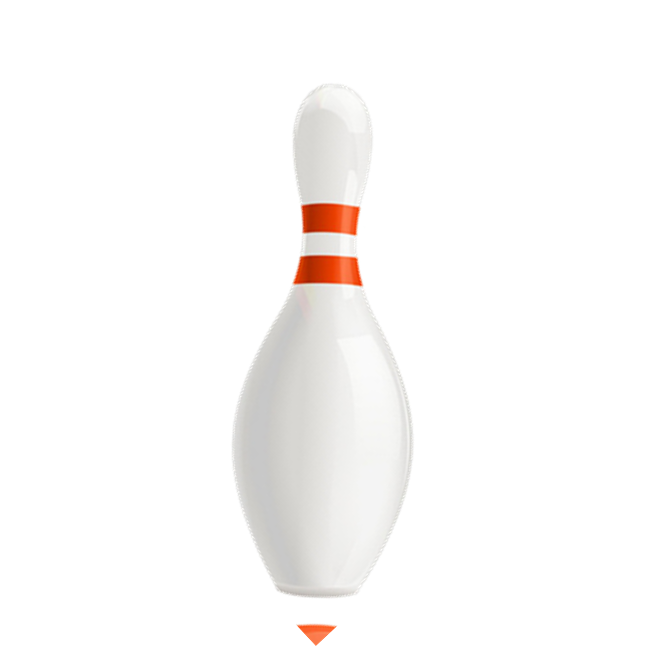 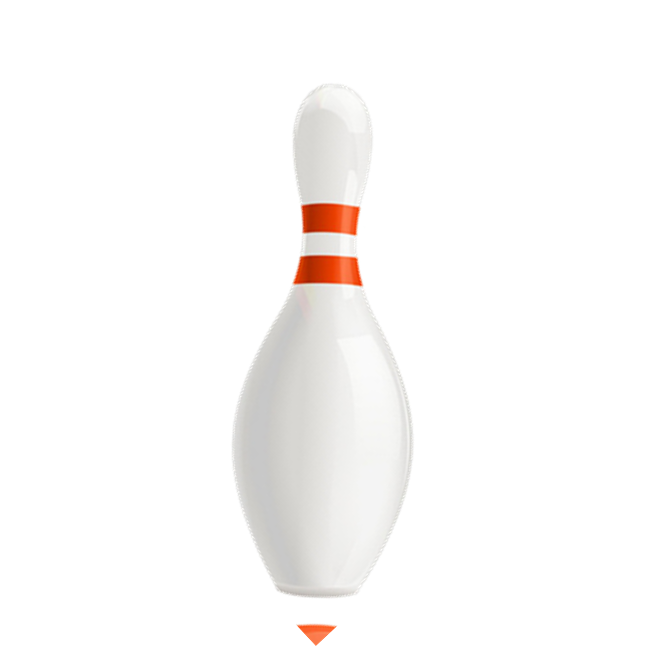 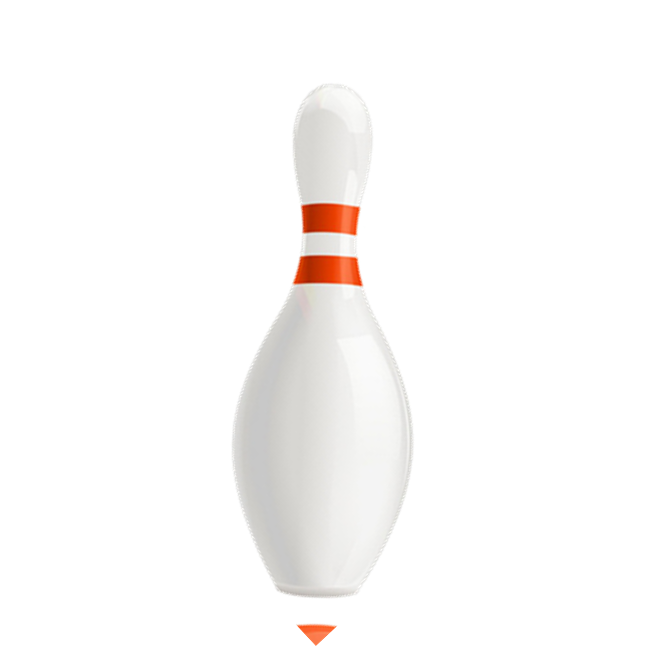 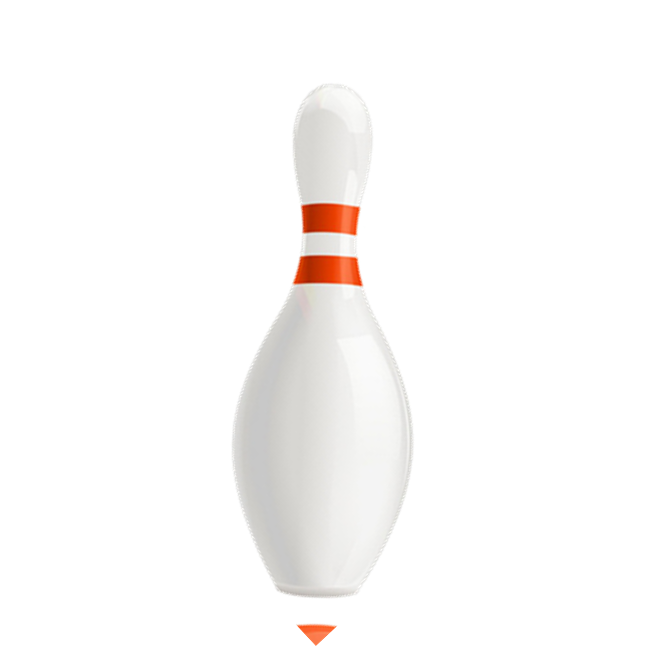 Let’s go to the sweet shop.
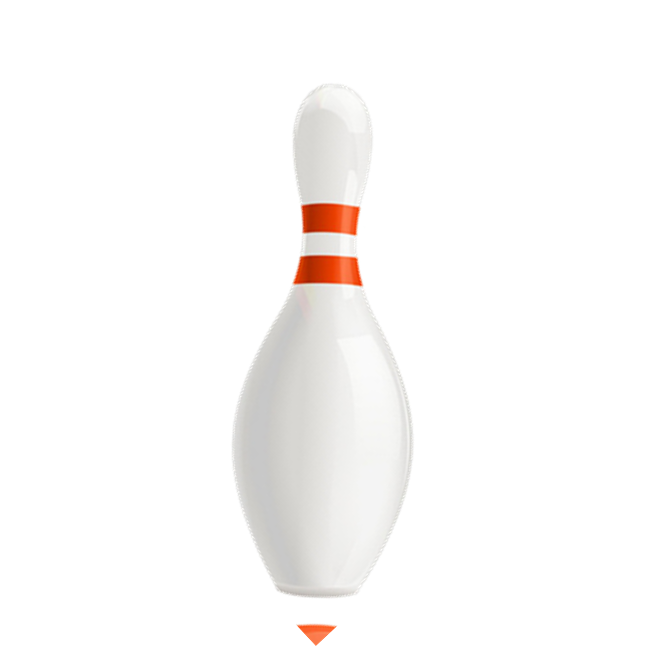 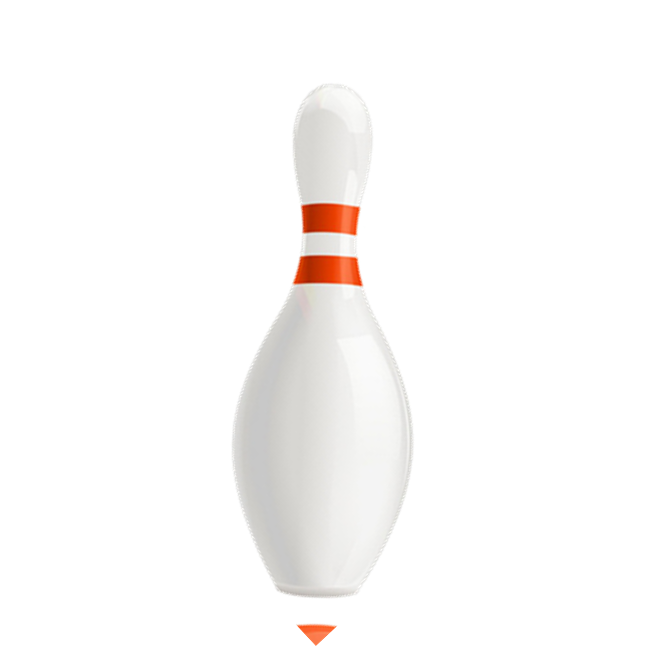 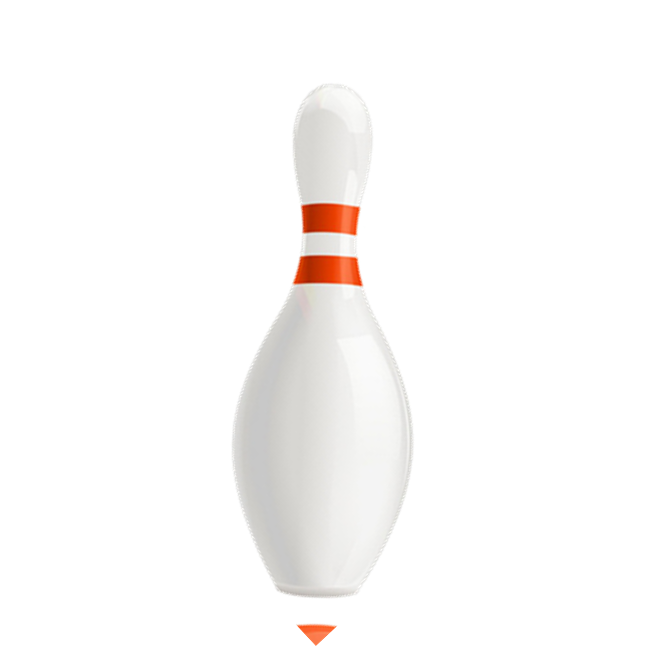 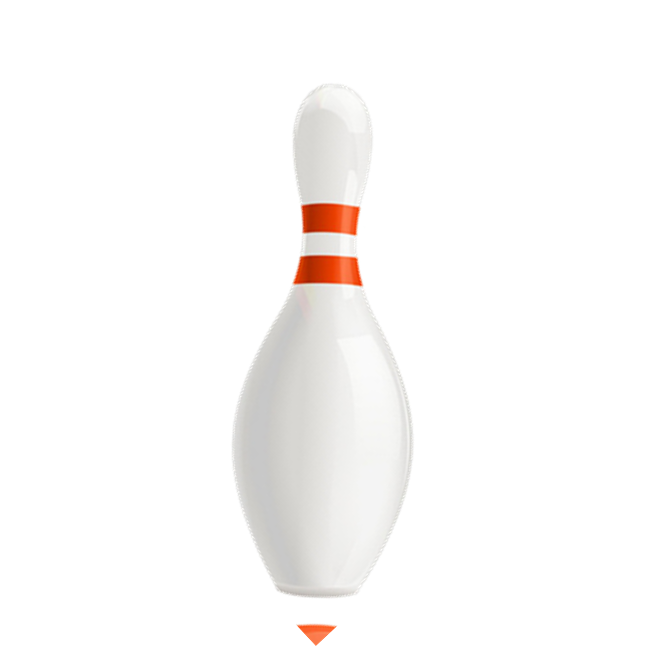 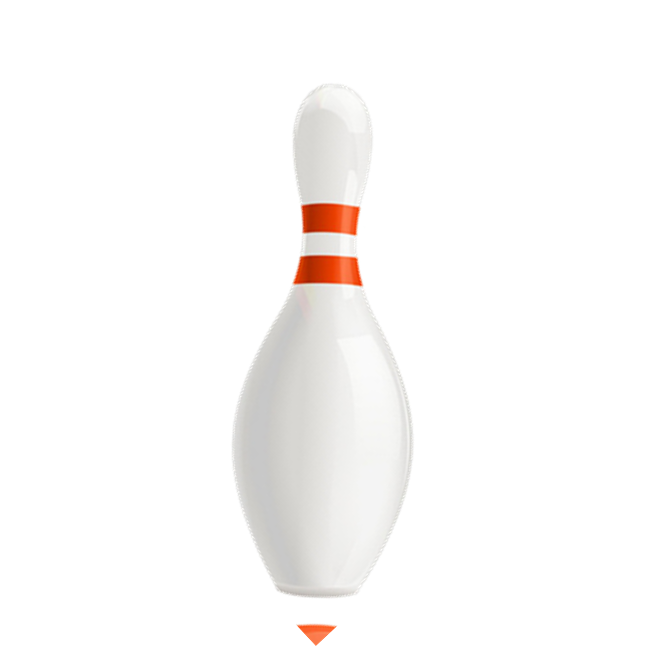 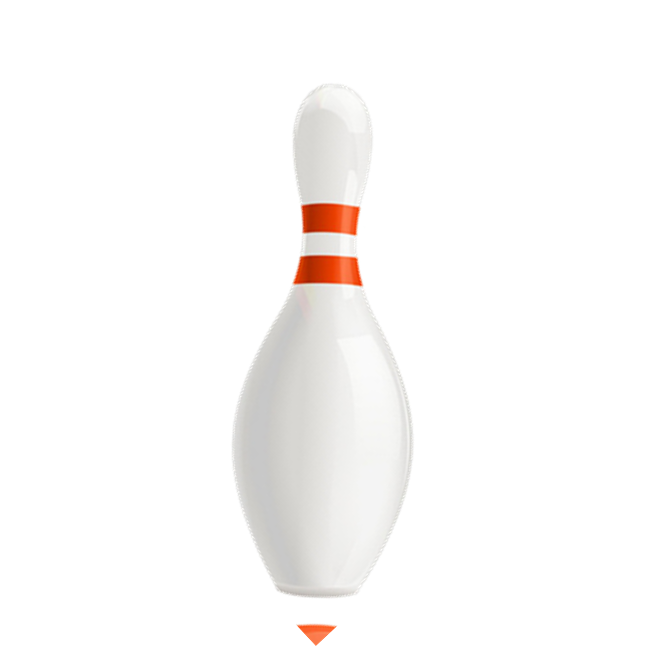 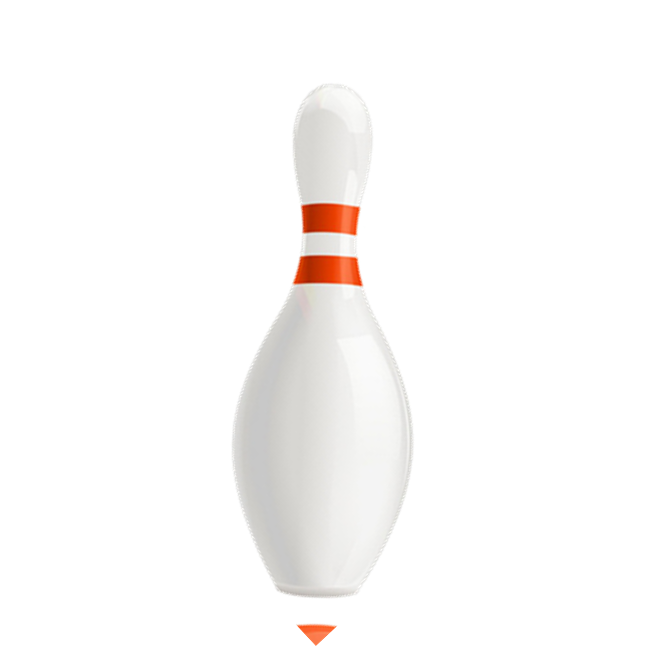 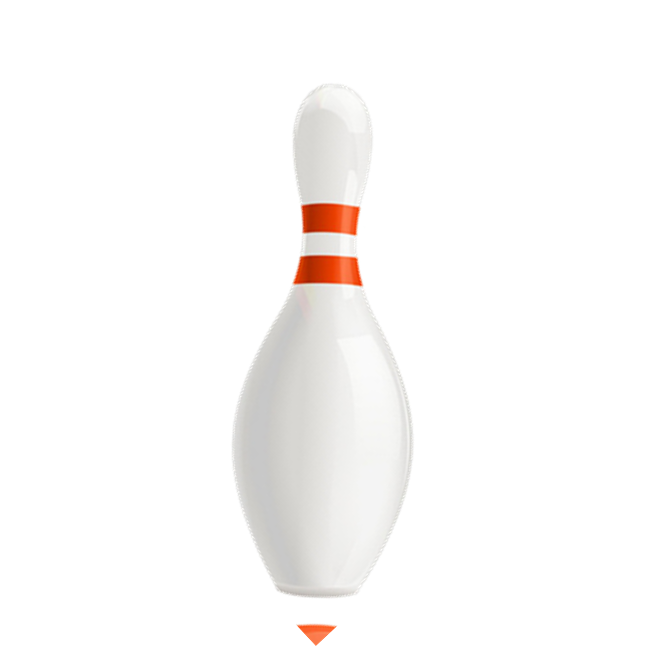 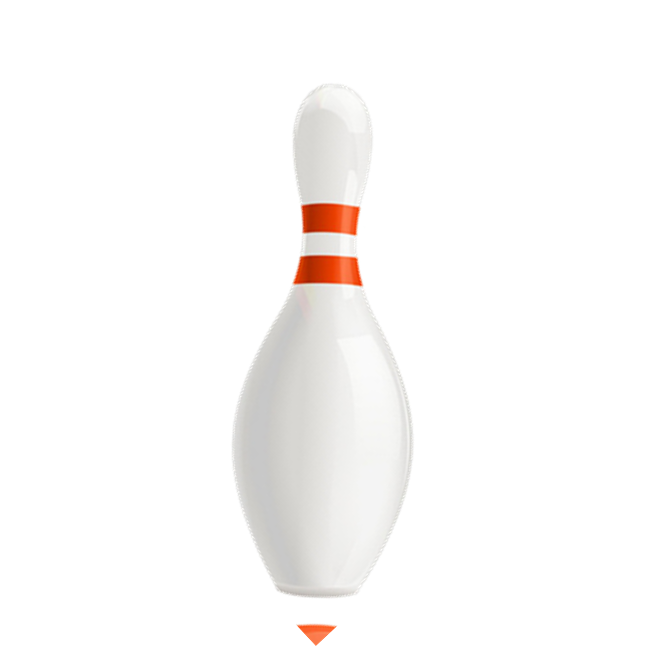 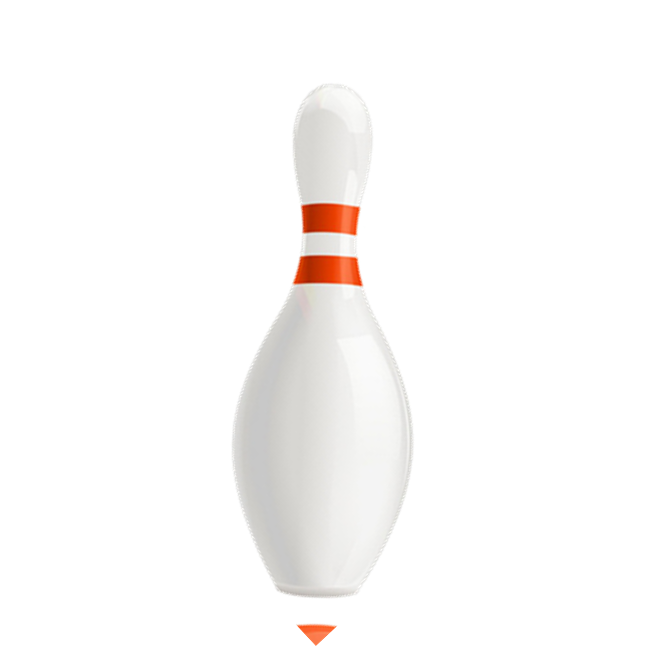 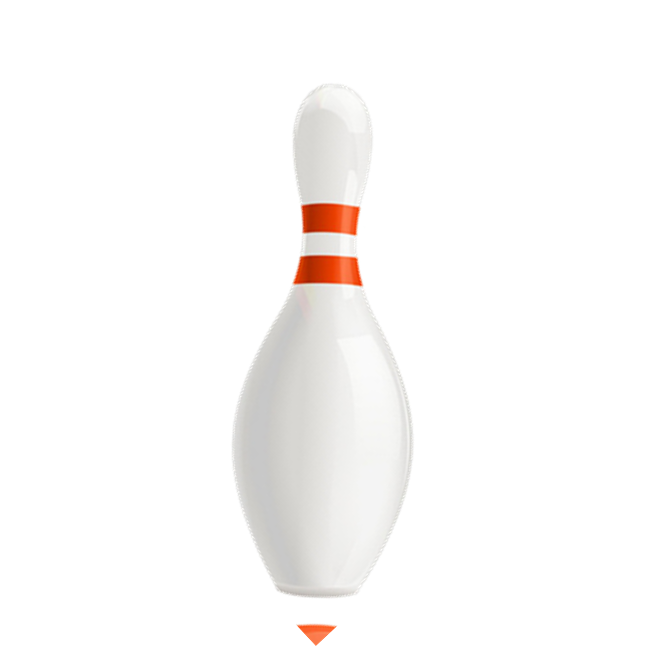 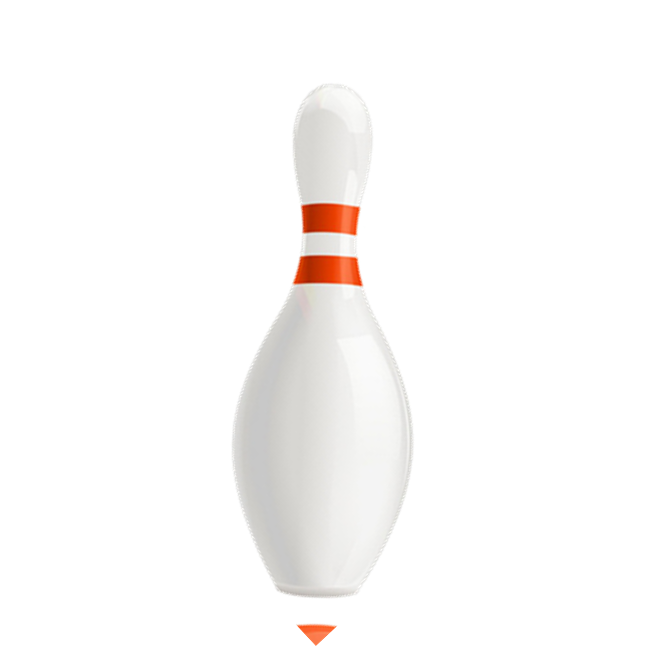 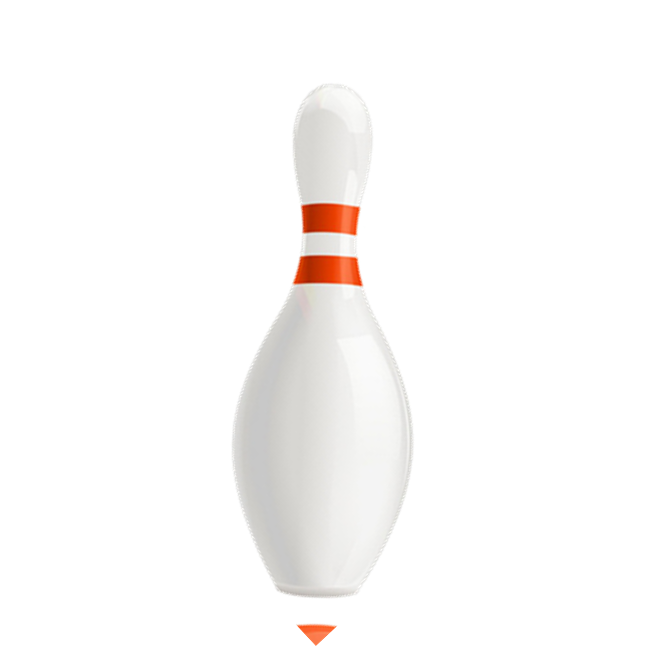 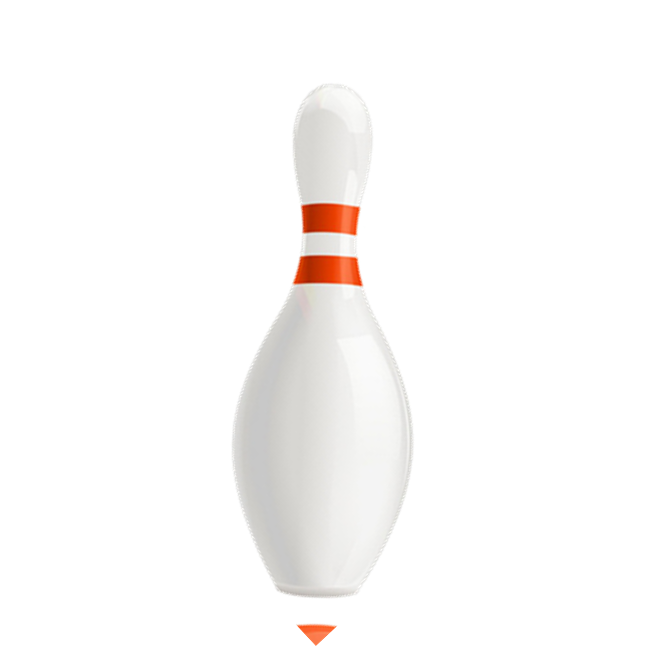 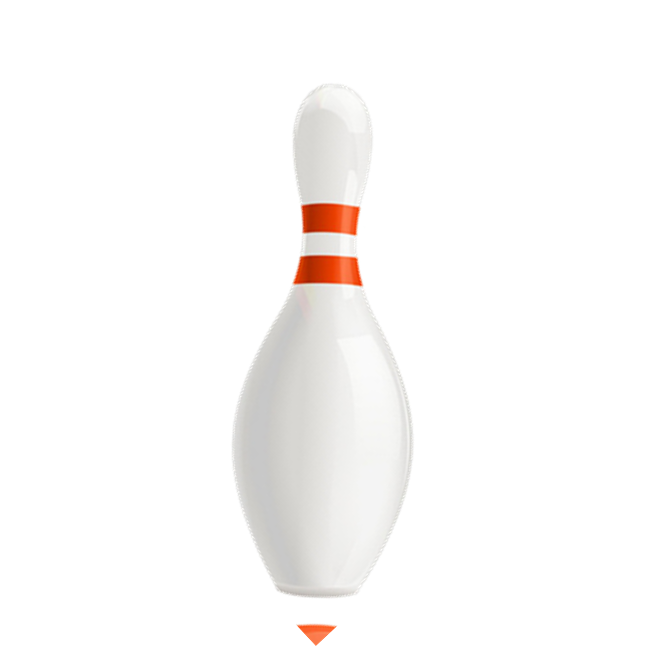 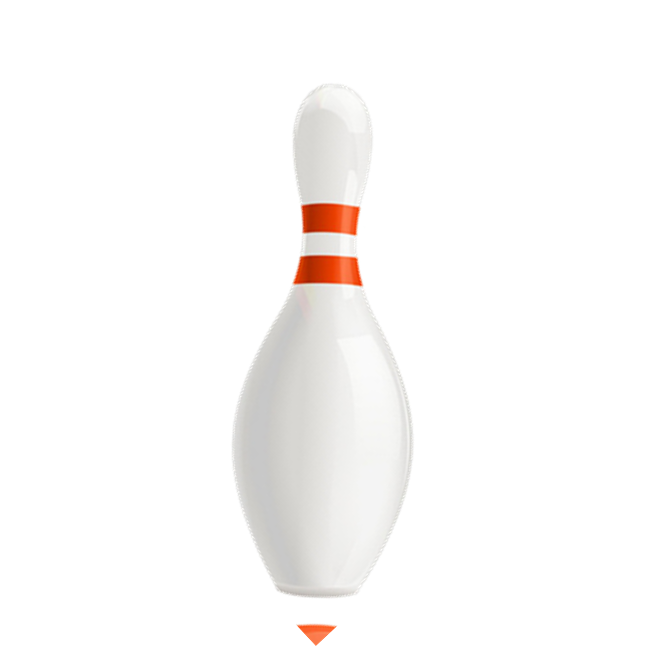 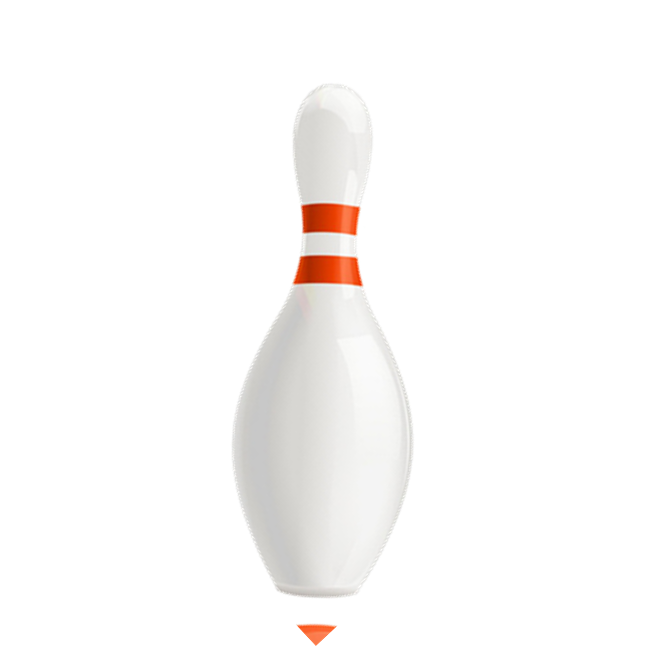 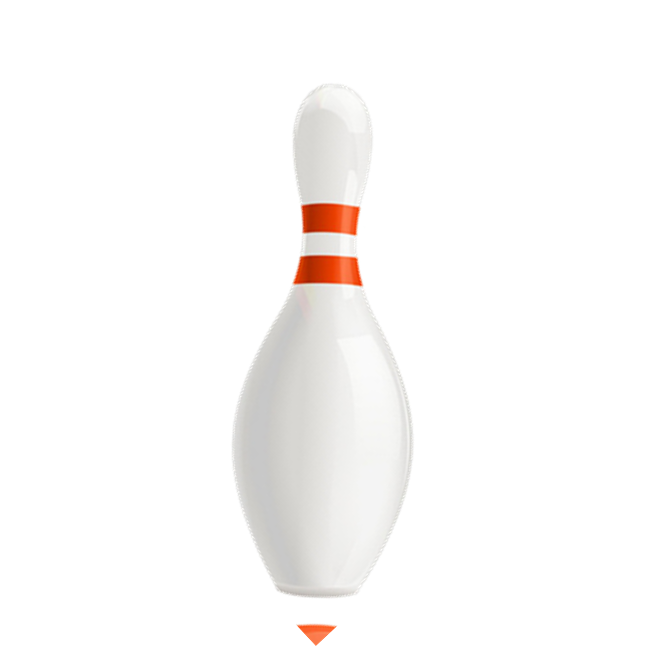 Let’s go to the pharmacy.
________
I want to buy some chocolate.
Let’s go to the bookshop.
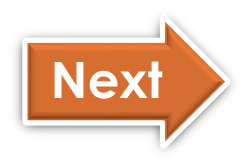 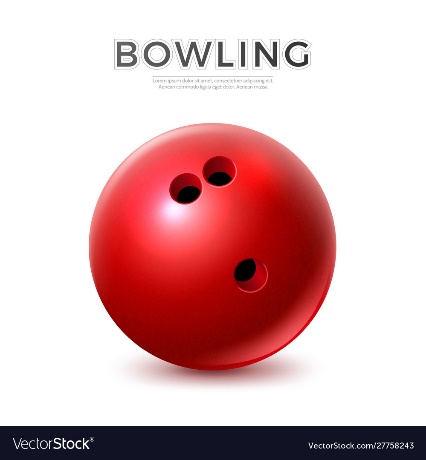 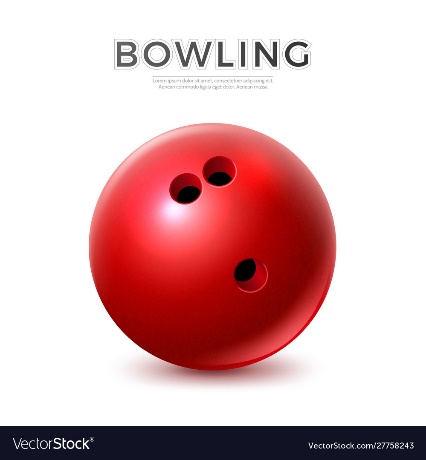 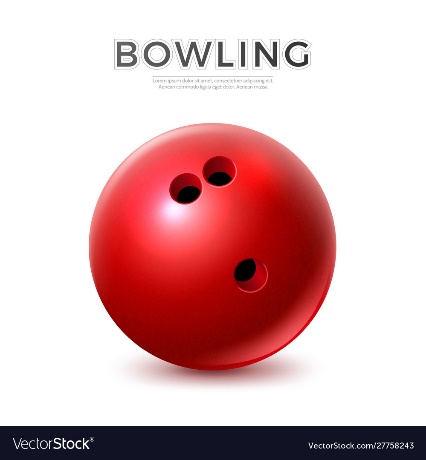 [Speaker Notes: Ms Huyền Phạm - 0936.082.789 – YOUTUBE: MsPham.  Facebook: Dạy và học cùng công nghệ.]
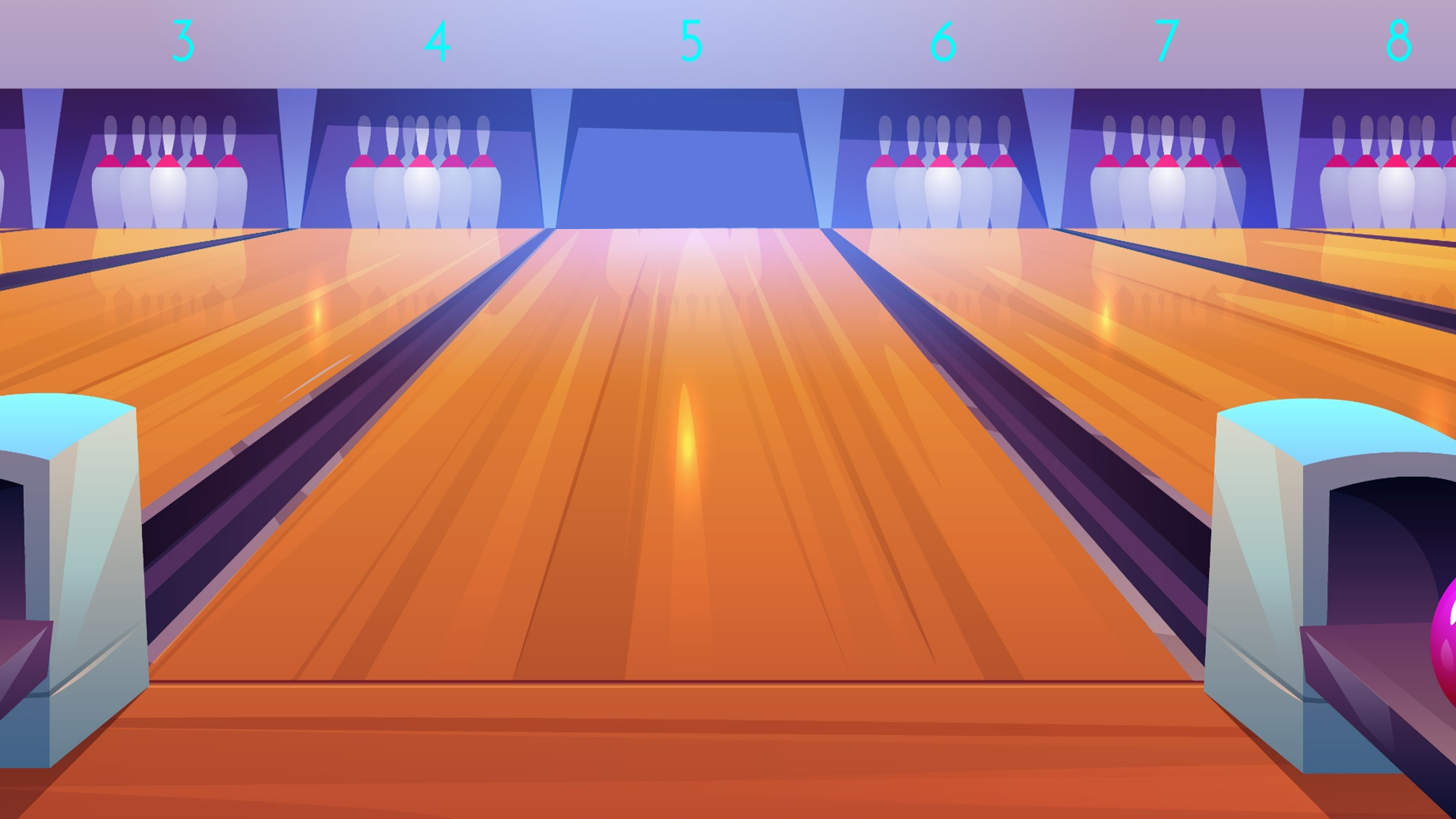 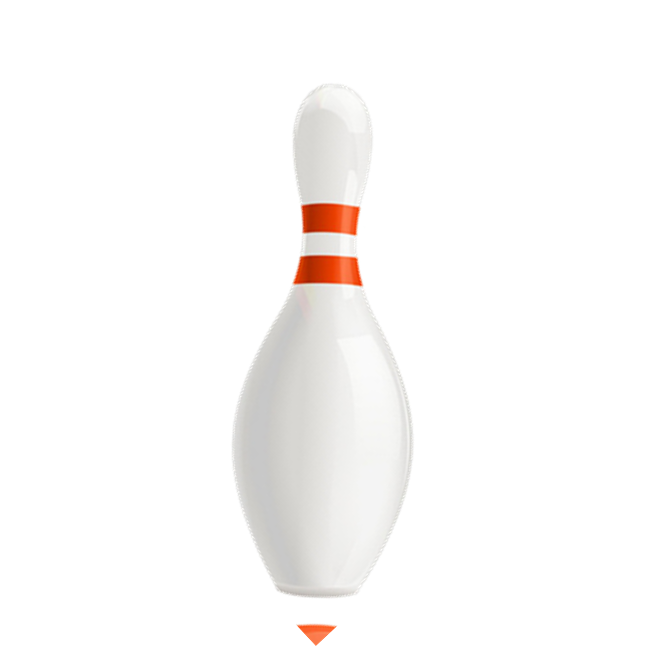 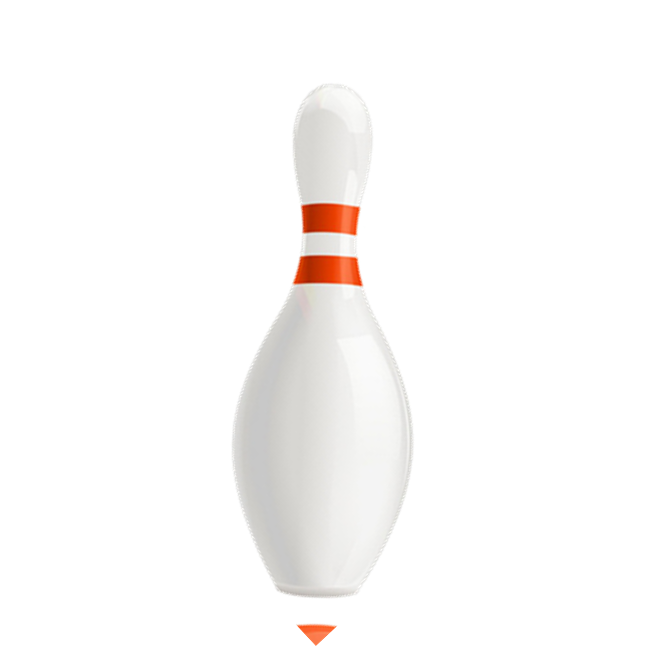 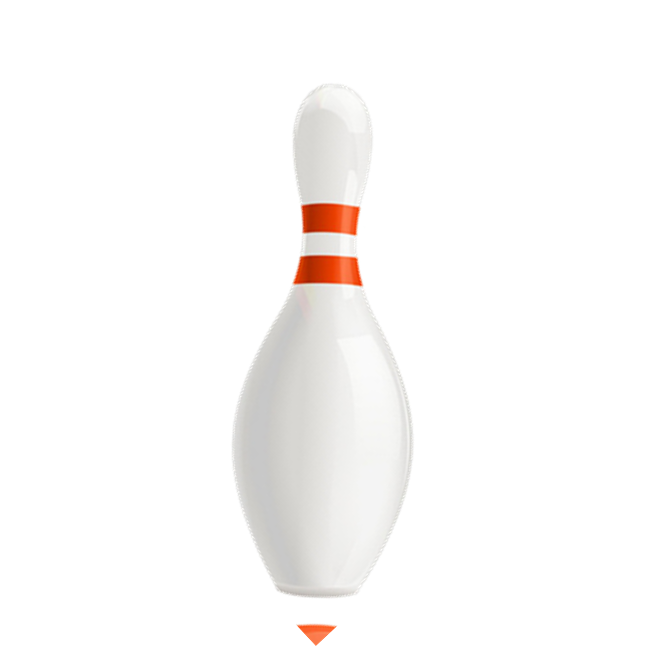 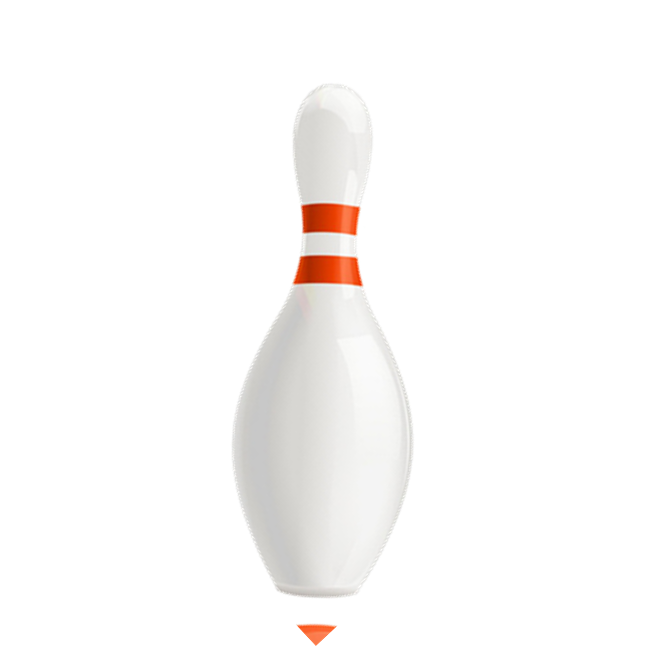 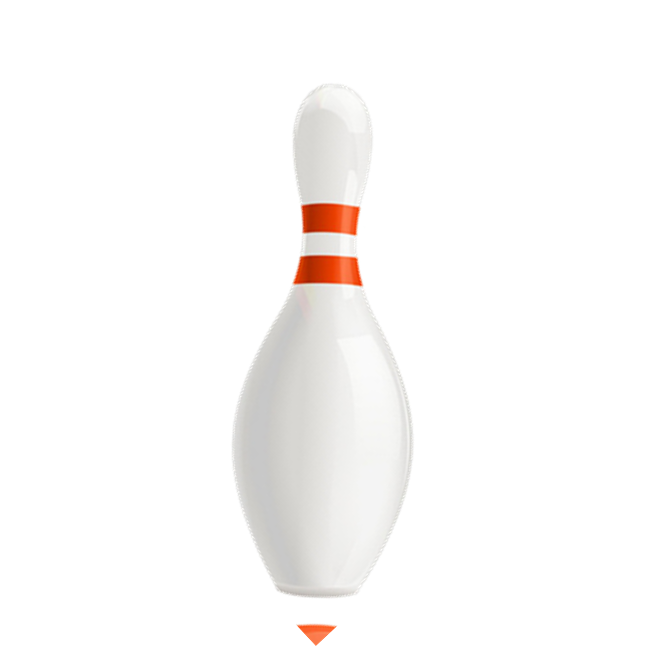 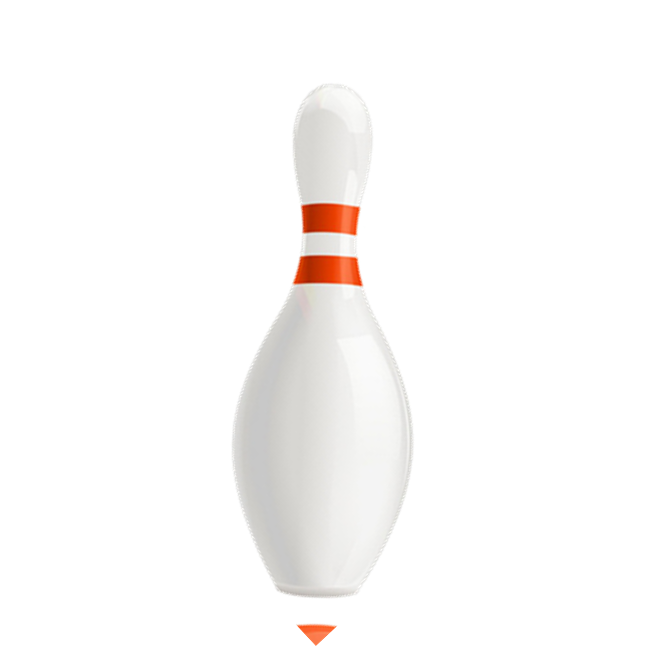 Let’s go to the bookshop.
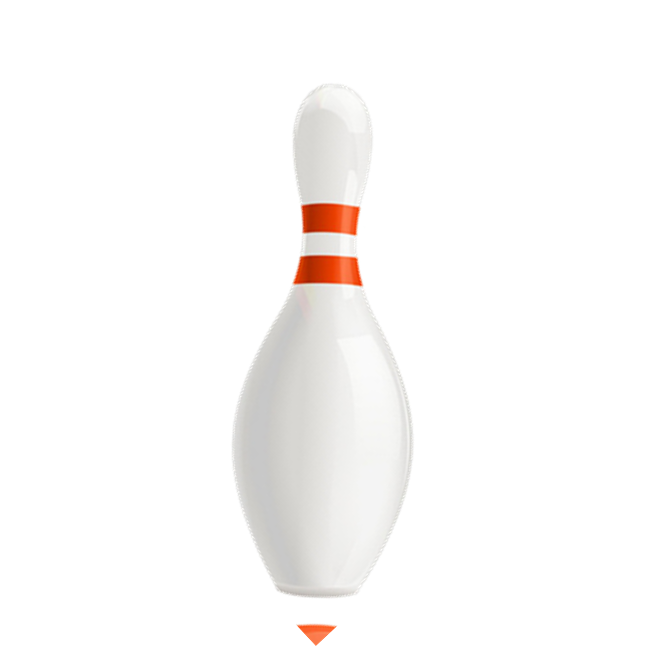 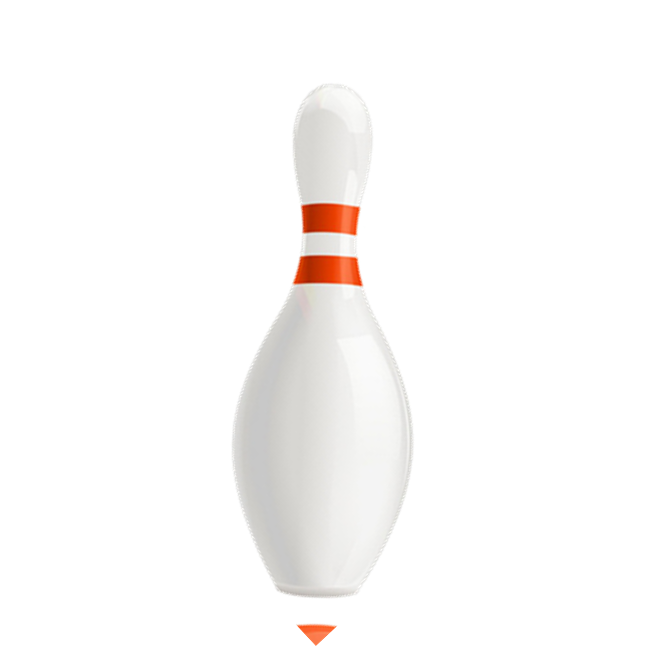 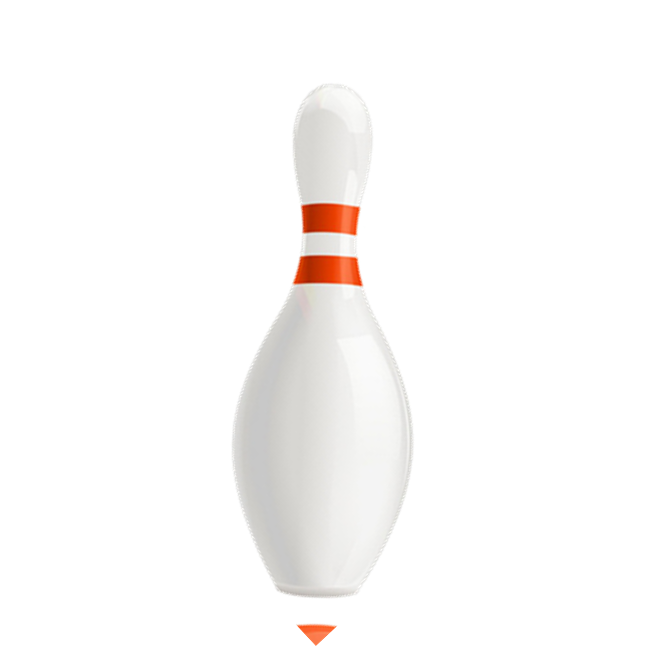 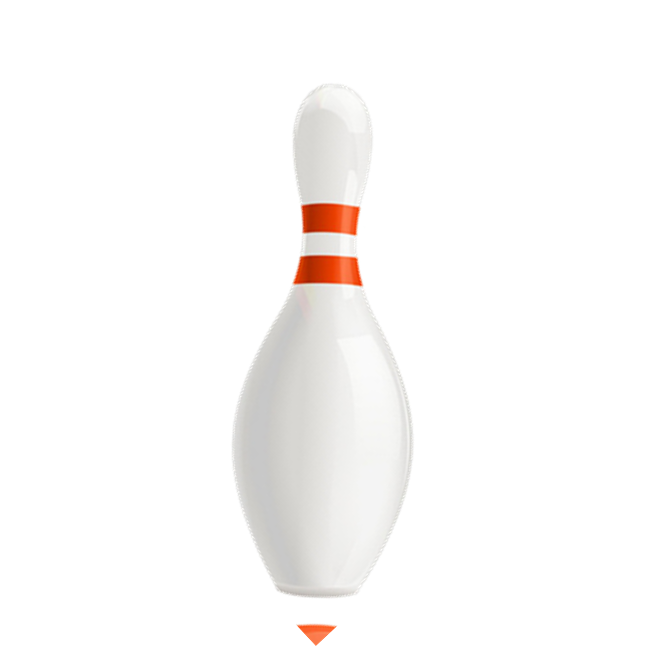 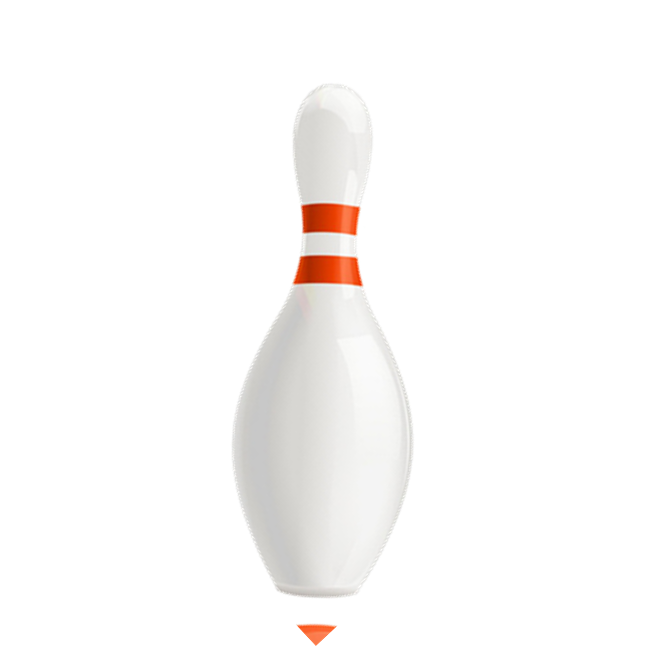 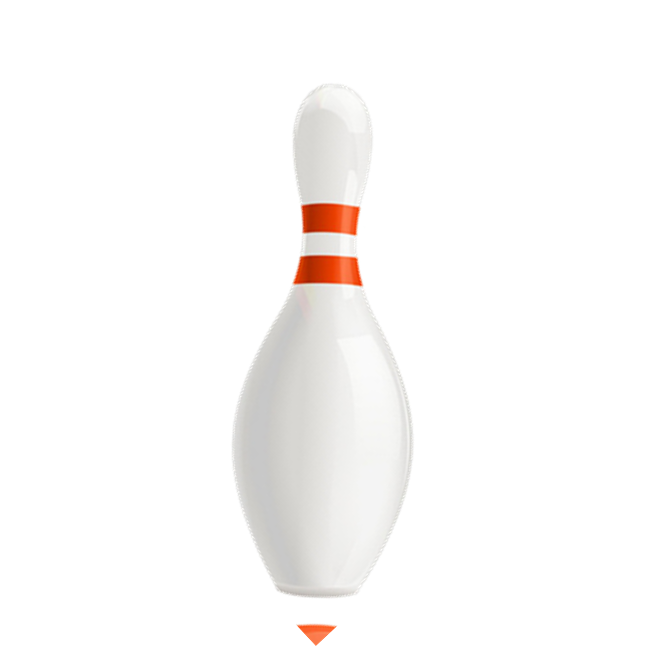 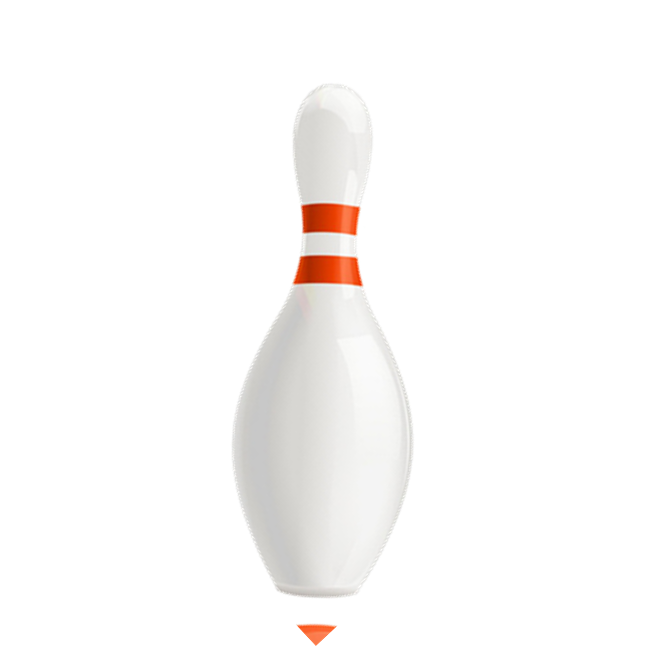 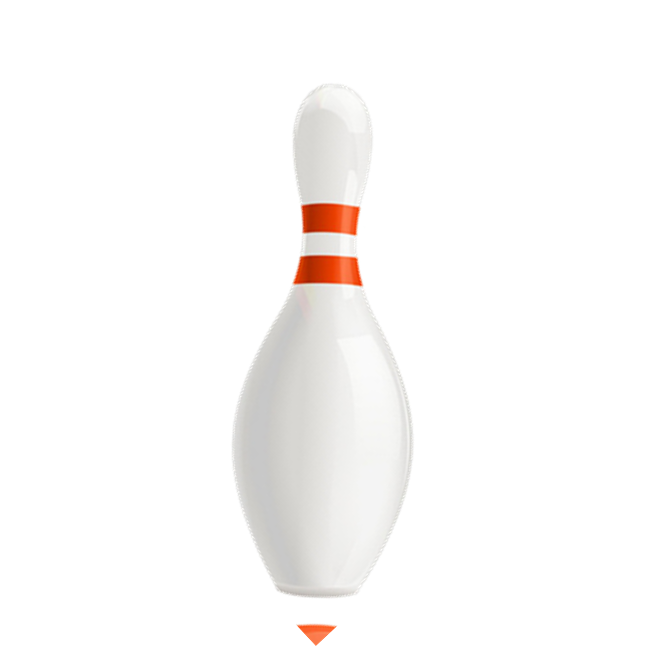 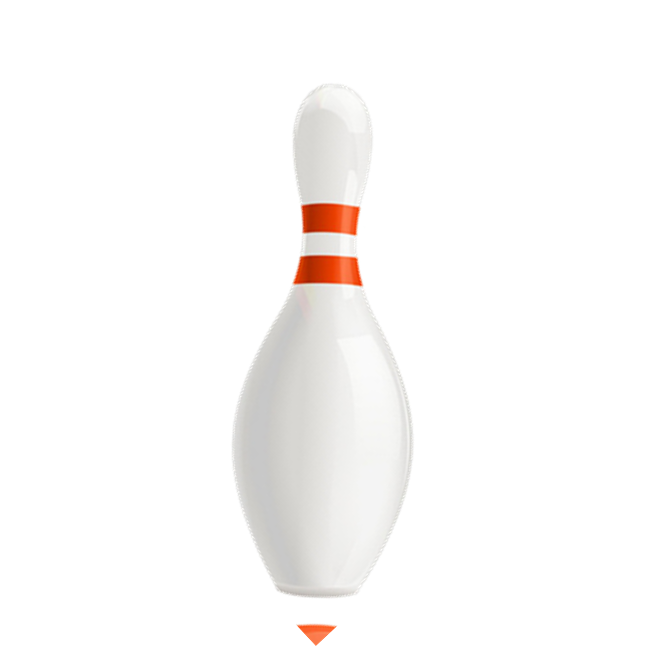 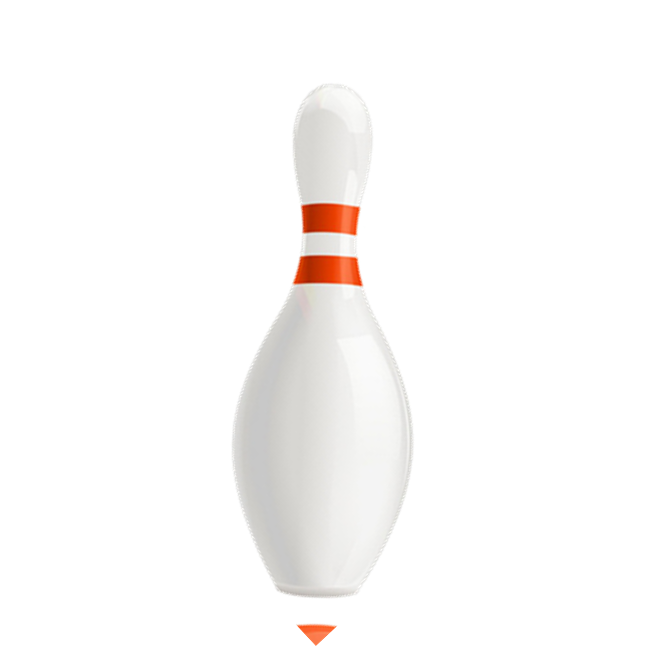 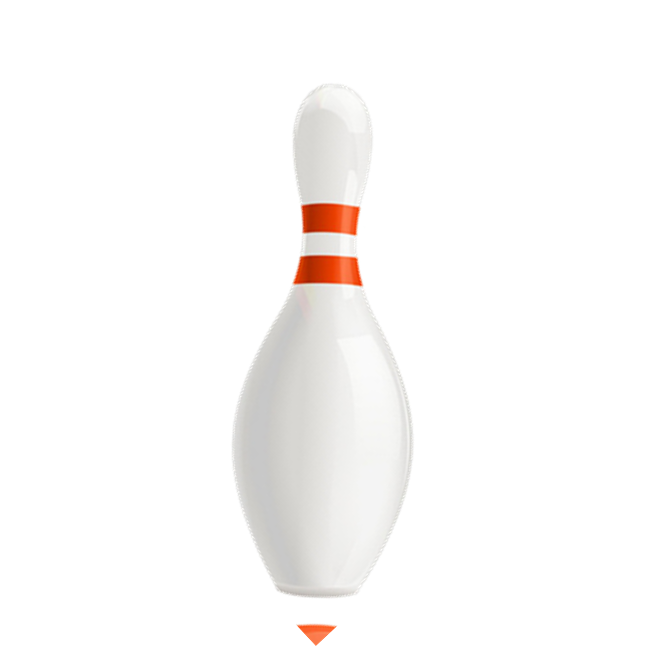 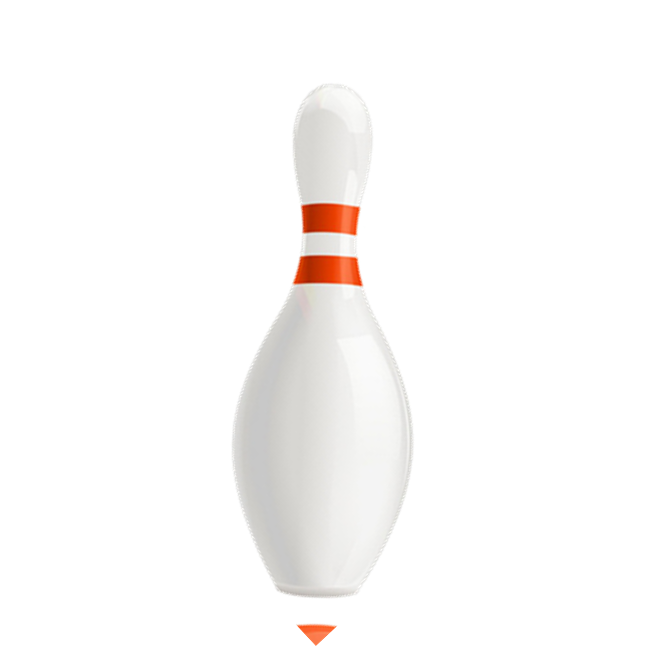 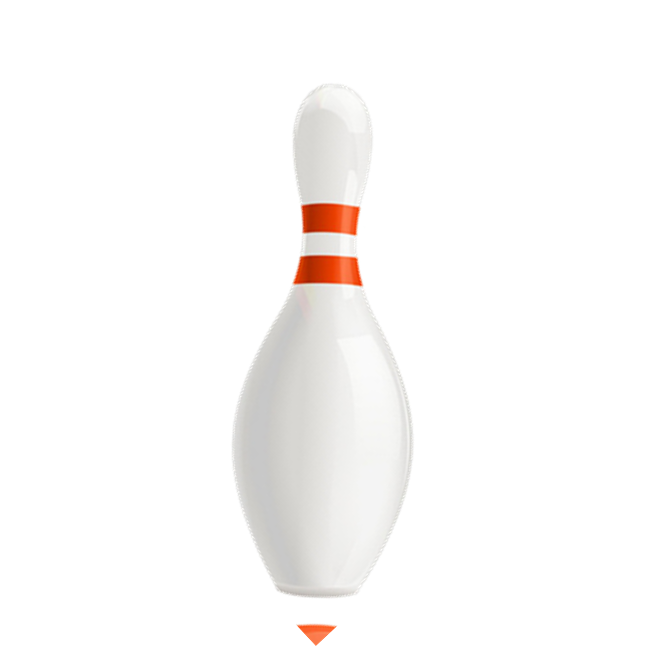 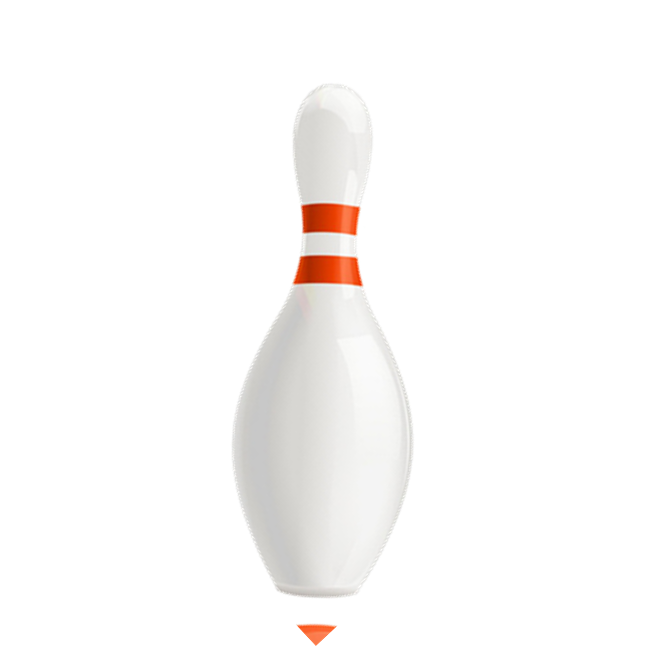 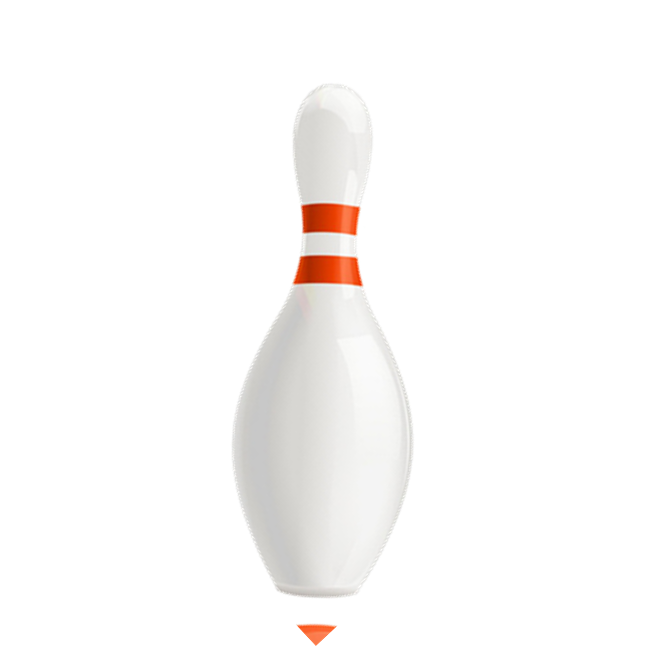 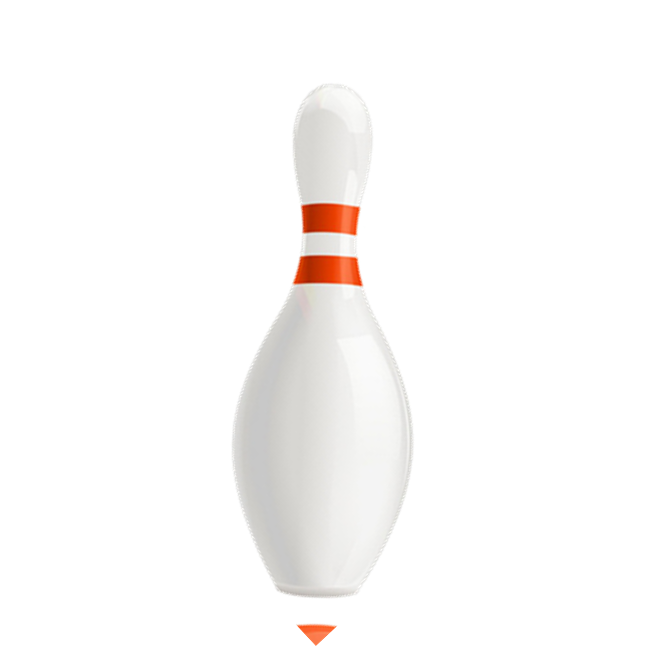 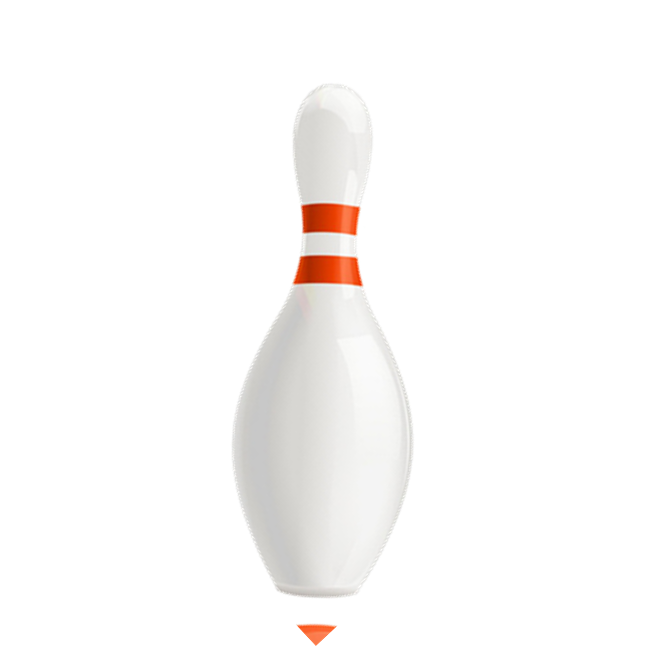 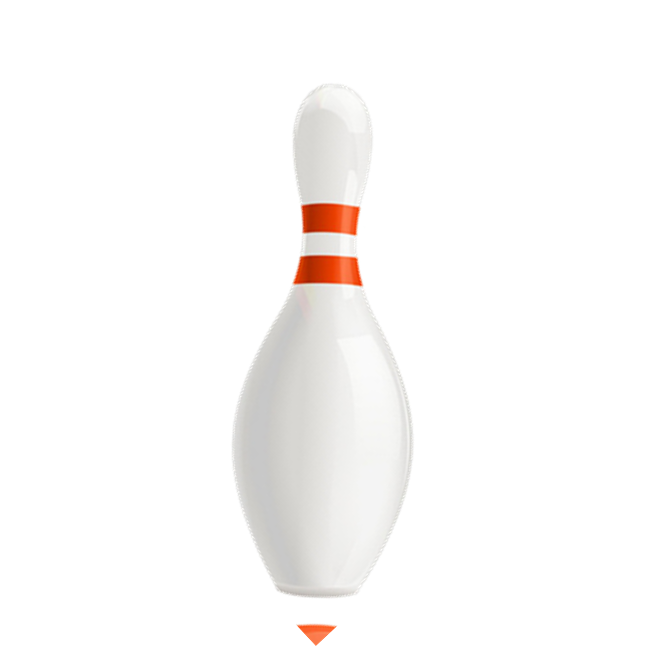 Let’s go to the bakery.
________
I want to buy some books.
Let’s go to the sweetshop.
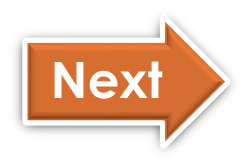 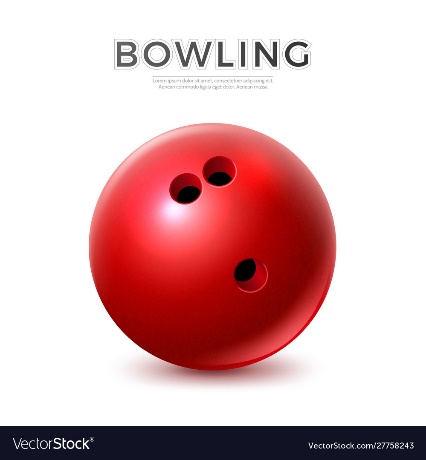 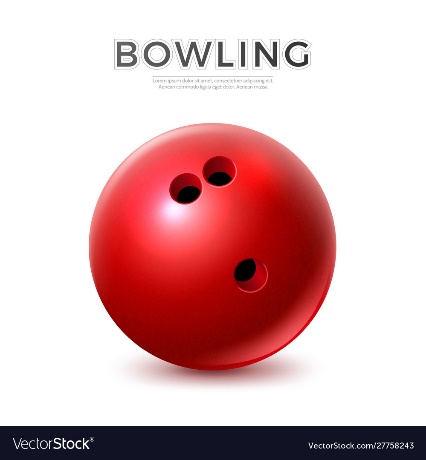 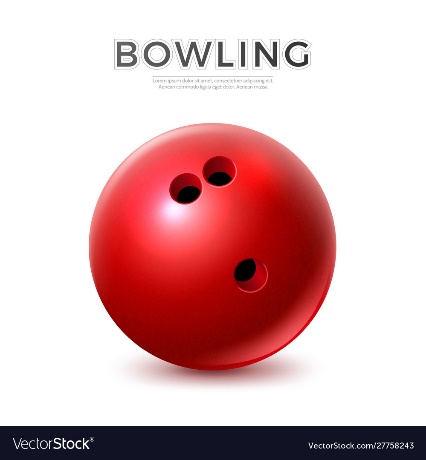 Next
[Speaker Notes: Ms Huyền Phạm - 0936.082.789 – YOUTUBE: MsPham.  Facebook: Dạy và học cùng công nghệ.]
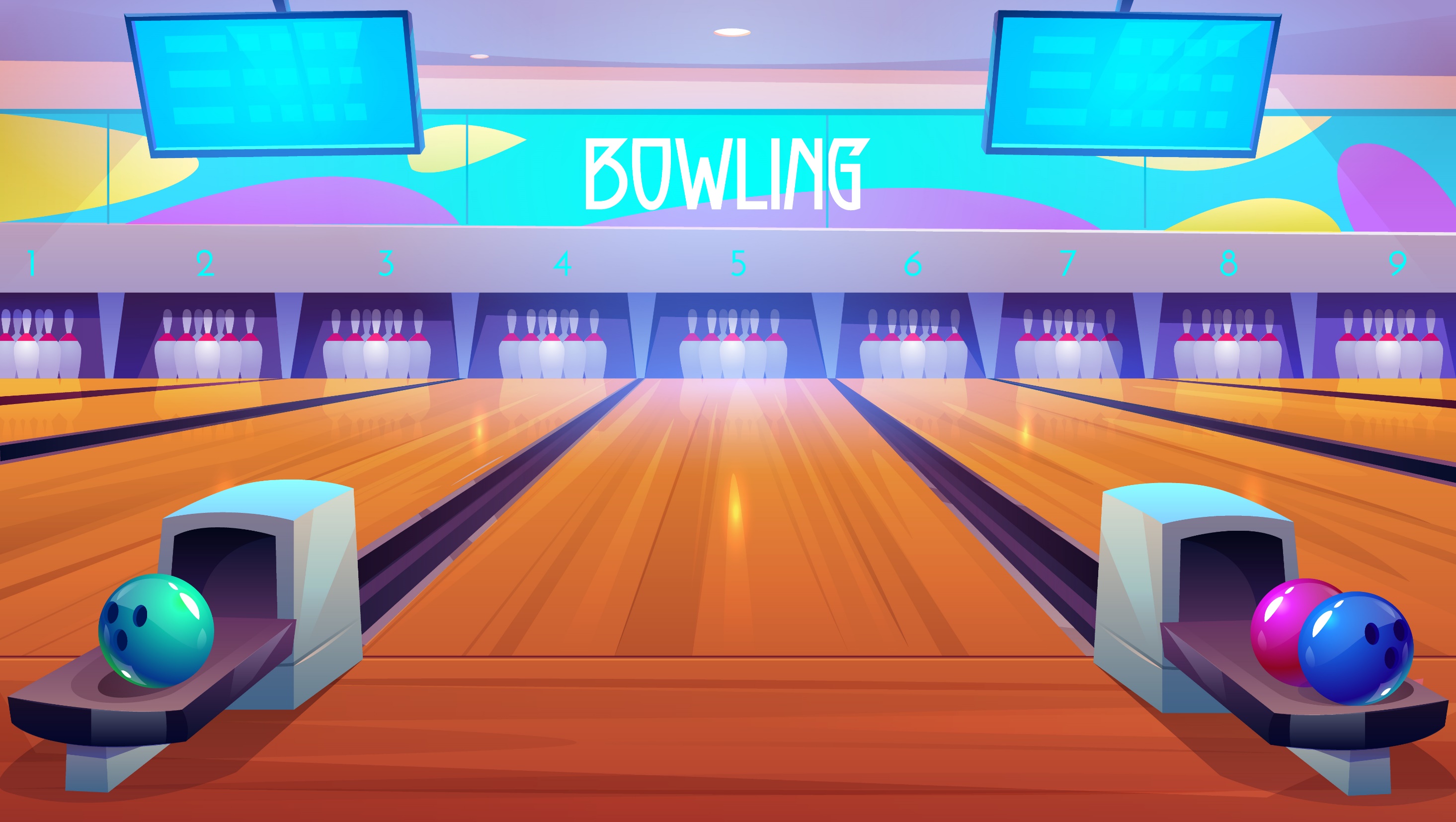 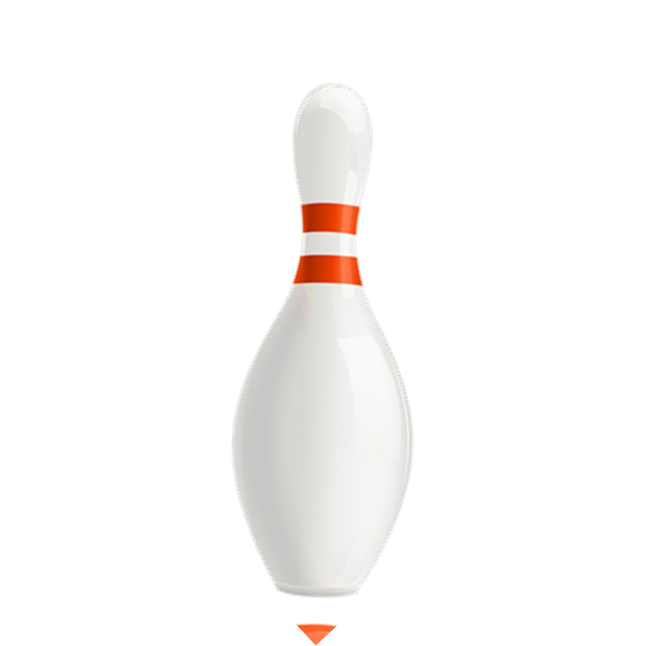 TIME’S UP
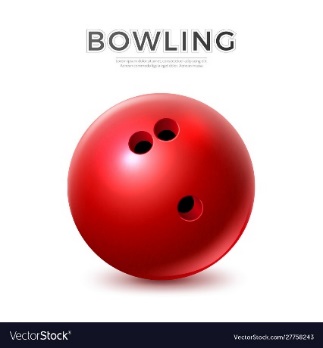 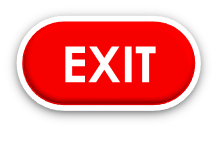 [Speaker Notes: Ms Huyền Phạm - 0936.082.789 – YOUTUBE: MsPham.  Facebook: Dạy và học cùng công nghệ.]
4. Look and write.
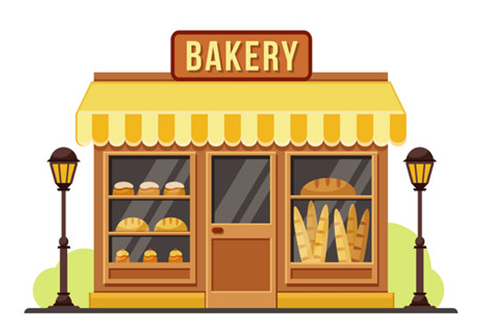 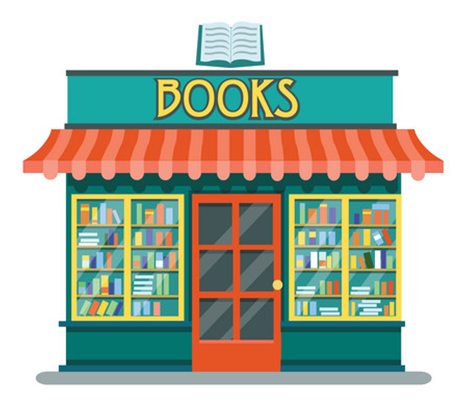 to the bookshop
to the bakery
Let's go ________________.I want to ________________.
Let's go________________.I want to ________________.
buy some cakes
buy some books
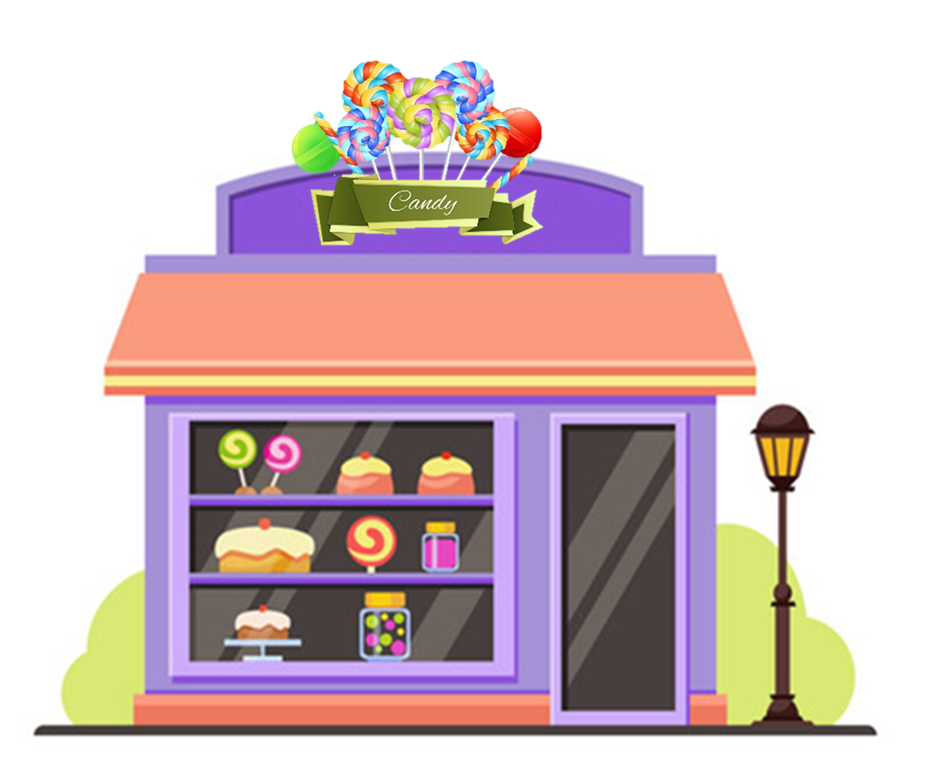 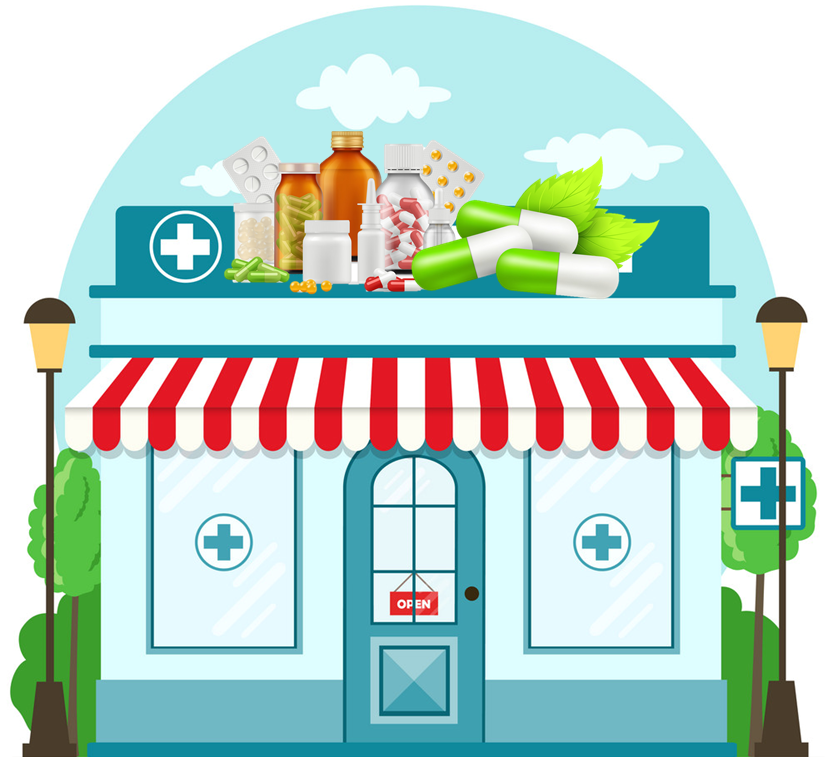 to the sweet shop
to the pharmacy
Let's go ________________.I want to ________________.
Let's go ________________.
I want to __________________.
buy some medicine
buy some sweets
5. Let's sing.
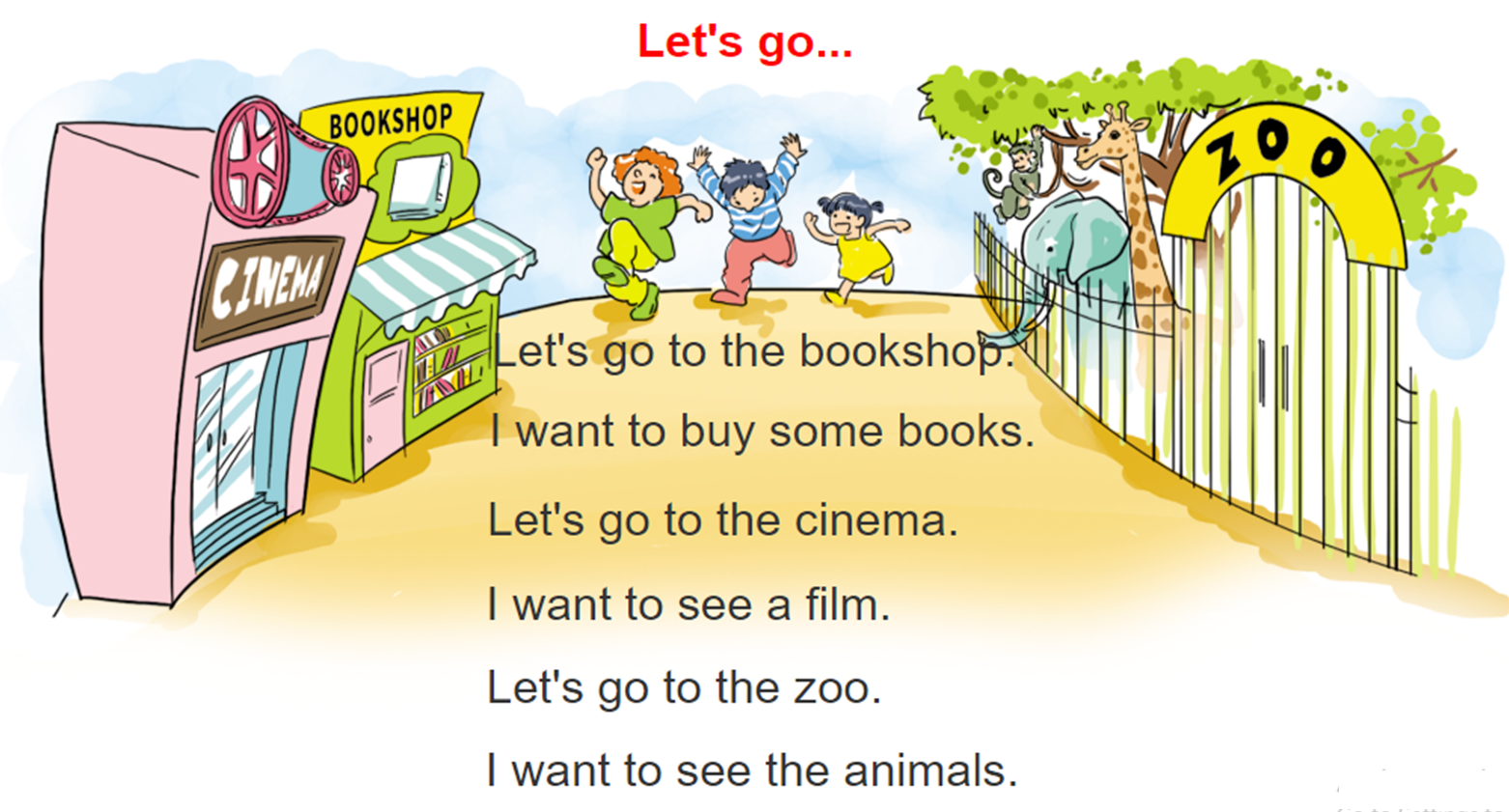 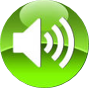